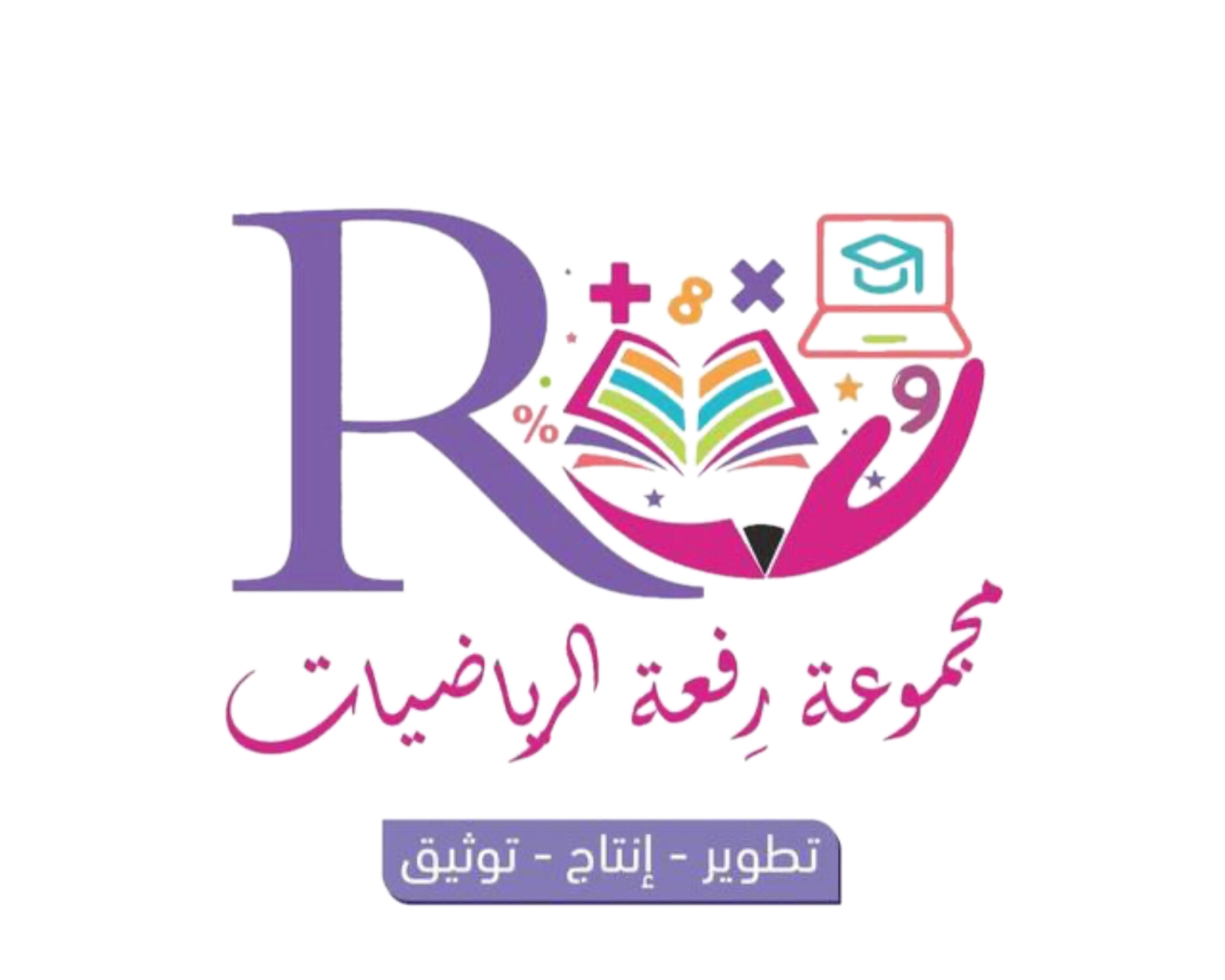 حل المعادلات 
المتعددة الخطوات
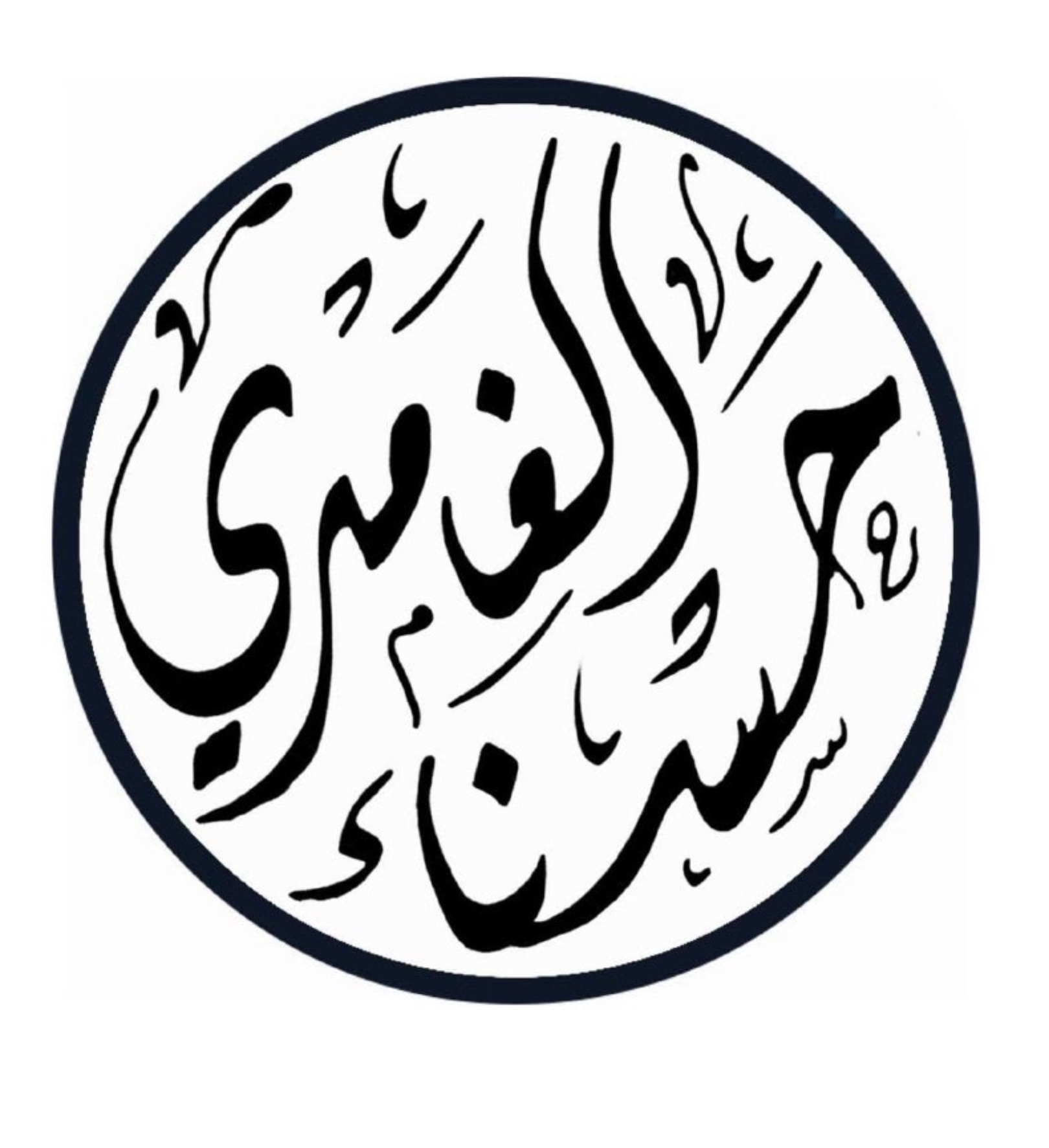 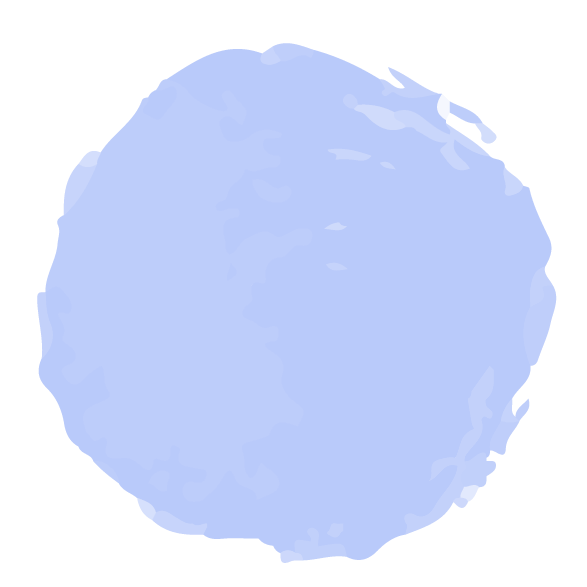 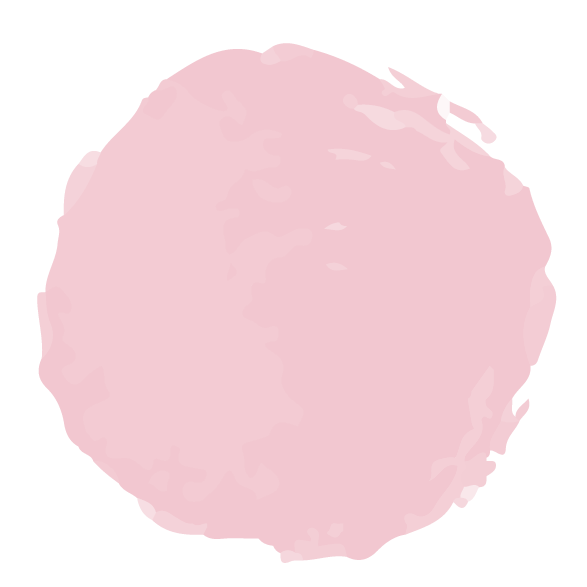 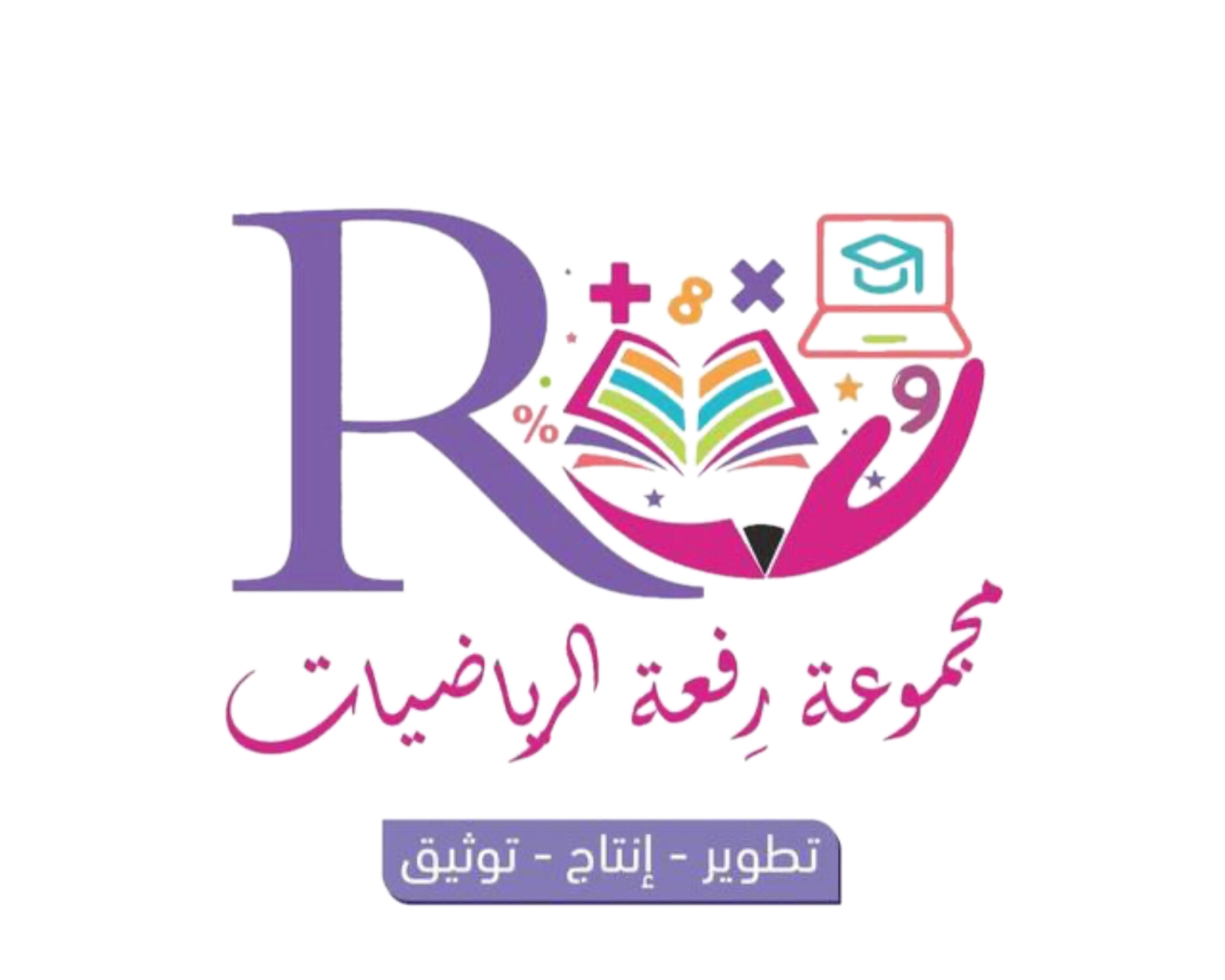 صباح الخير ياوطني 
صباح المجد والعلياء
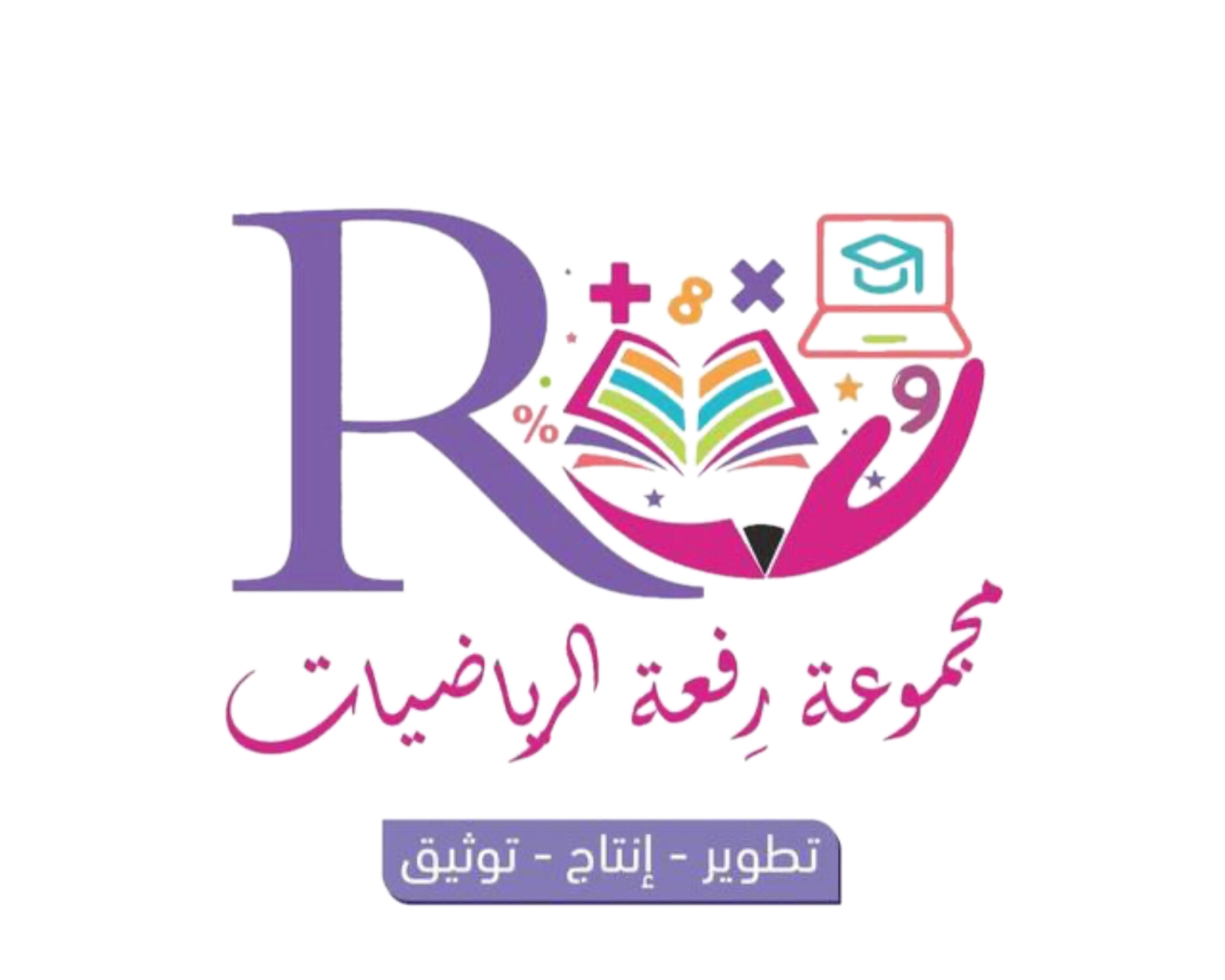 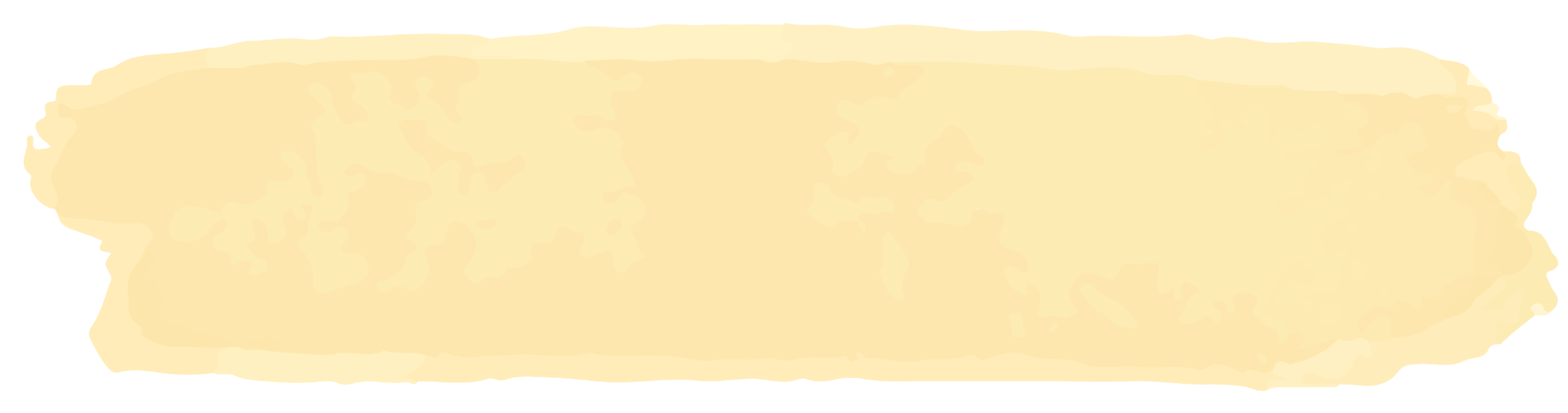 الحضور والغياب
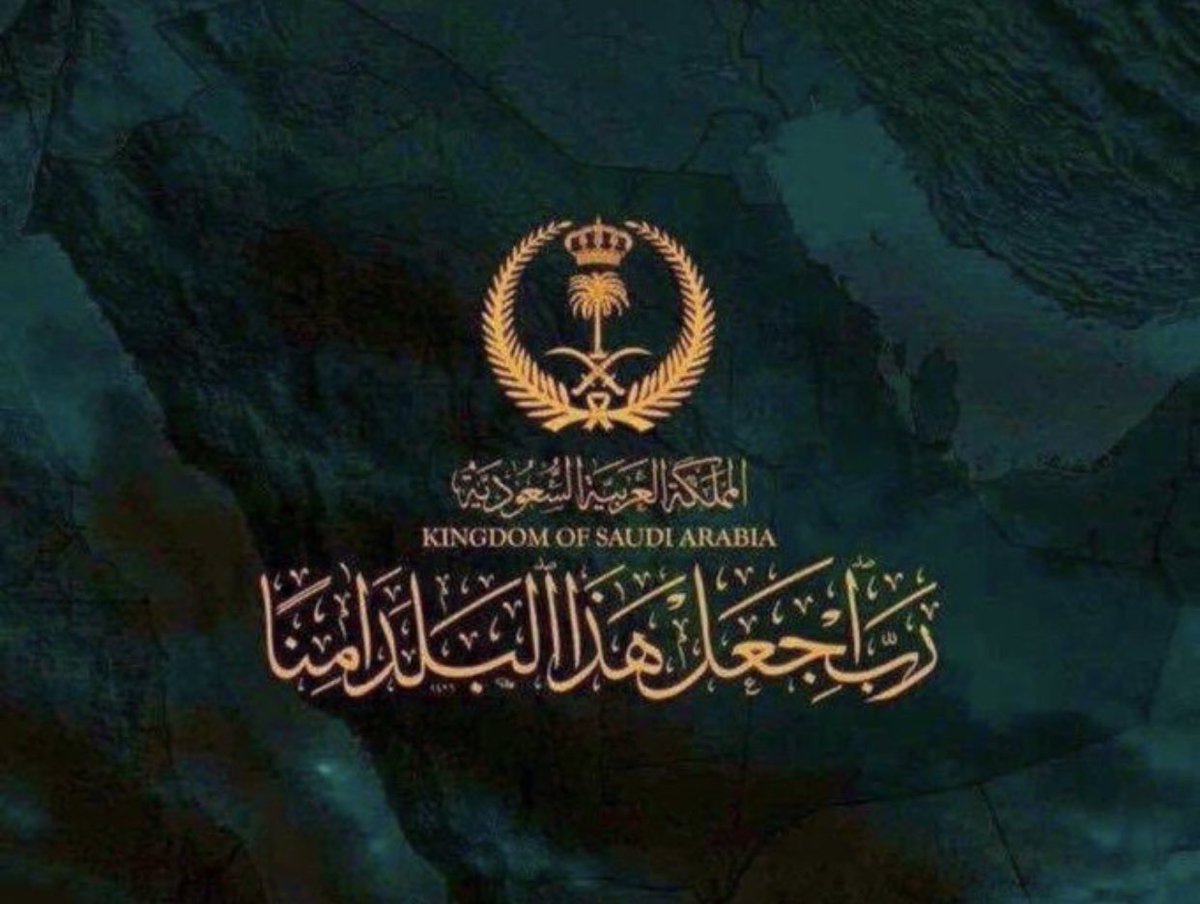 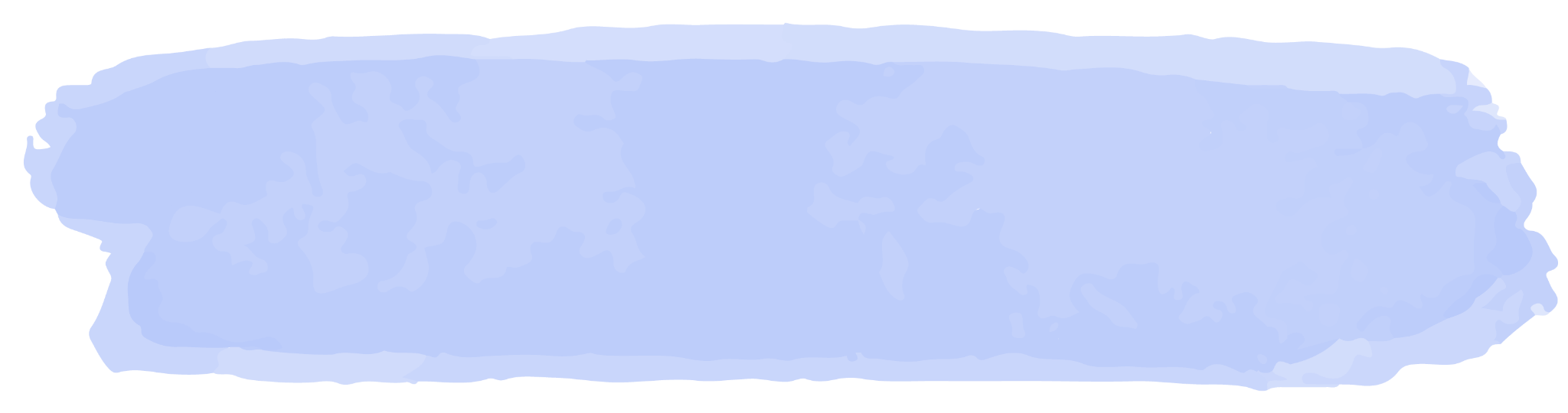 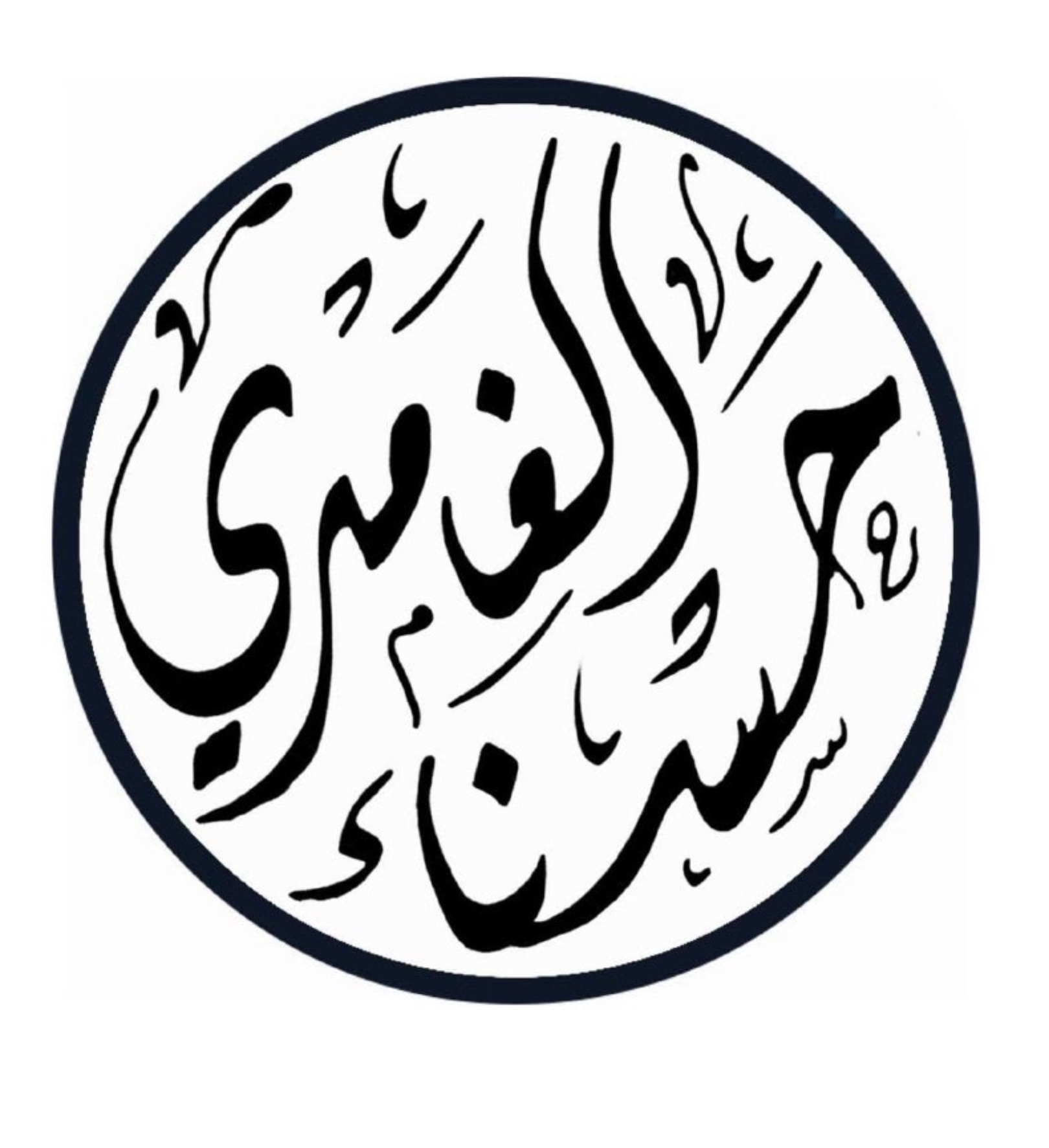 حل الواجب
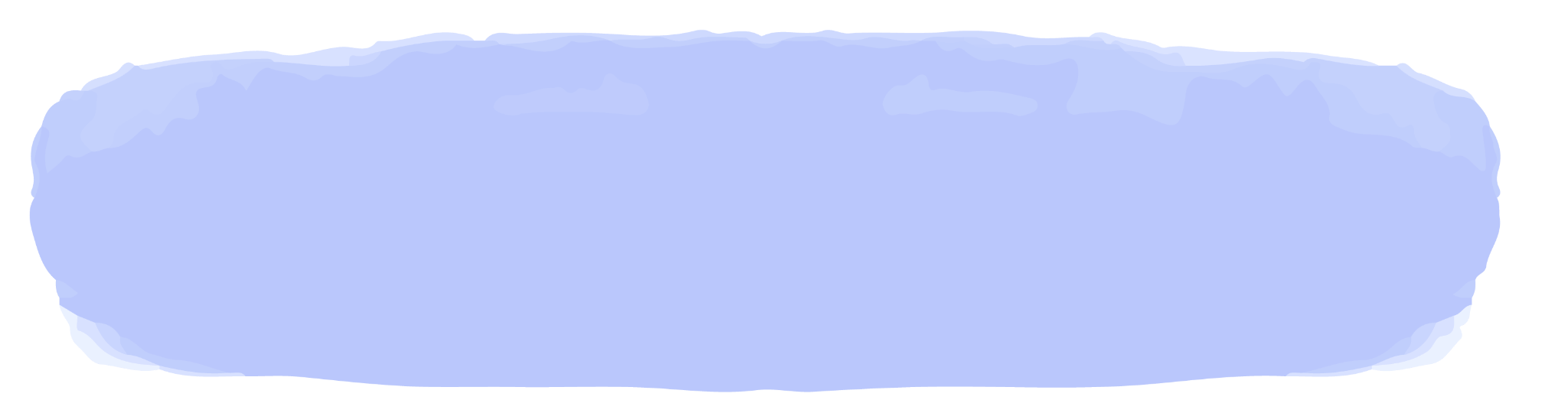 .
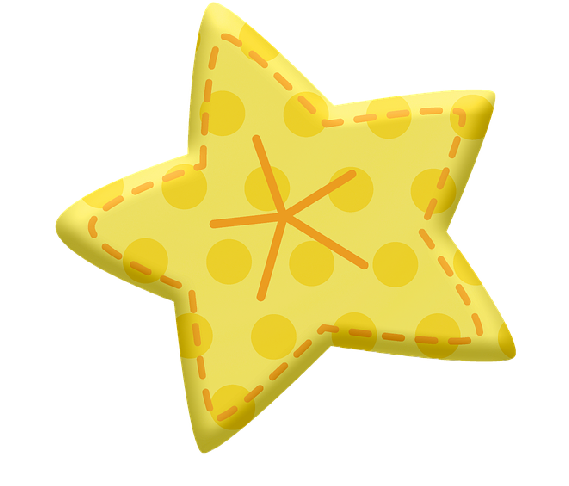 شريط الذكريات
حل المعادلات ذات الخطوة الواحدة
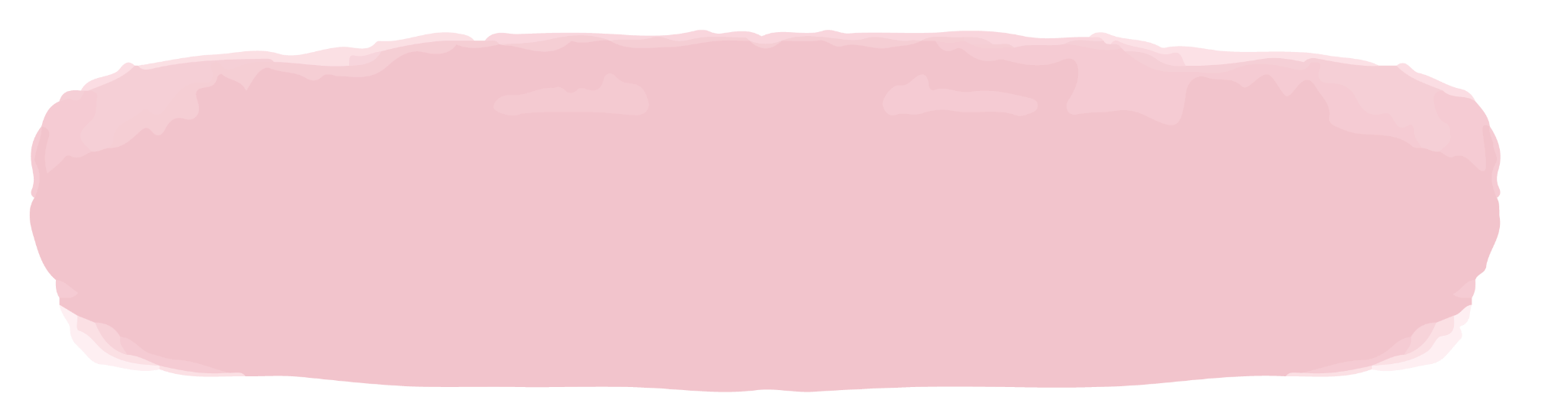 المعادلات
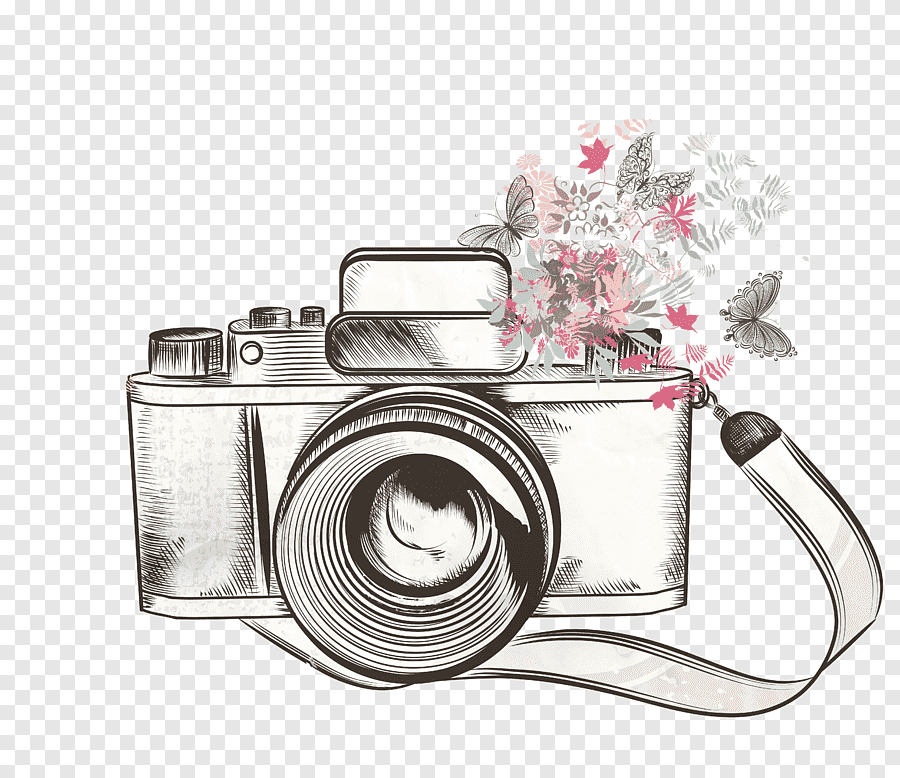 .
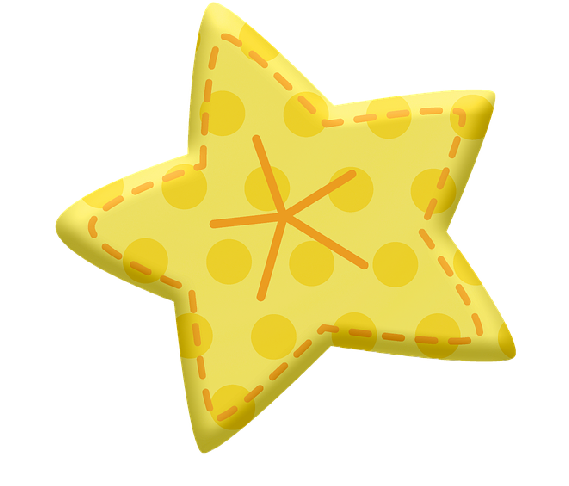 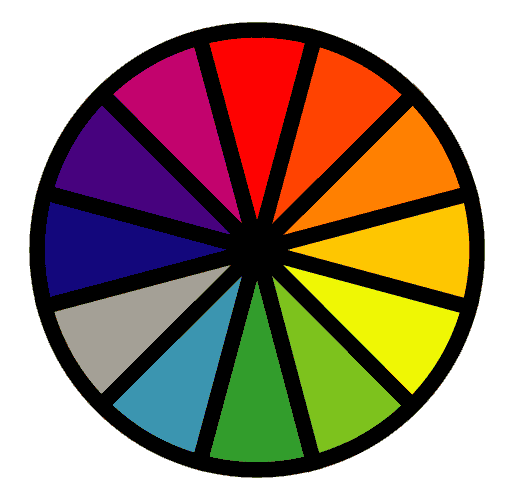 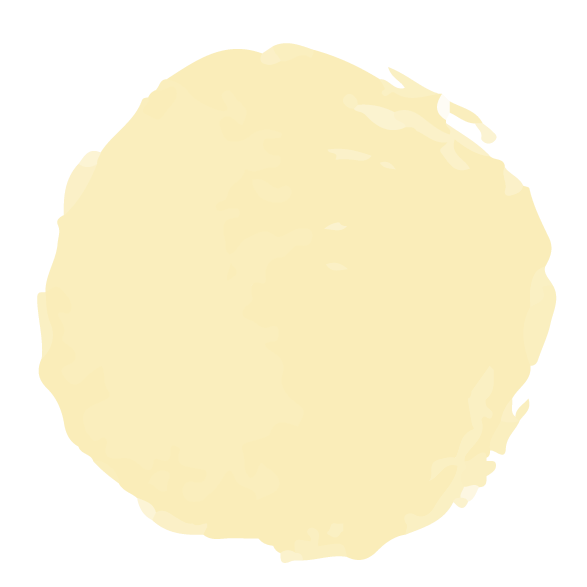 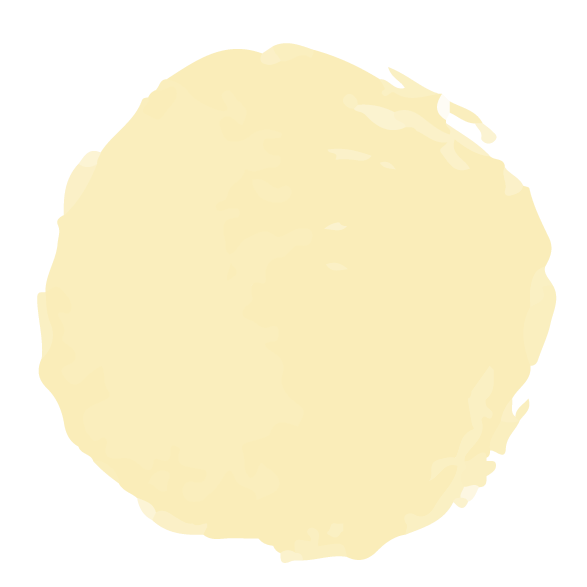 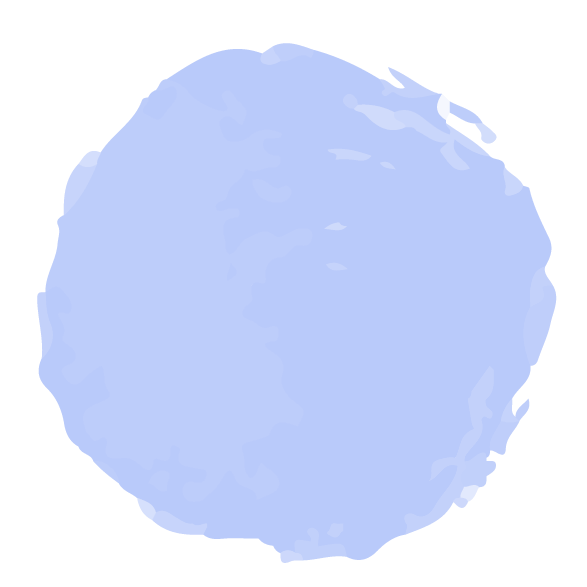 الاختيار العشوائي
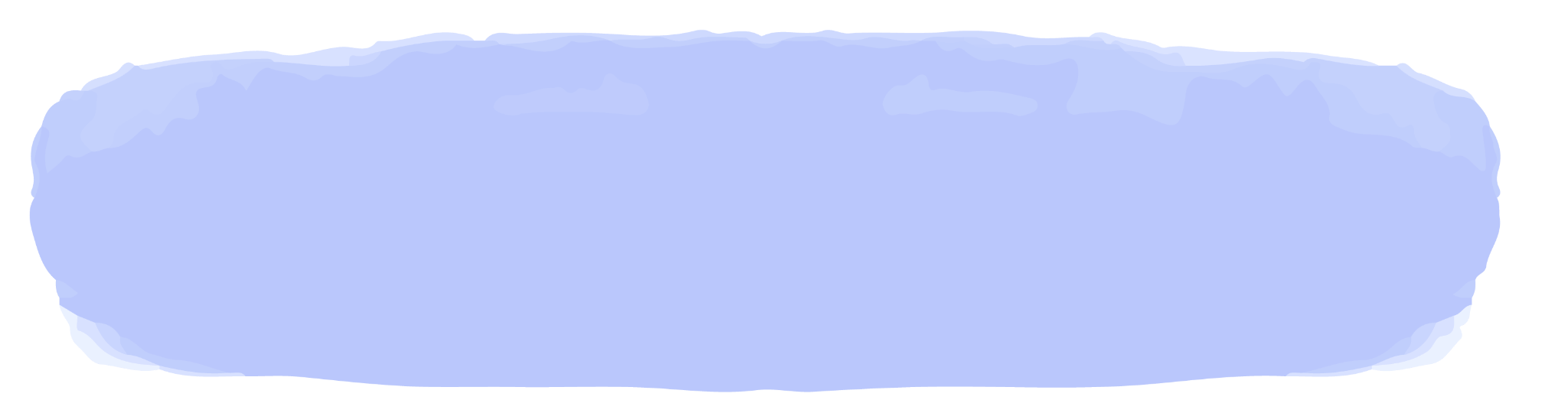 ضع علامة صح او خطا
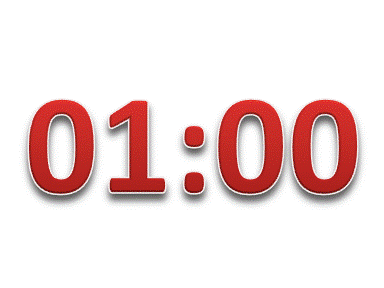 ٢س+٣= ٢س+(٢-١) هي متطابقة
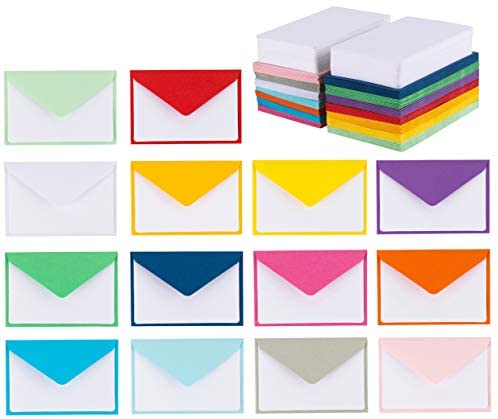 ١
س +٤ هي  عبارة جبرية …
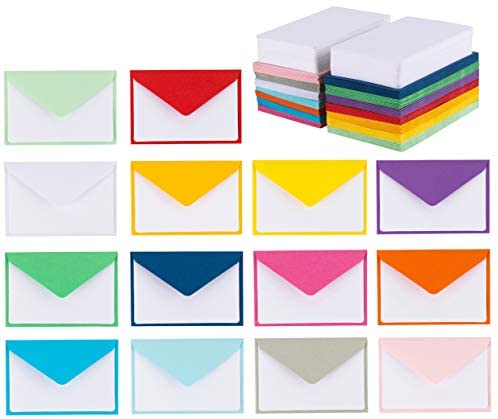 ٢
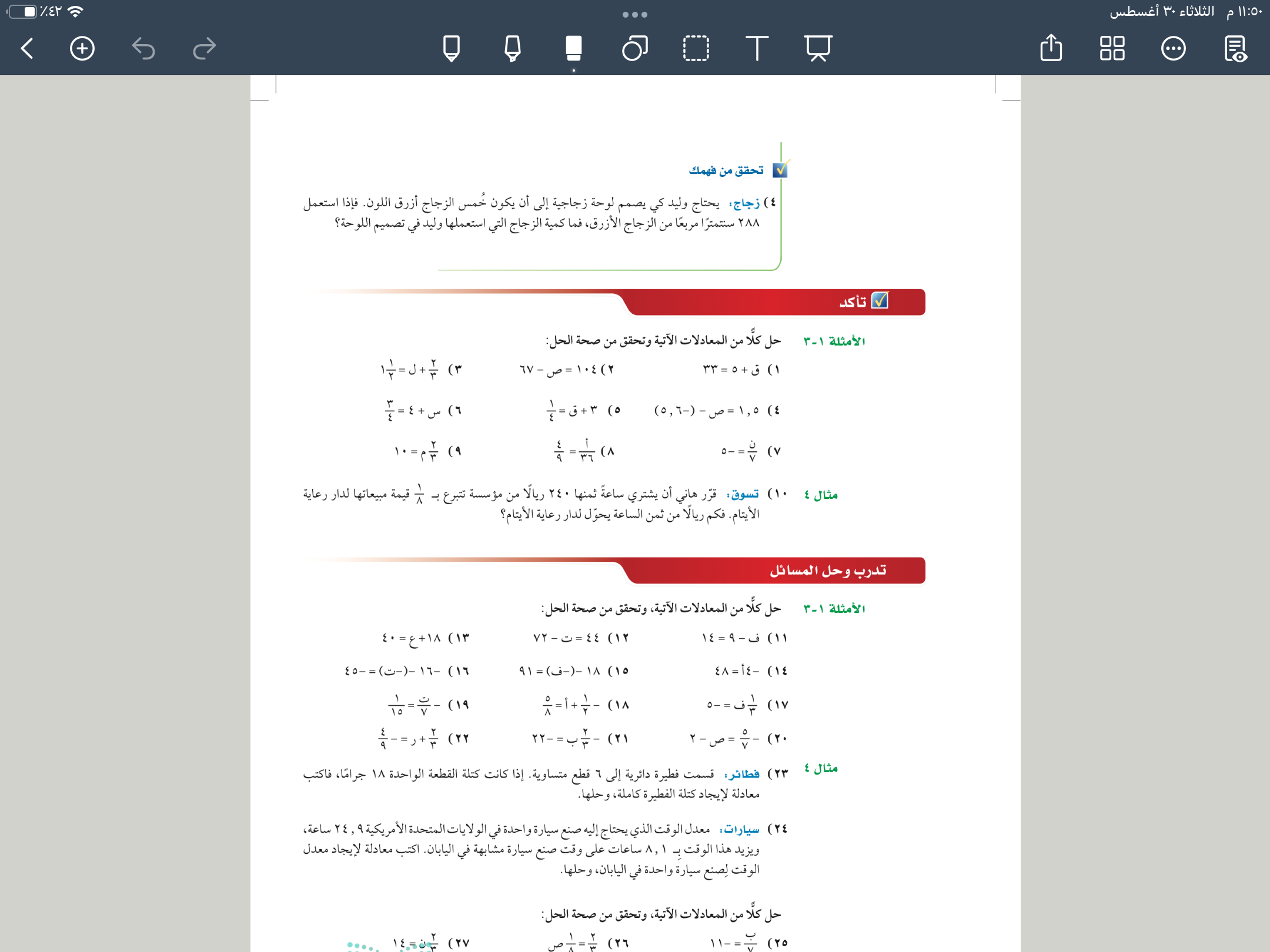 حلها ف = ٨
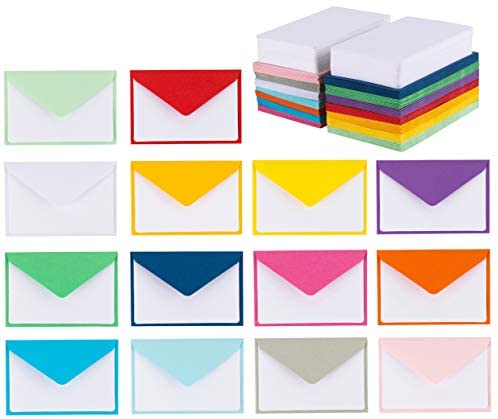 ٣
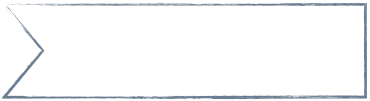 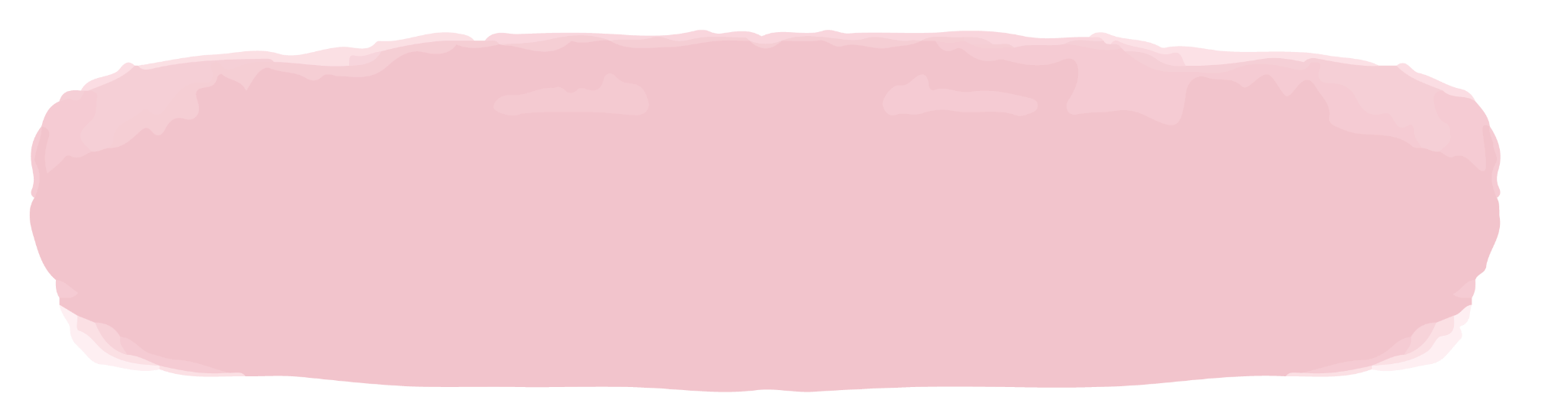 اليوم
علمتني الرياضيات  
ان لكل مجهول قيمة فلا تحتقر أحد لاتعرفه
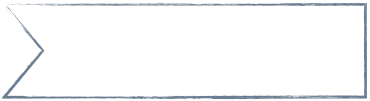 التاريخ
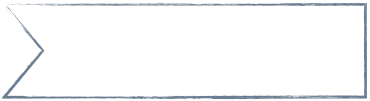 الحصة
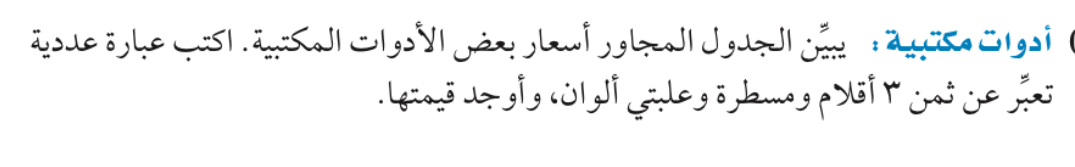 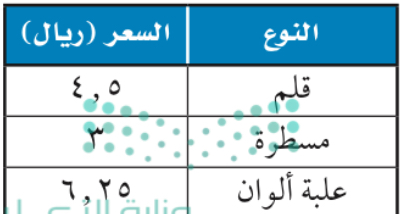 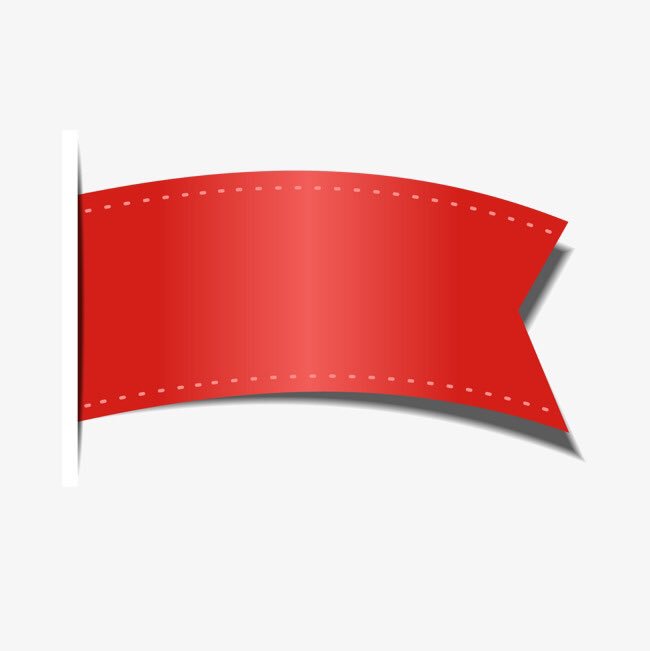 صفحة
٢٧
استراتيجية التصفح
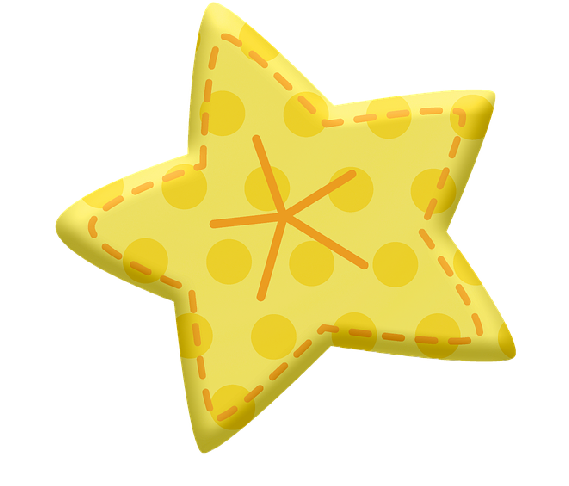 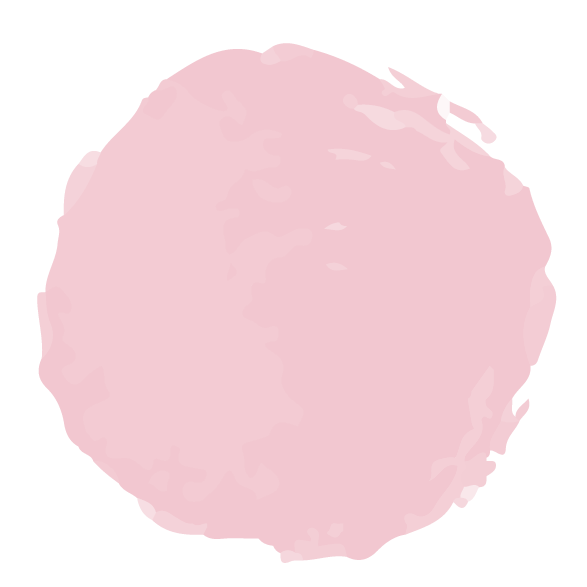 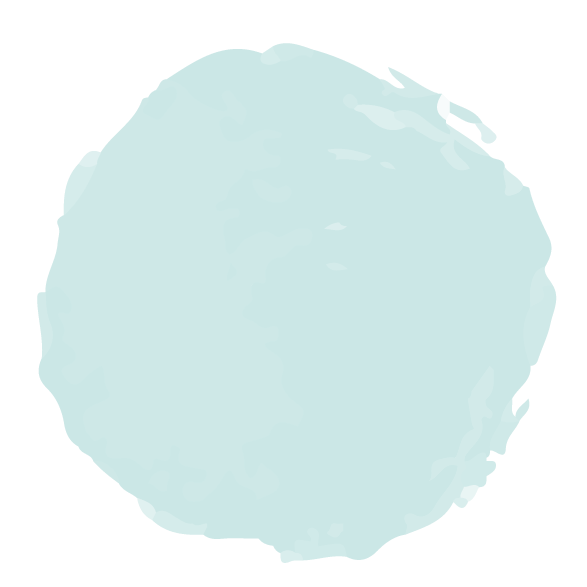 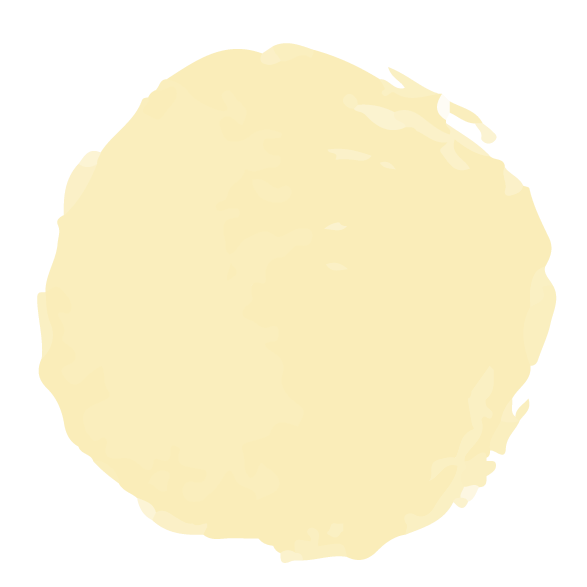 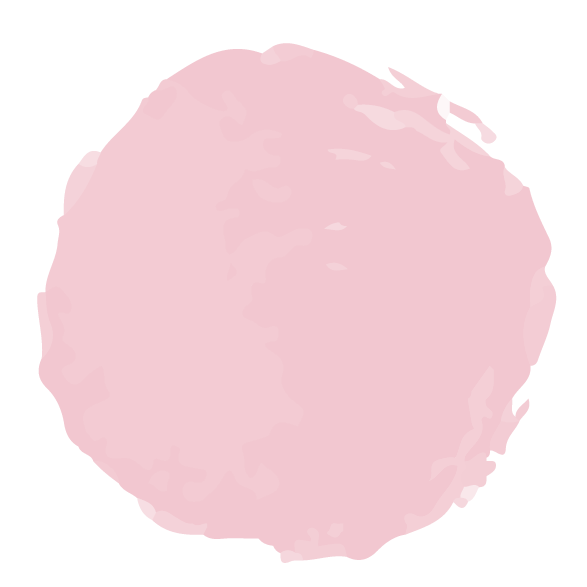 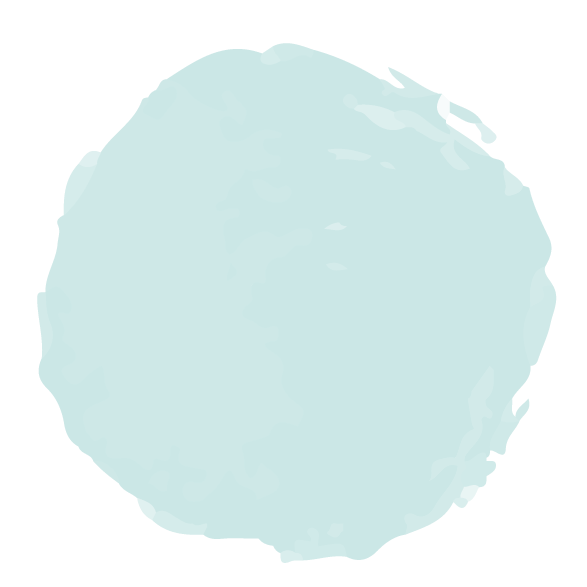 مرادف كلمة
المتعددة:
الكثيرة ، المتنوعة ،المختلفة ،…
حل المعادلات ذات الخطوة الواحدة
حل  المعادلات المتعددة الخطوات 
حل المعادلات التي تتضمن أعداد الصحيحة متتالية
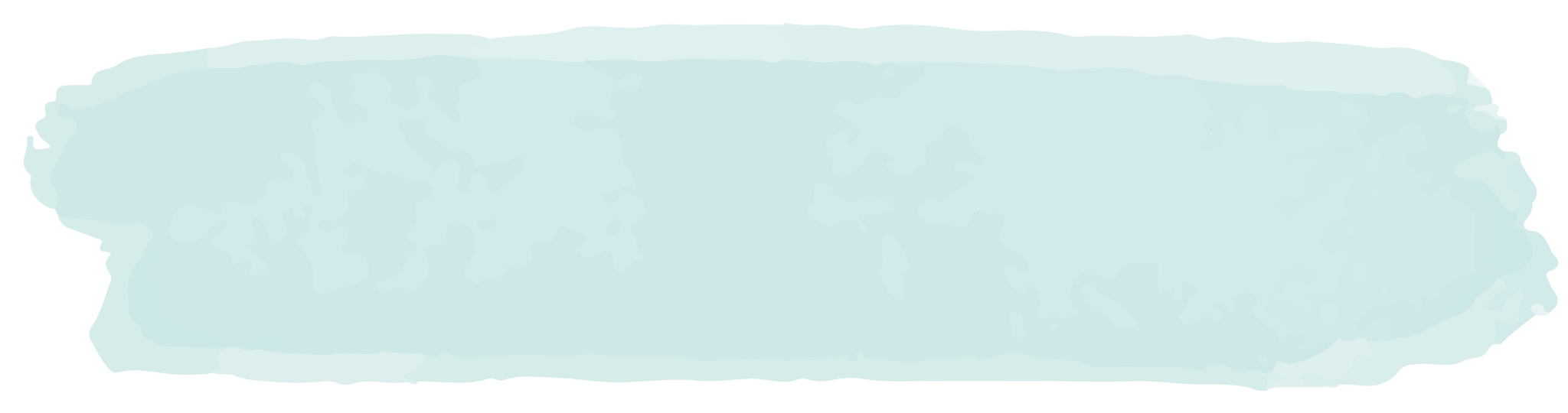 المفردات
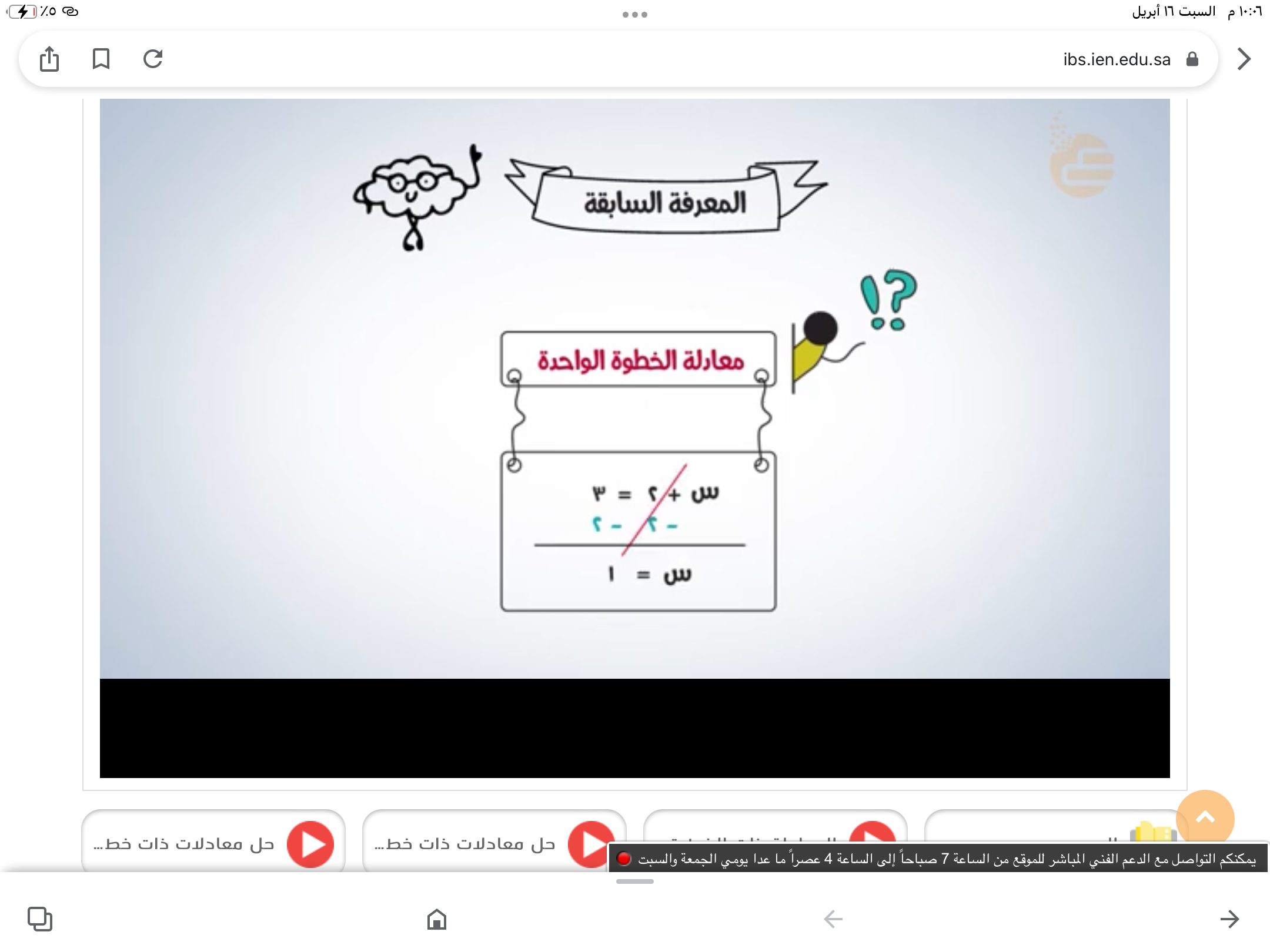 المعادلة المتعددة الخطوات ، 
الأعداد الصحيحة المتتالية ،
نظرية الأعداد
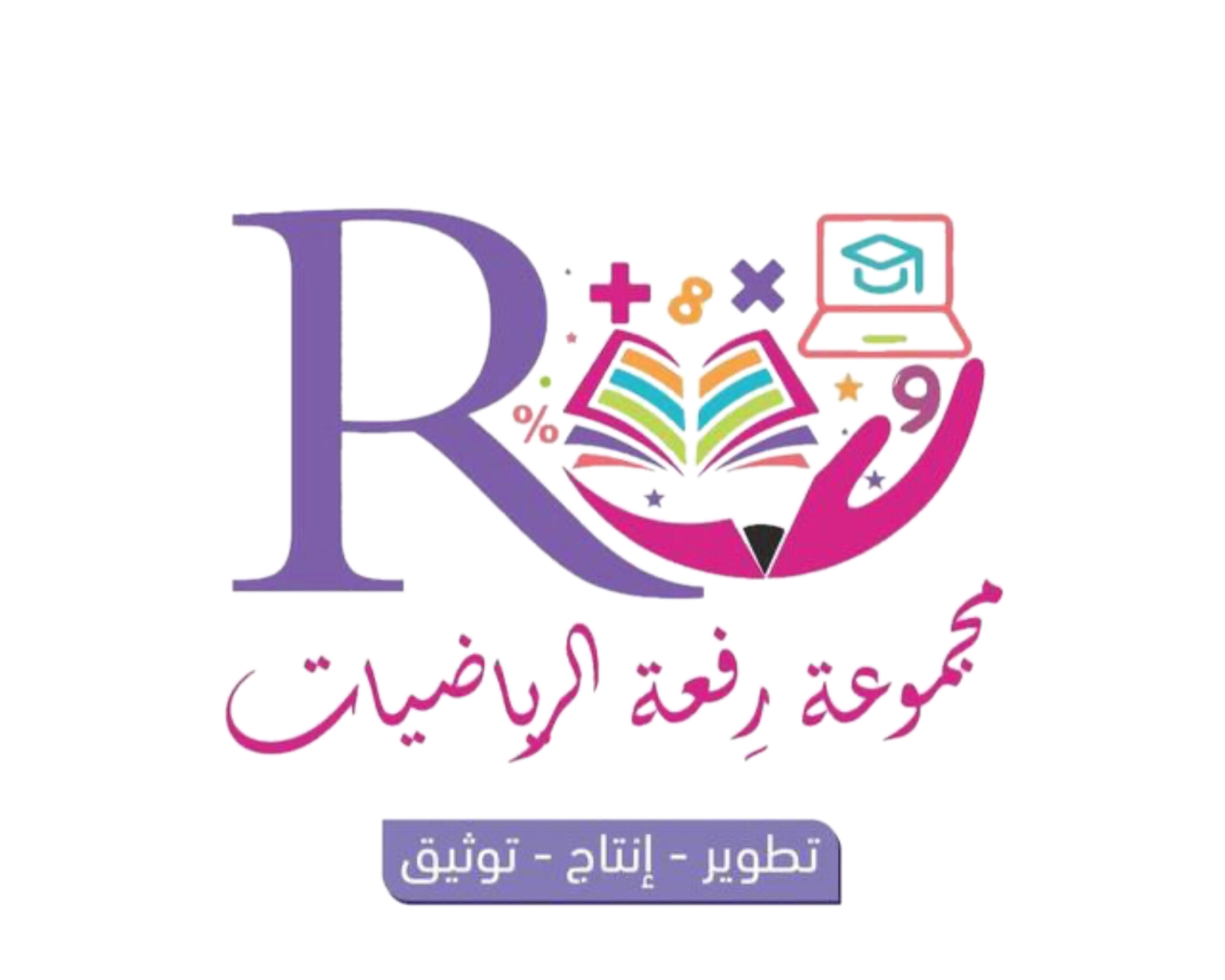 ٢٧
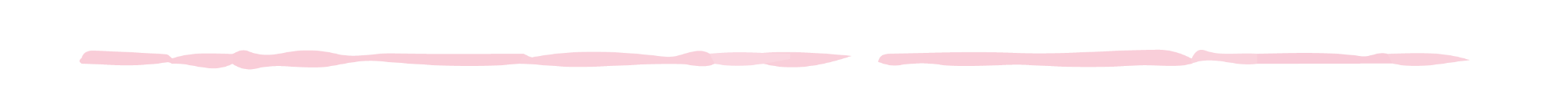 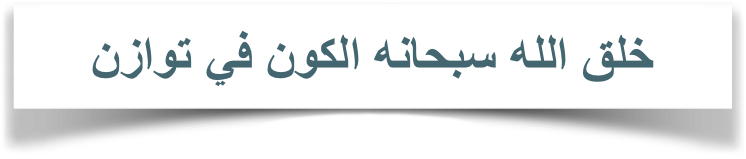 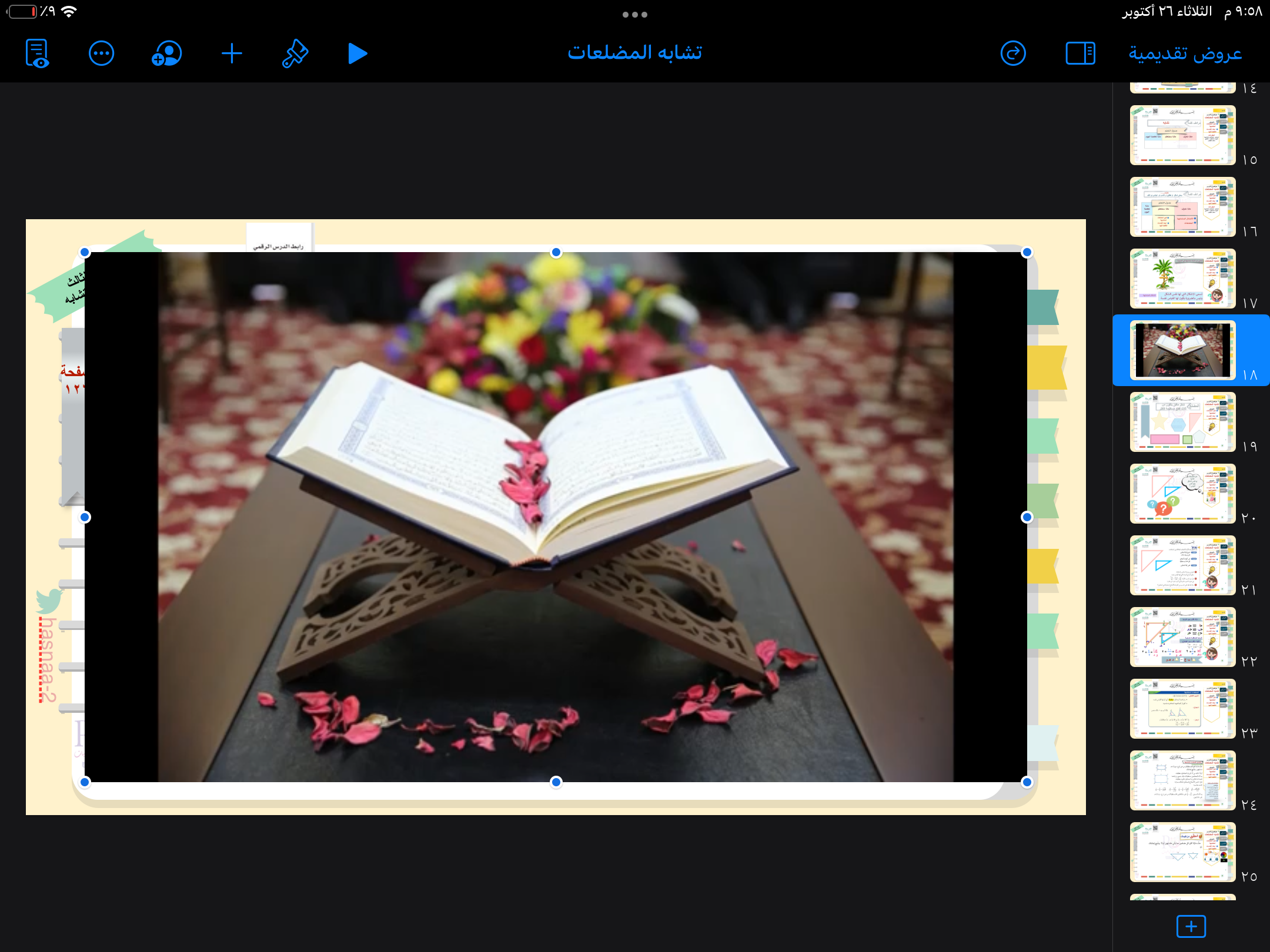 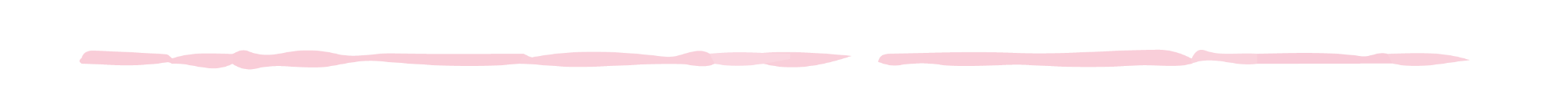 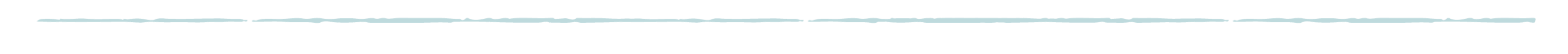 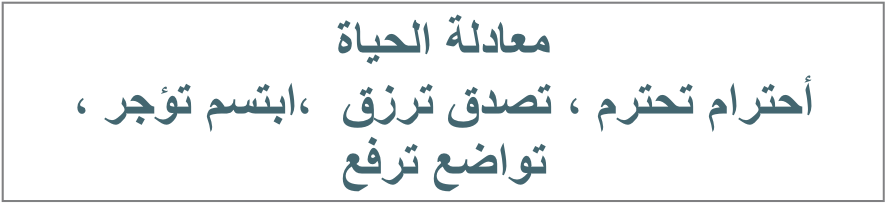 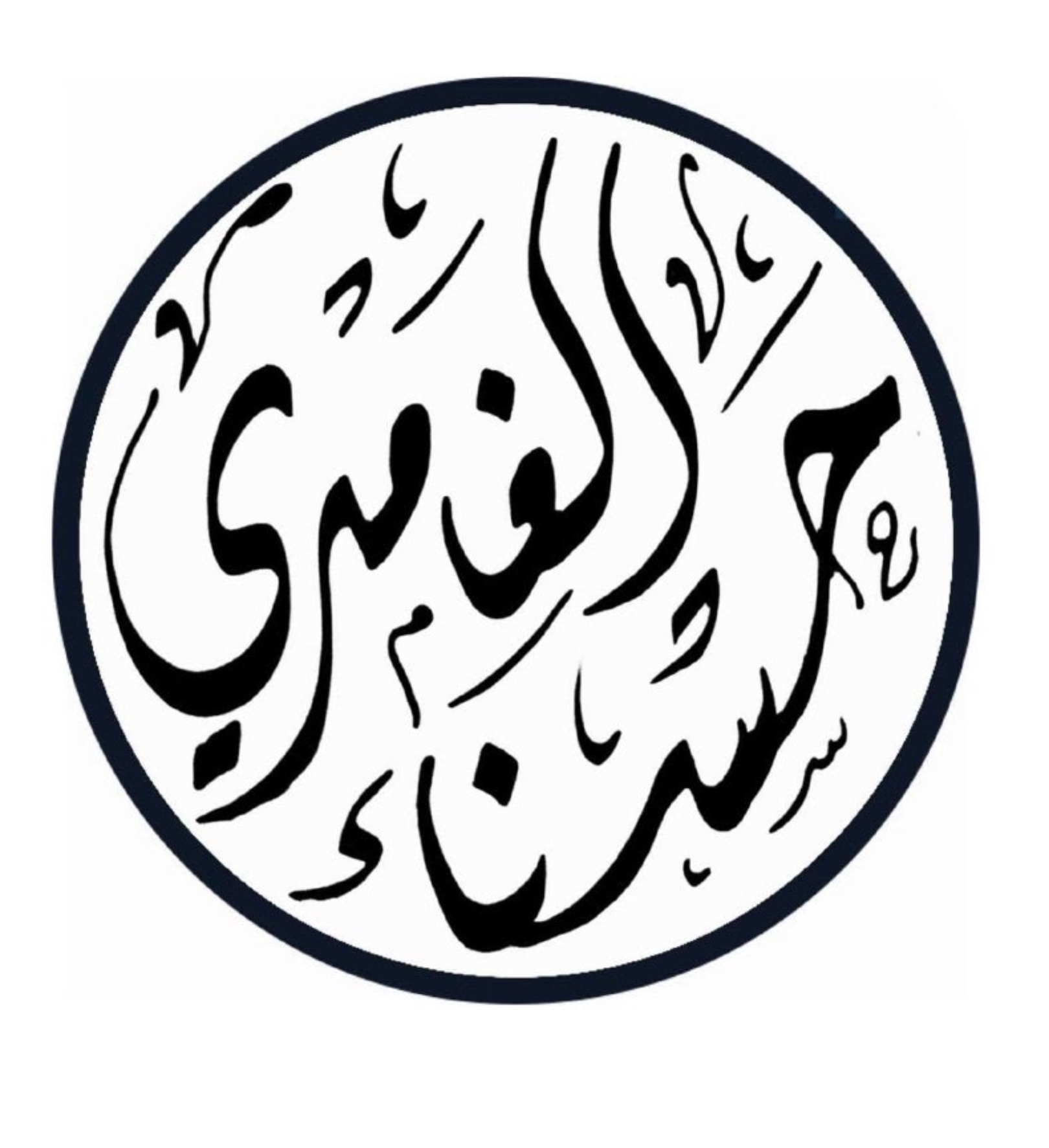 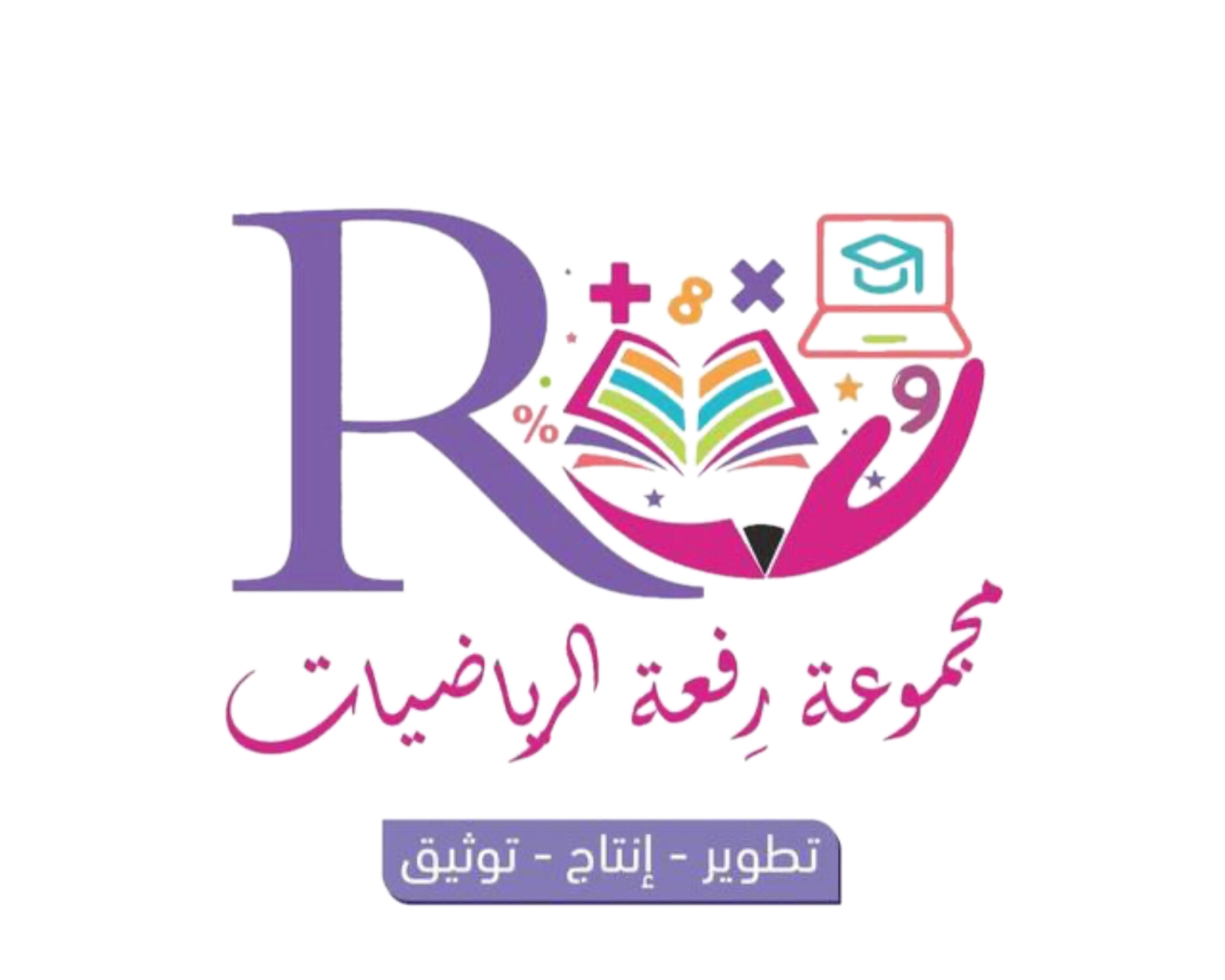 ٢٧
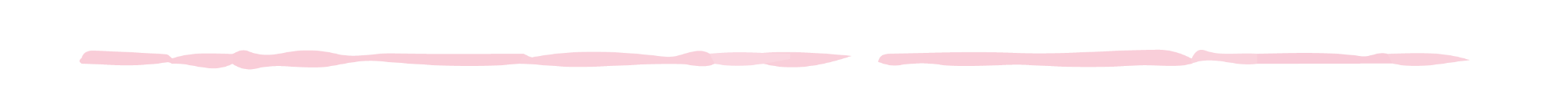 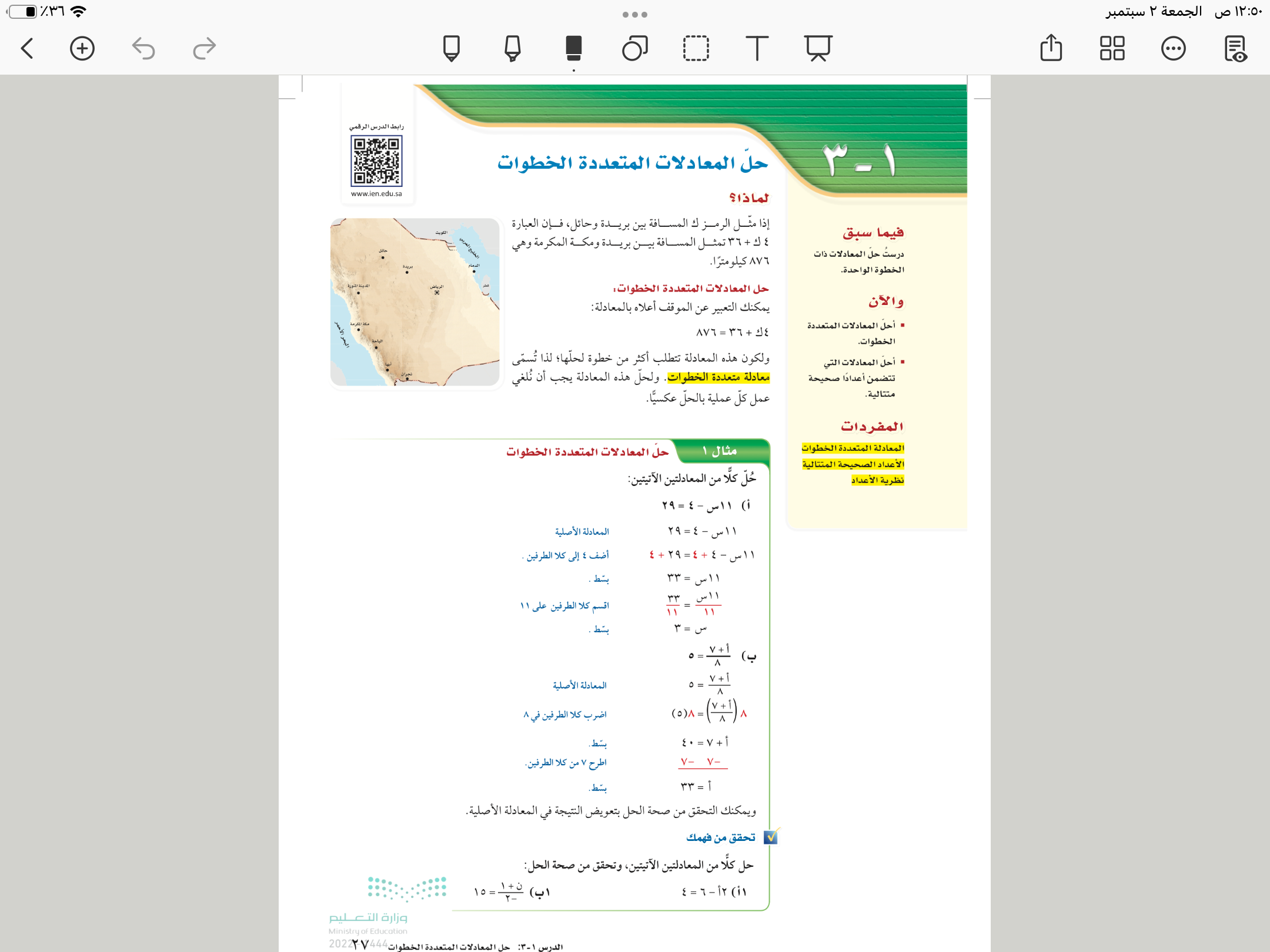 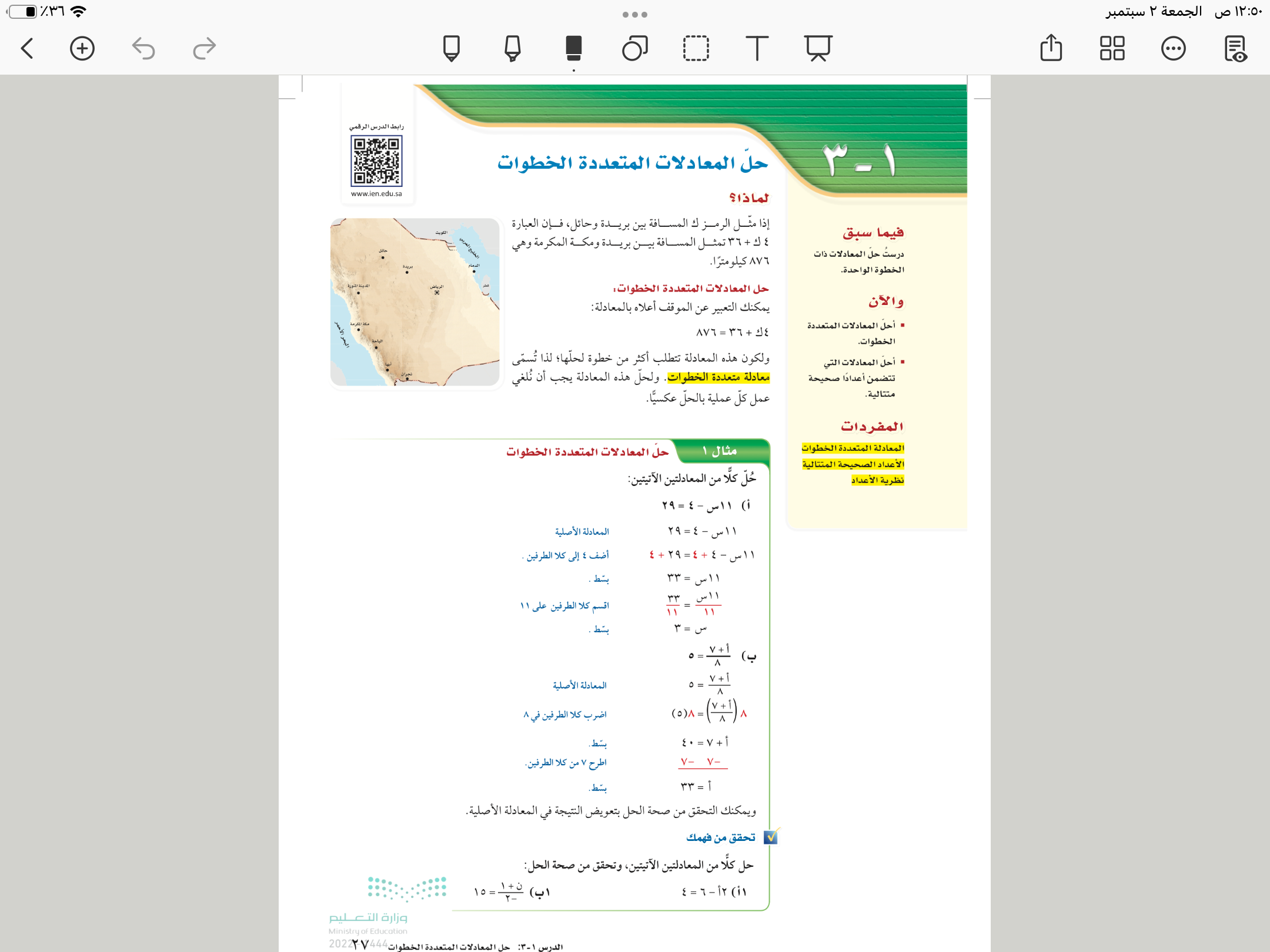 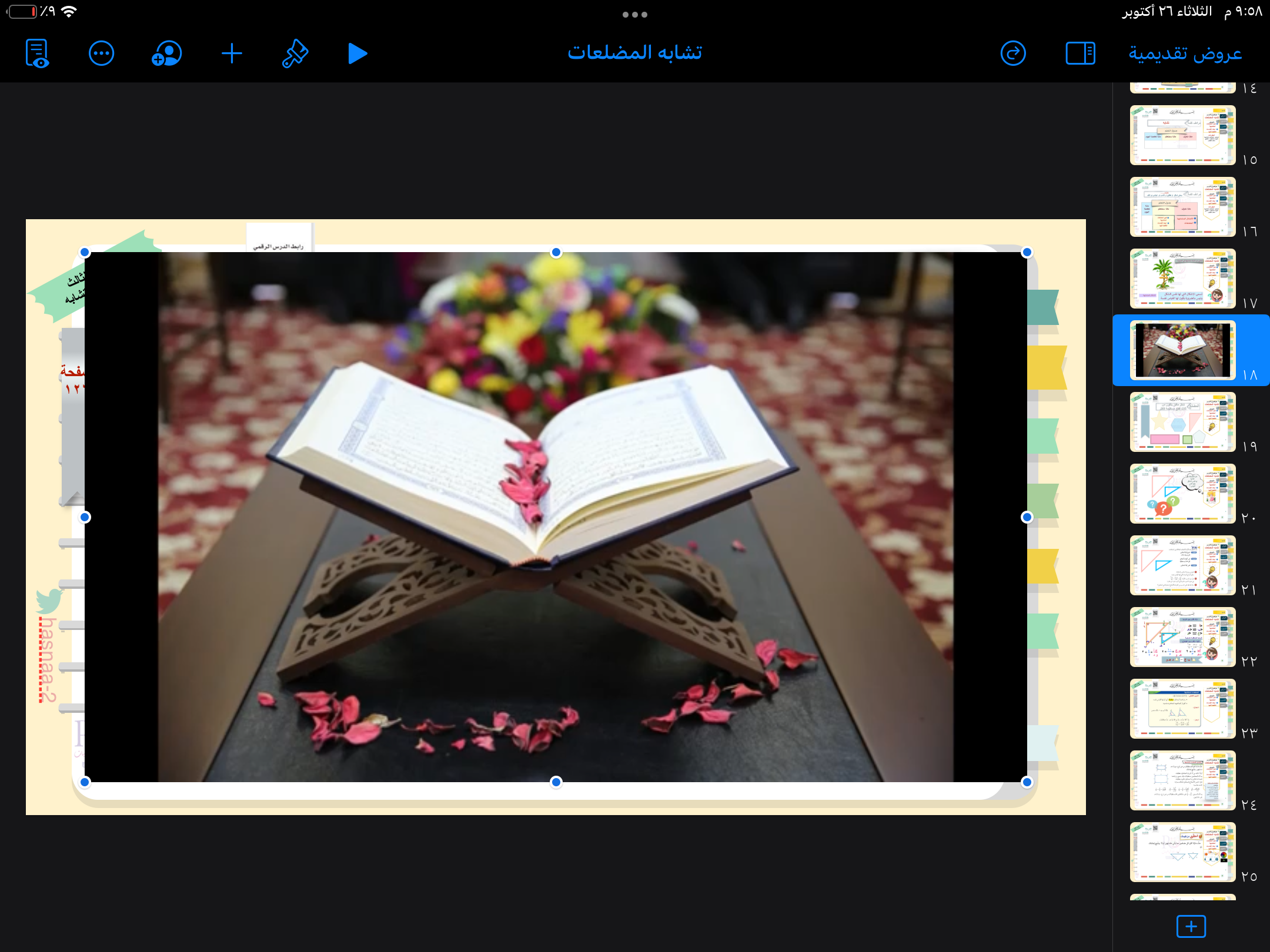 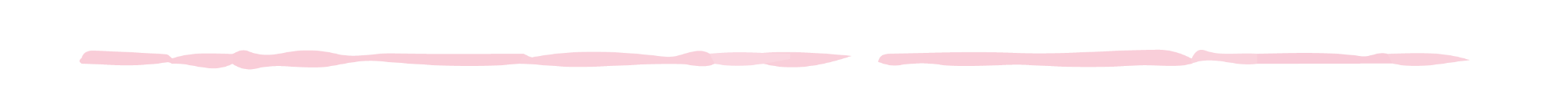 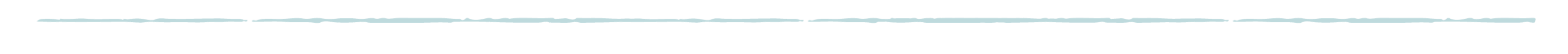 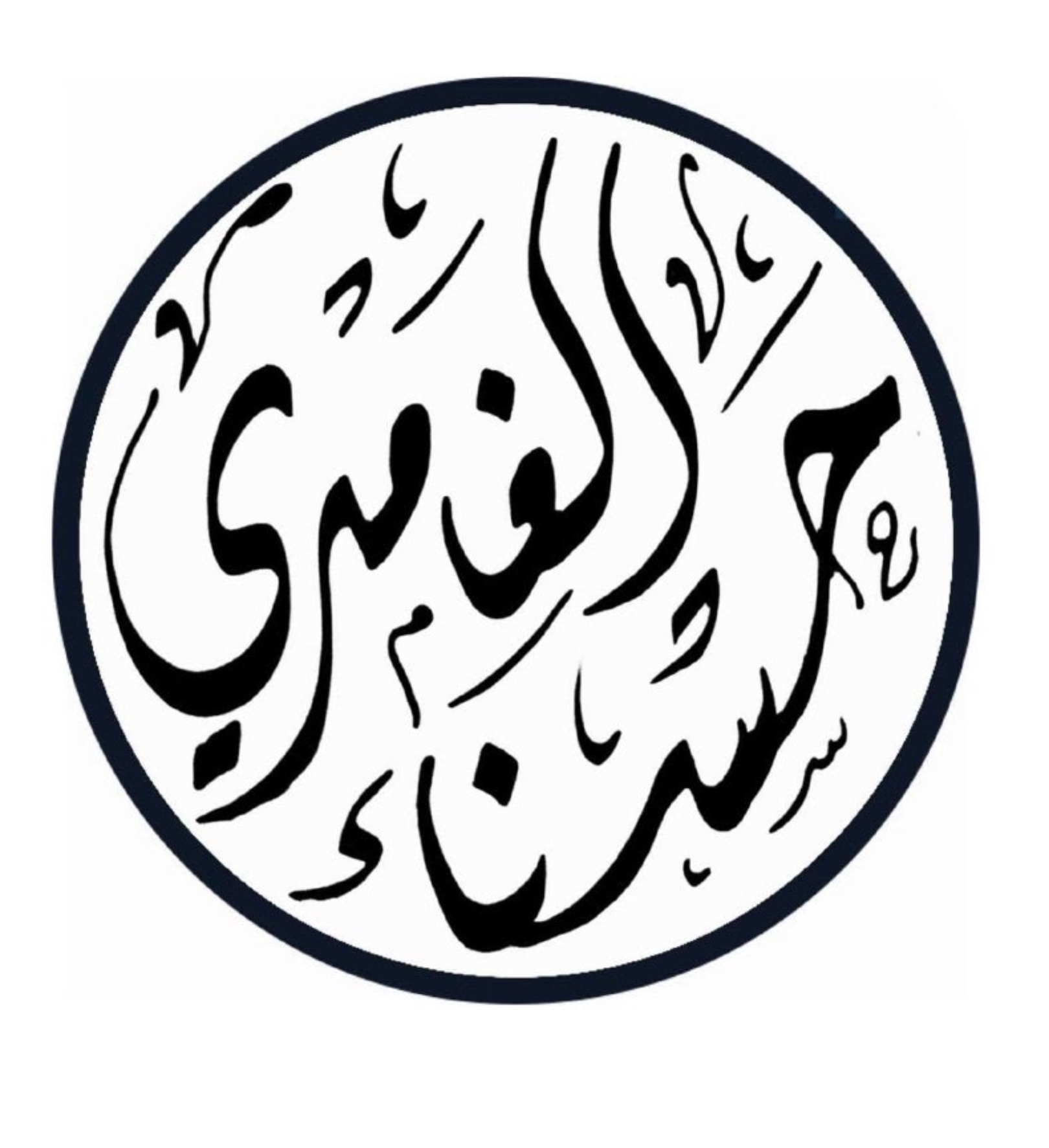 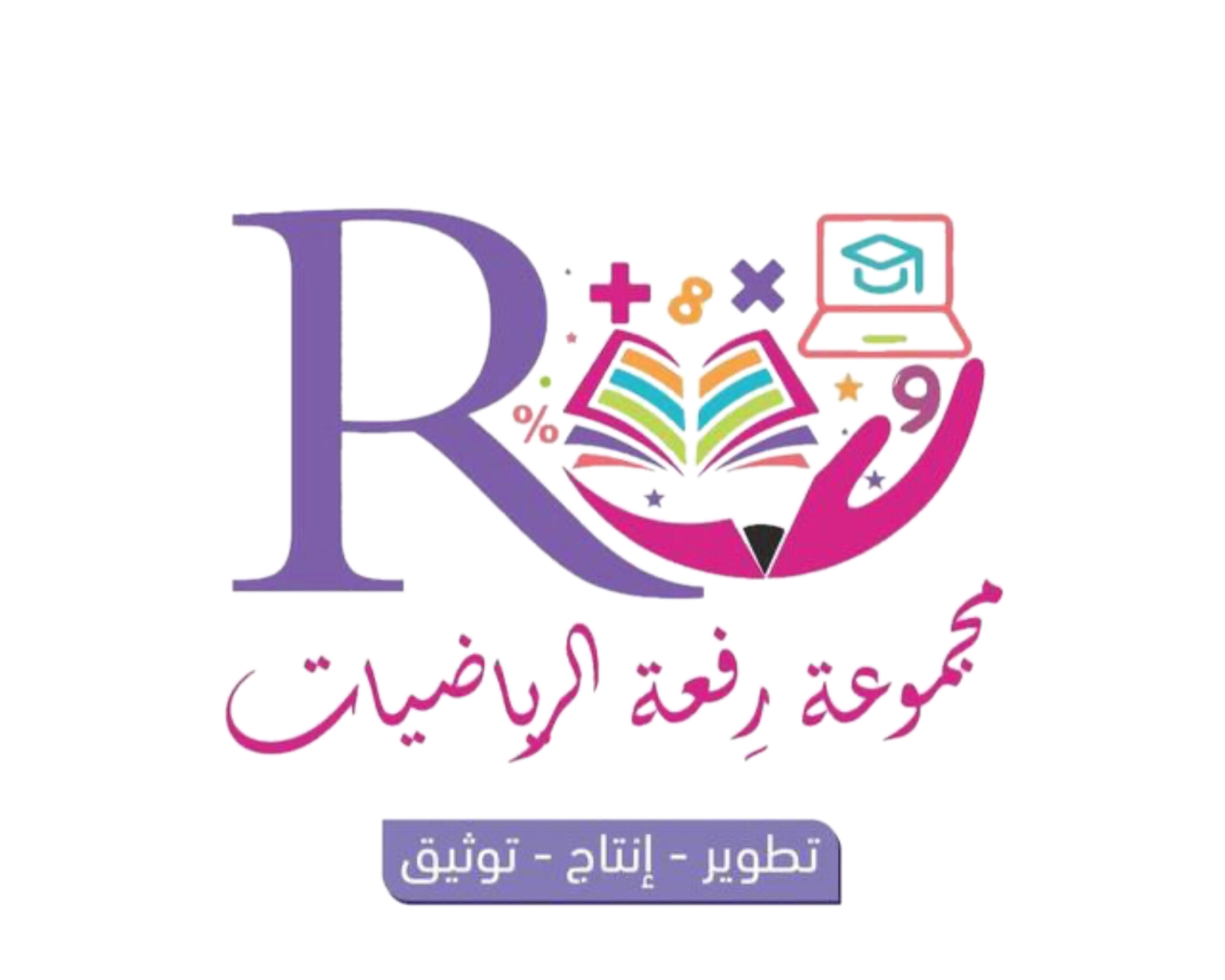 ٢٧
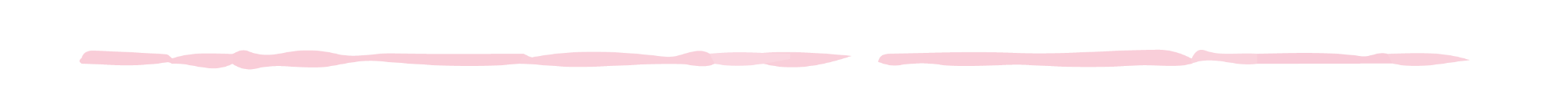 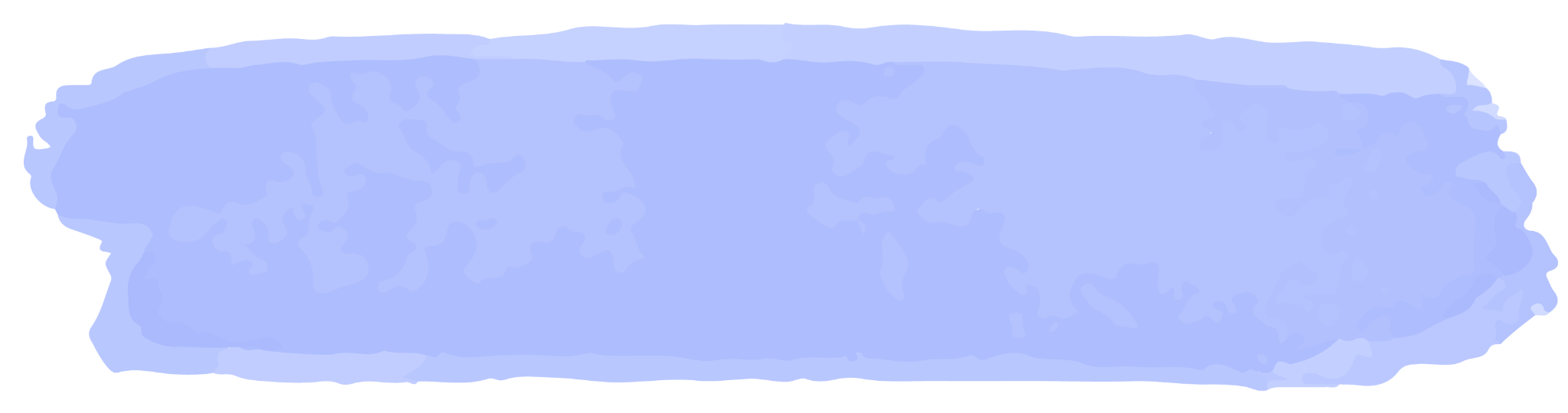 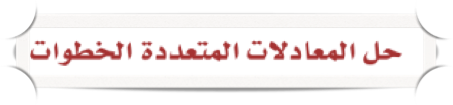 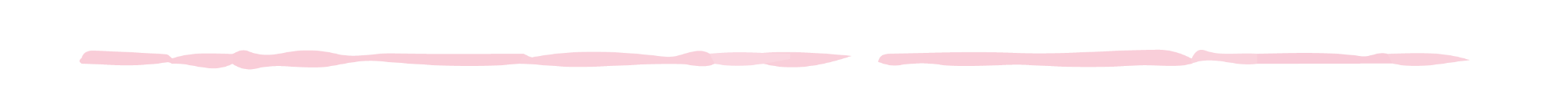 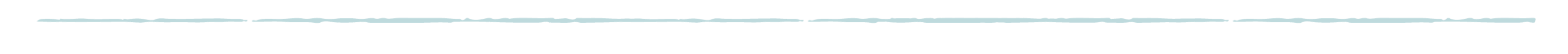 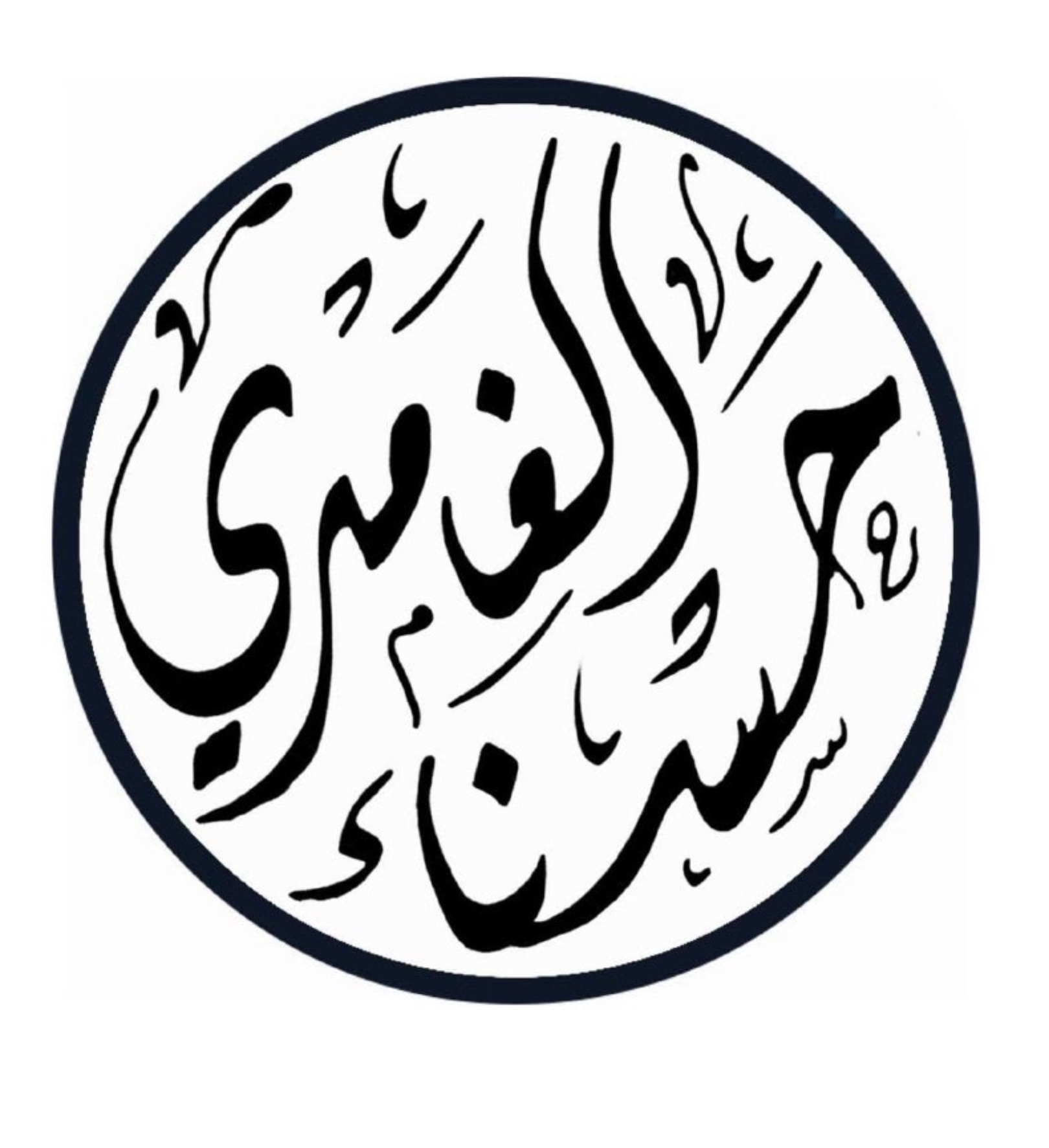 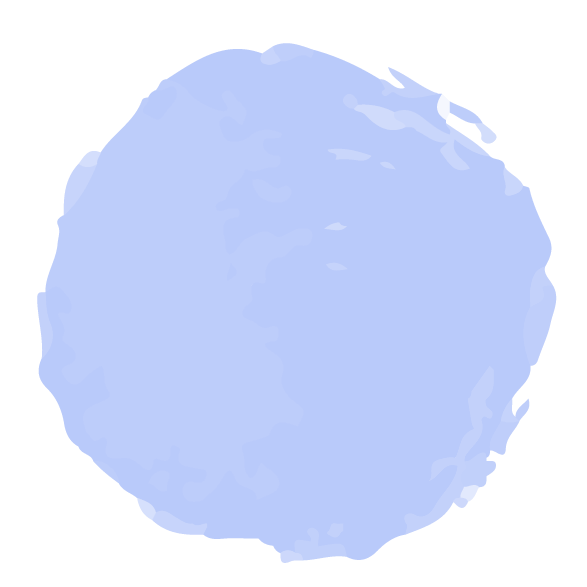 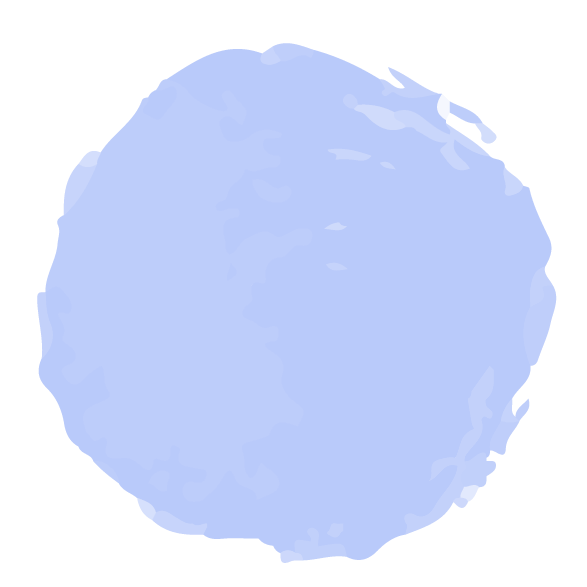 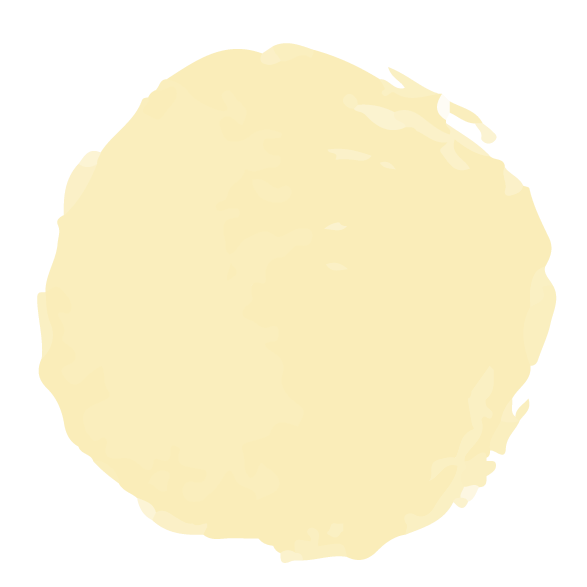 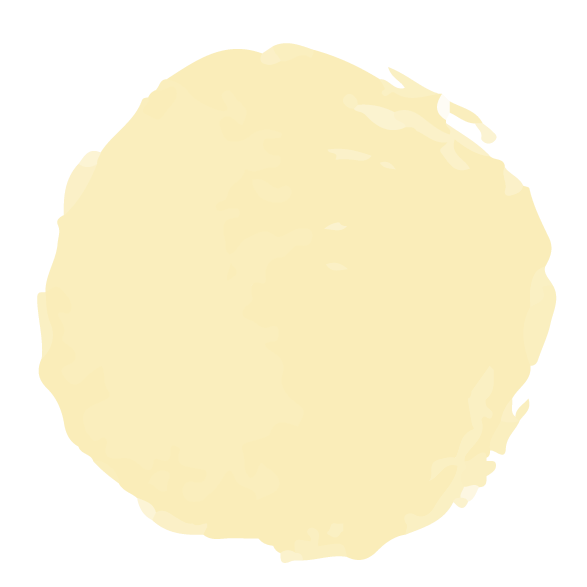 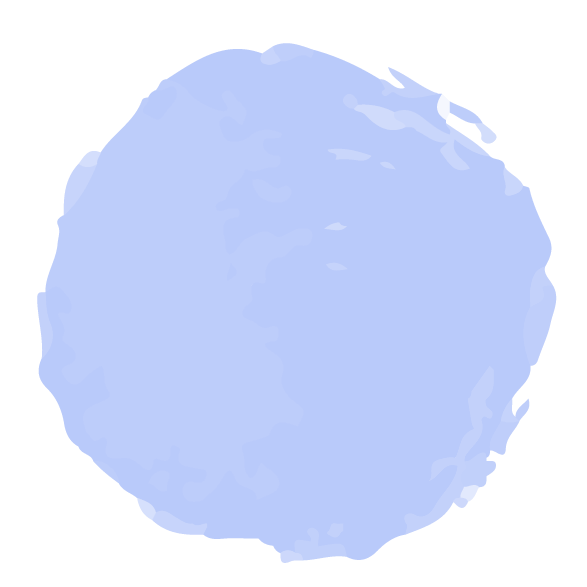 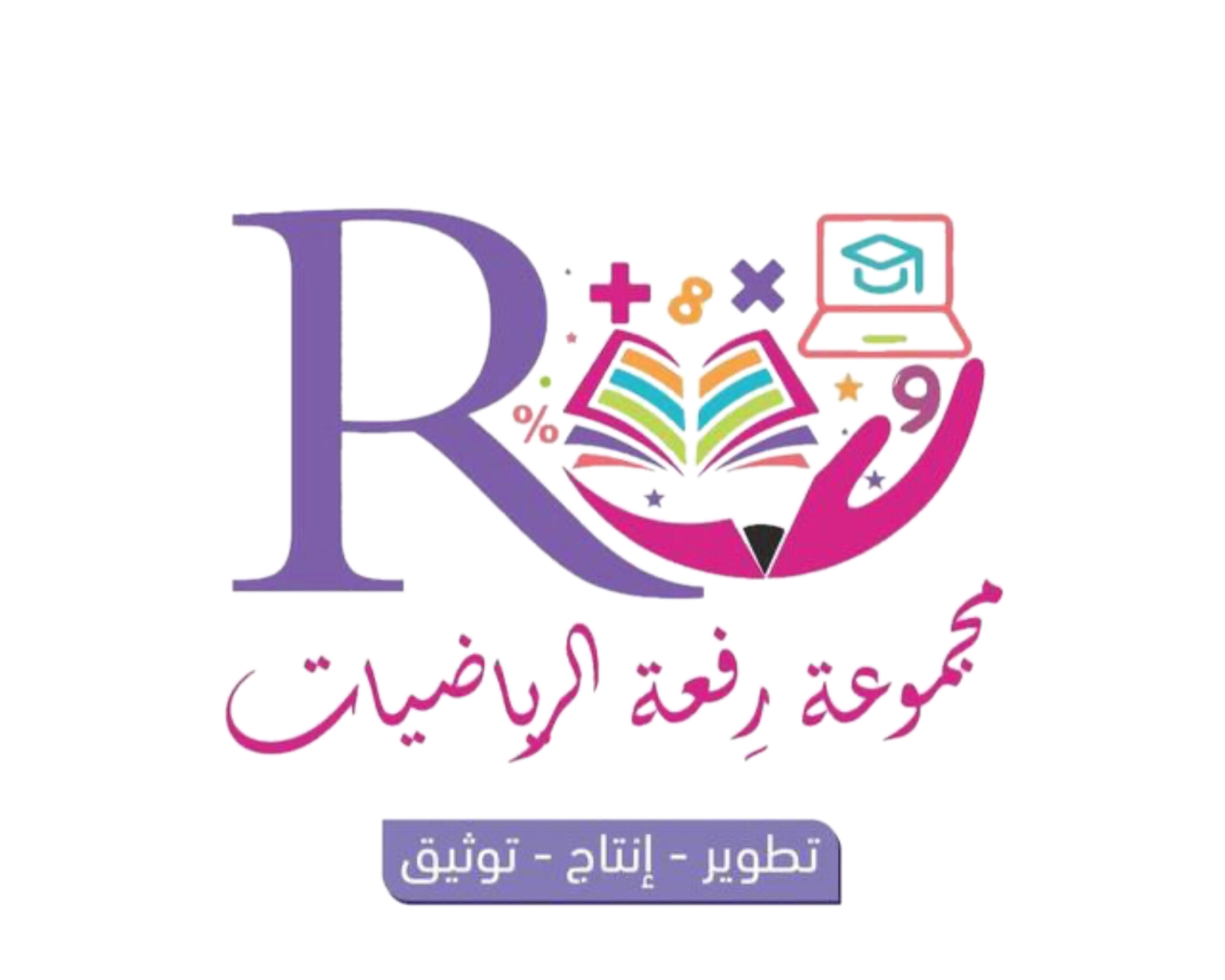 ٢٧
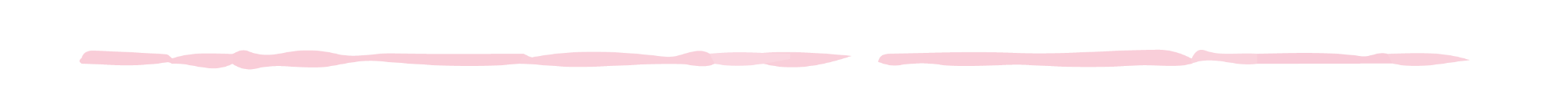 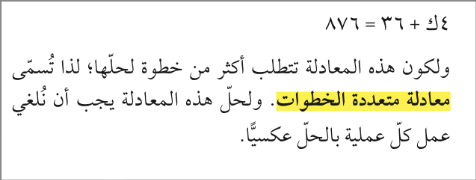 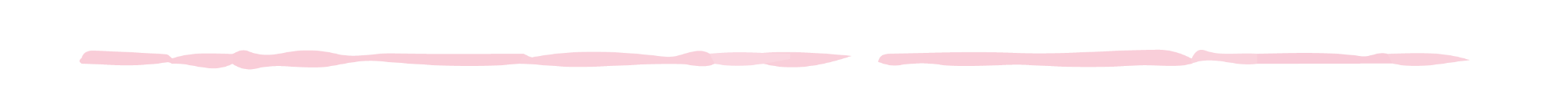 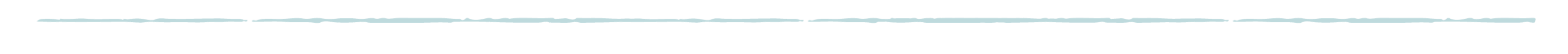 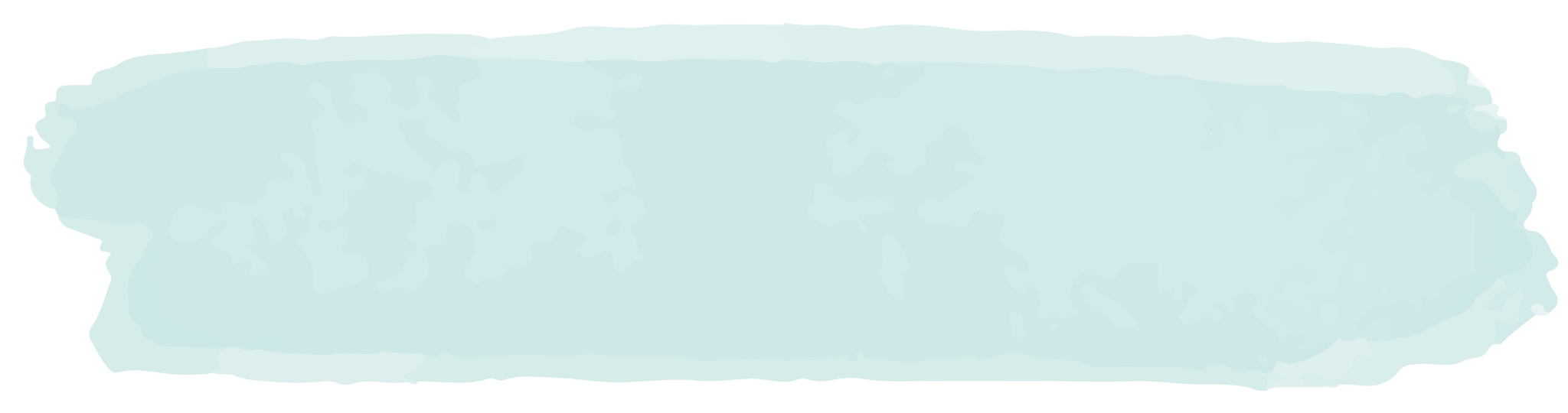 المفردات
حل المعادلات ، 
المعادلات المتكافئة
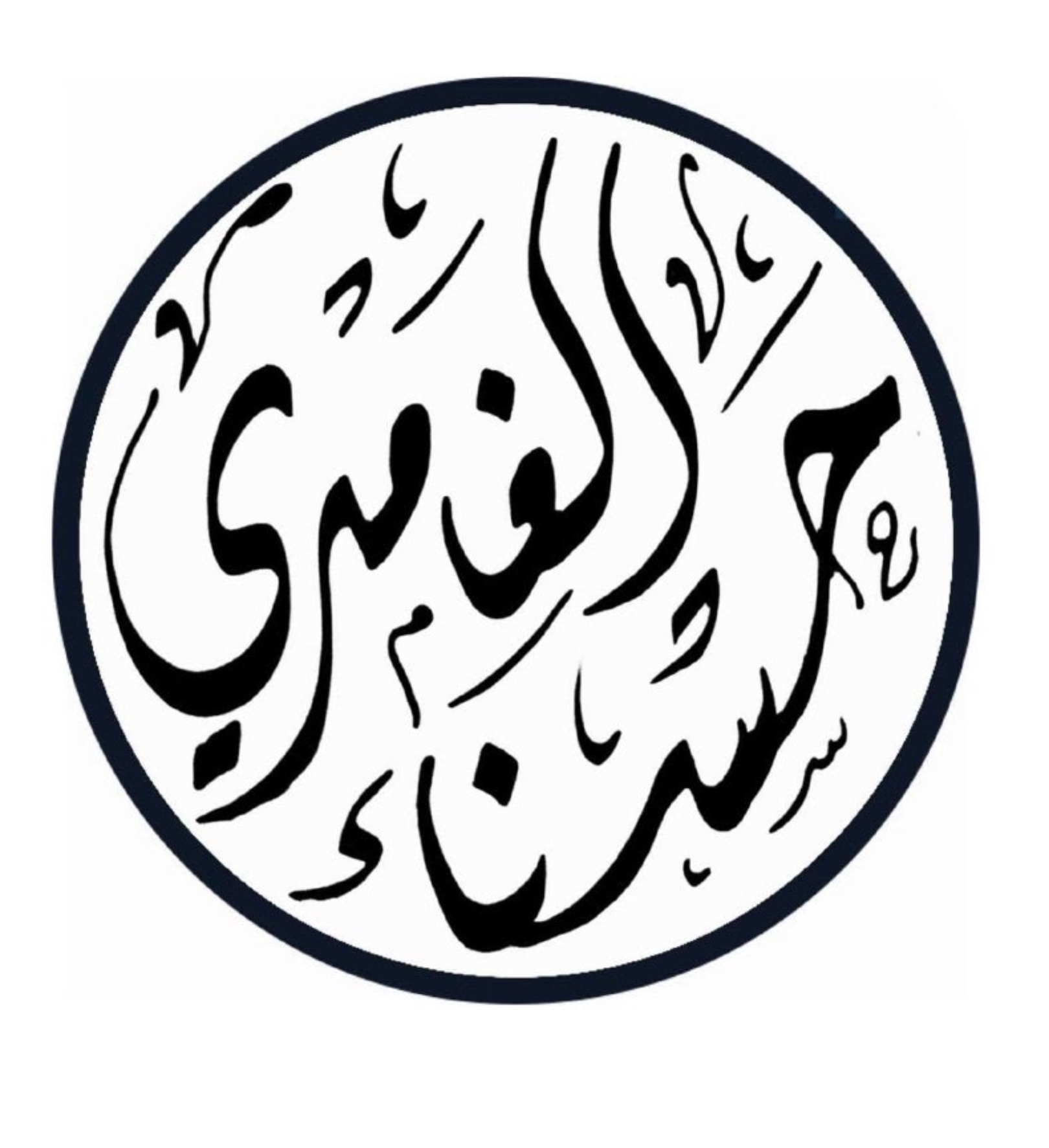 مثال
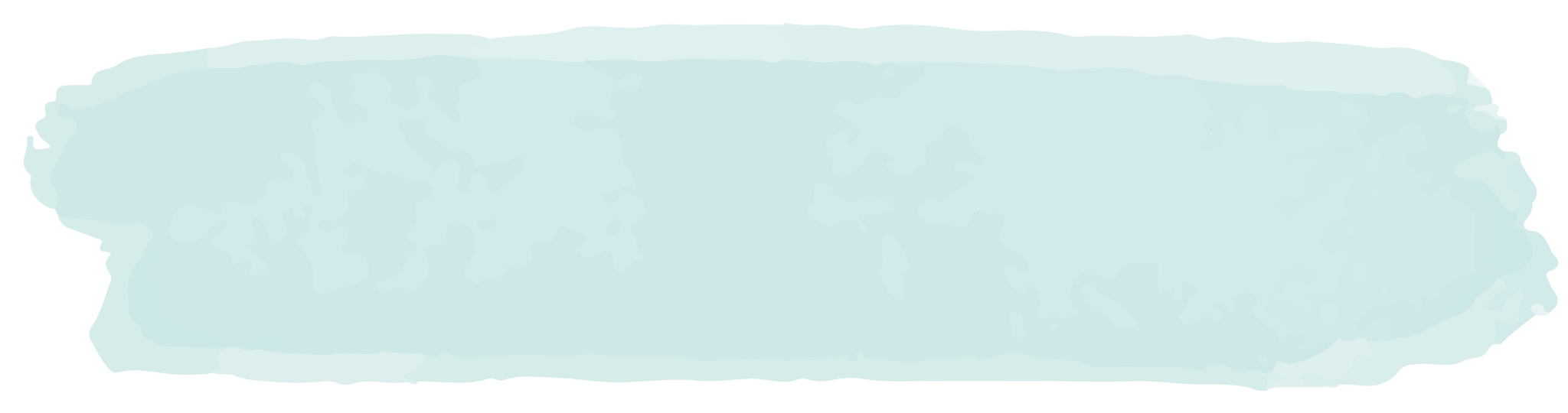 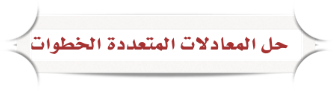 ٢٧
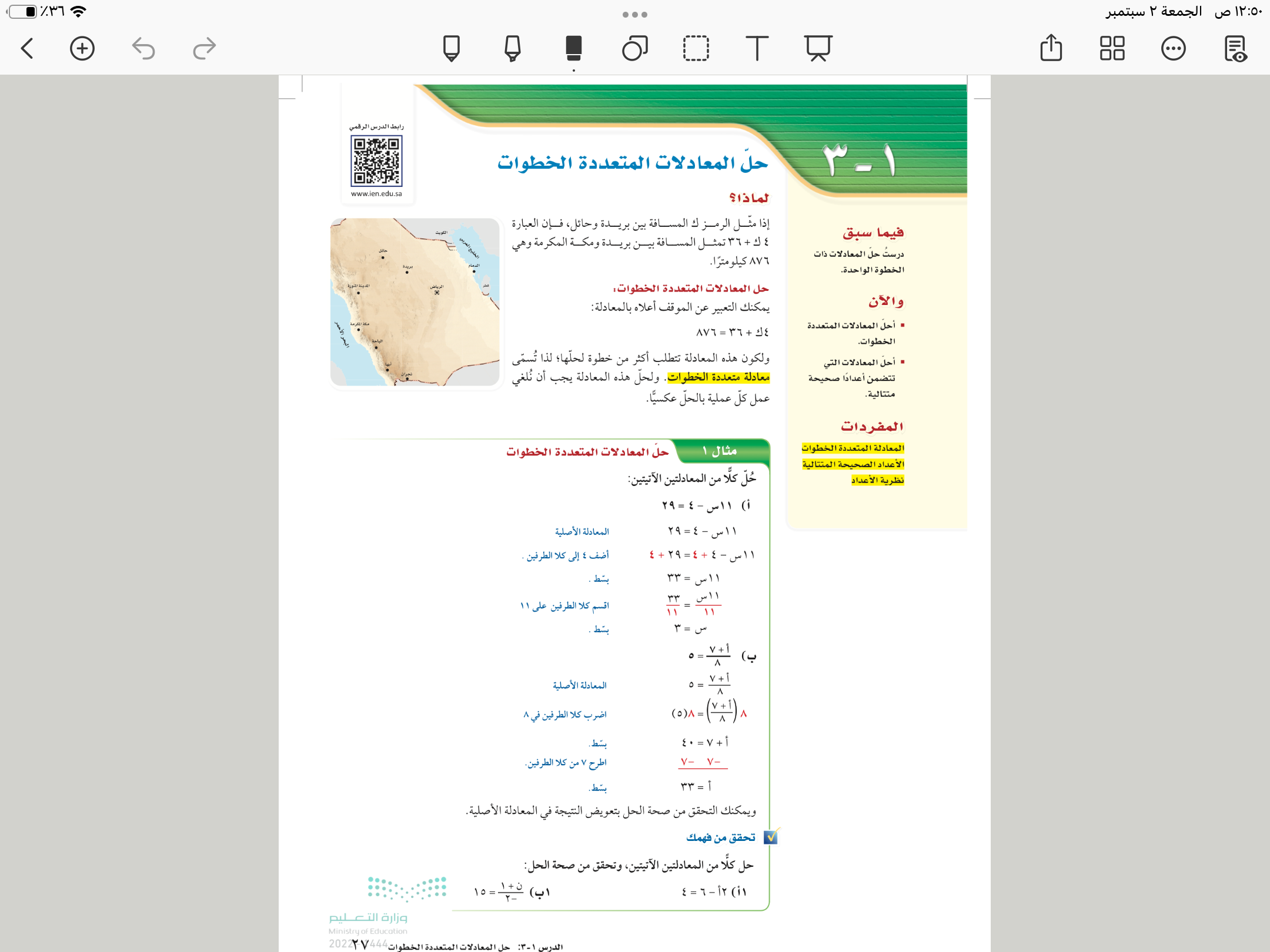 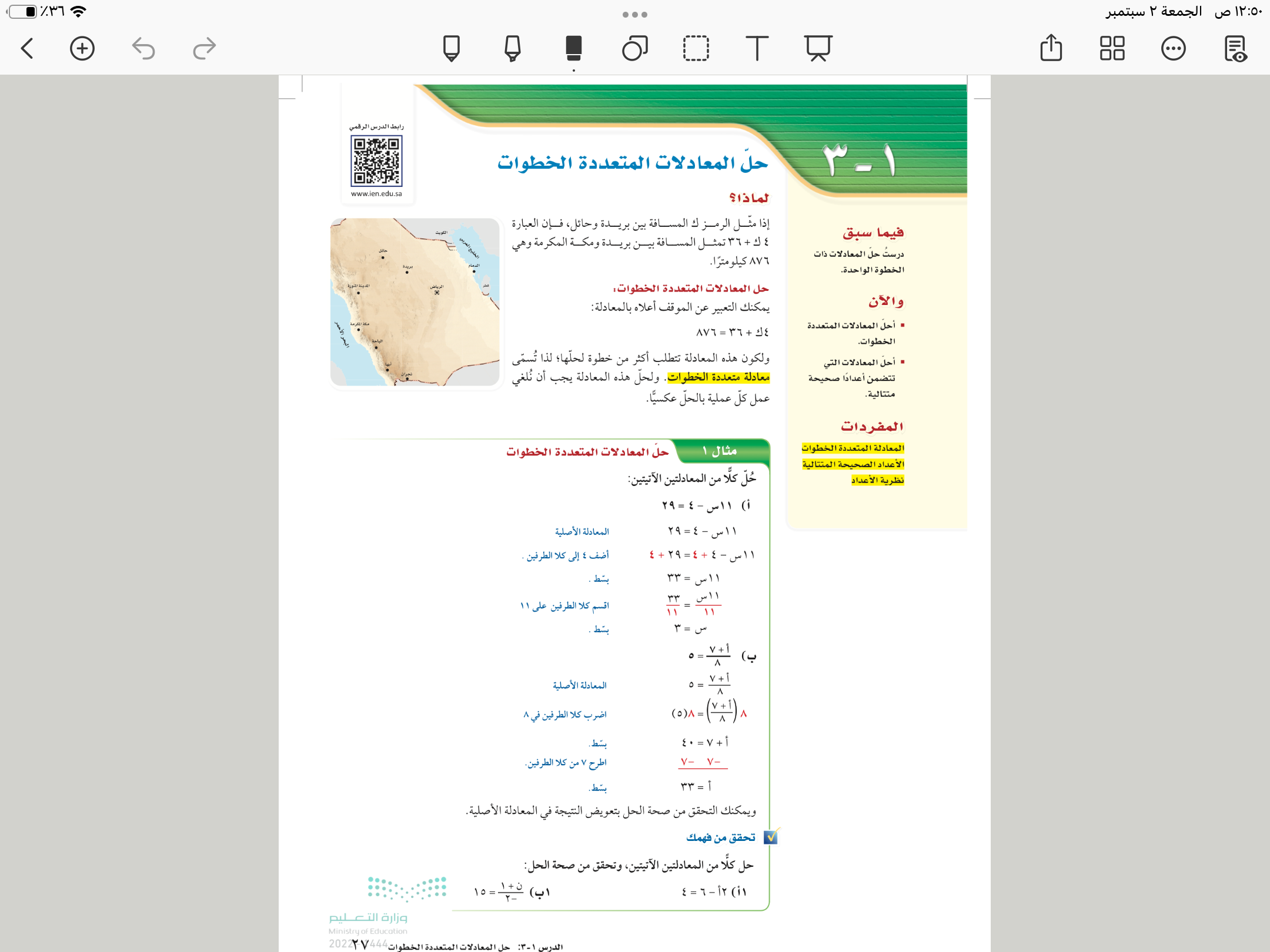 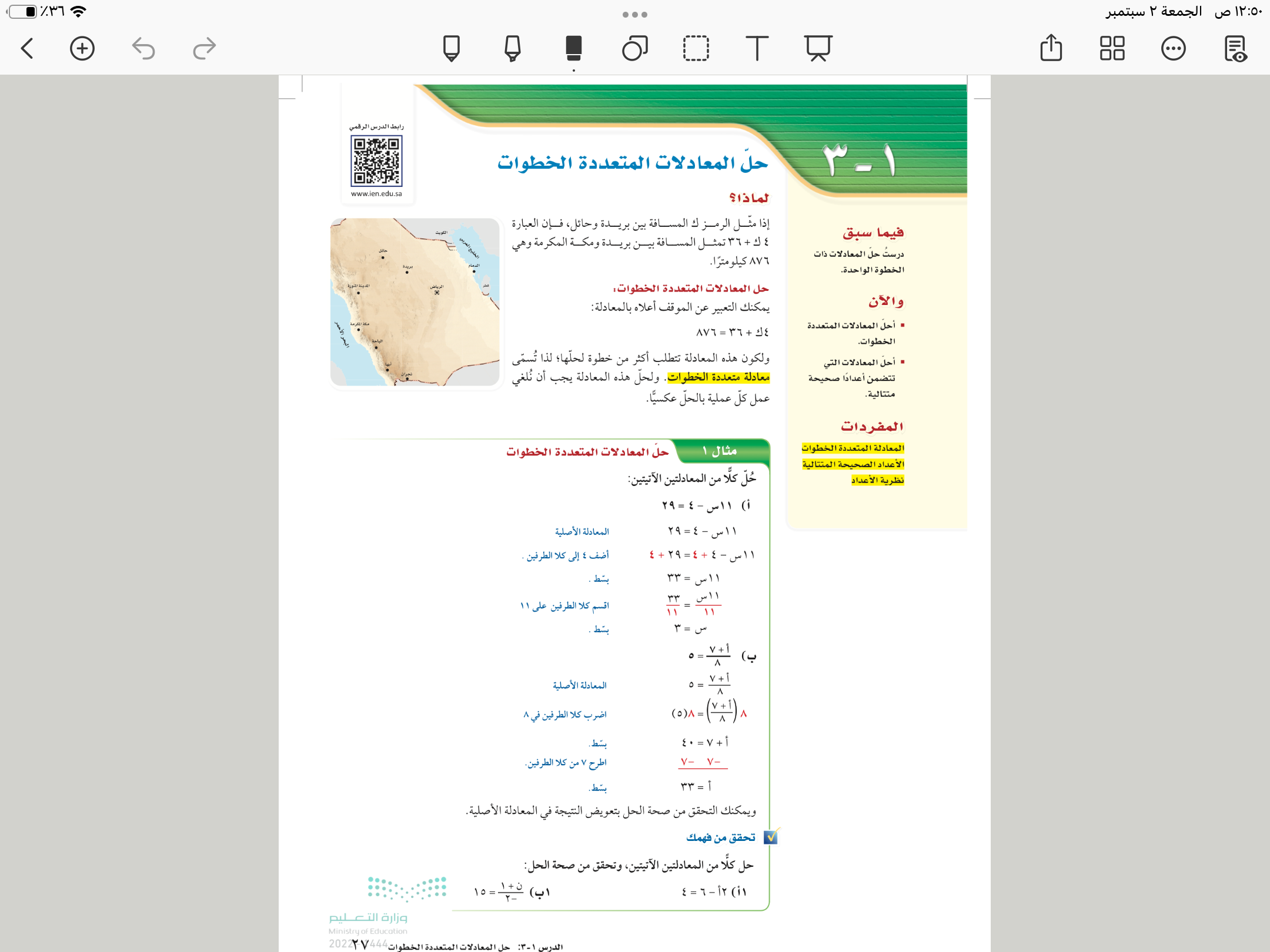 مثال
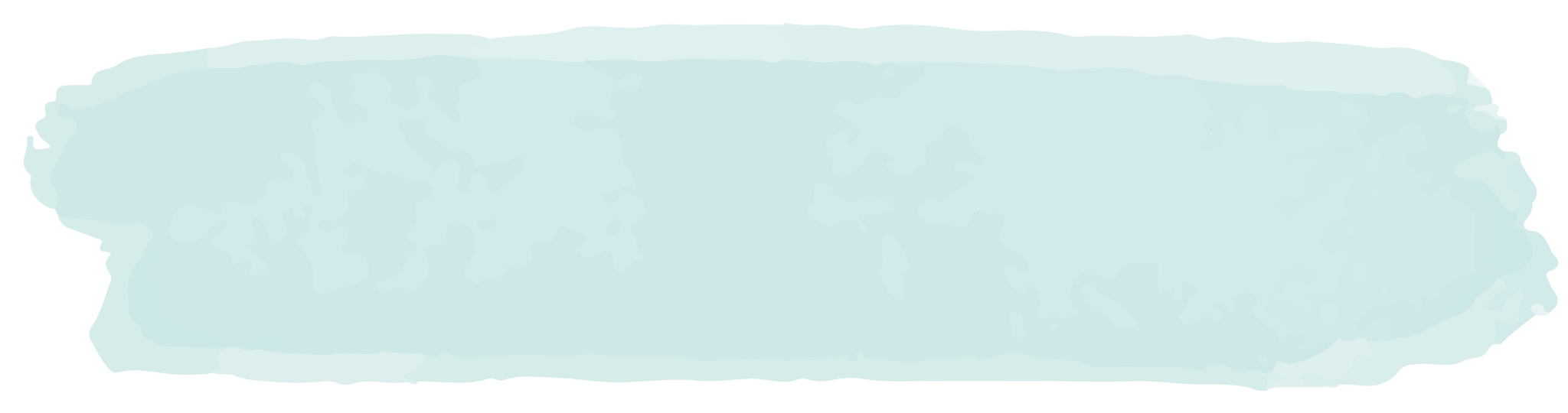 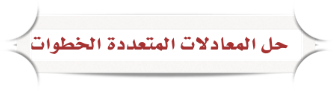 ٢٧
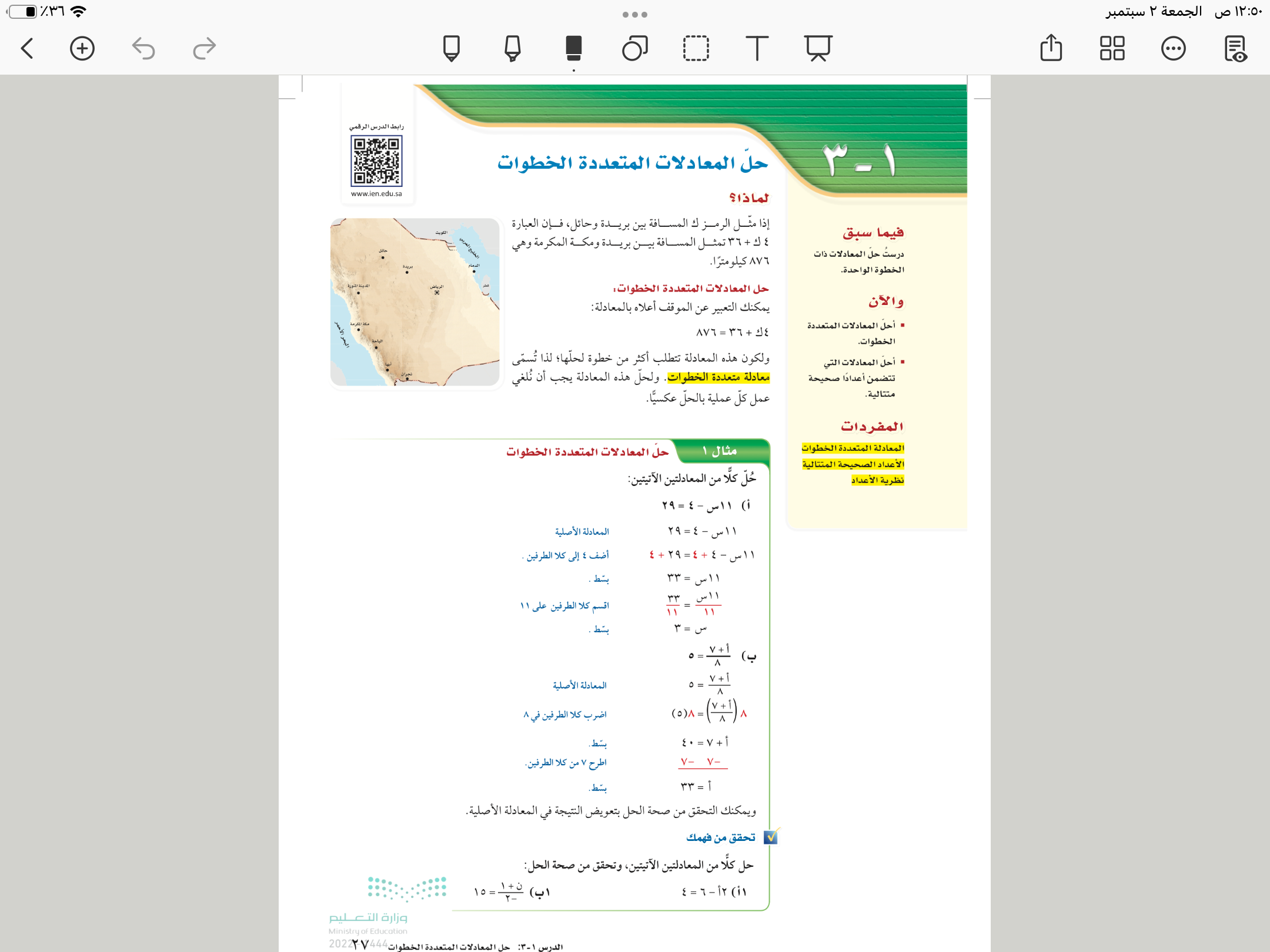 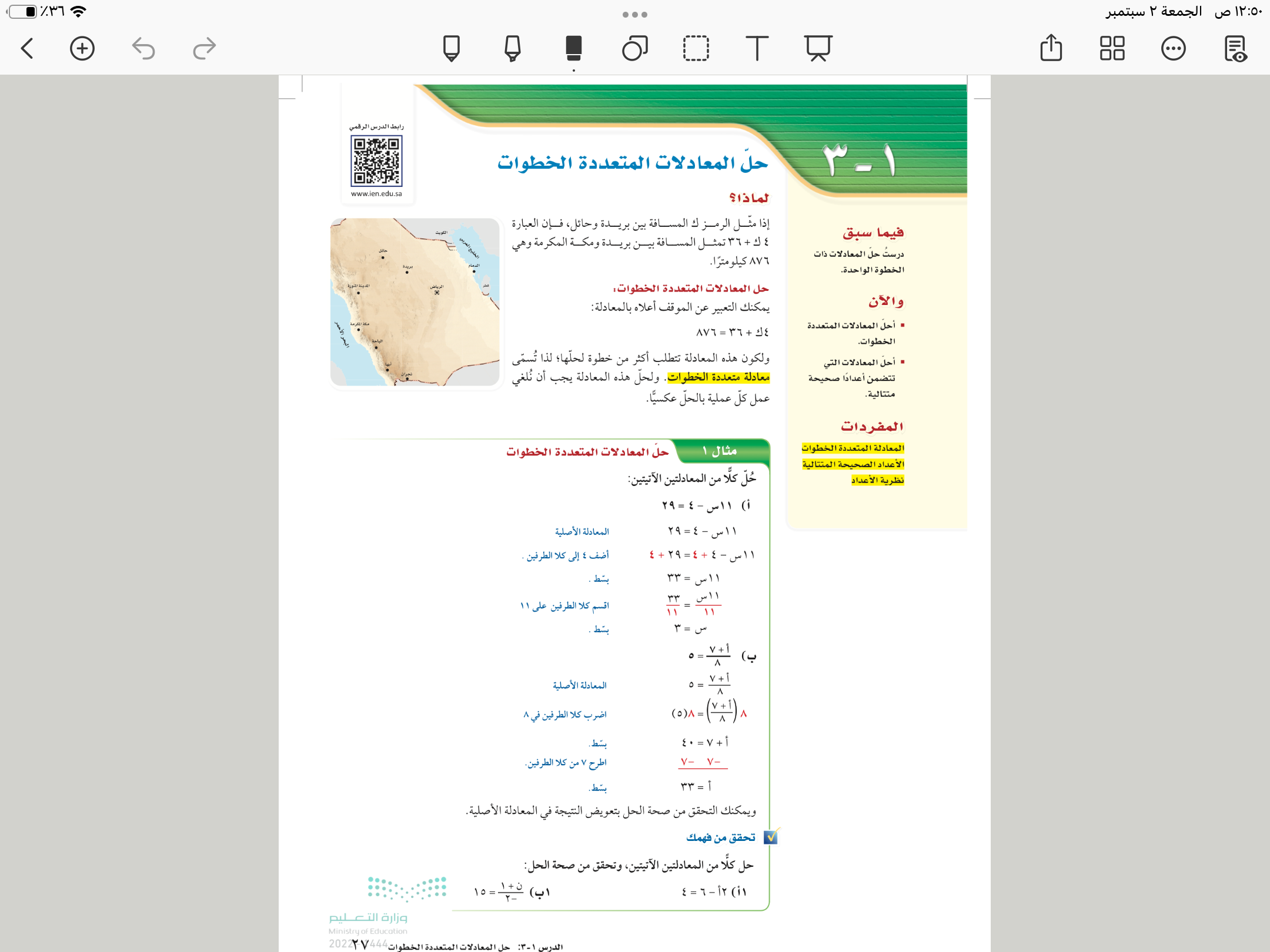 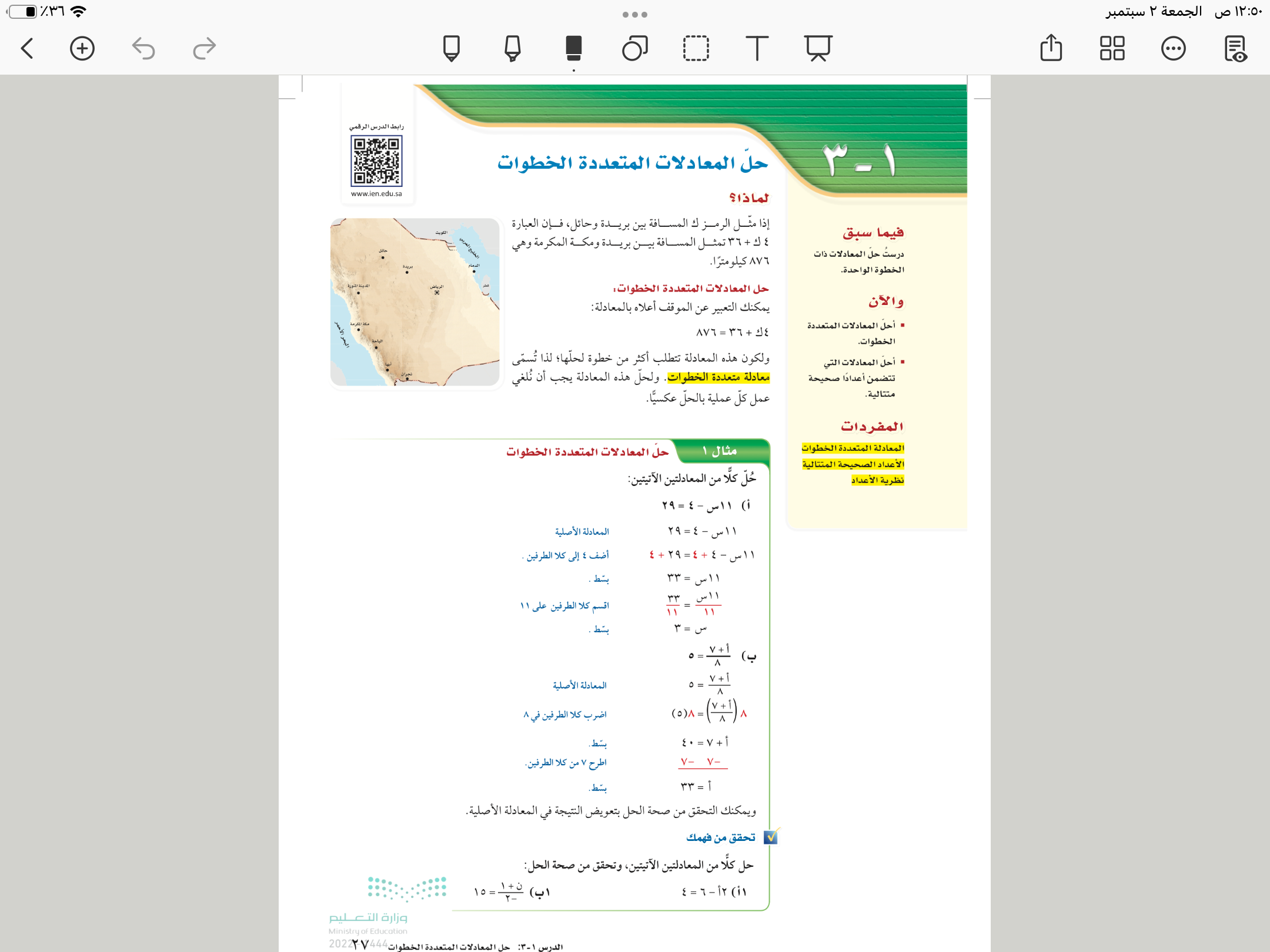 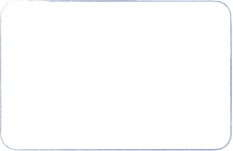 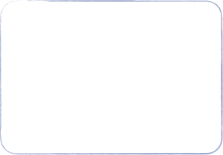 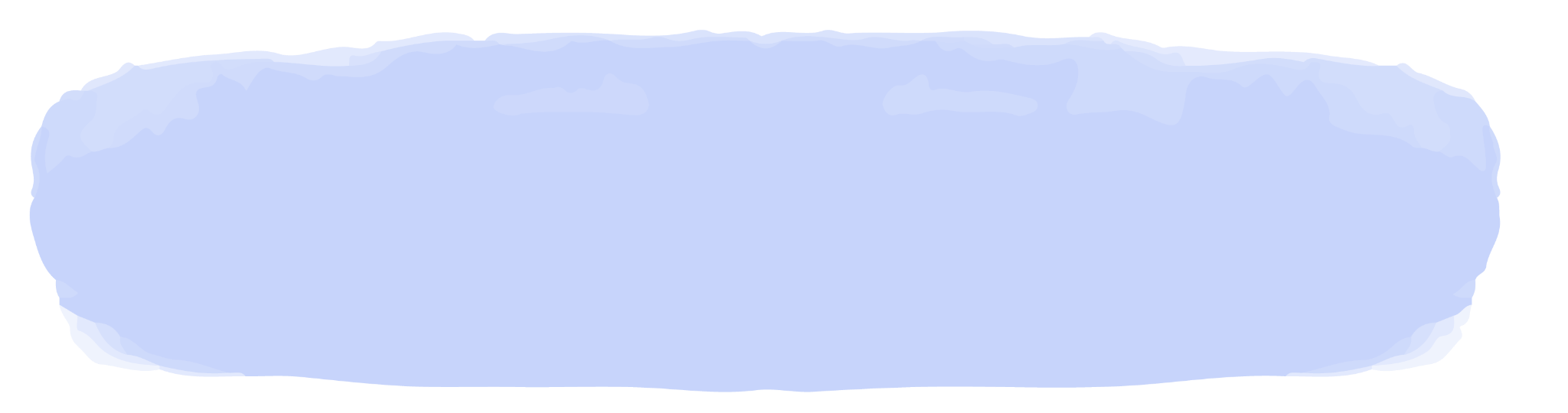 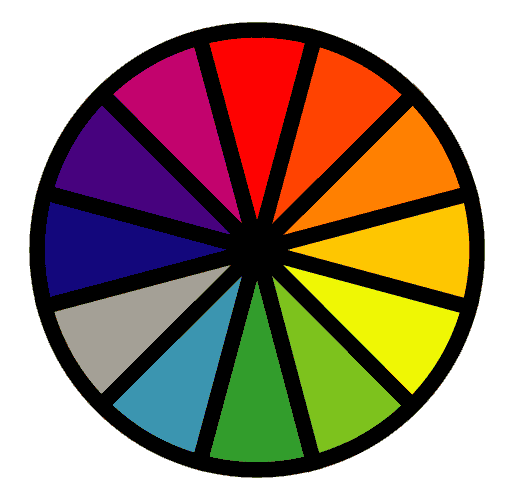 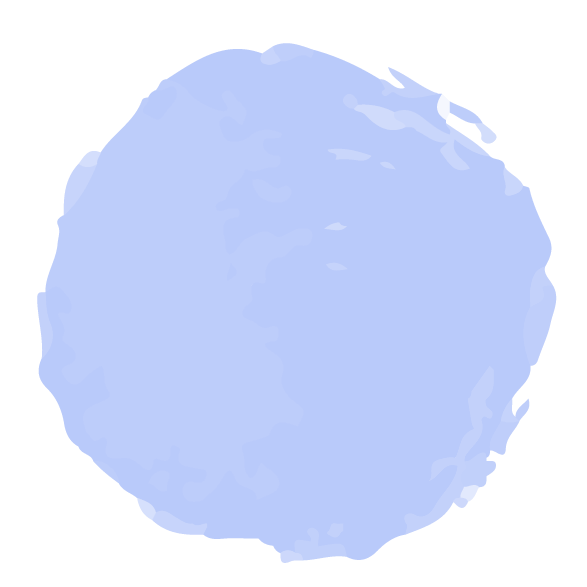 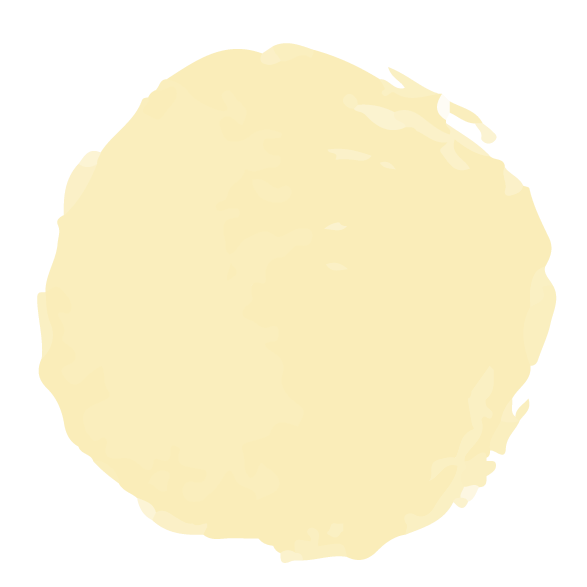 فكر 
زاوج 
شارك
١ أ
الاختيار العشوائي
١ ب
تحقق من فهمك
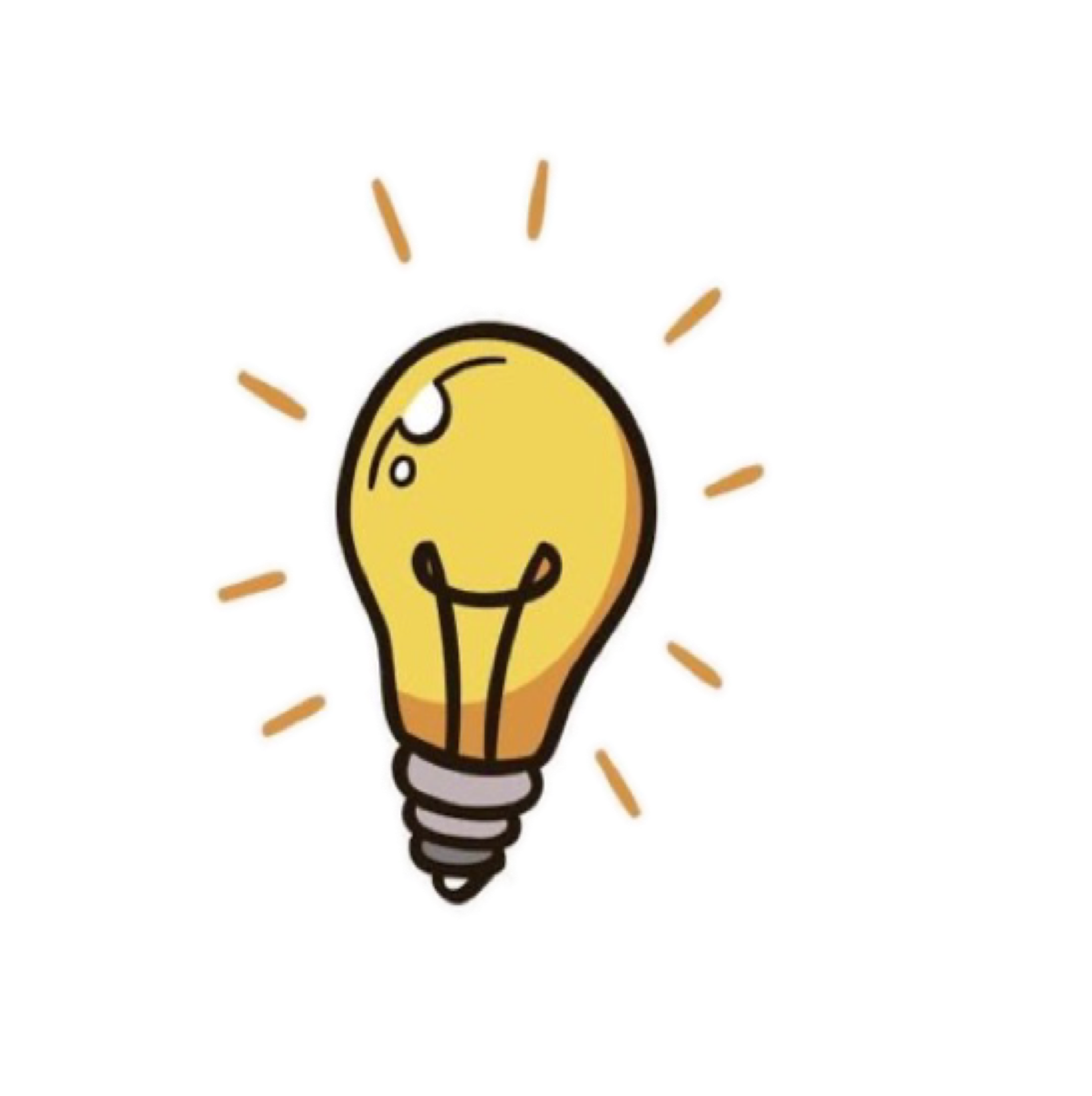 ٢٧
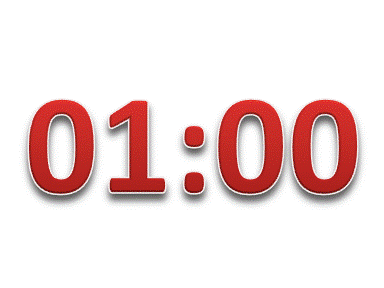 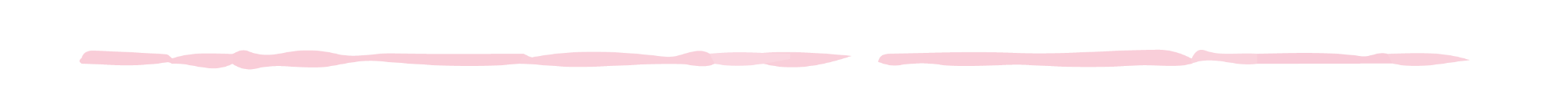 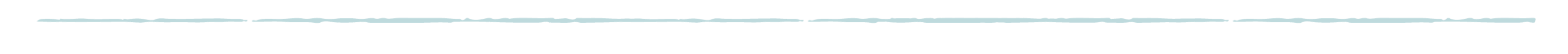 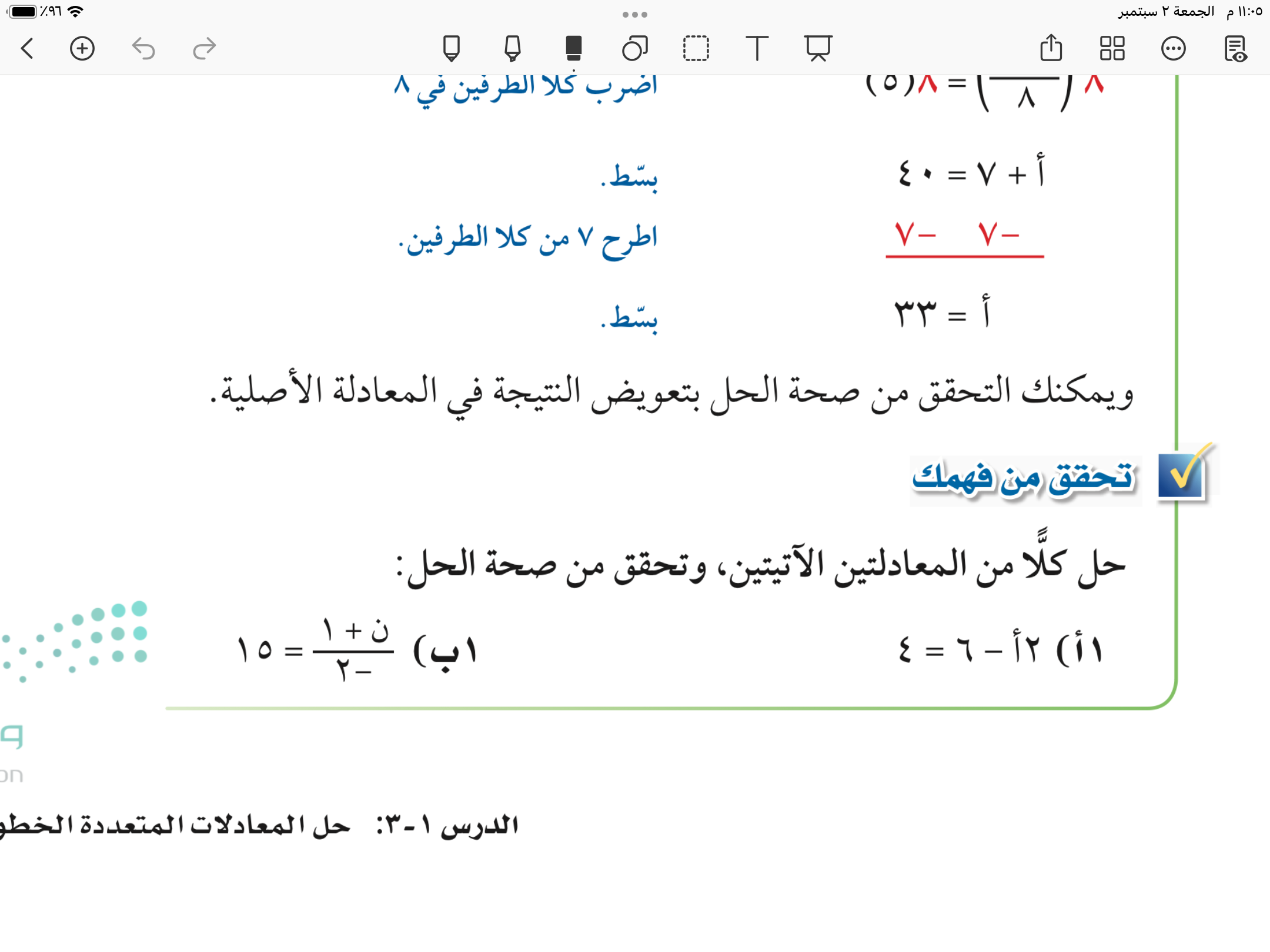 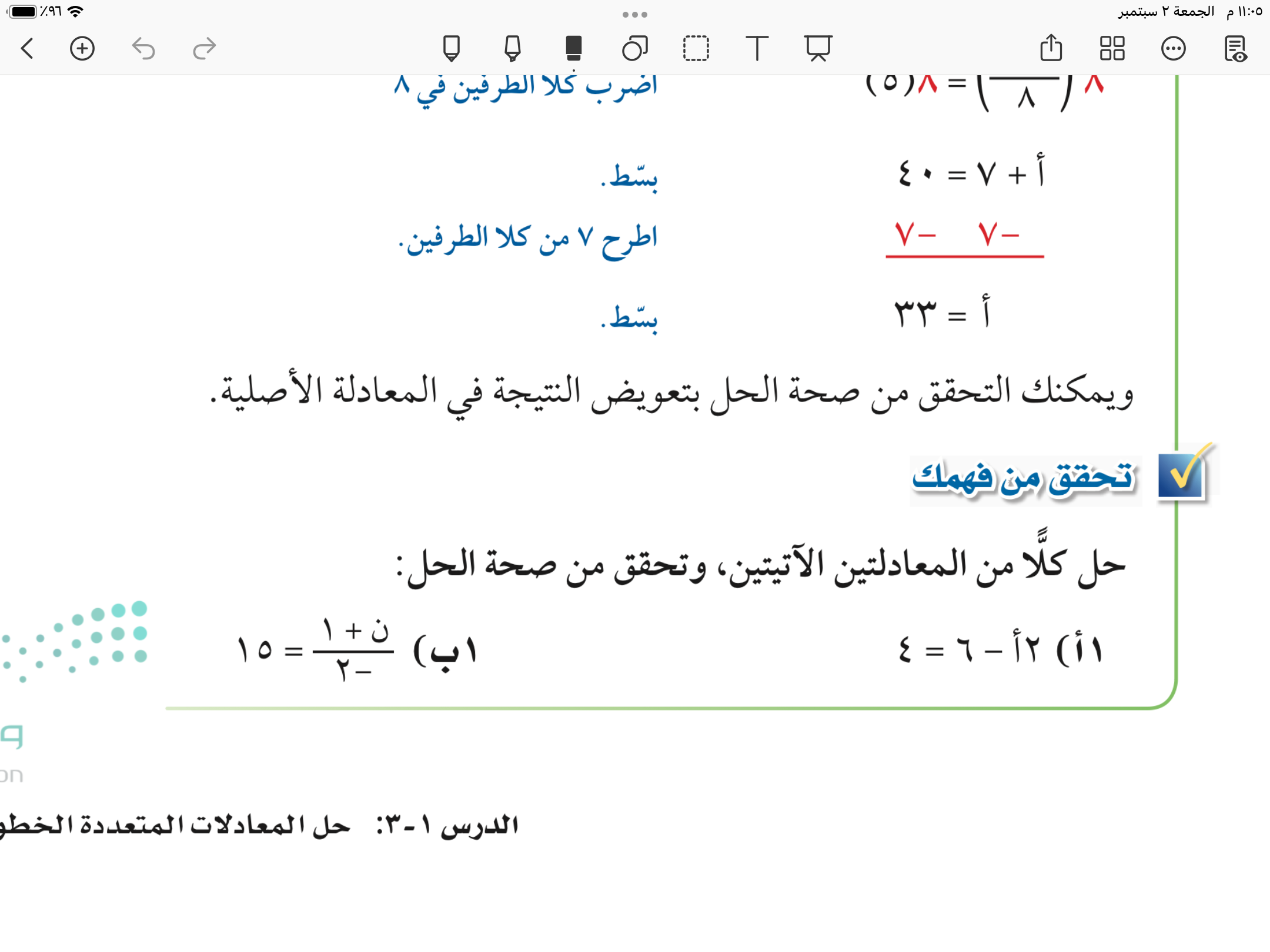 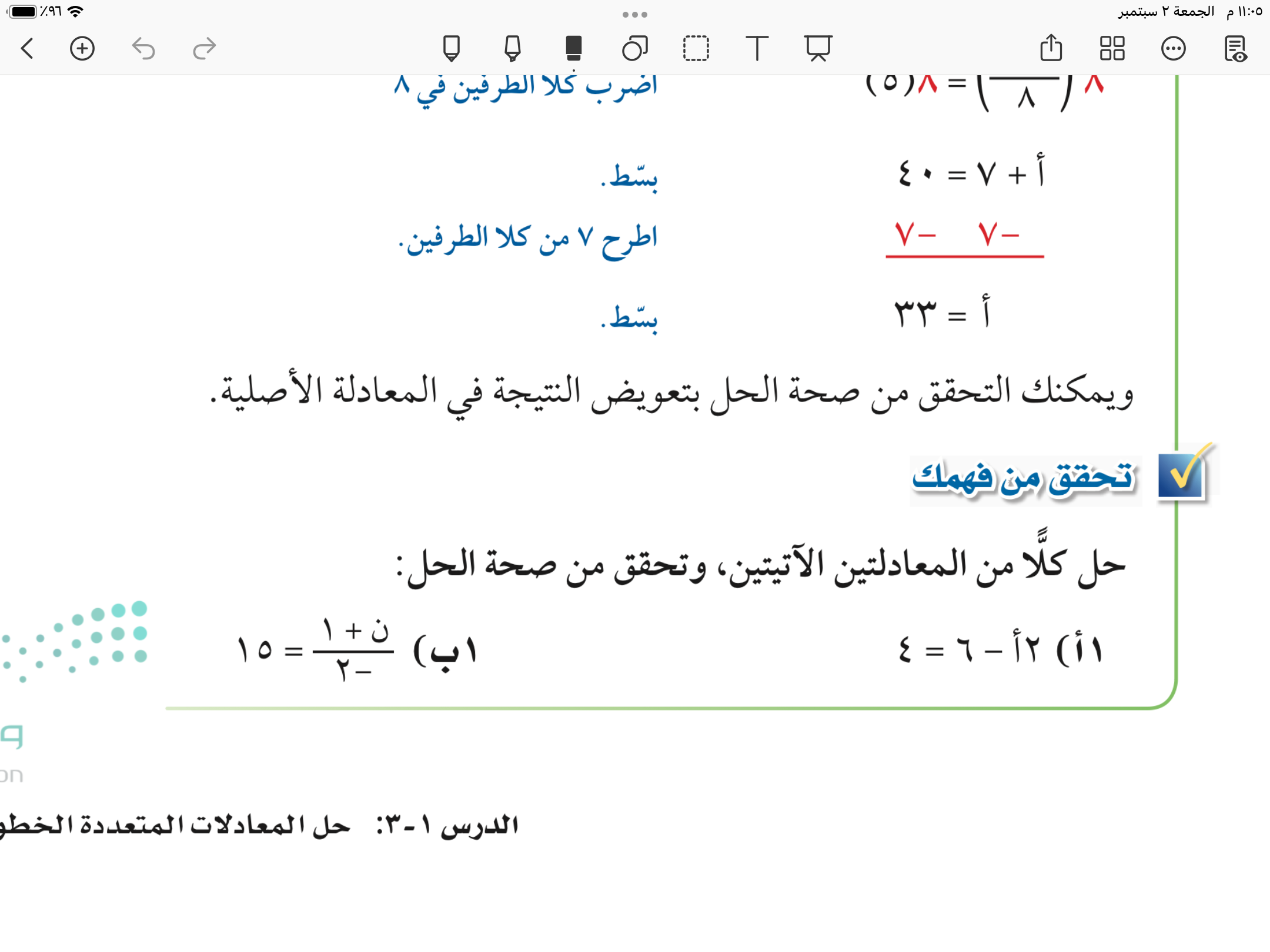 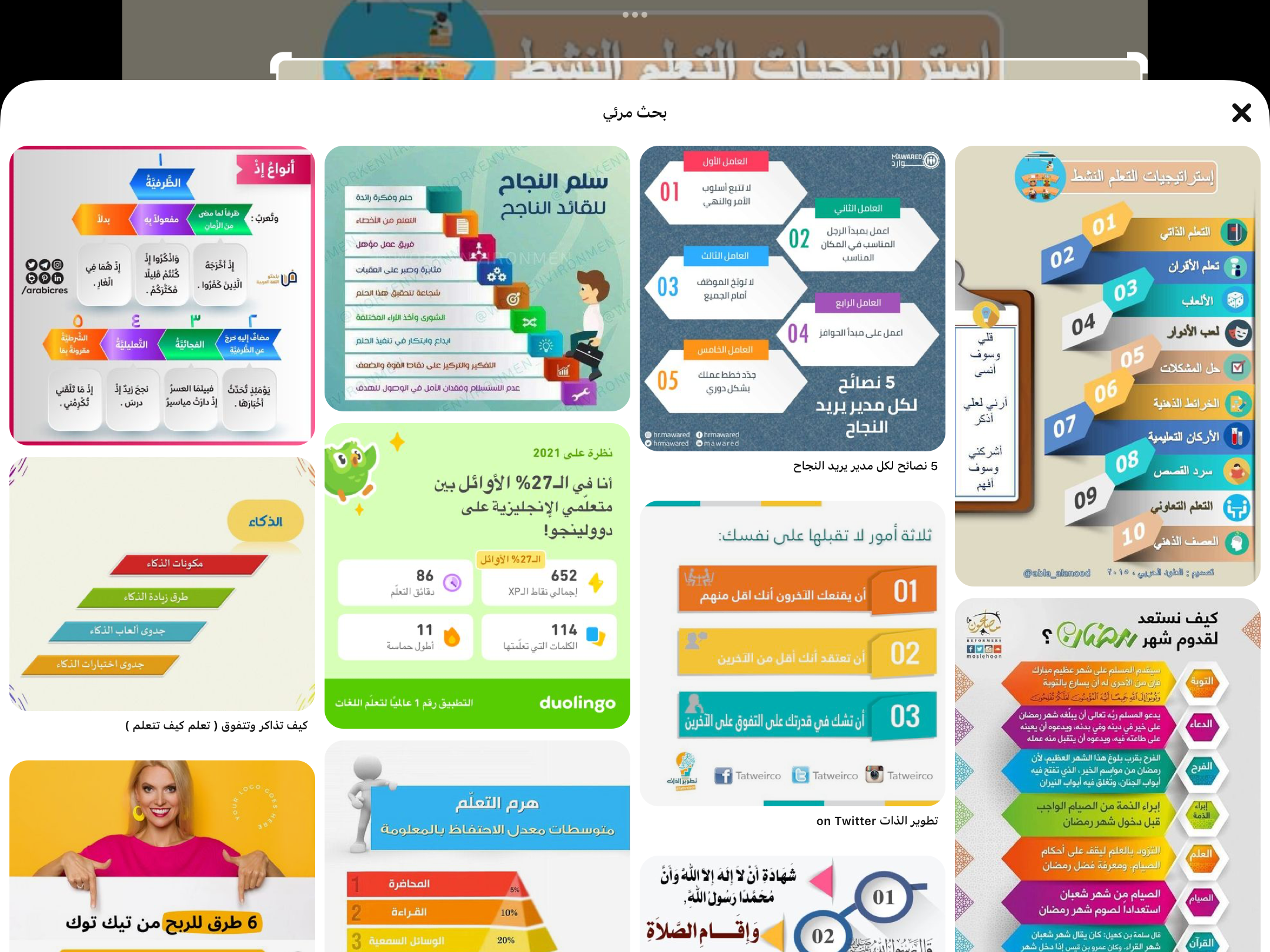 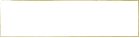 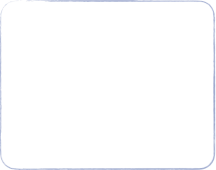 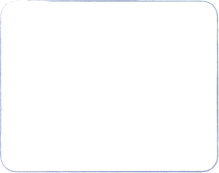 تأكد
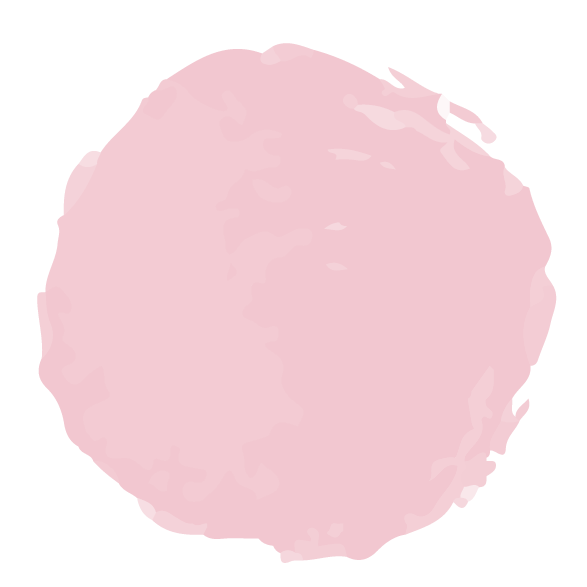 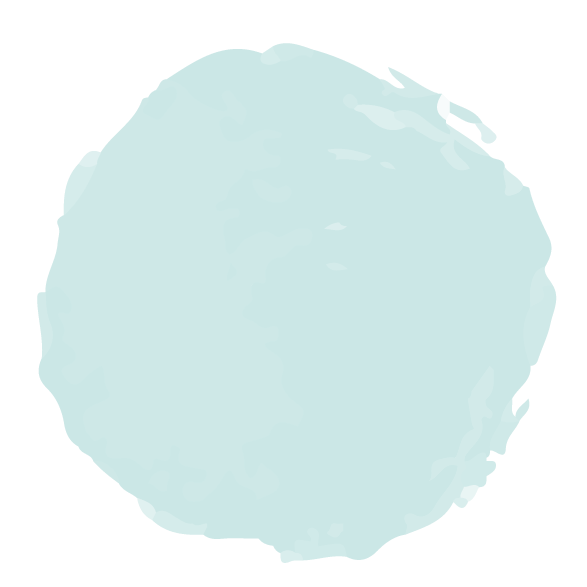 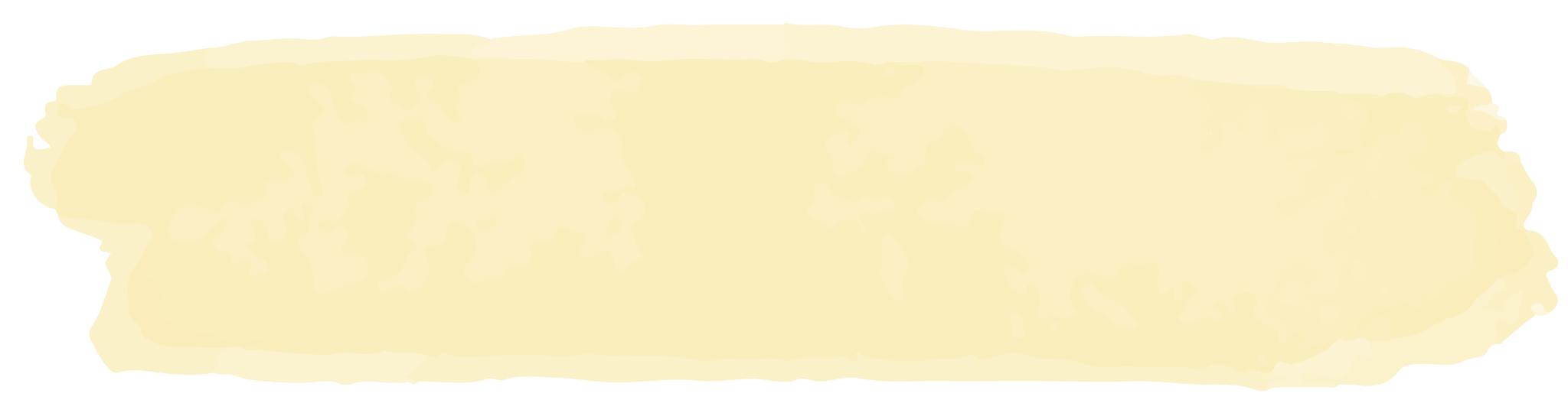 ٢
١
٢٩
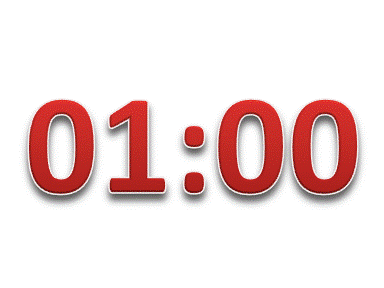 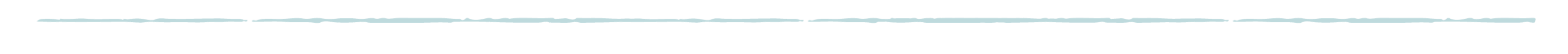 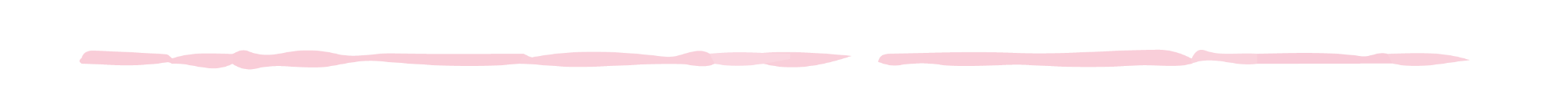 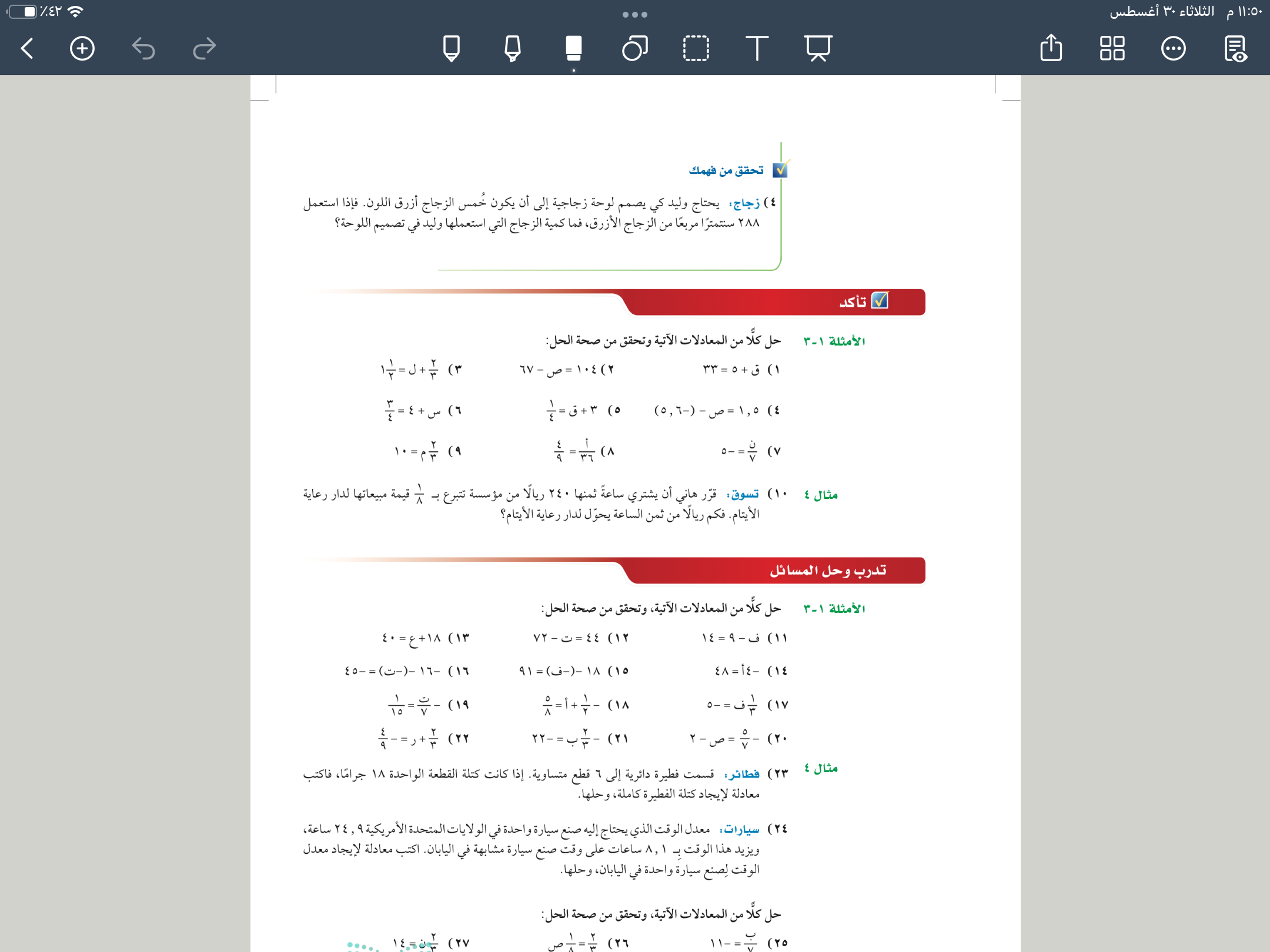 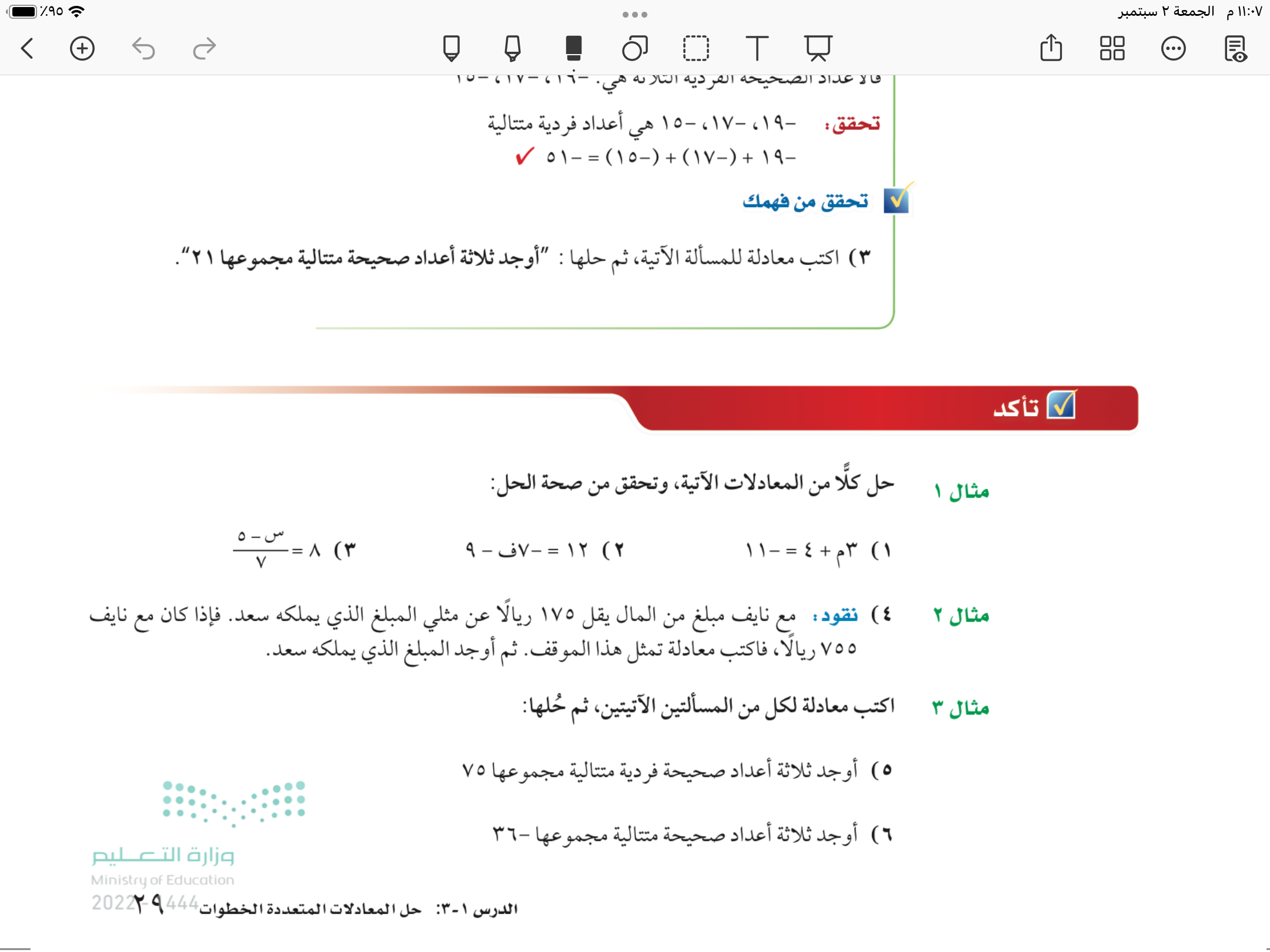 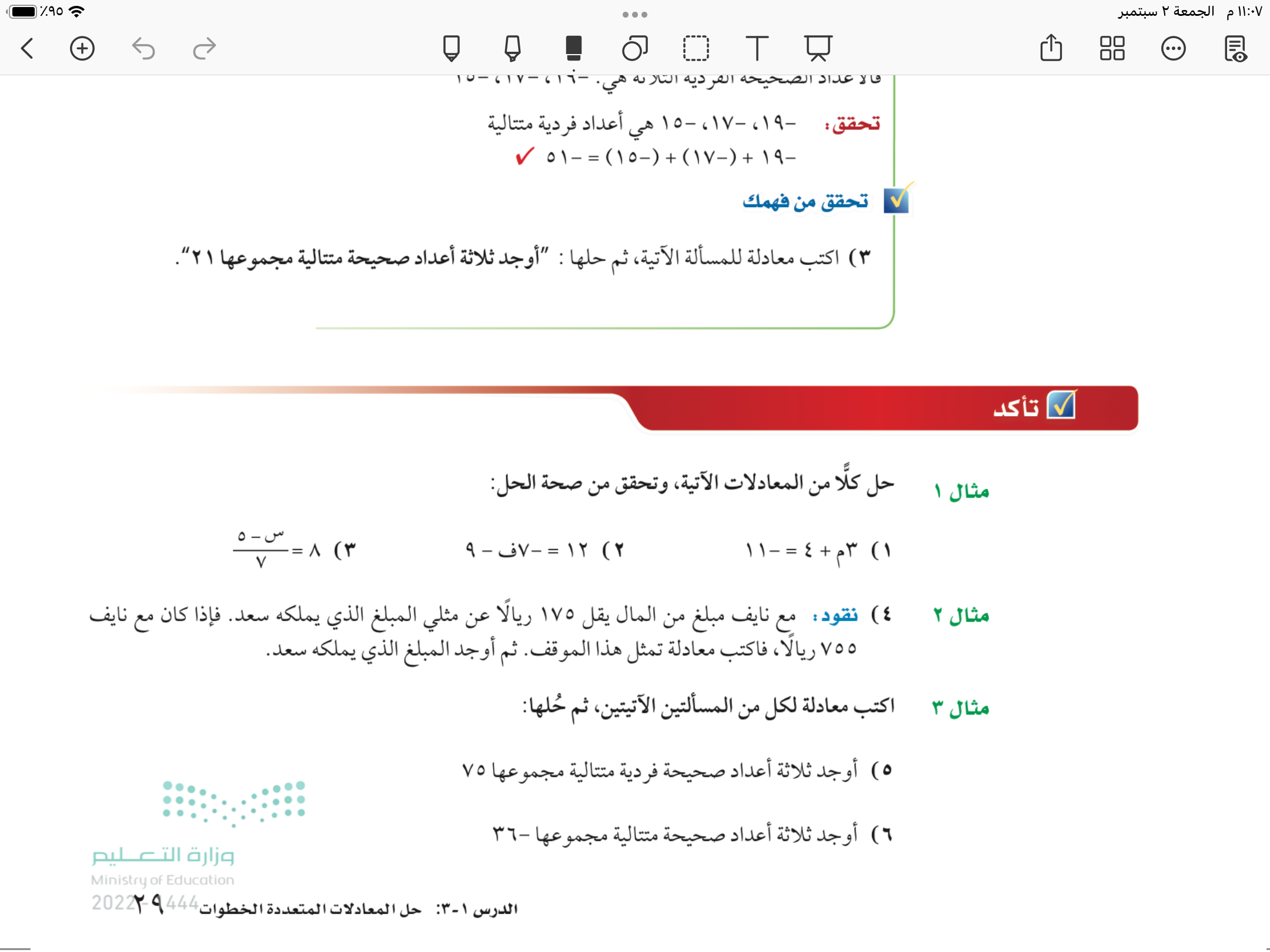 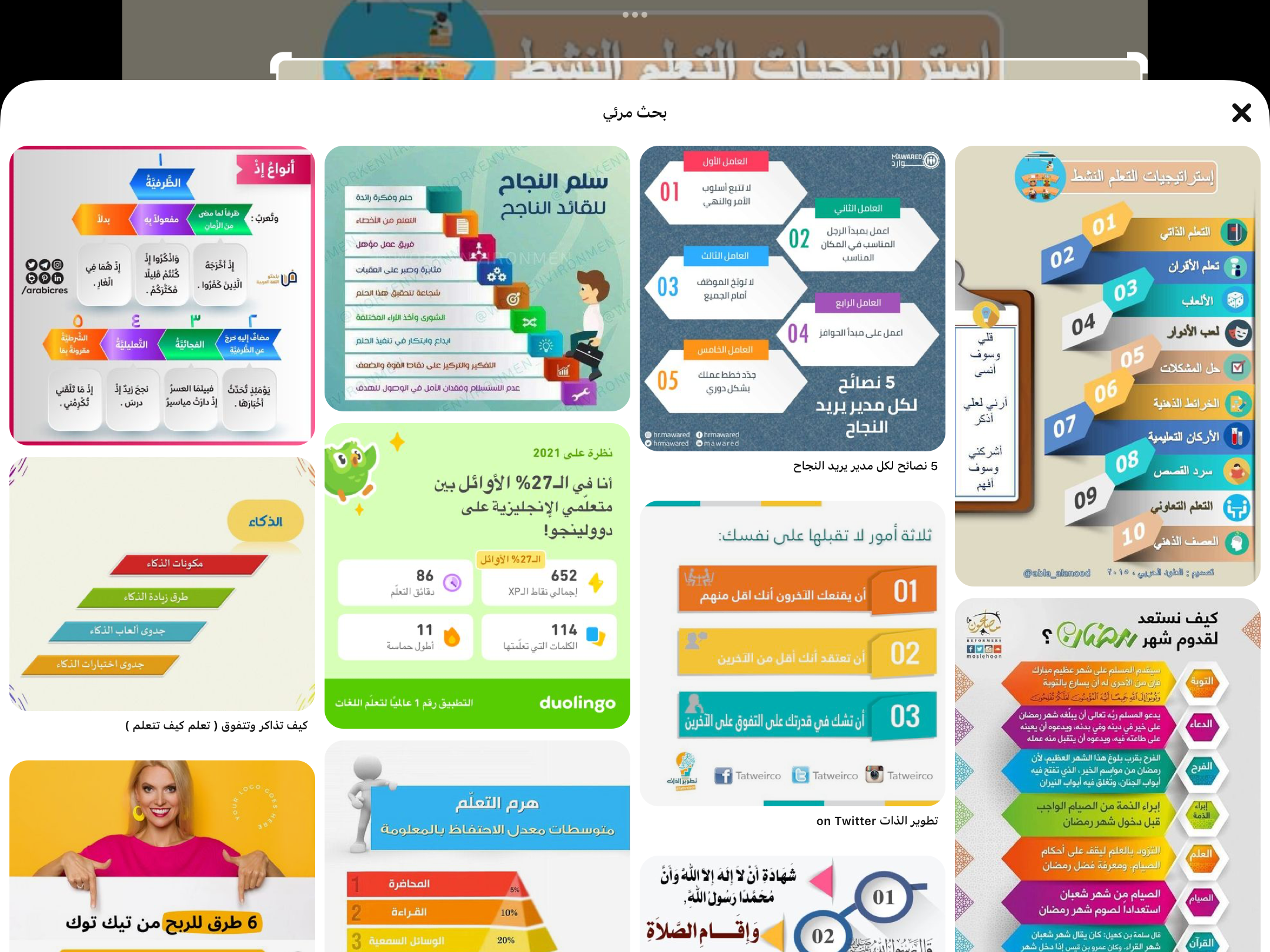 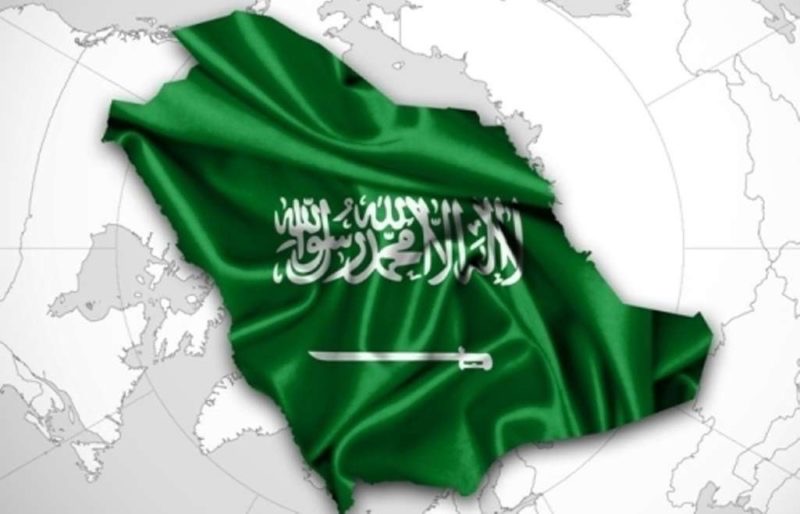 ٣١
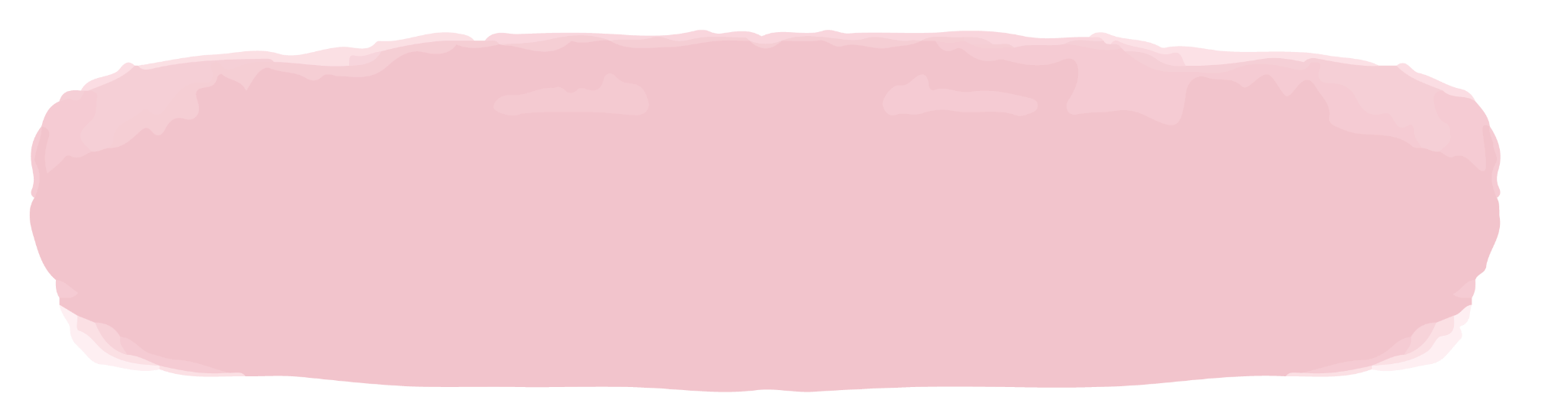 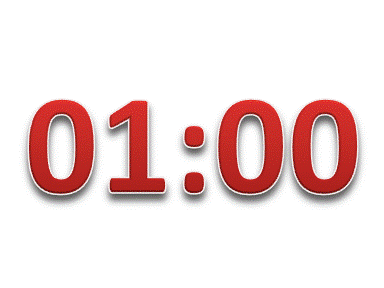 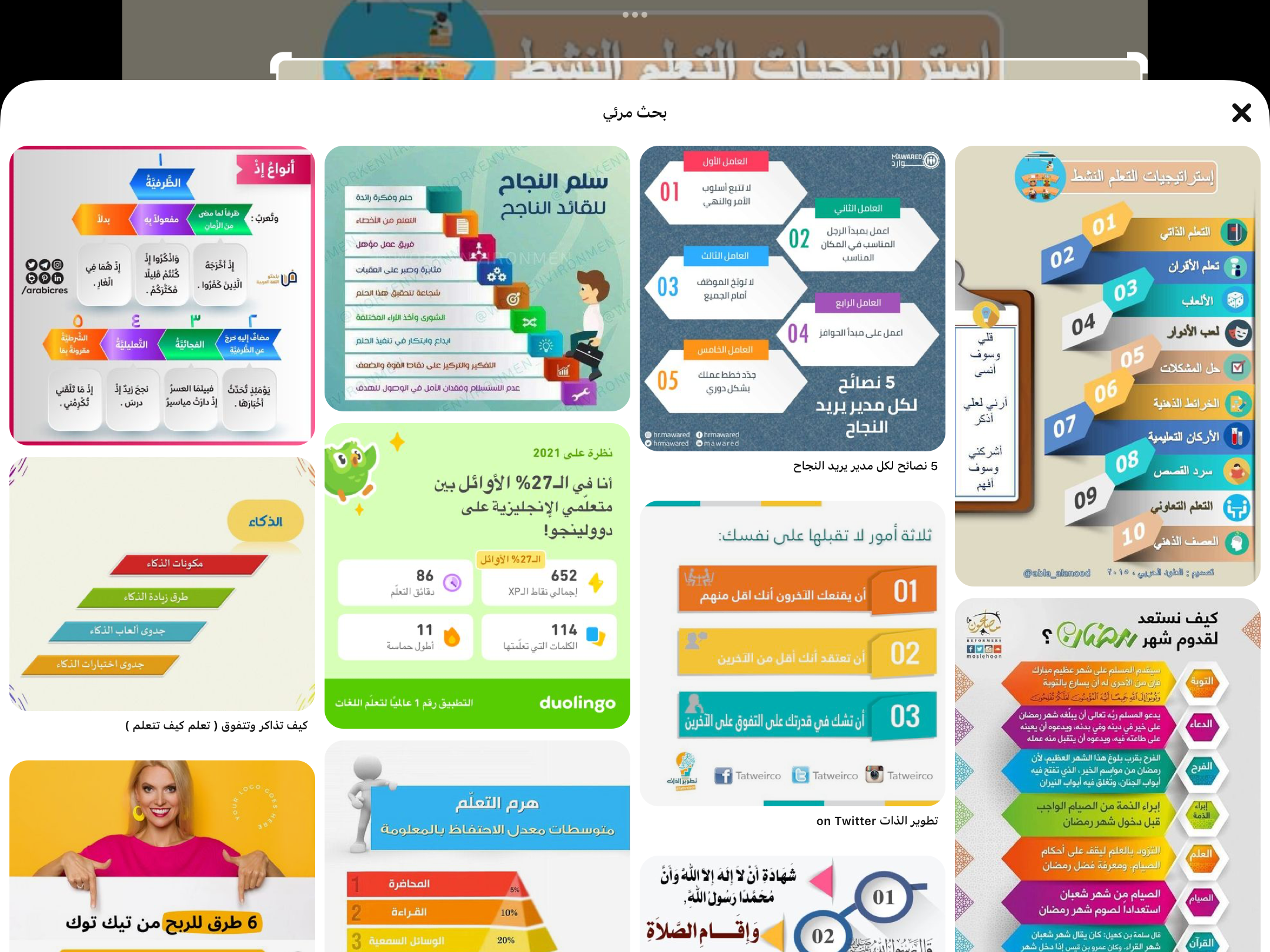 تدريب على الاختبارات الدولية
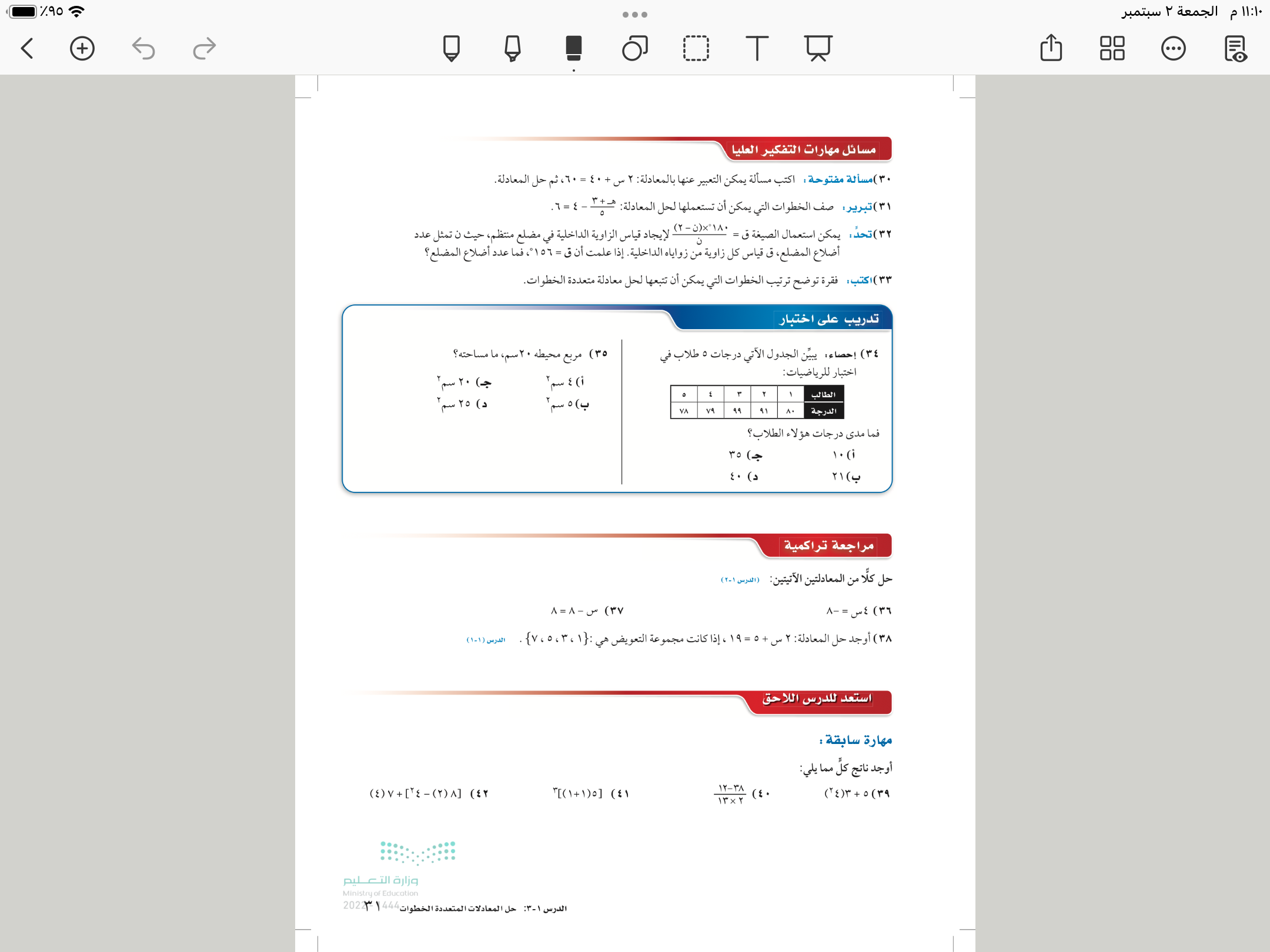 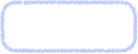 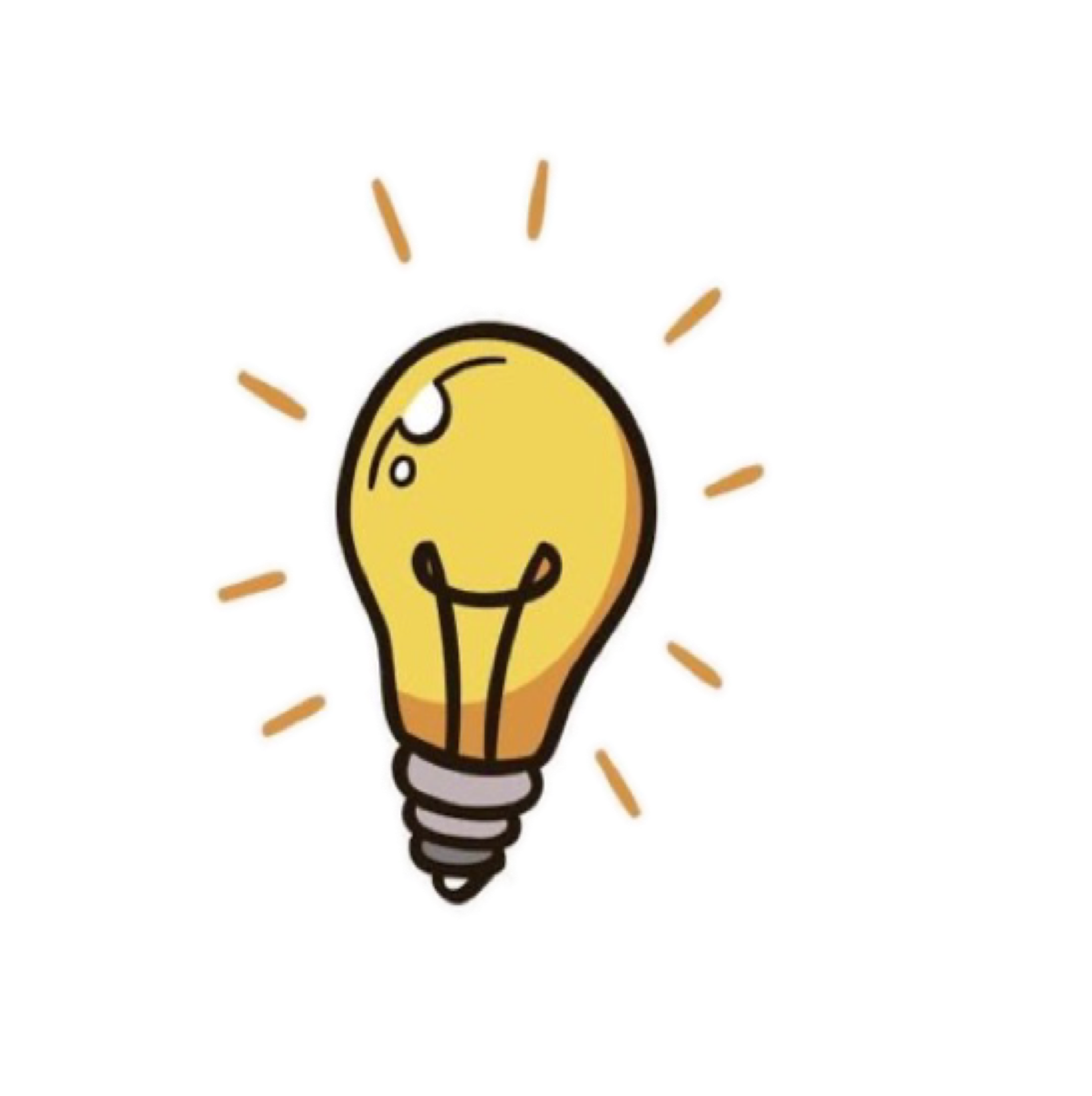 مهارة تفكير عليا
٣١
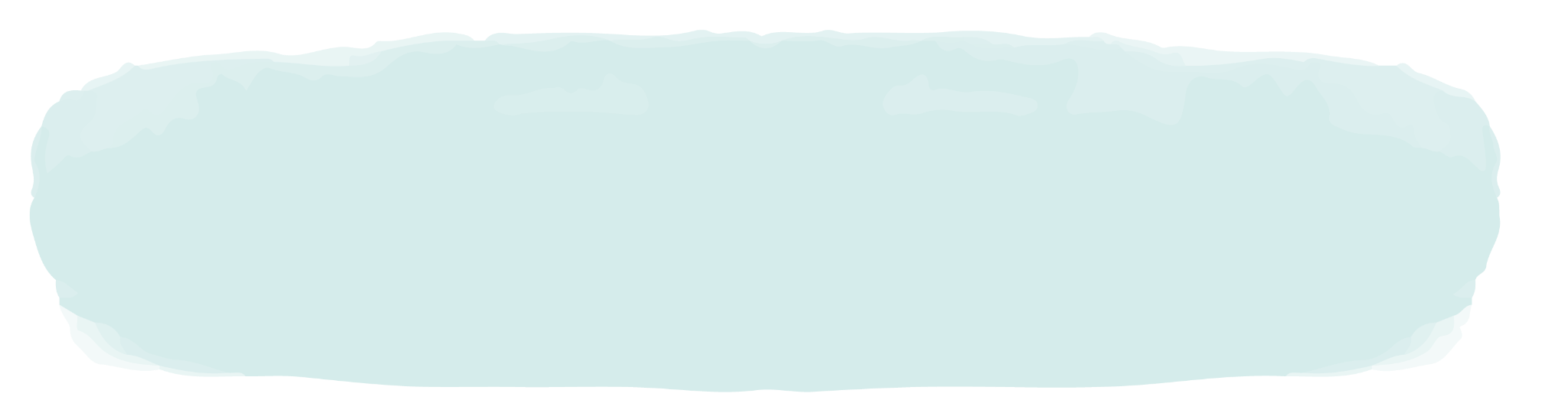 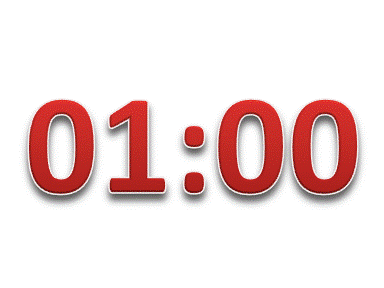 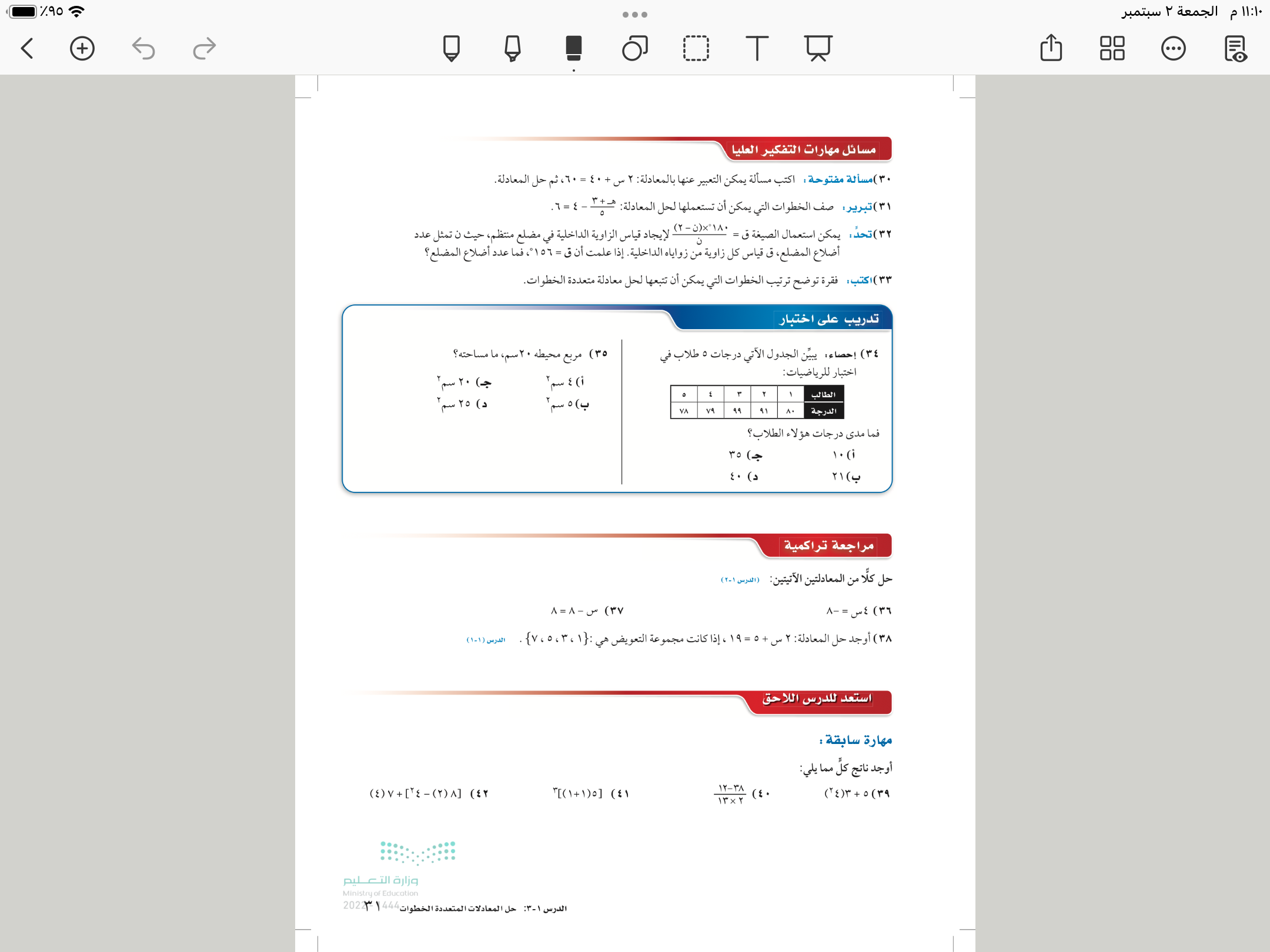 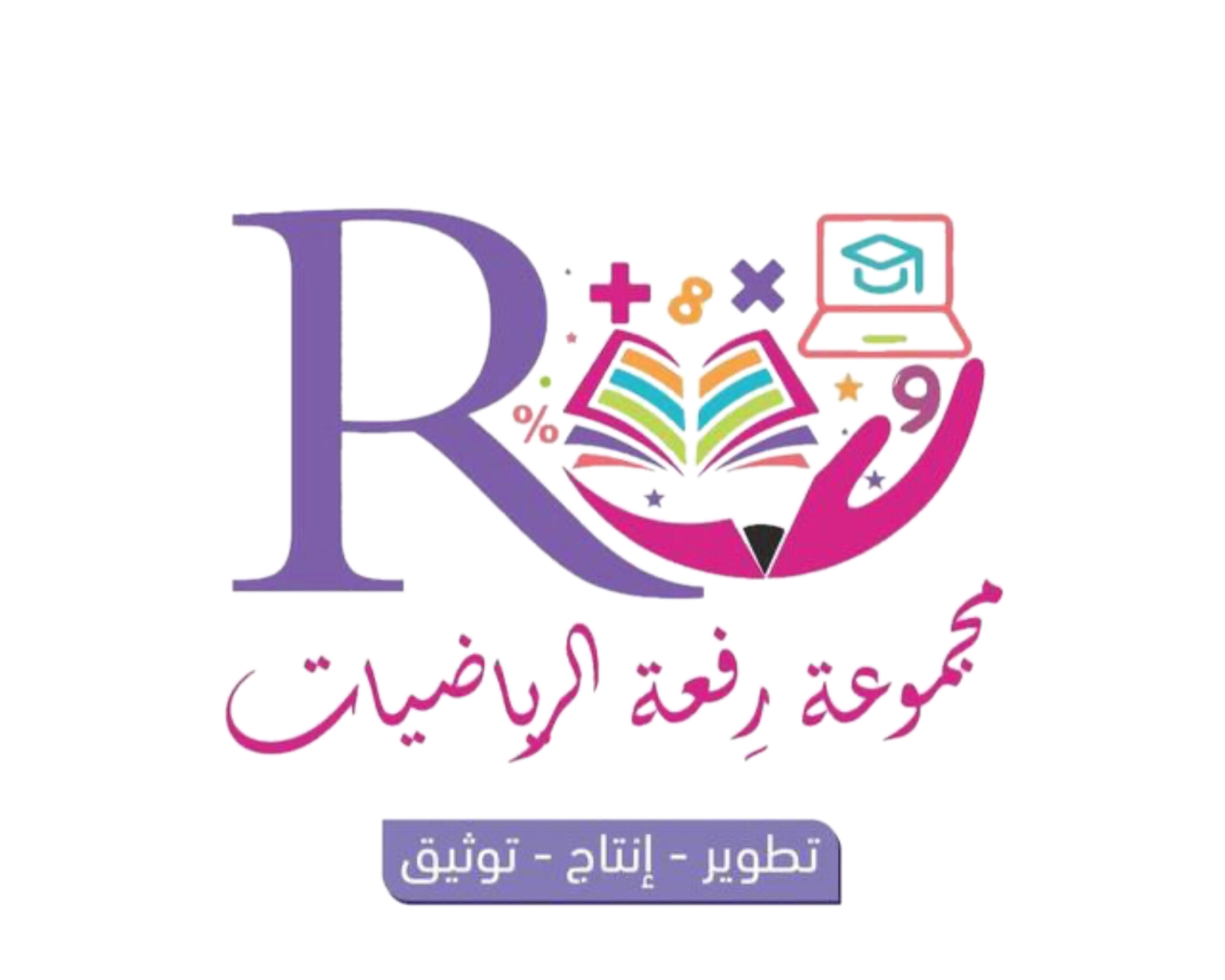 ٢٨
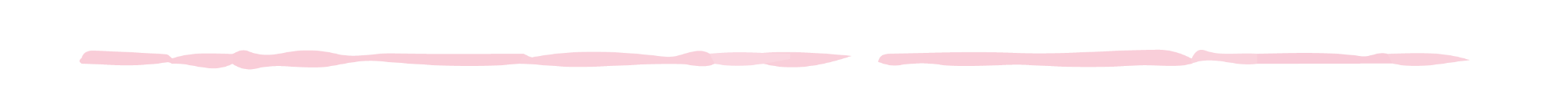 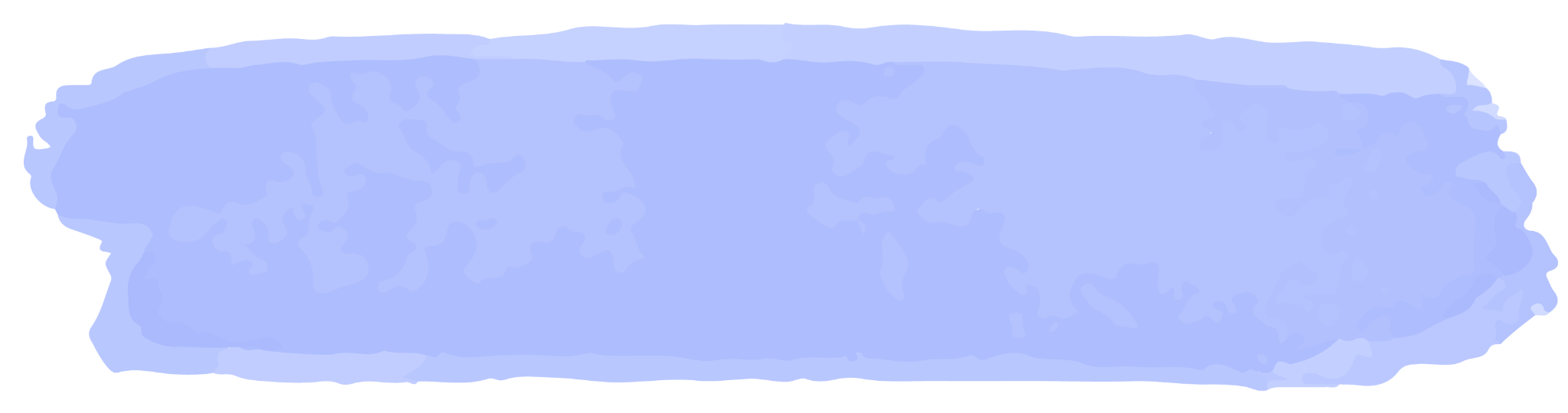 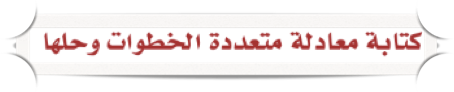 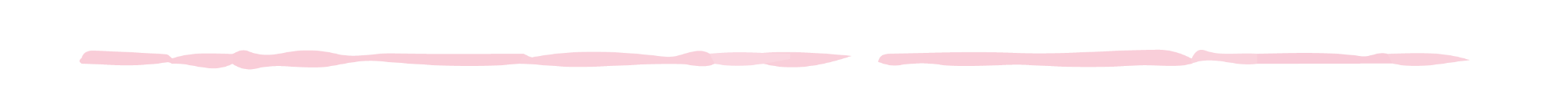 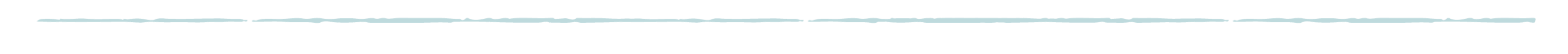 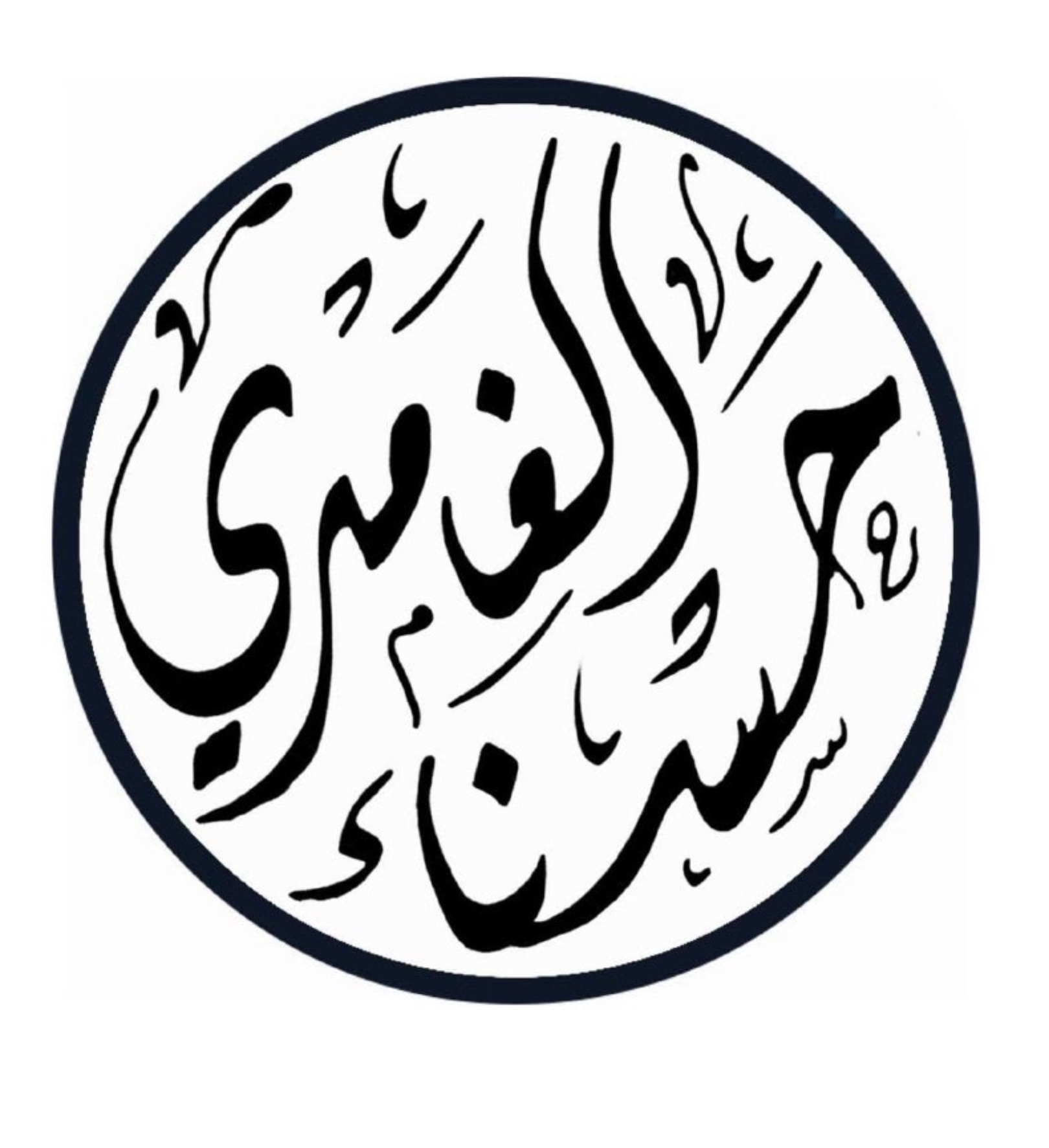 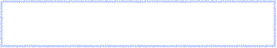 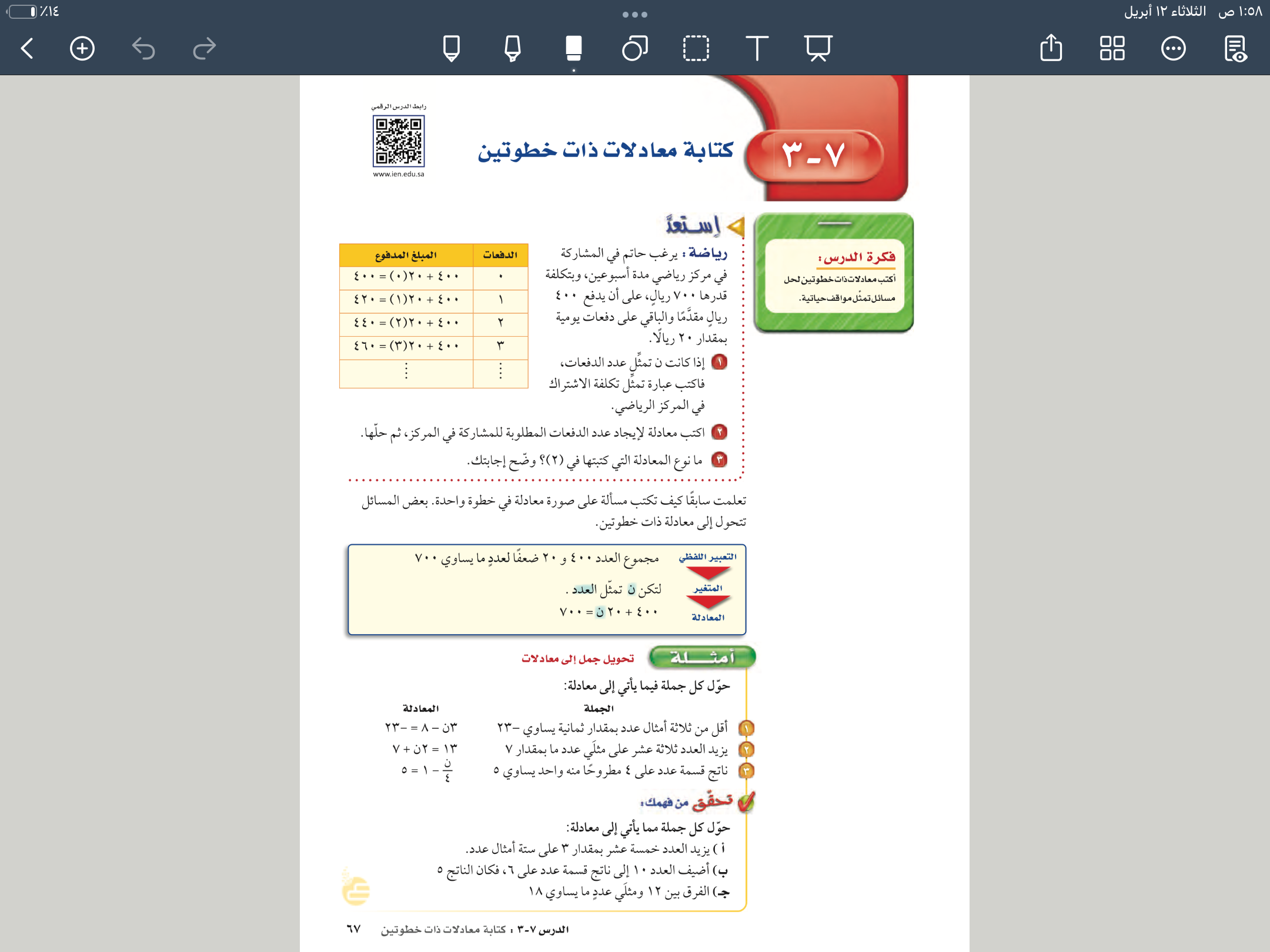 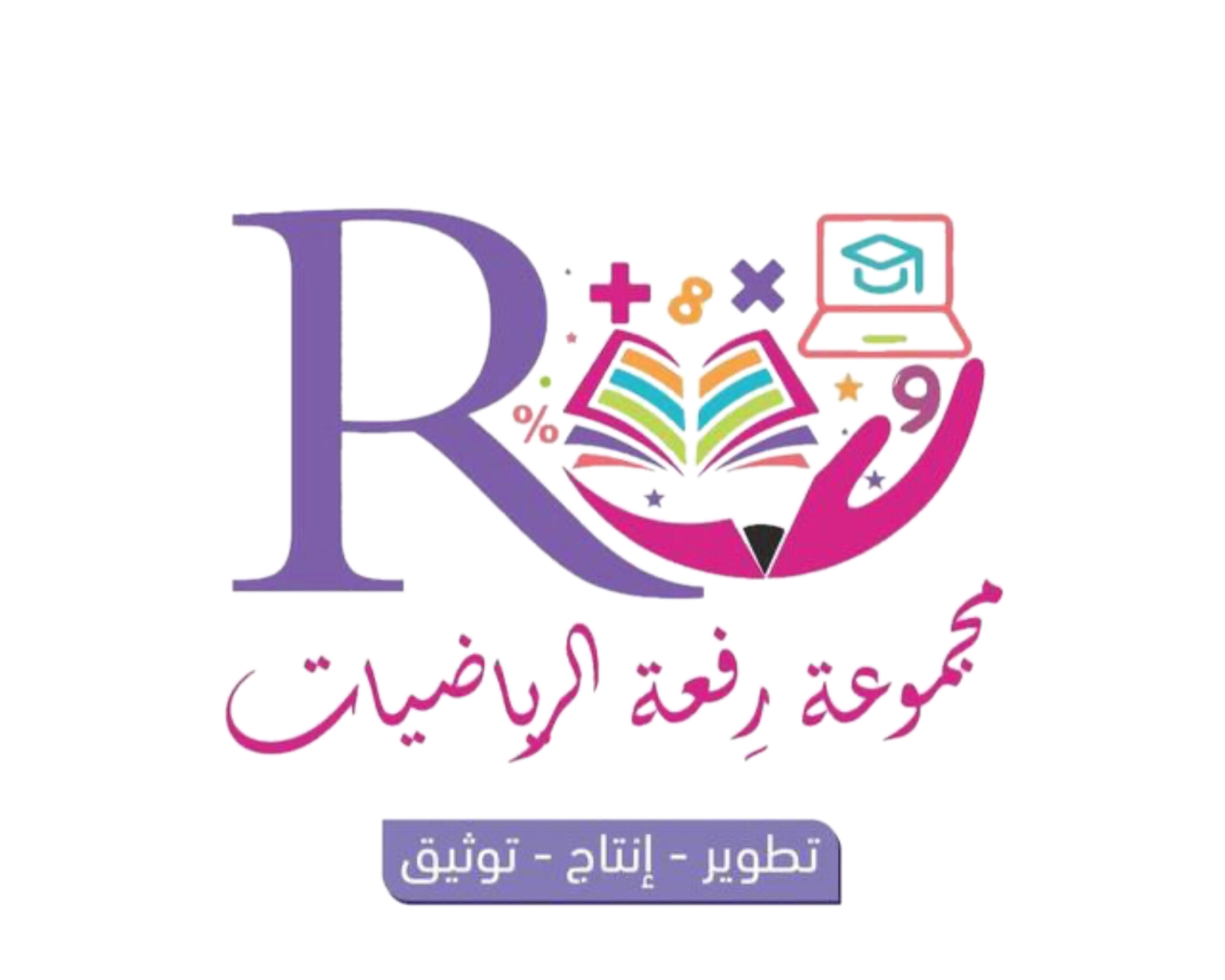 ٢٨
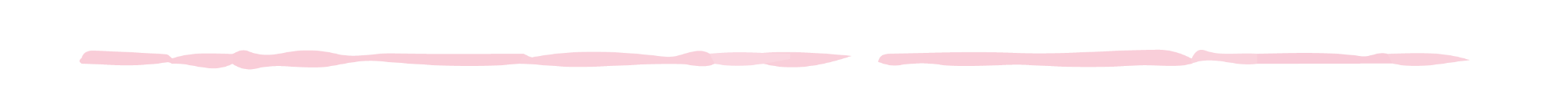 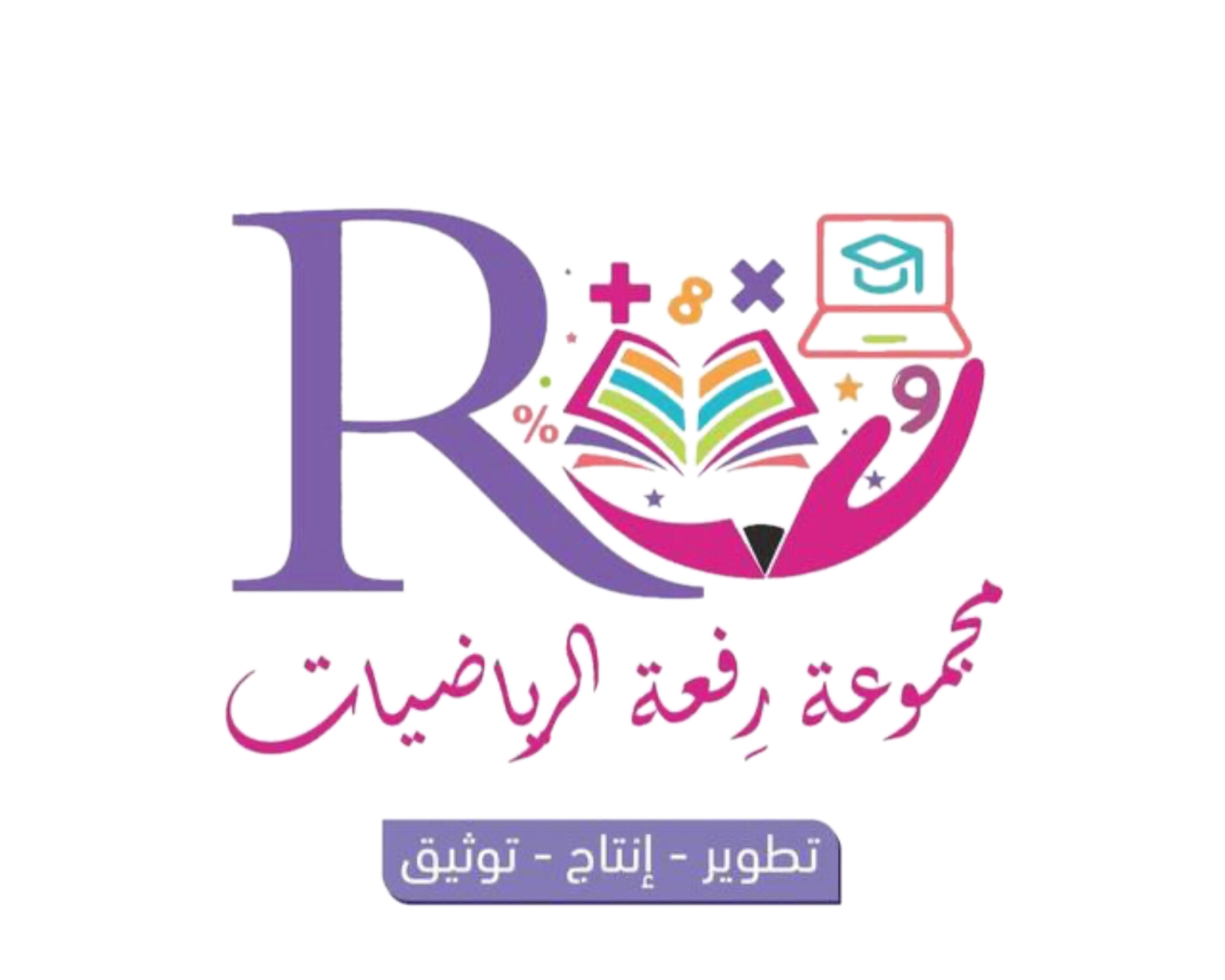 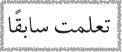 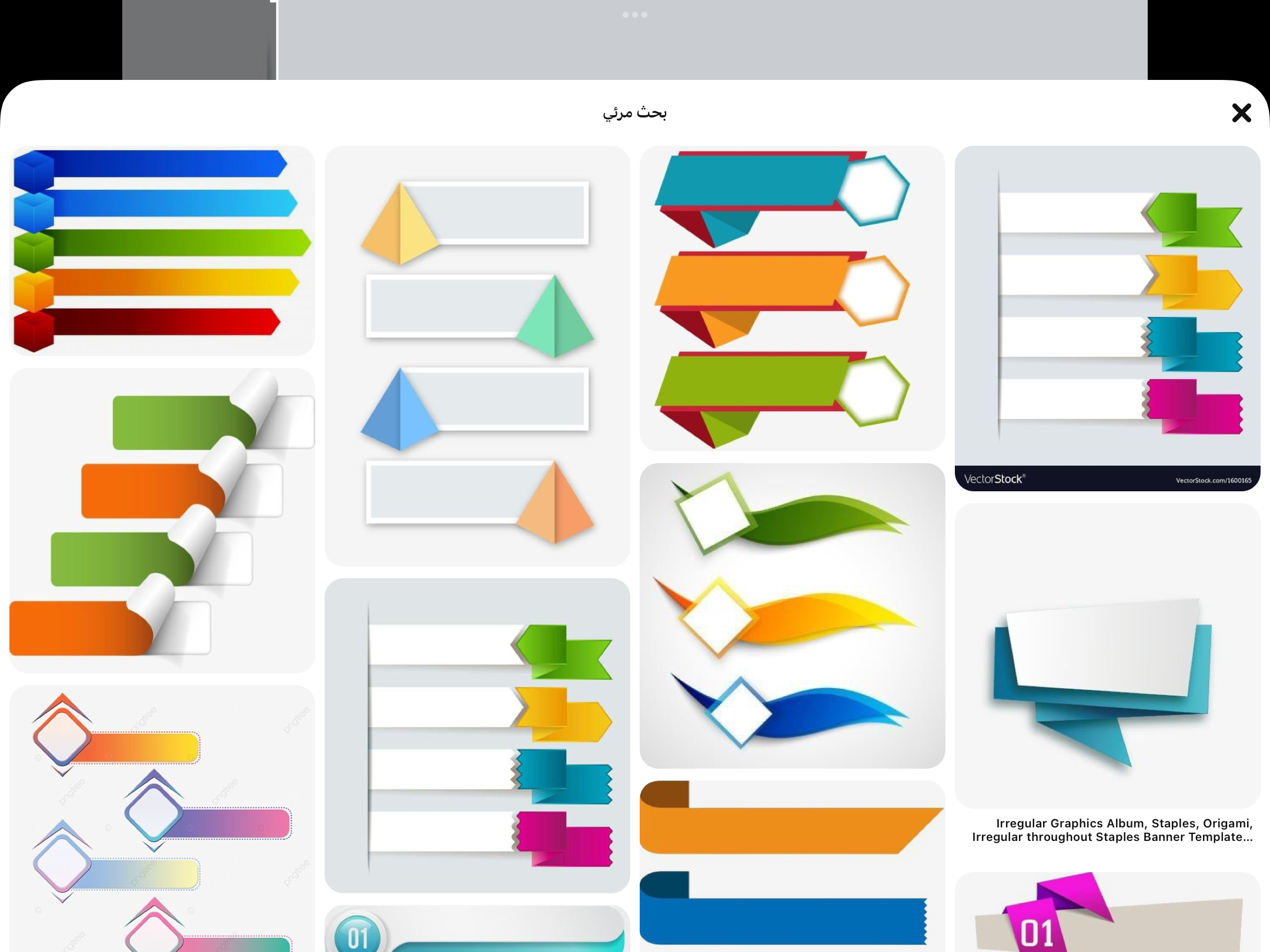 ➕
يزيد ،اكبر من، مجموع
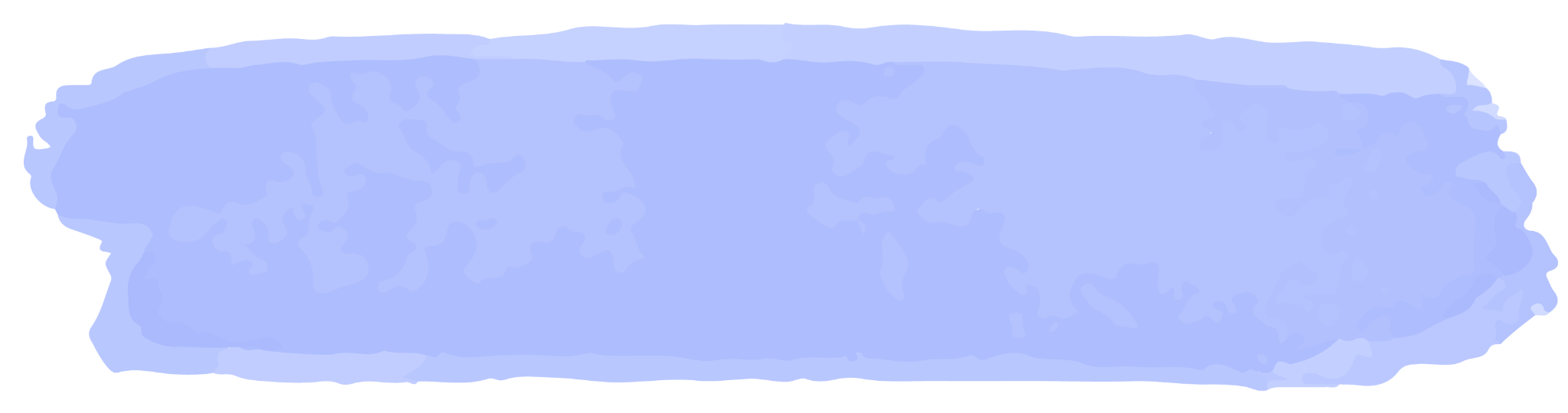 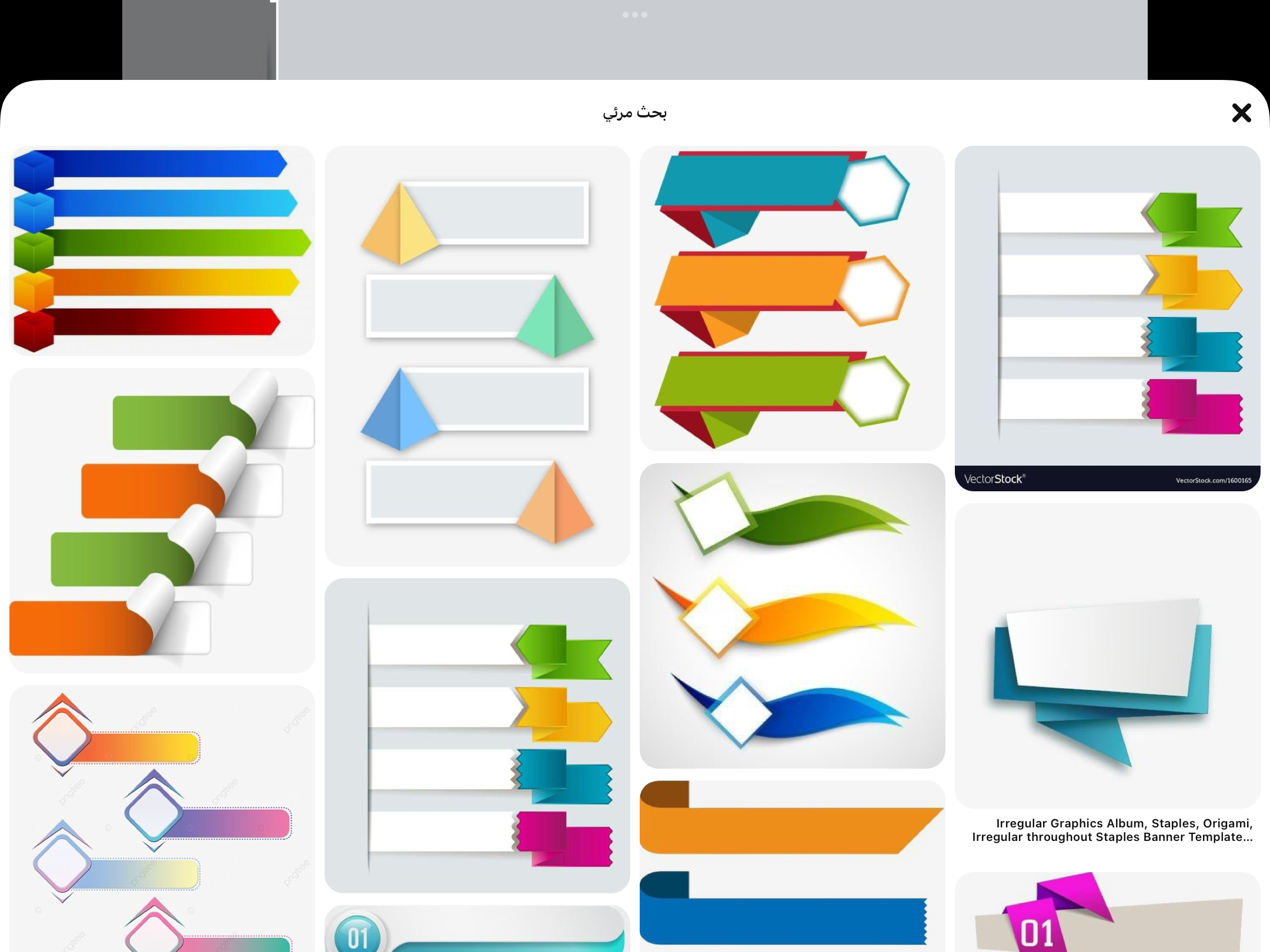 ➖
ينقص،اقل من ،الفرق
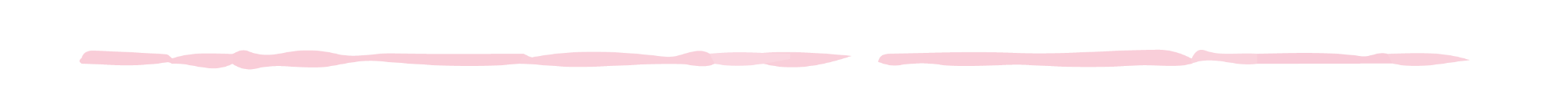 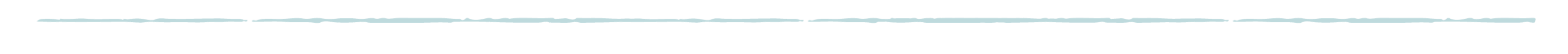 ✖️
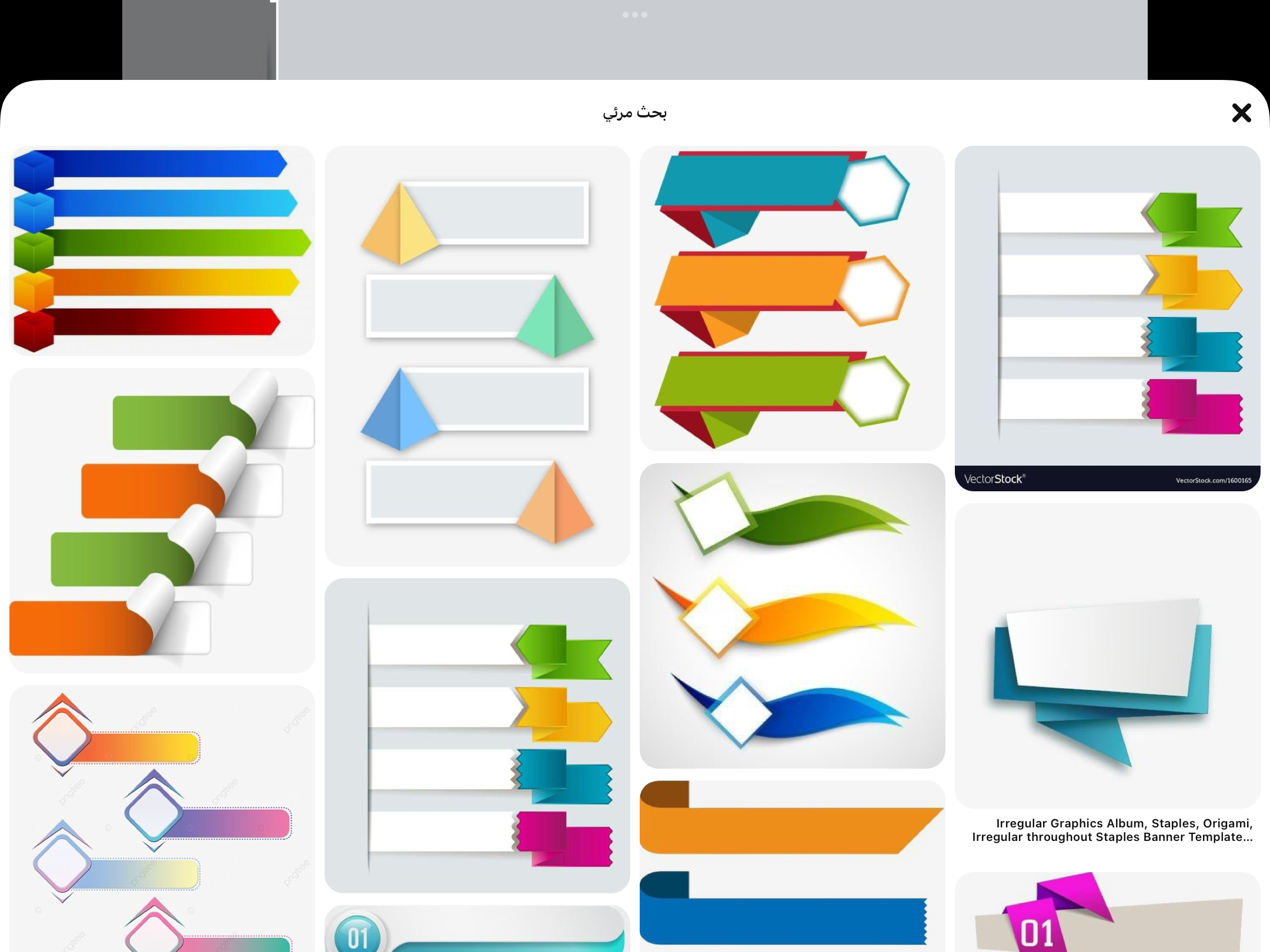 امثال ، ضعف ،ناتج ضرب
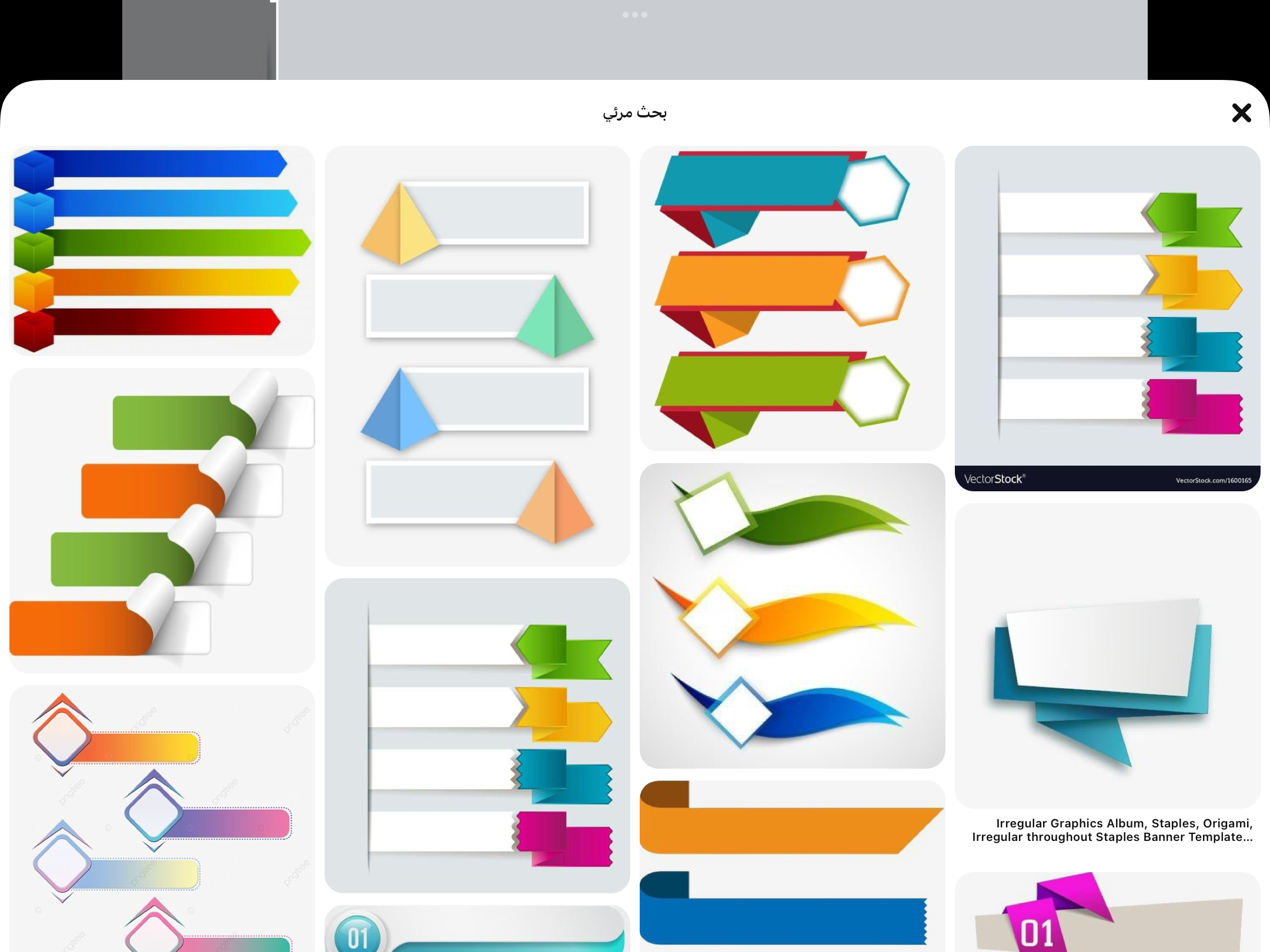 ➗
اقسم ،ناتج قسمة، جزء
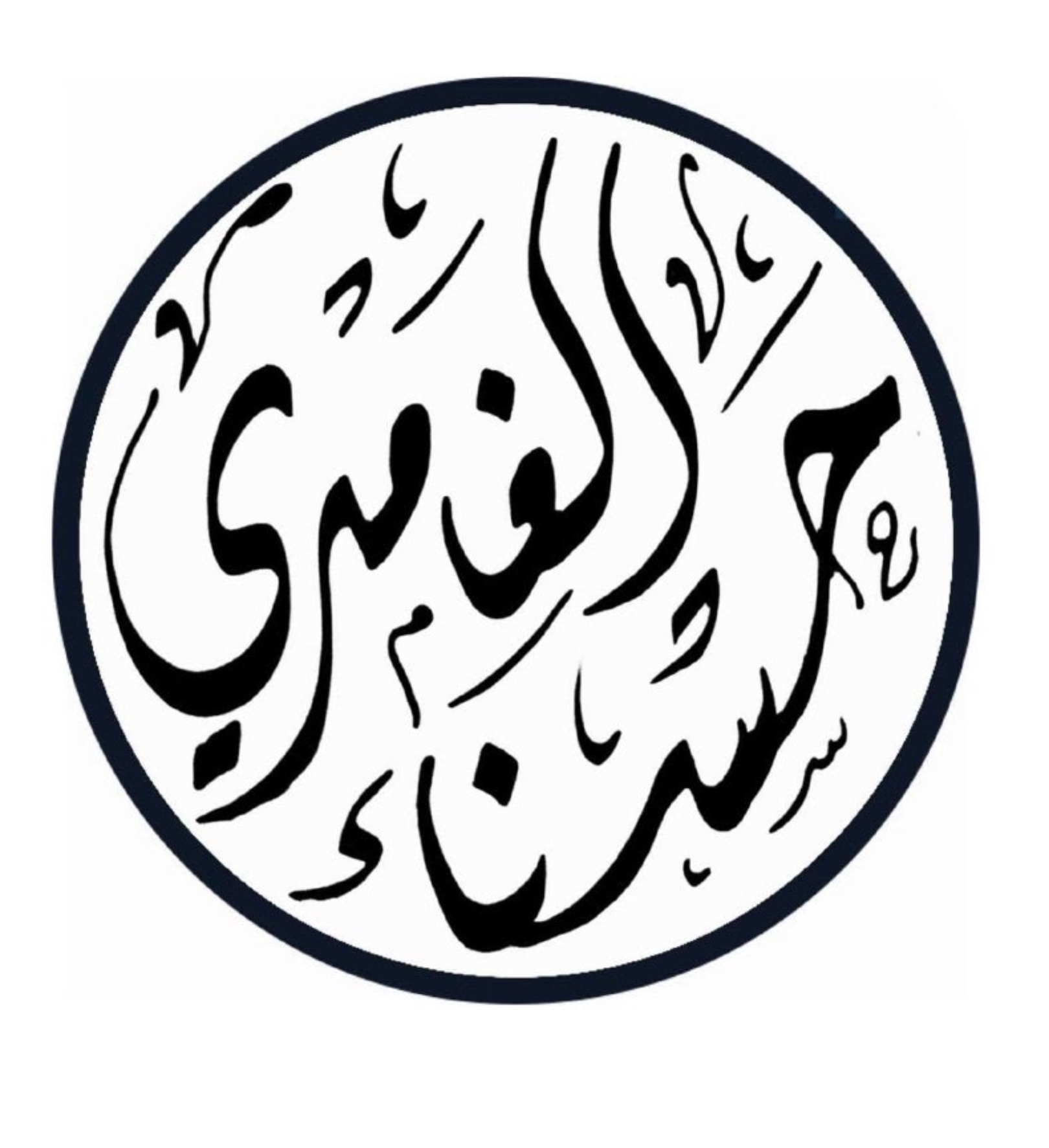 مثال
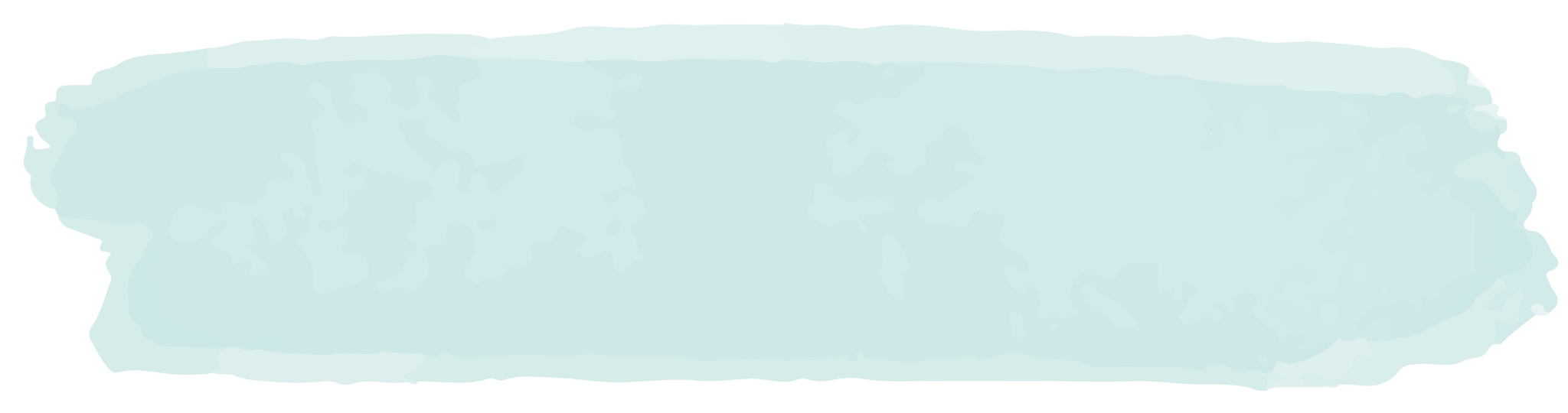 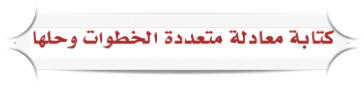 ٢٨
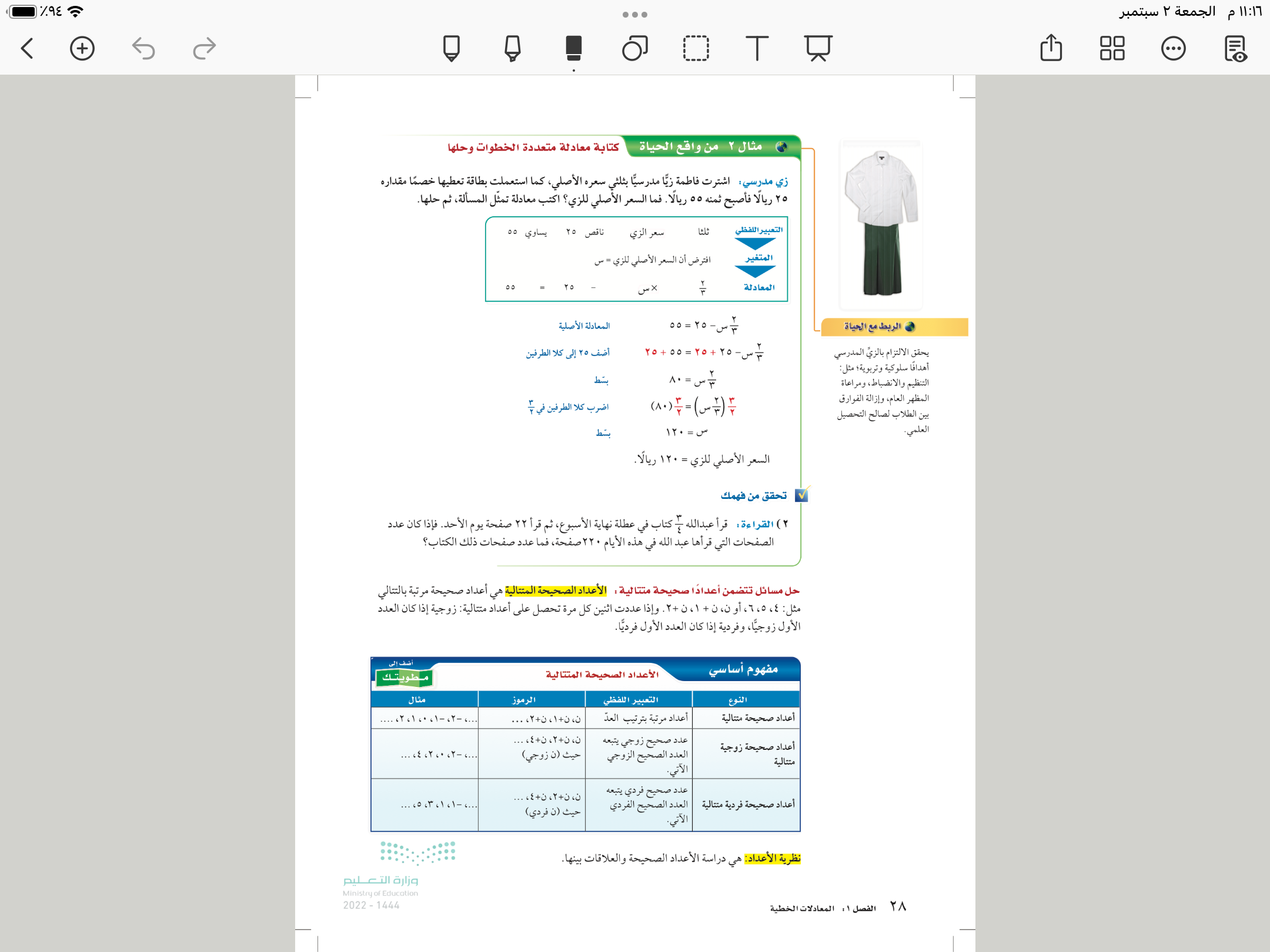 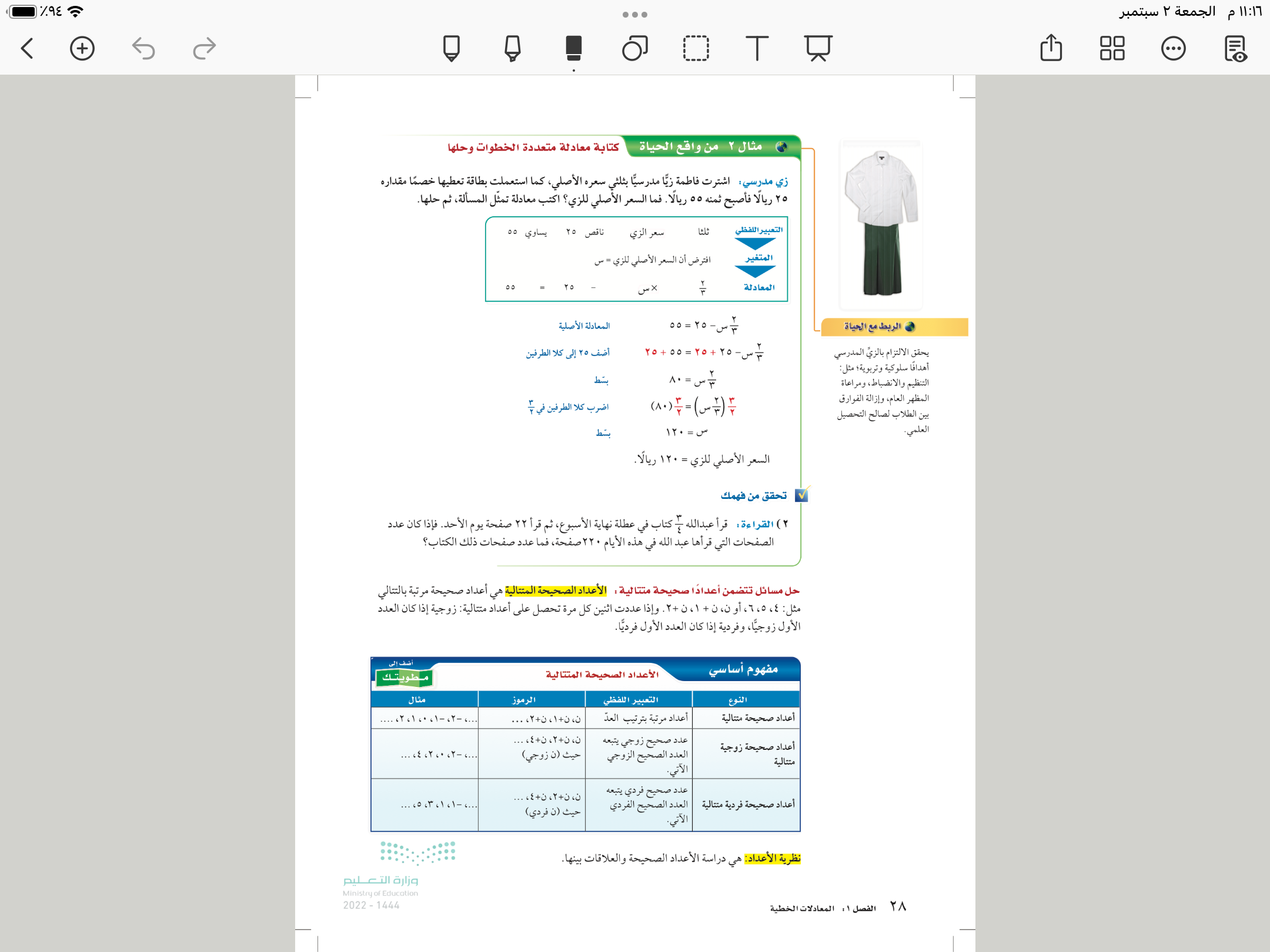 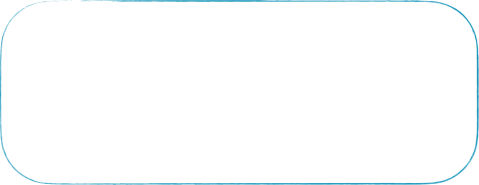 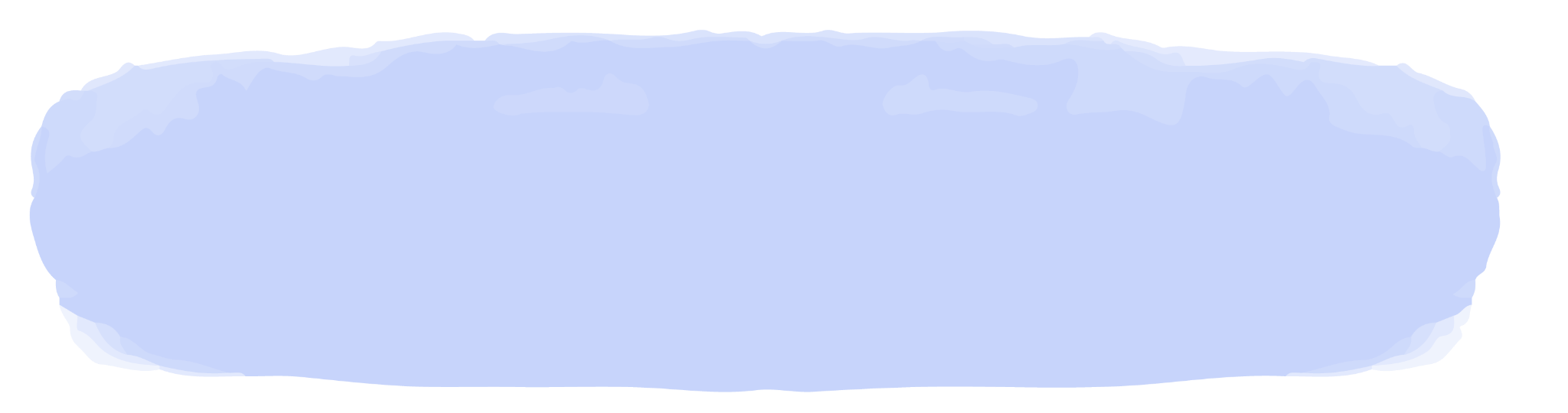 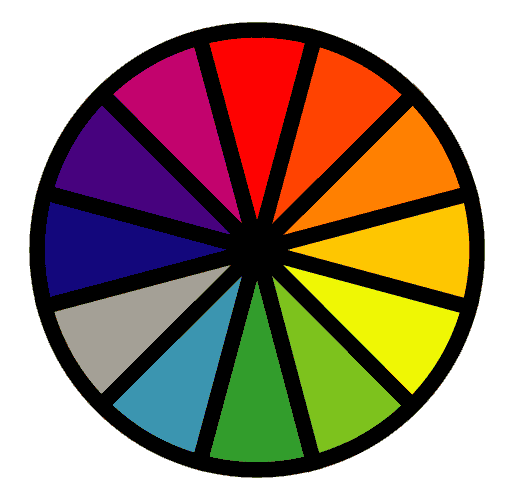 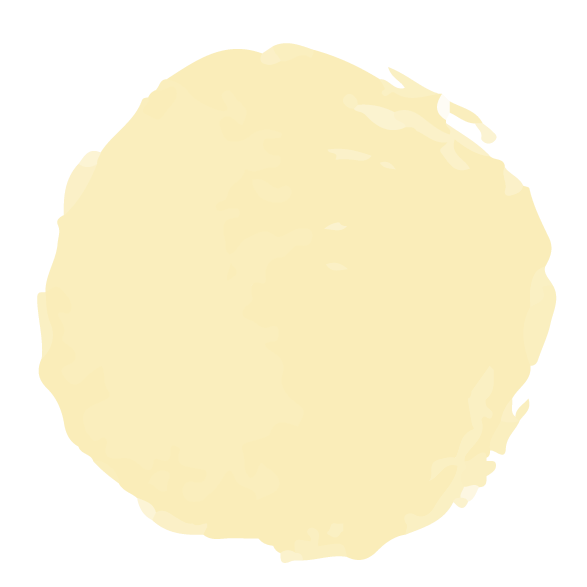 فكر 
زاوج 
شارك
الاختيار العشوائي
تحقق من فهمك
٢
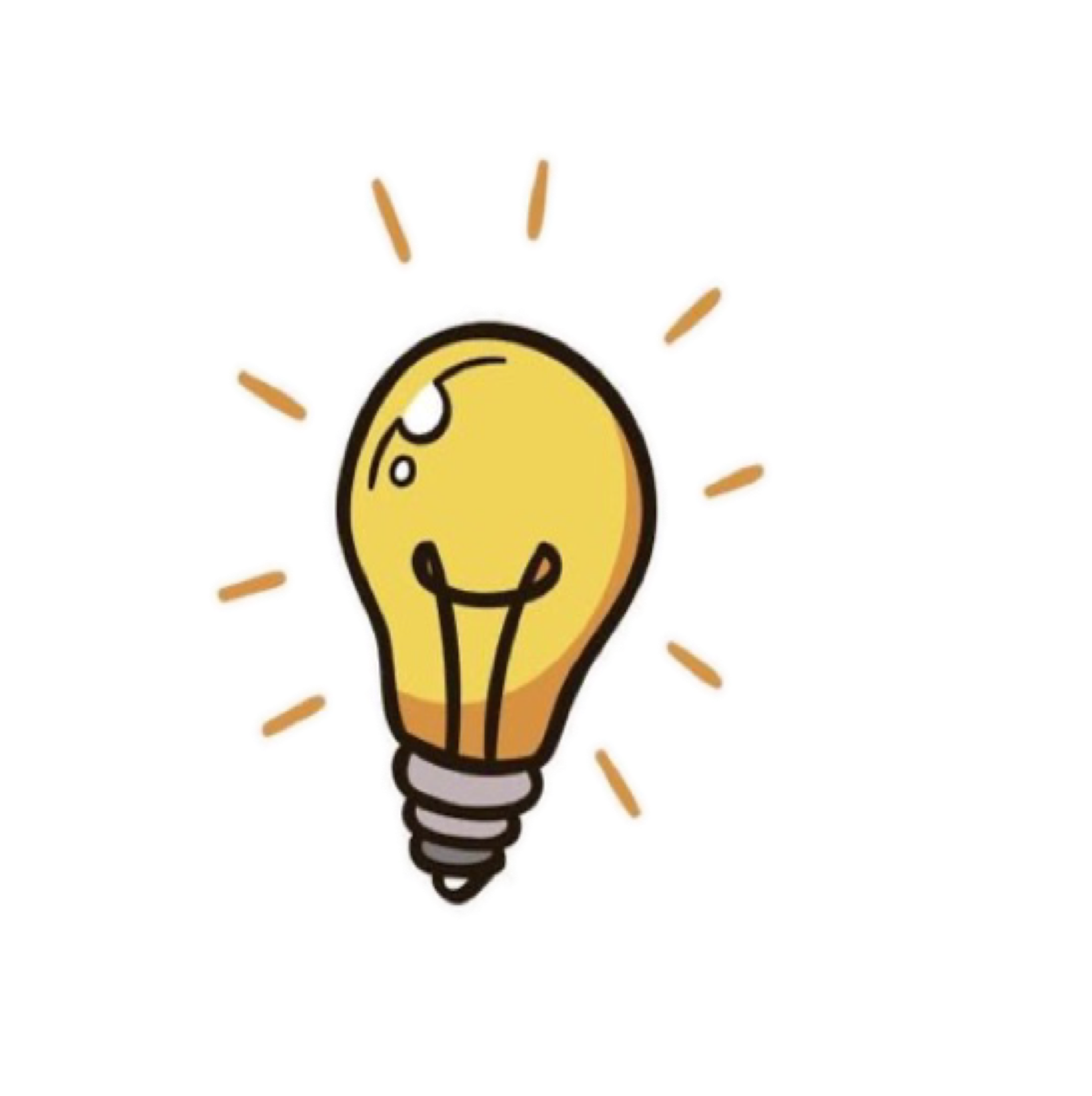 ٢٨
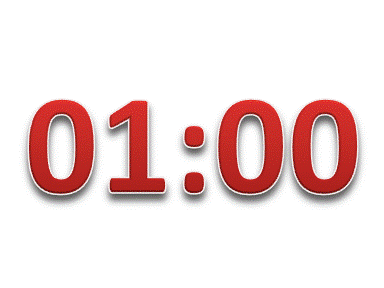 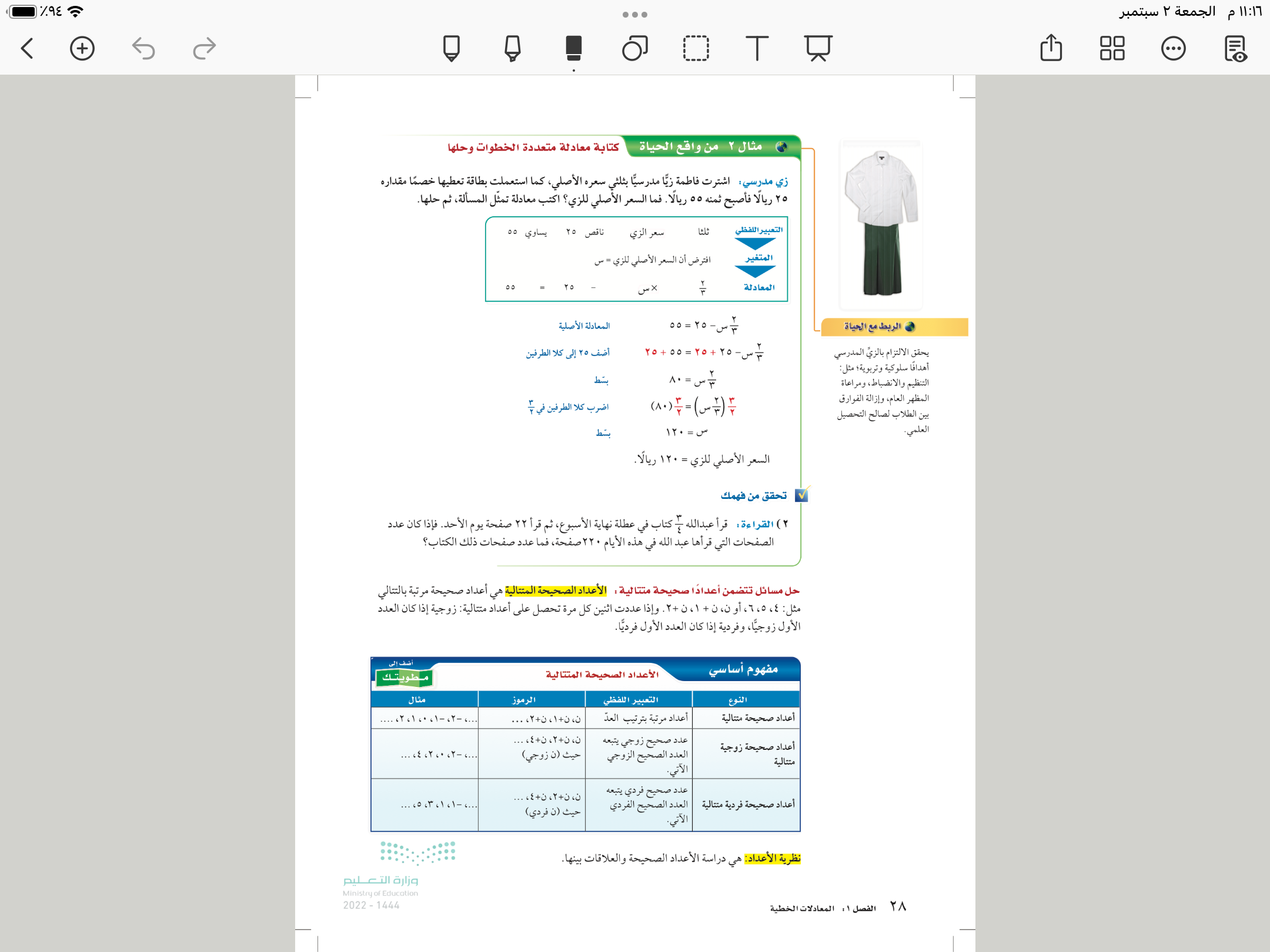 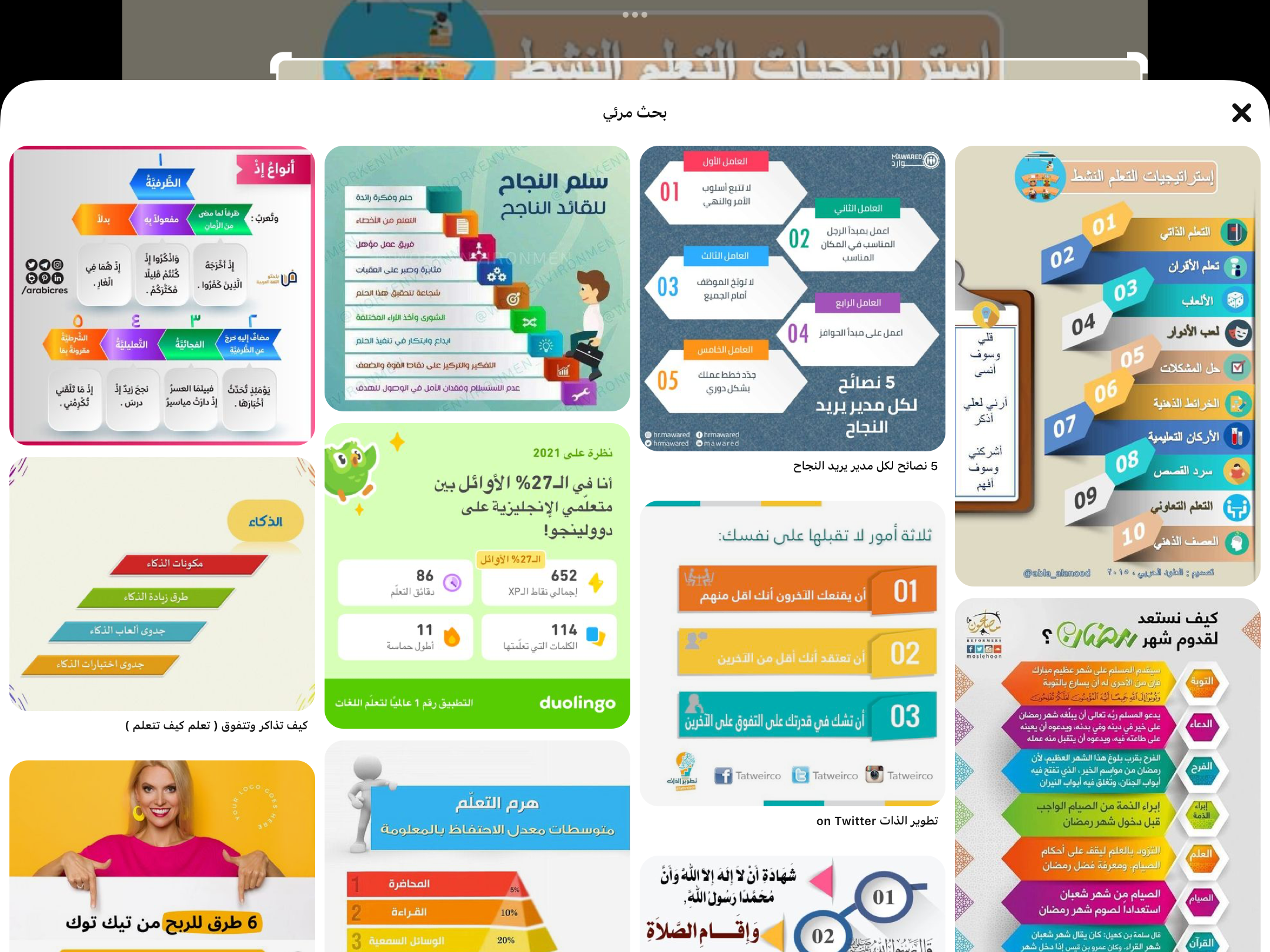 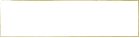 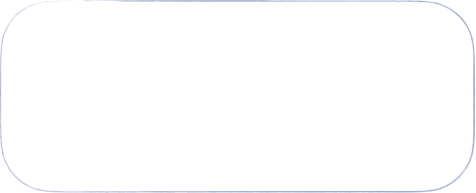 تأكد
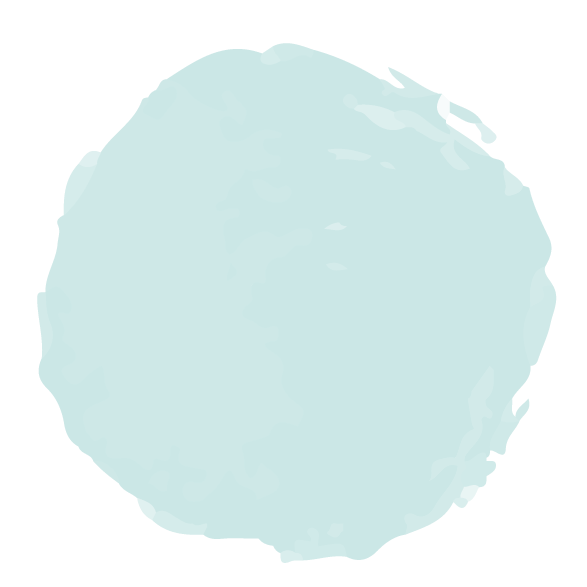 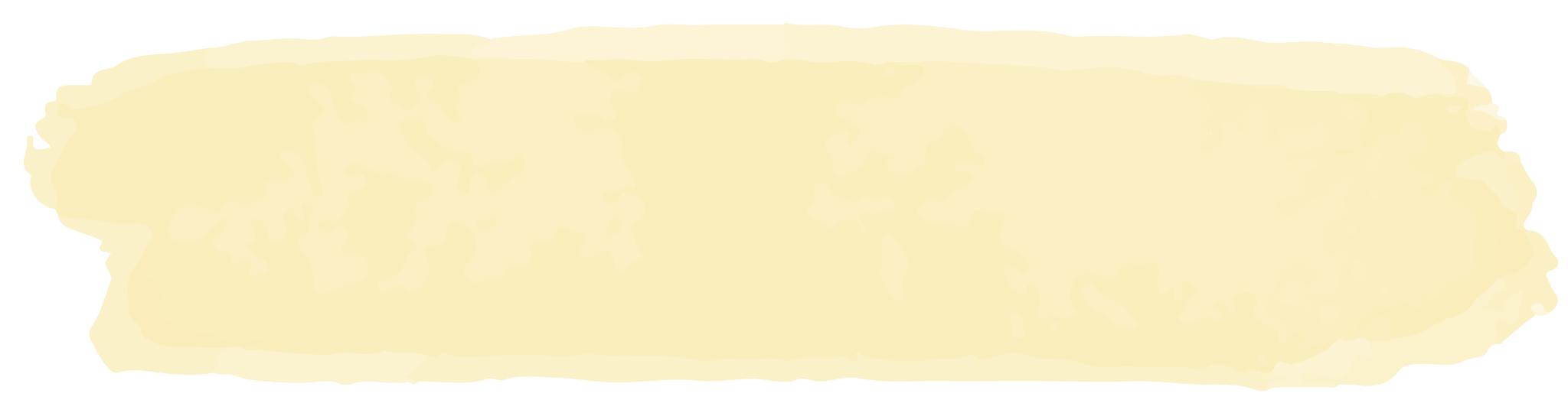 ٤
٢٩
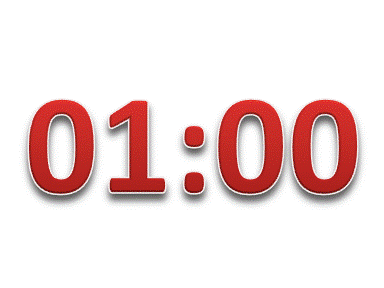 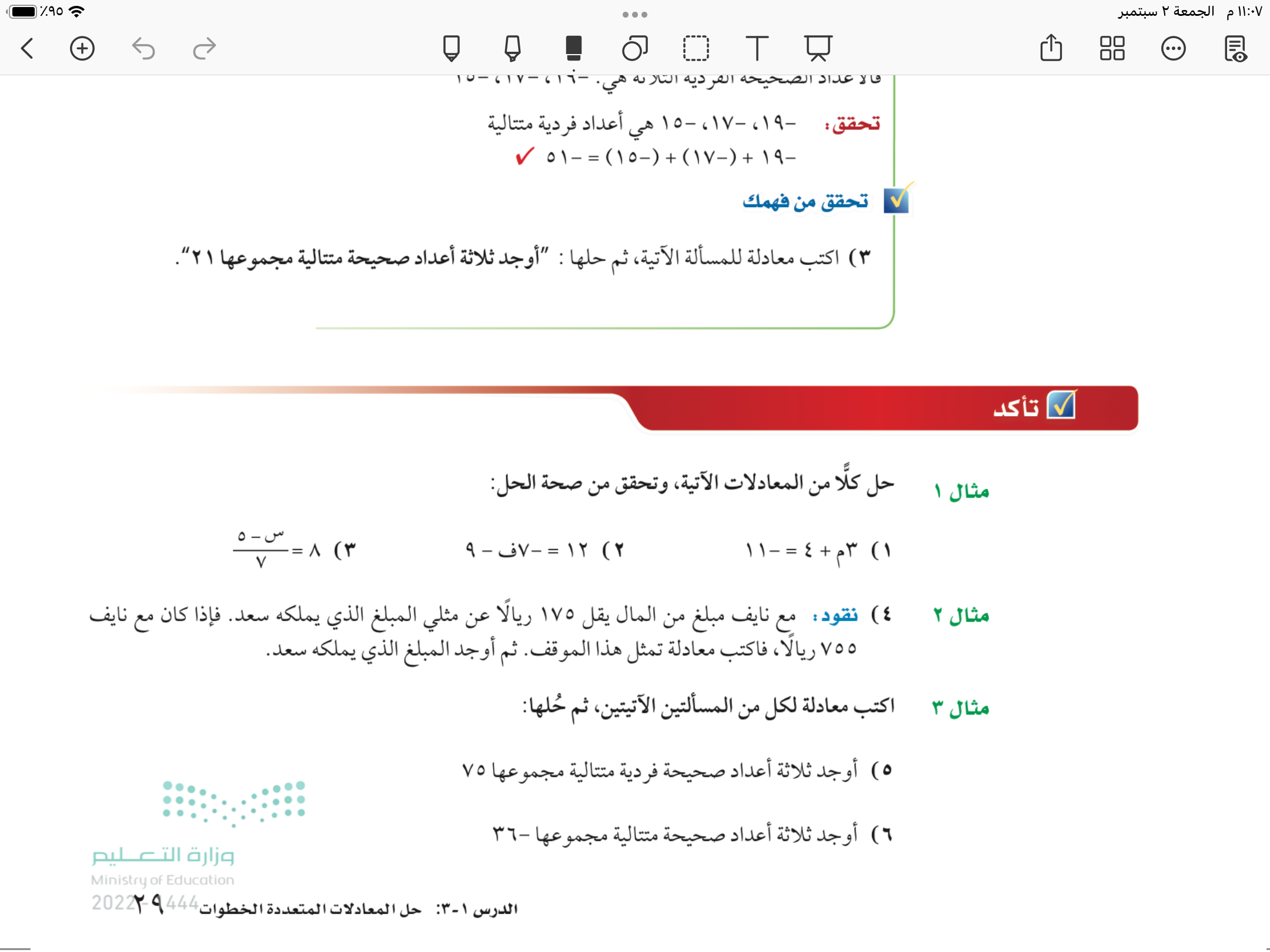 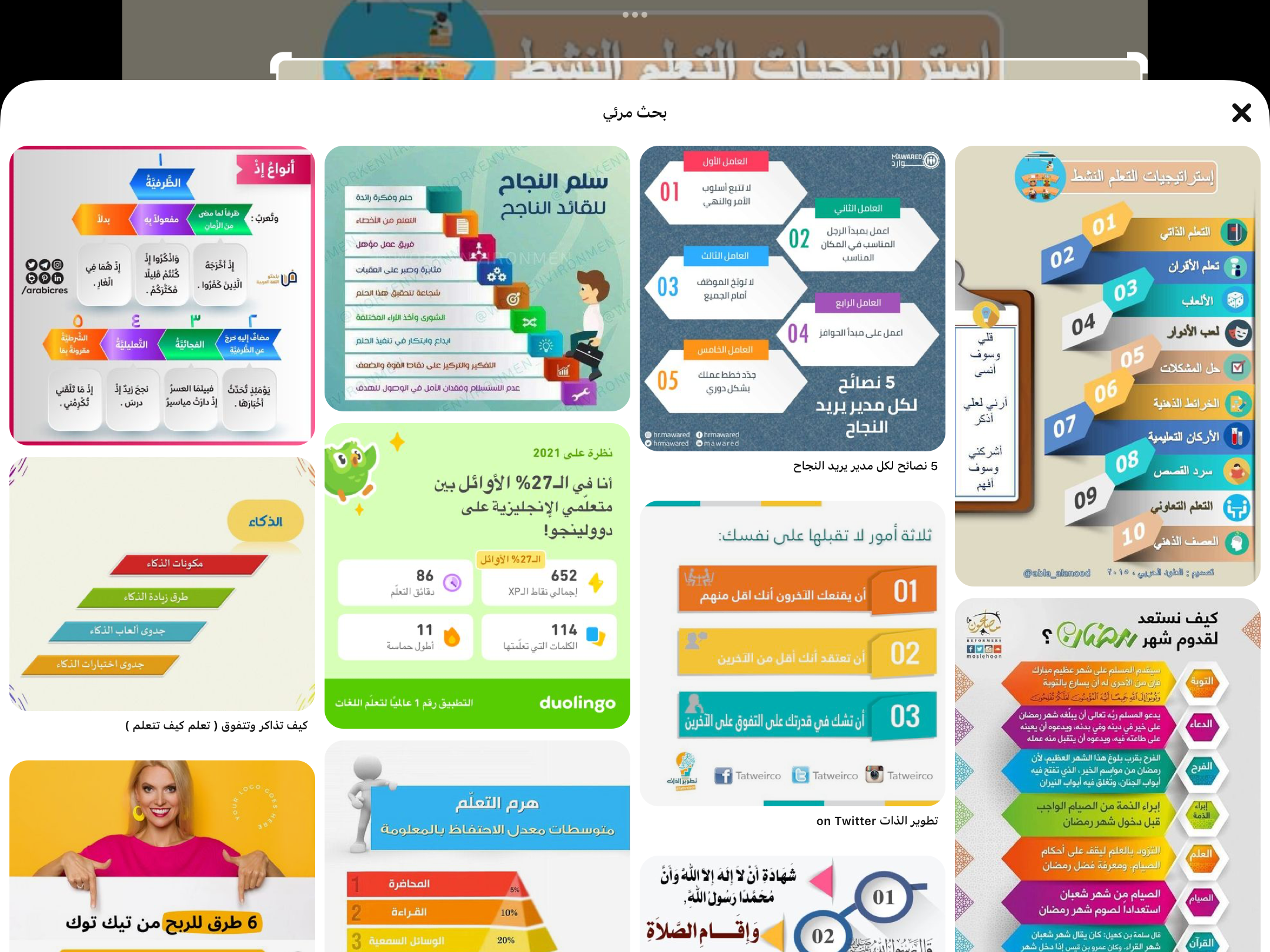 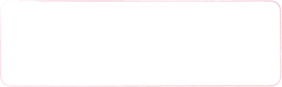 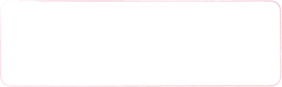 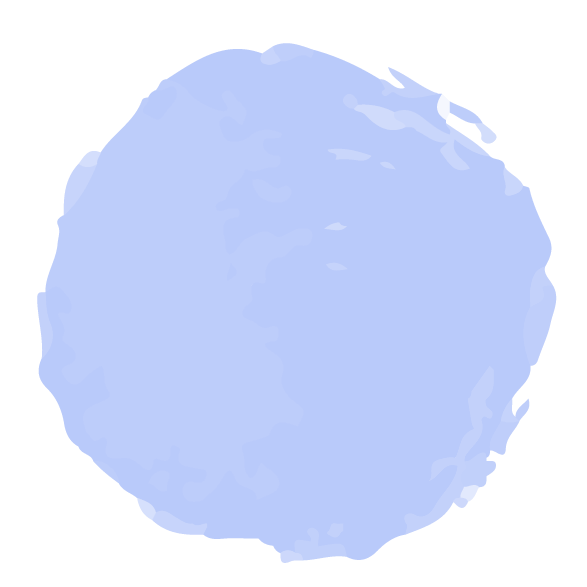 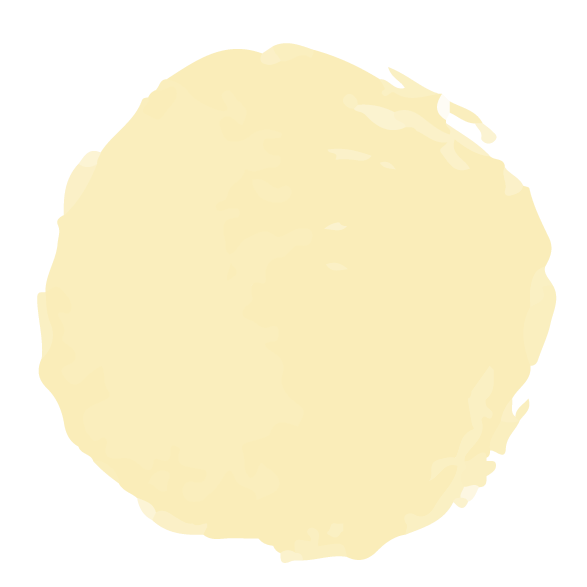 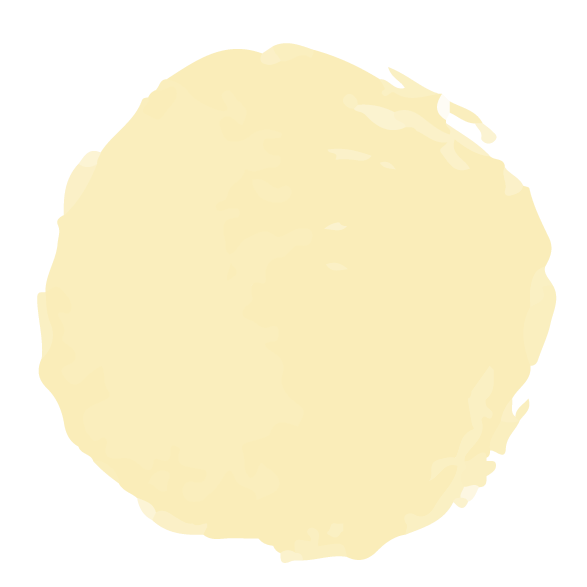 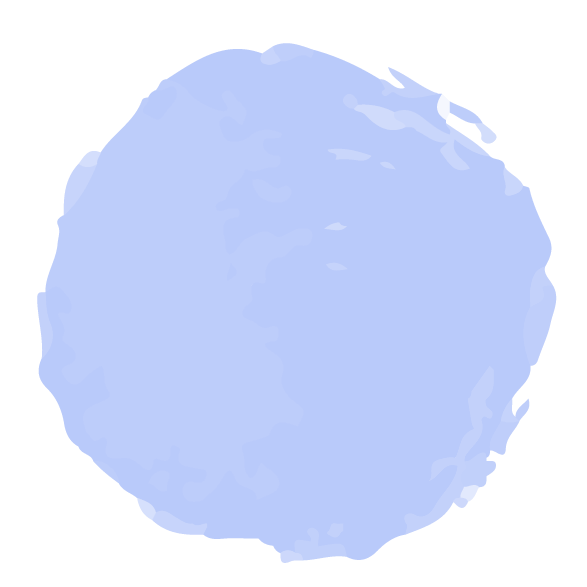 ١٠
٧
٣٠
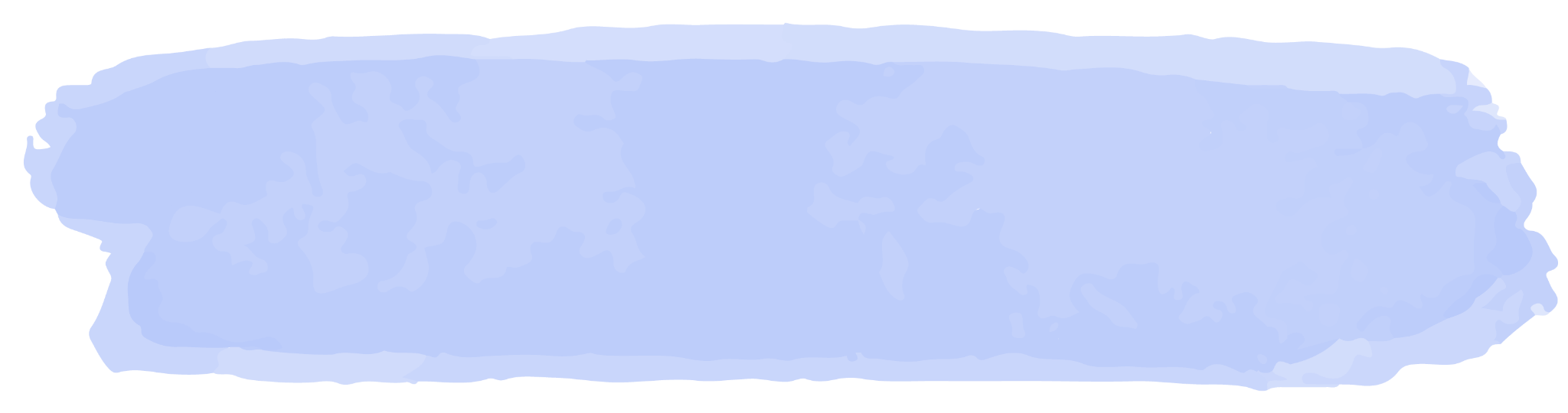 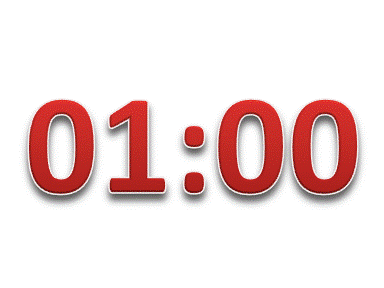 تدريب وحل المسائل
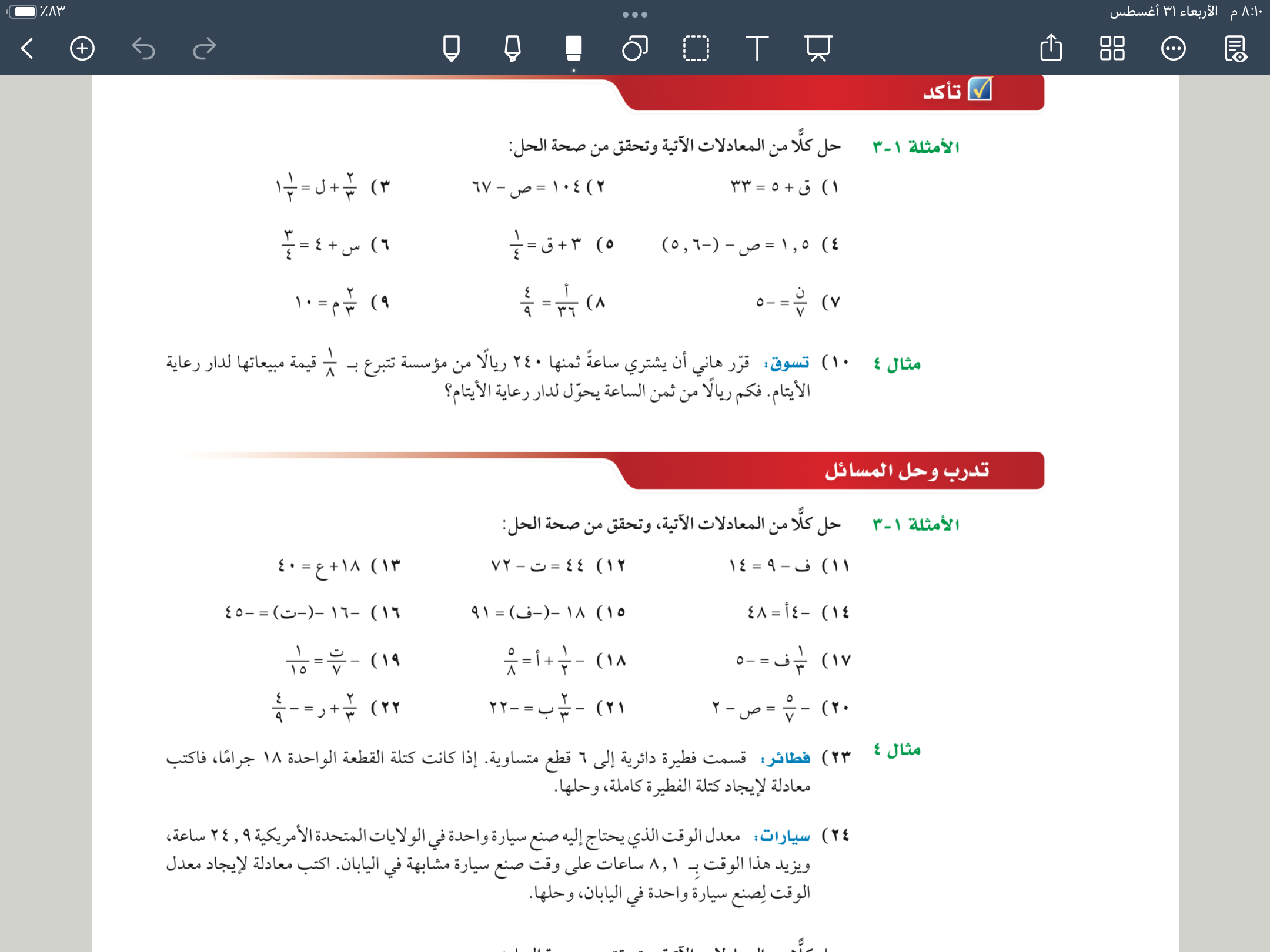 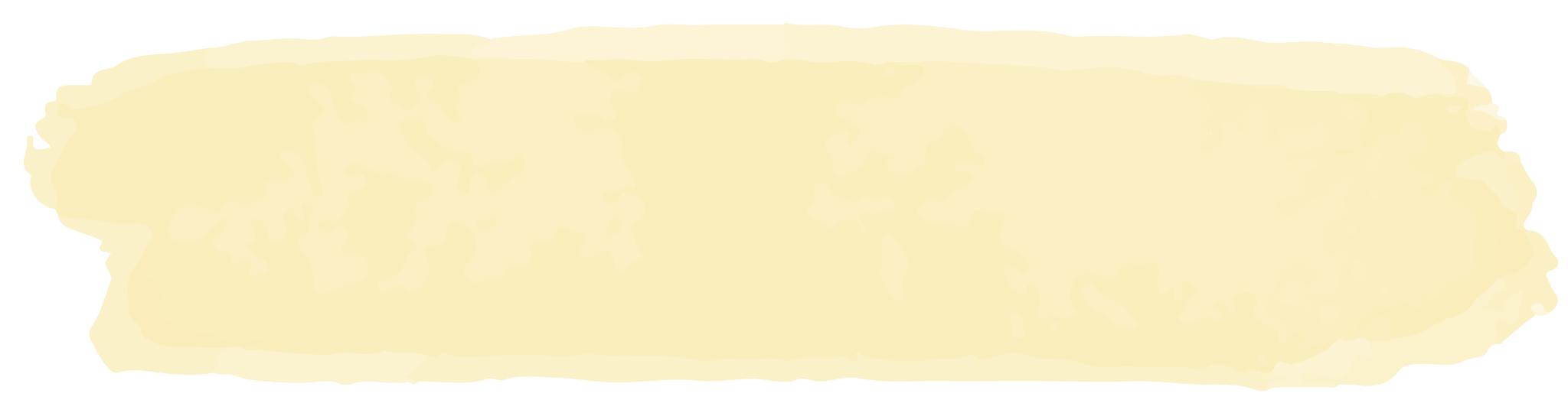 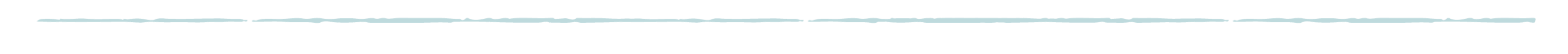 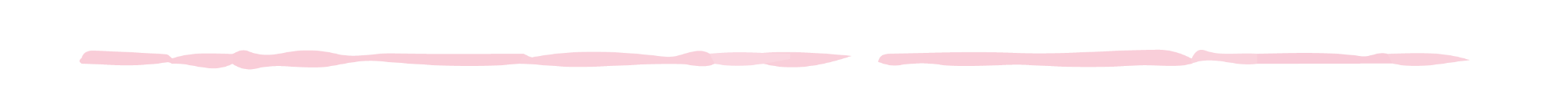 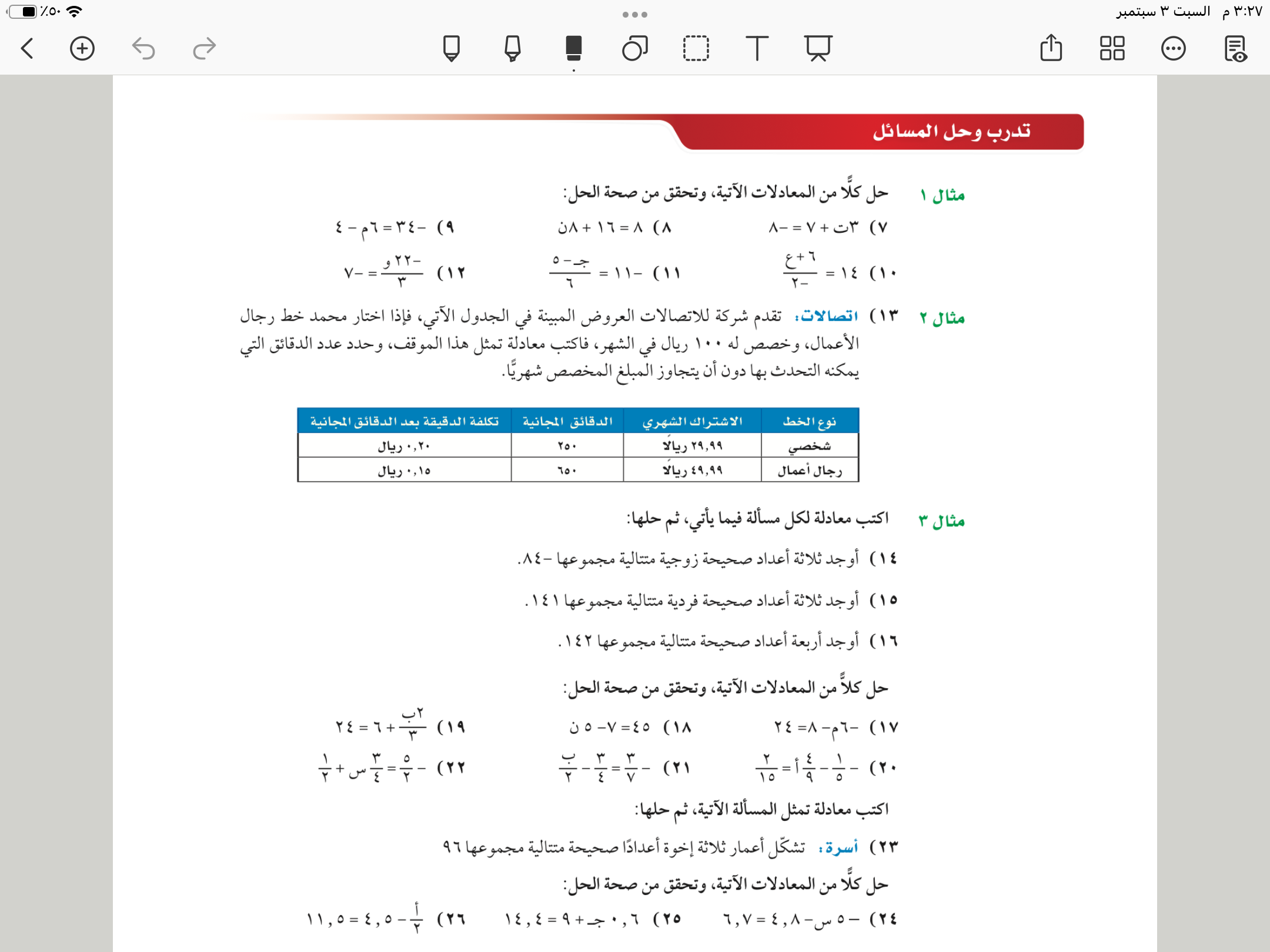 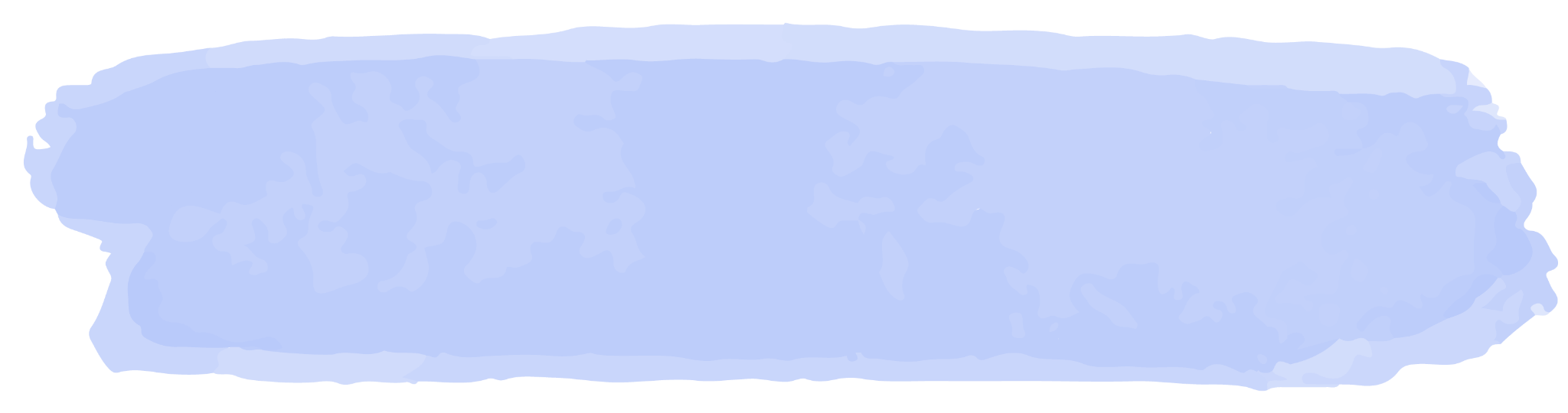 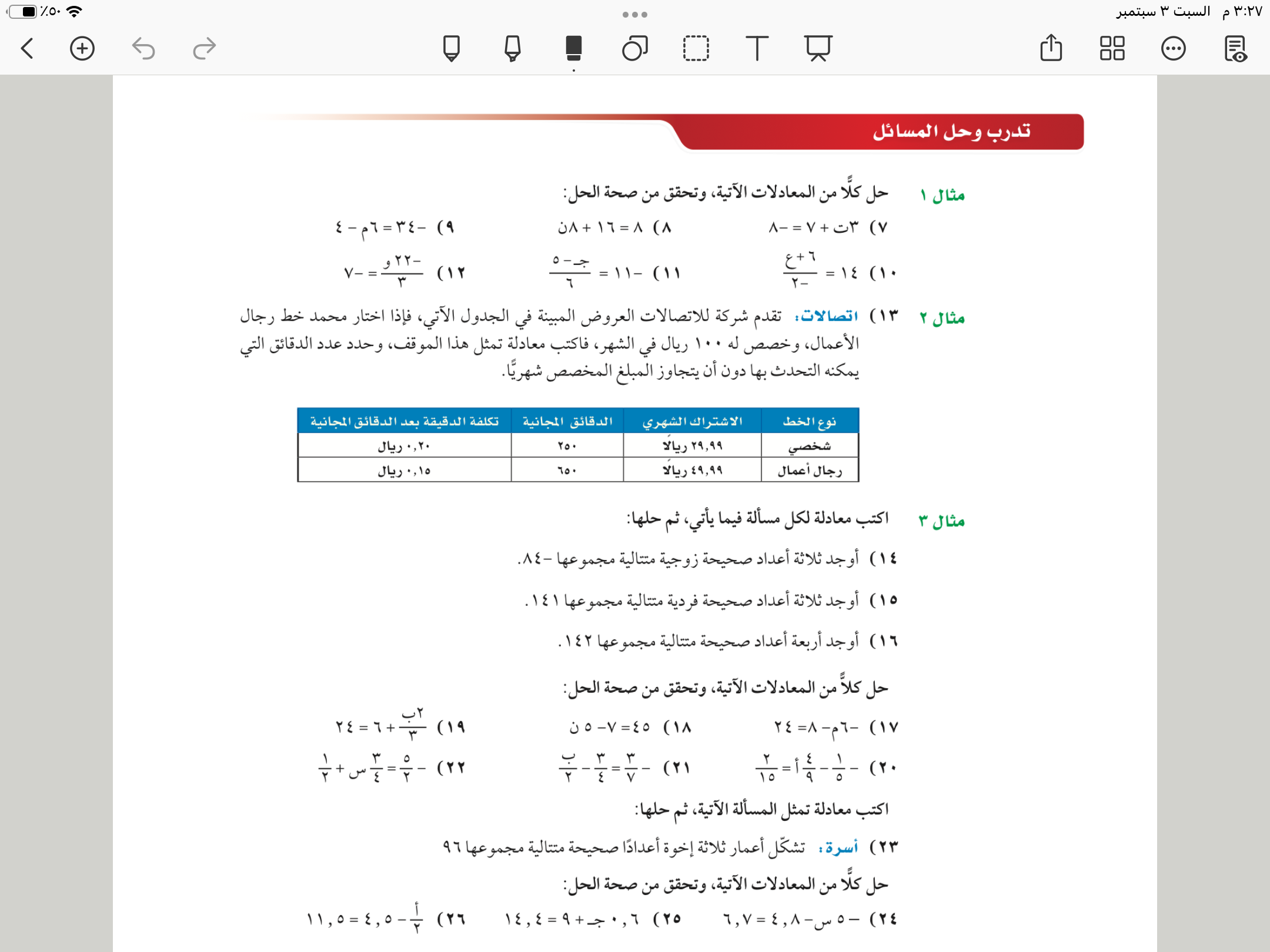 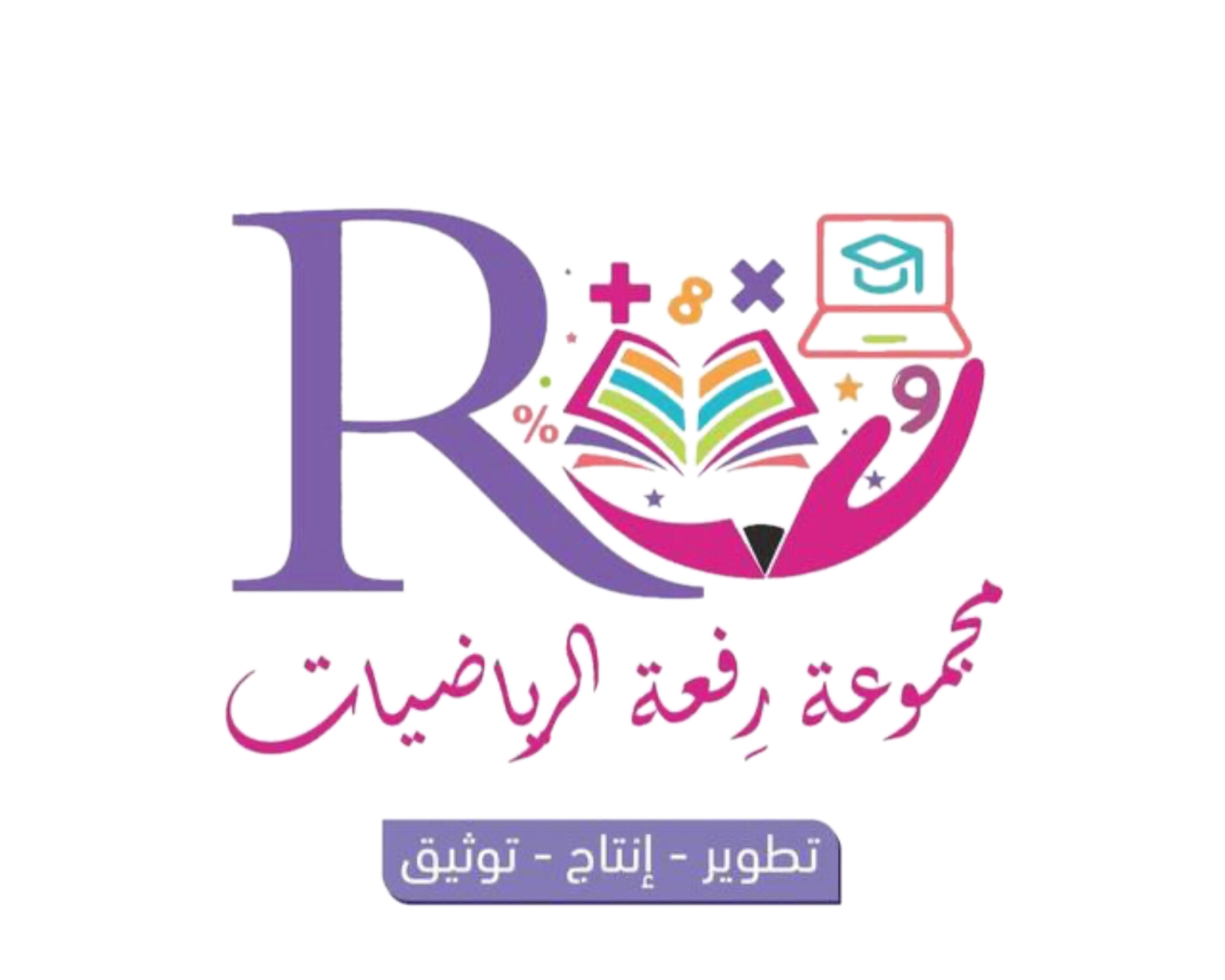 ٢٨
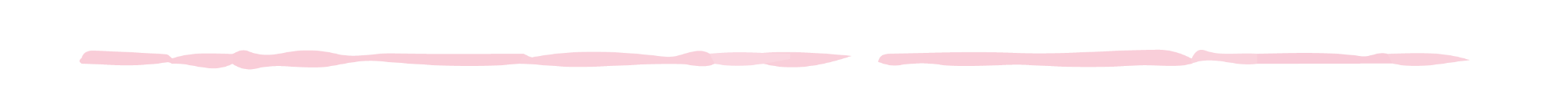 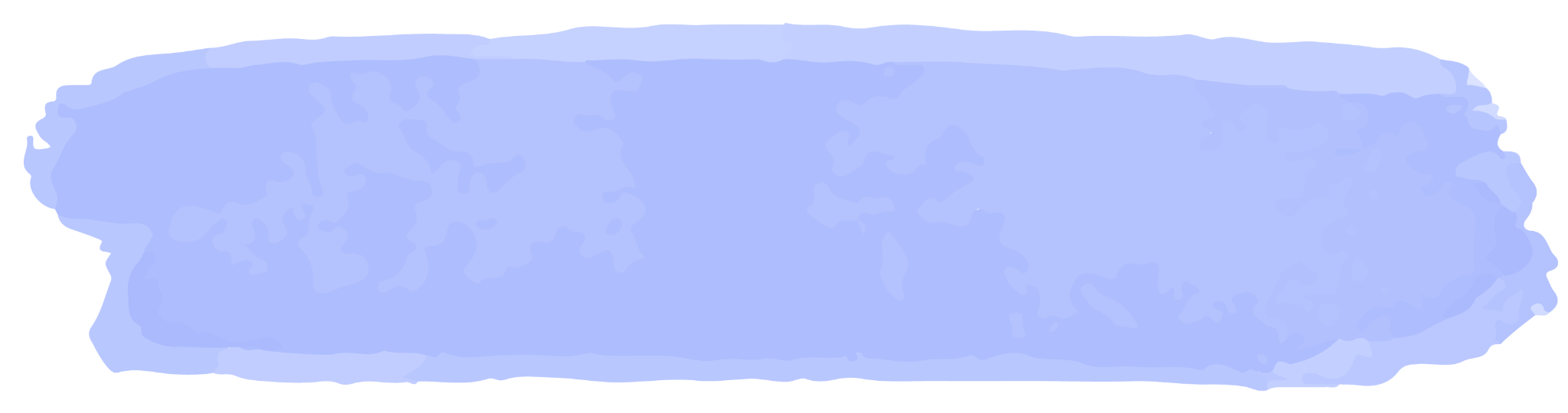 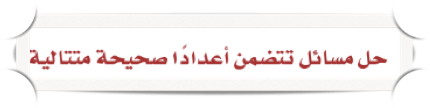 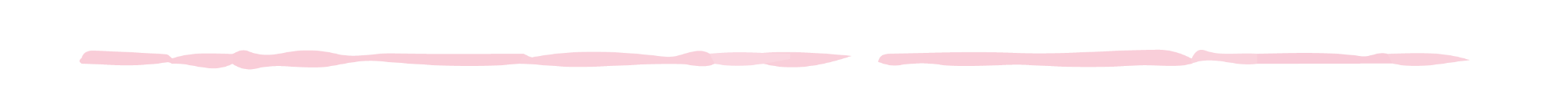 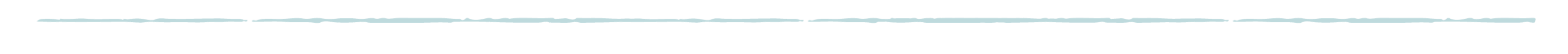 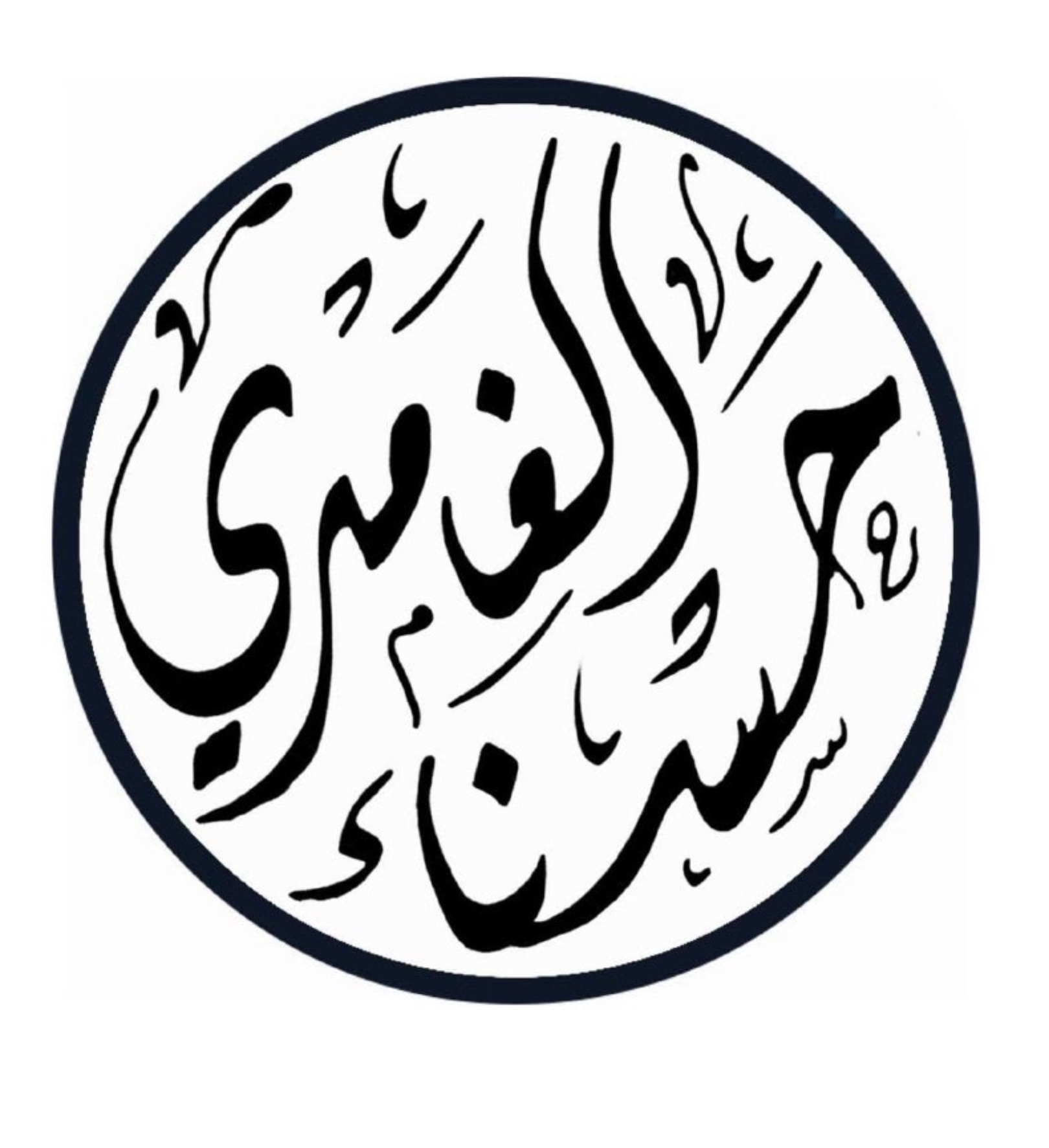 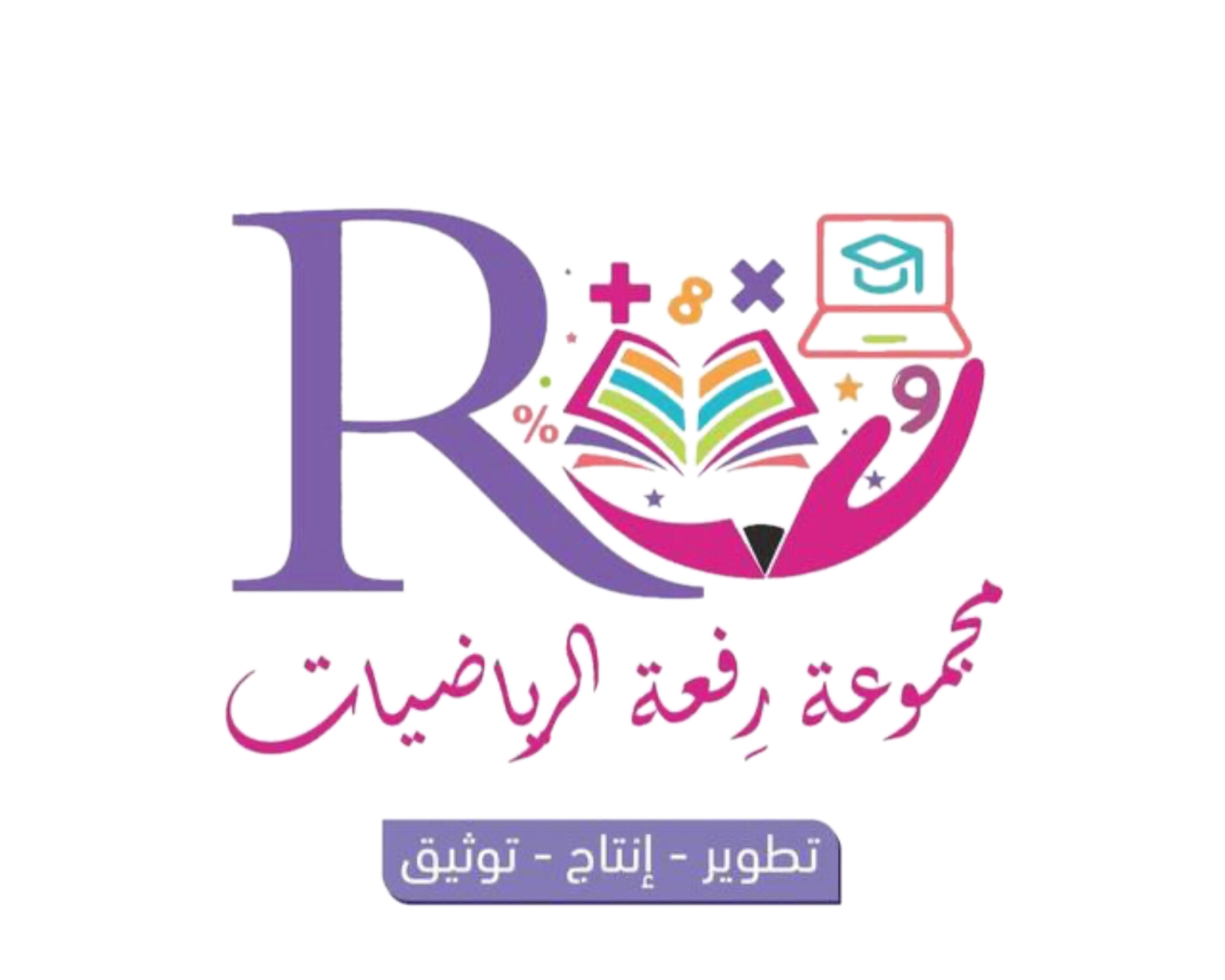 ٢٨
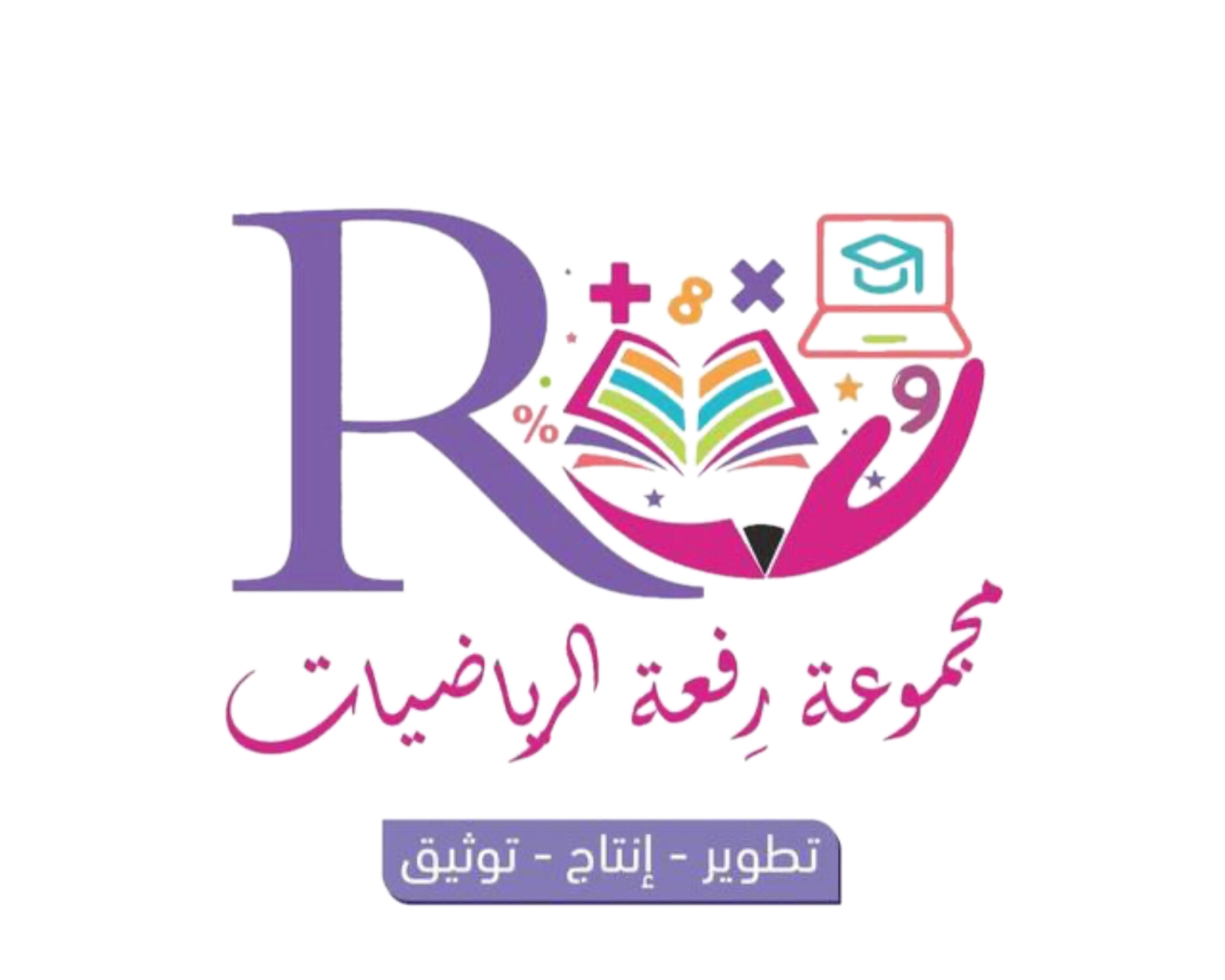 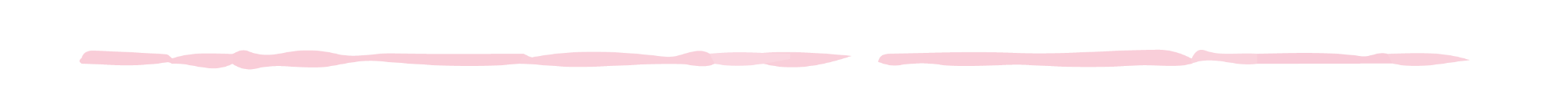 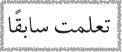 الاعداد الصحيحة  المتتالية
ن+١
…،-١، ٠، ١ ، ٢، ٣،…
ن
ن+٢
…، -١،١، ٣، ٥،…
اعداد صحيحة فردية متتالية
ن
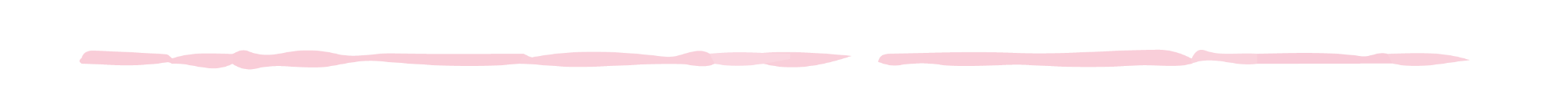 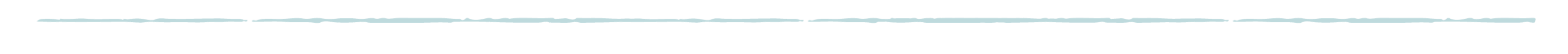 ن+٢
ن
…، -٢، ٠، ٢، ٤، ٦،…
اعداد صحيحة زوجية متتالية
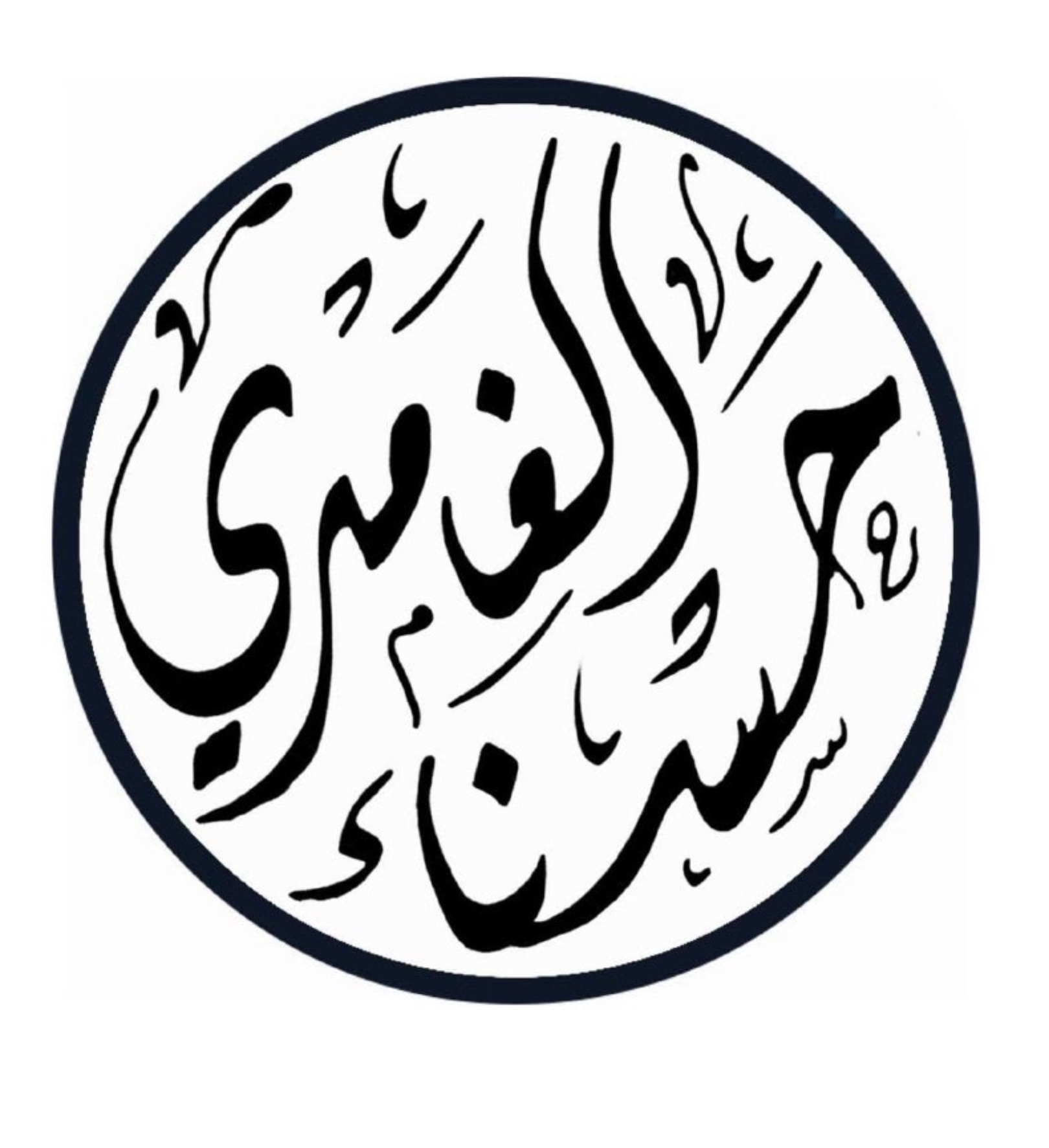 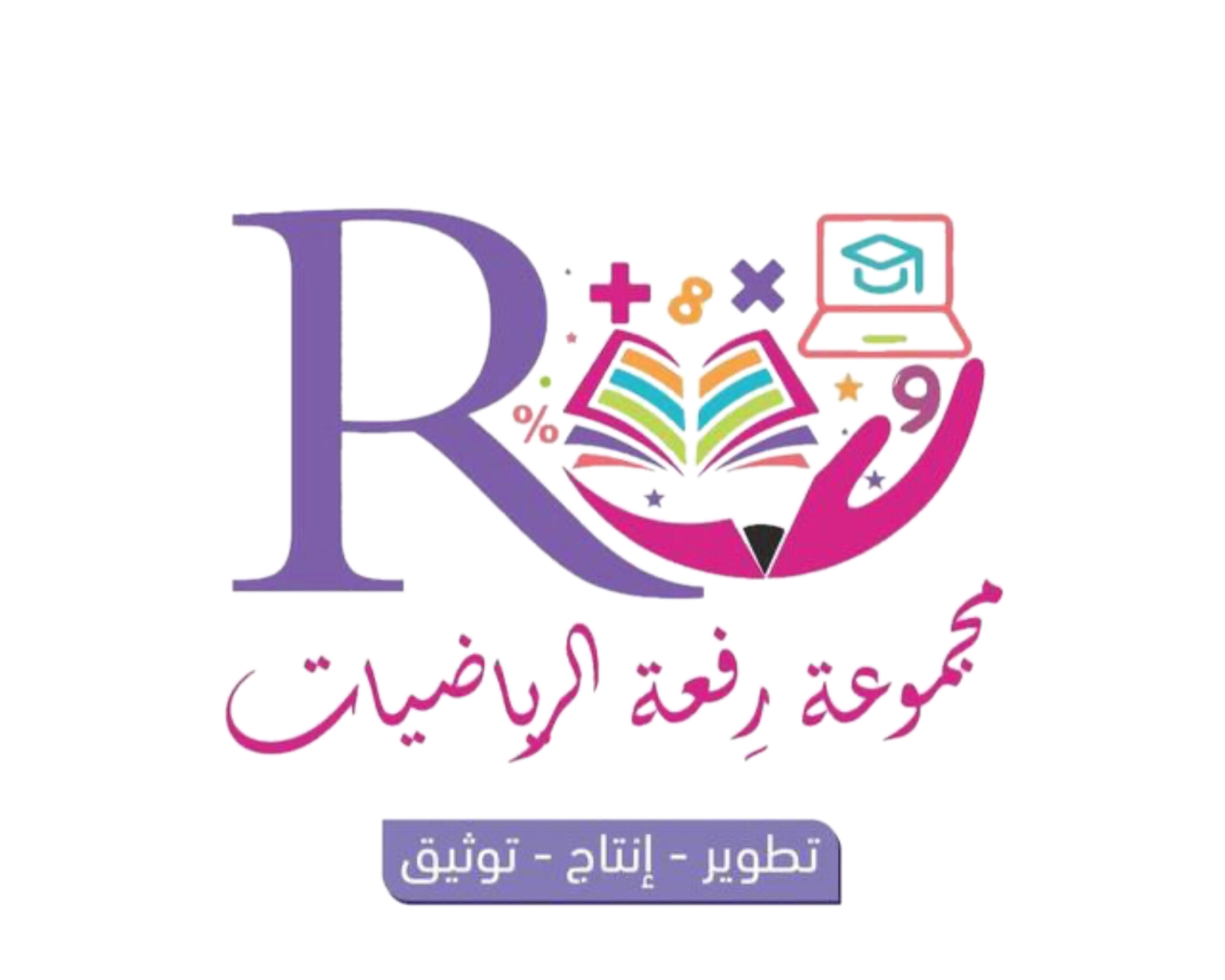 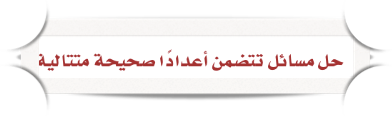 ٢٨
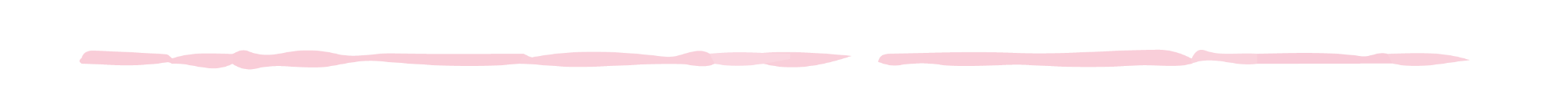 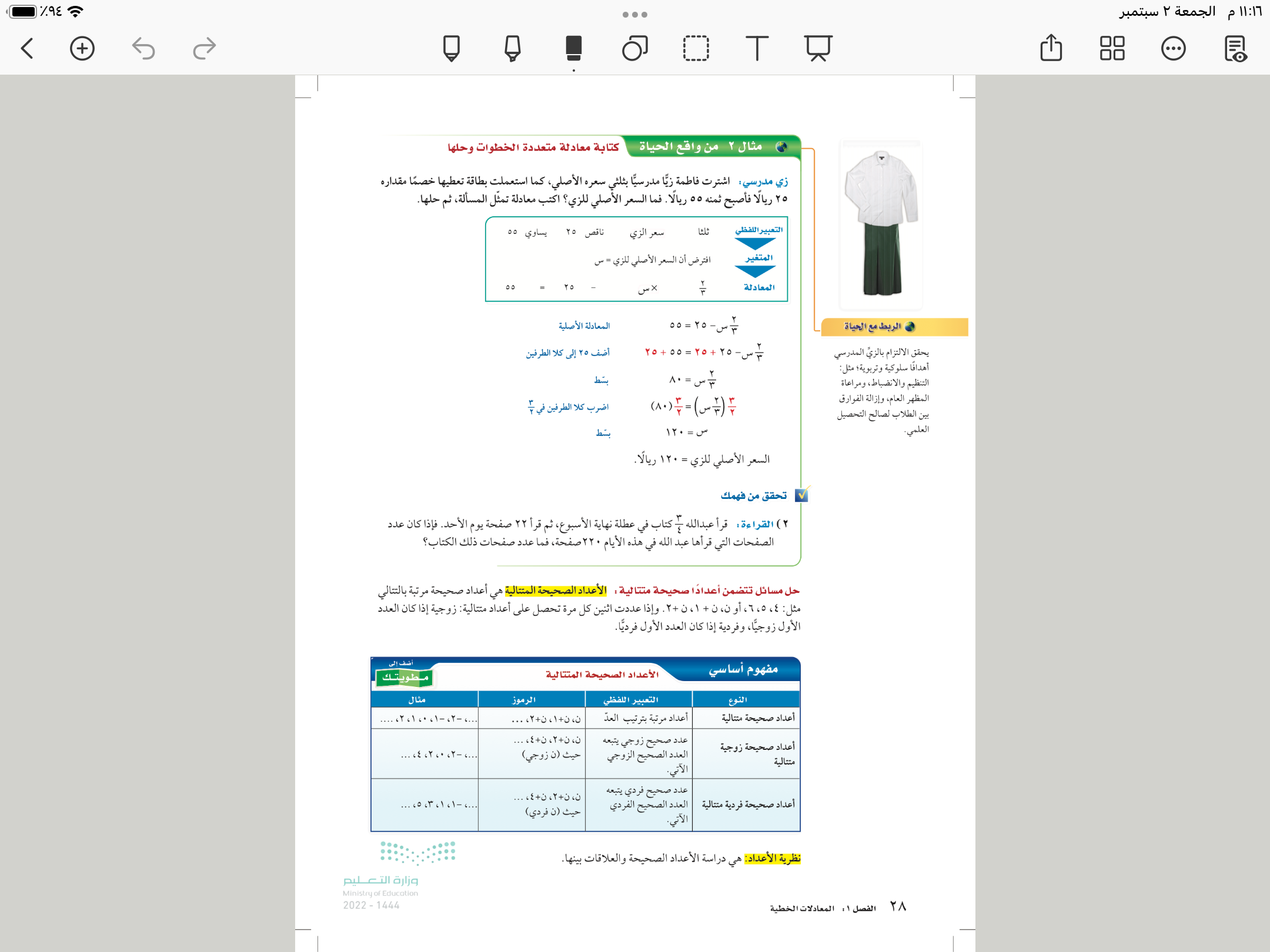 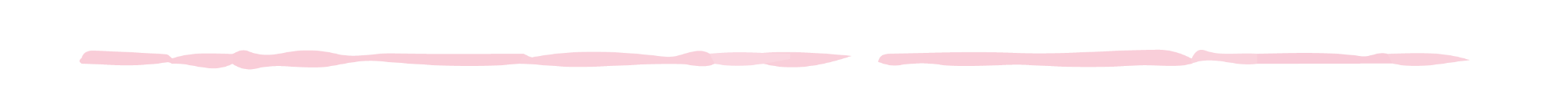 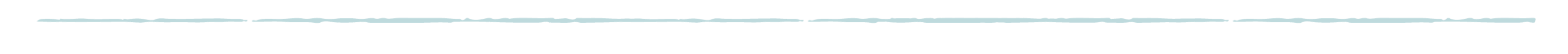 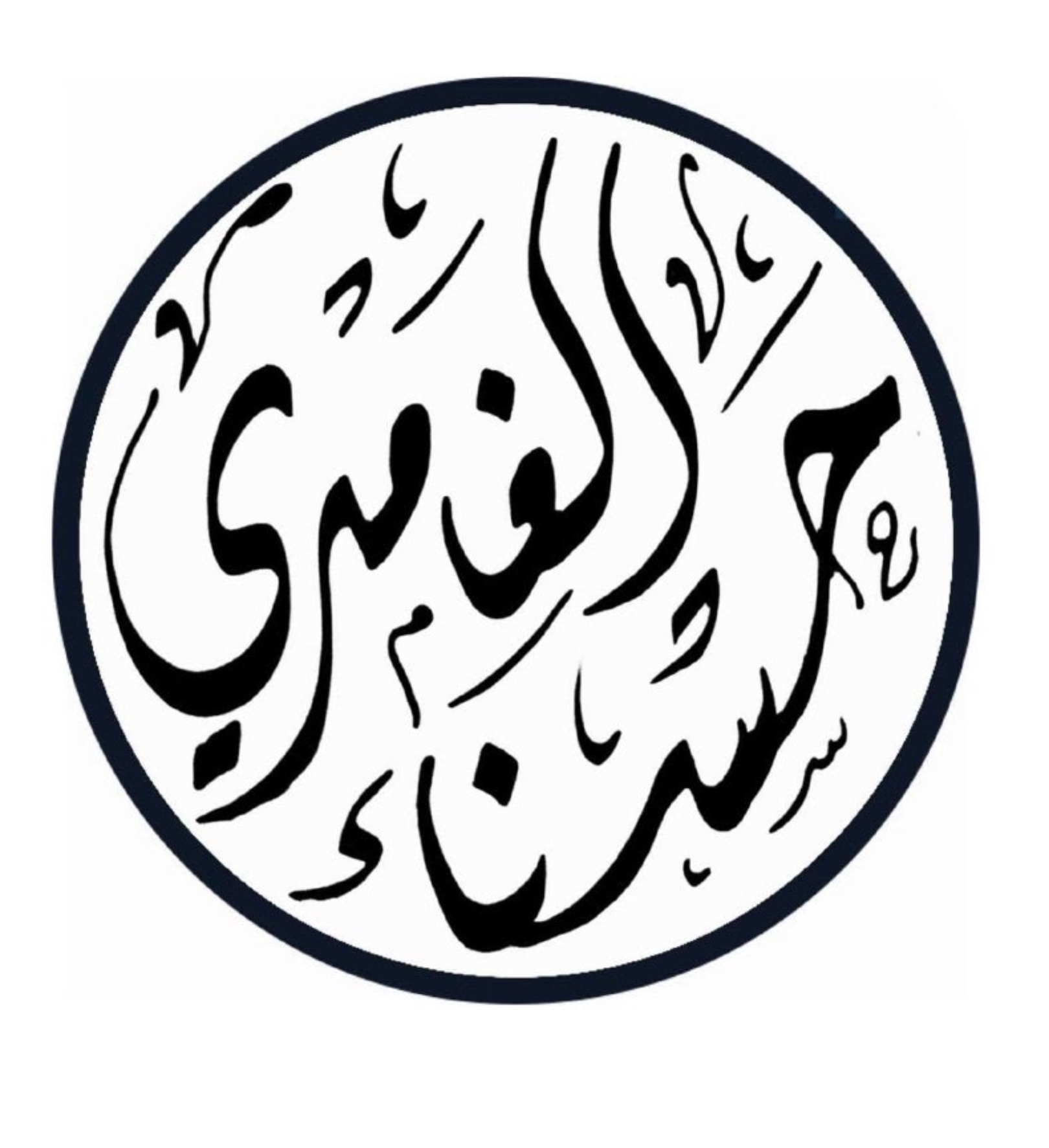 مثال
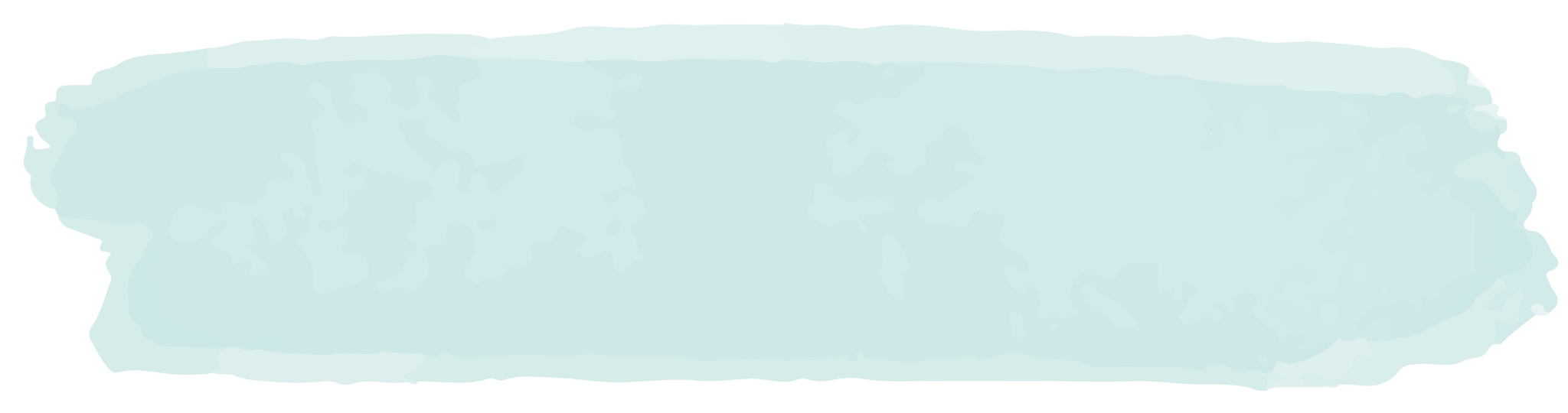 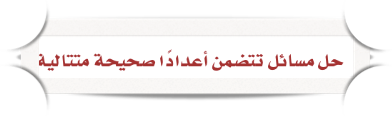 ٢٩
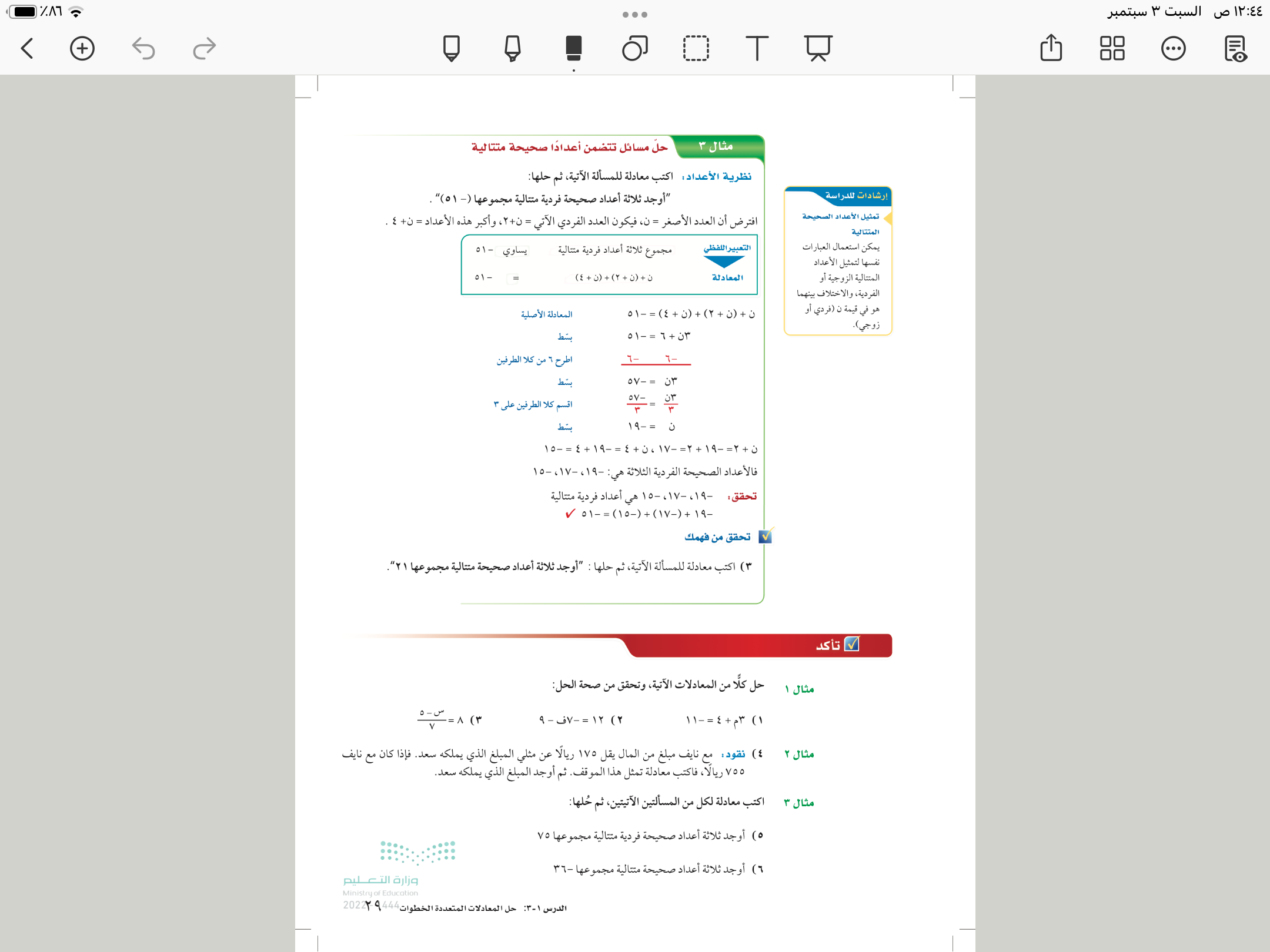 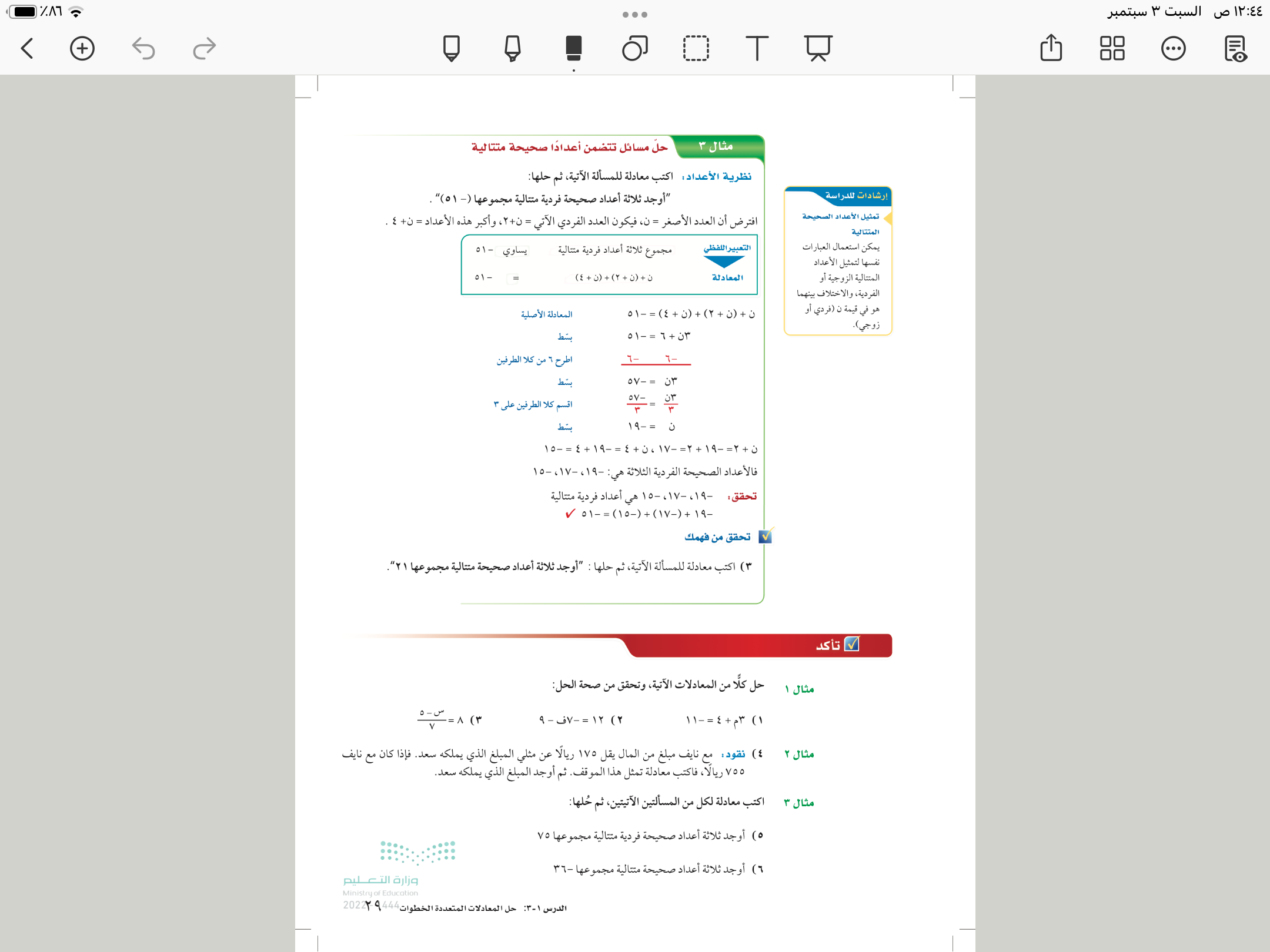 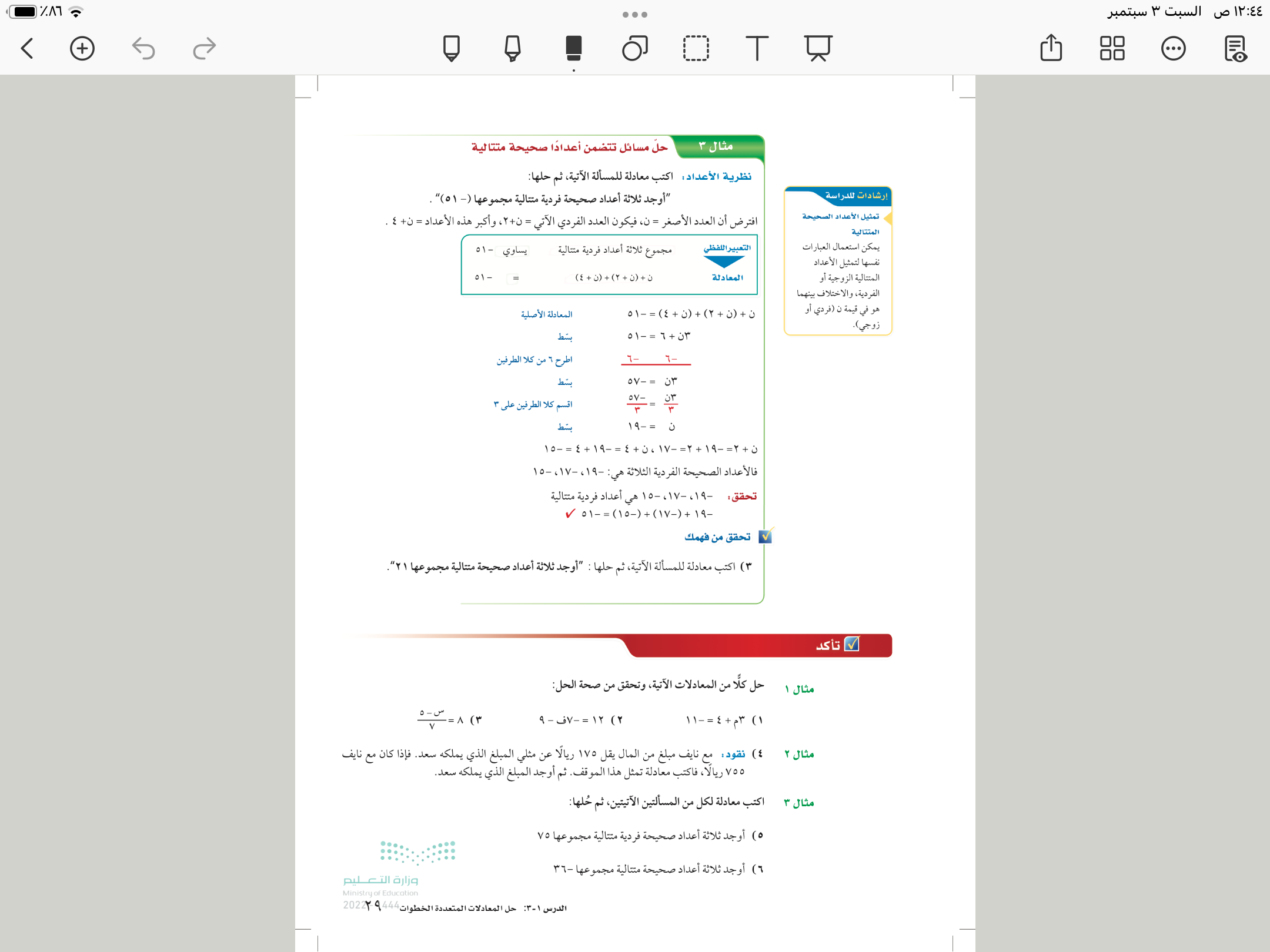 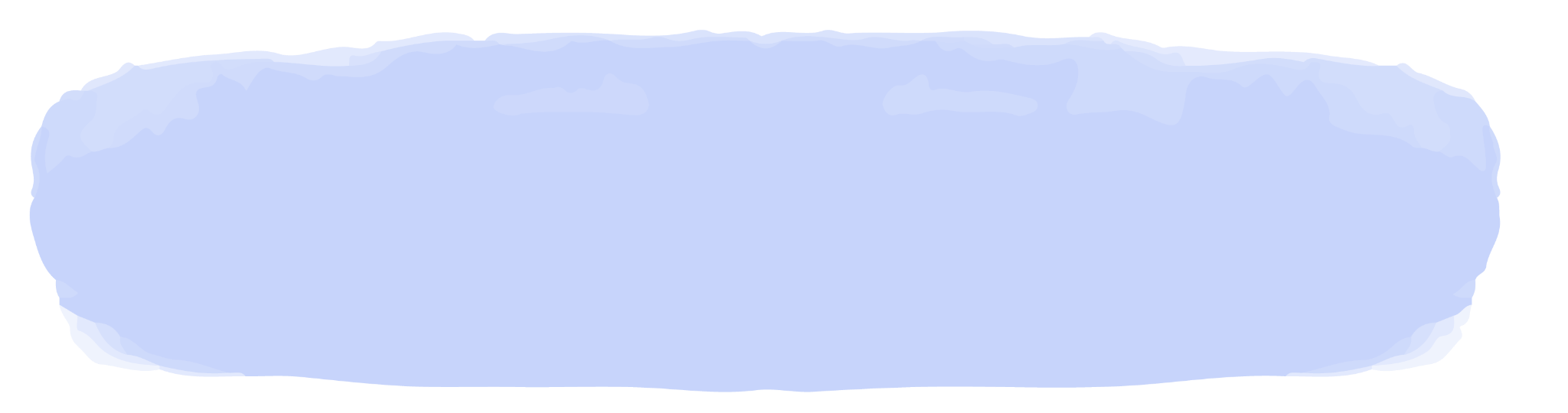 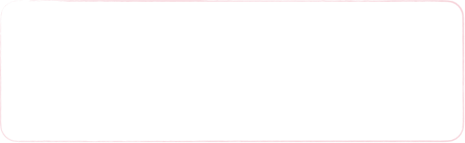 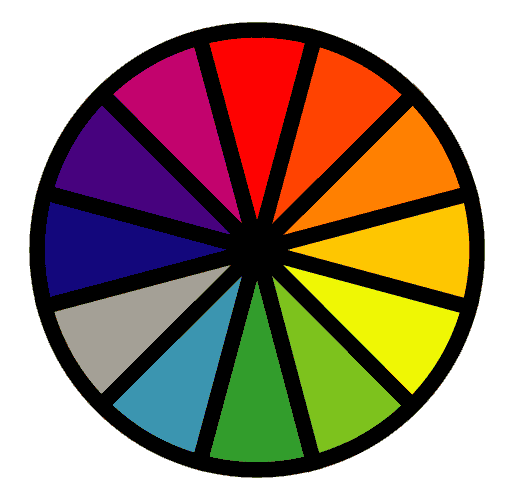 فكر 
زاوج 
شارك
الاختيار العشوائي
تحقق من فهمك
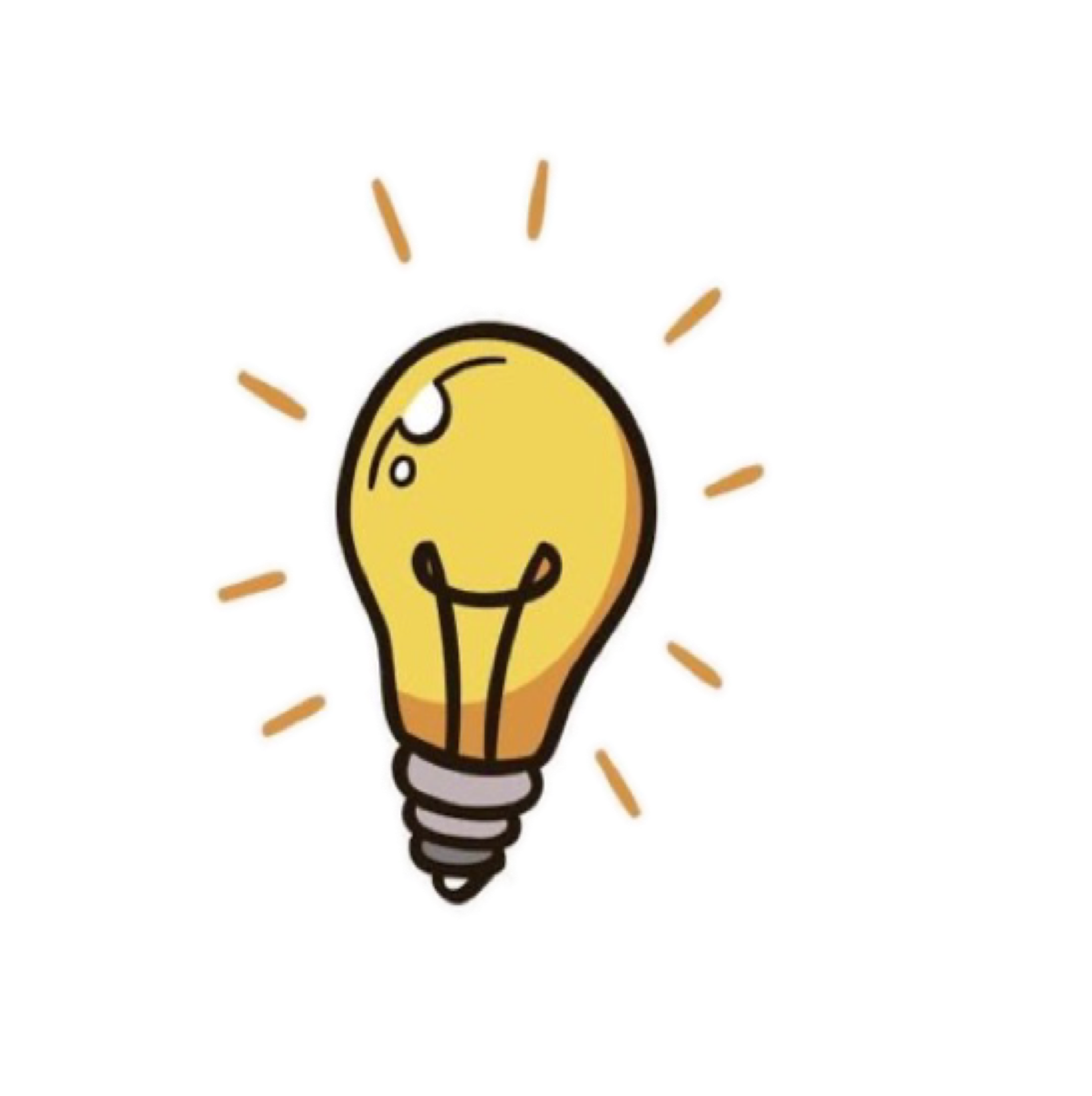 ٢٩
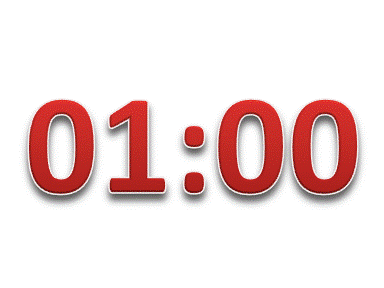 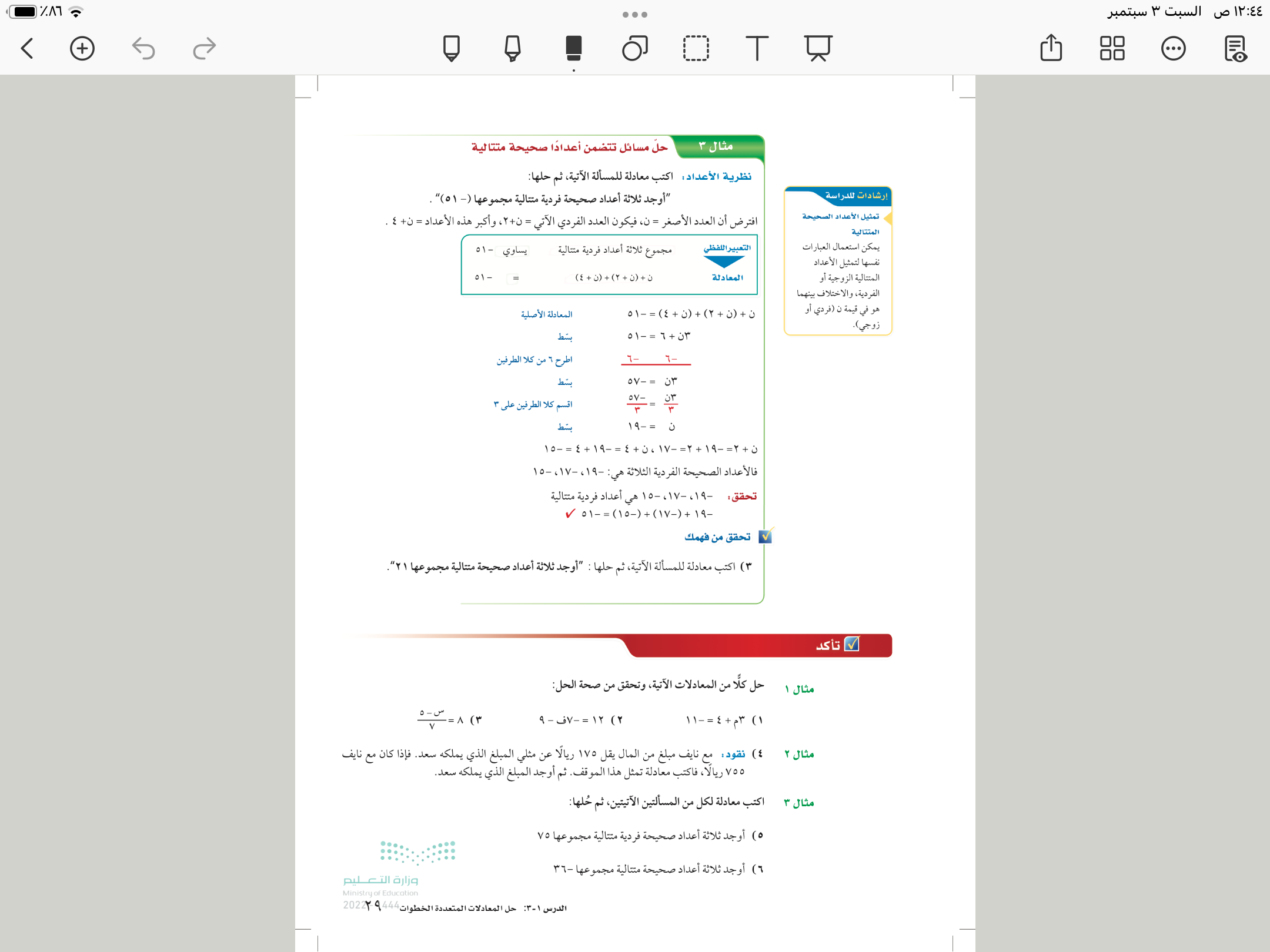 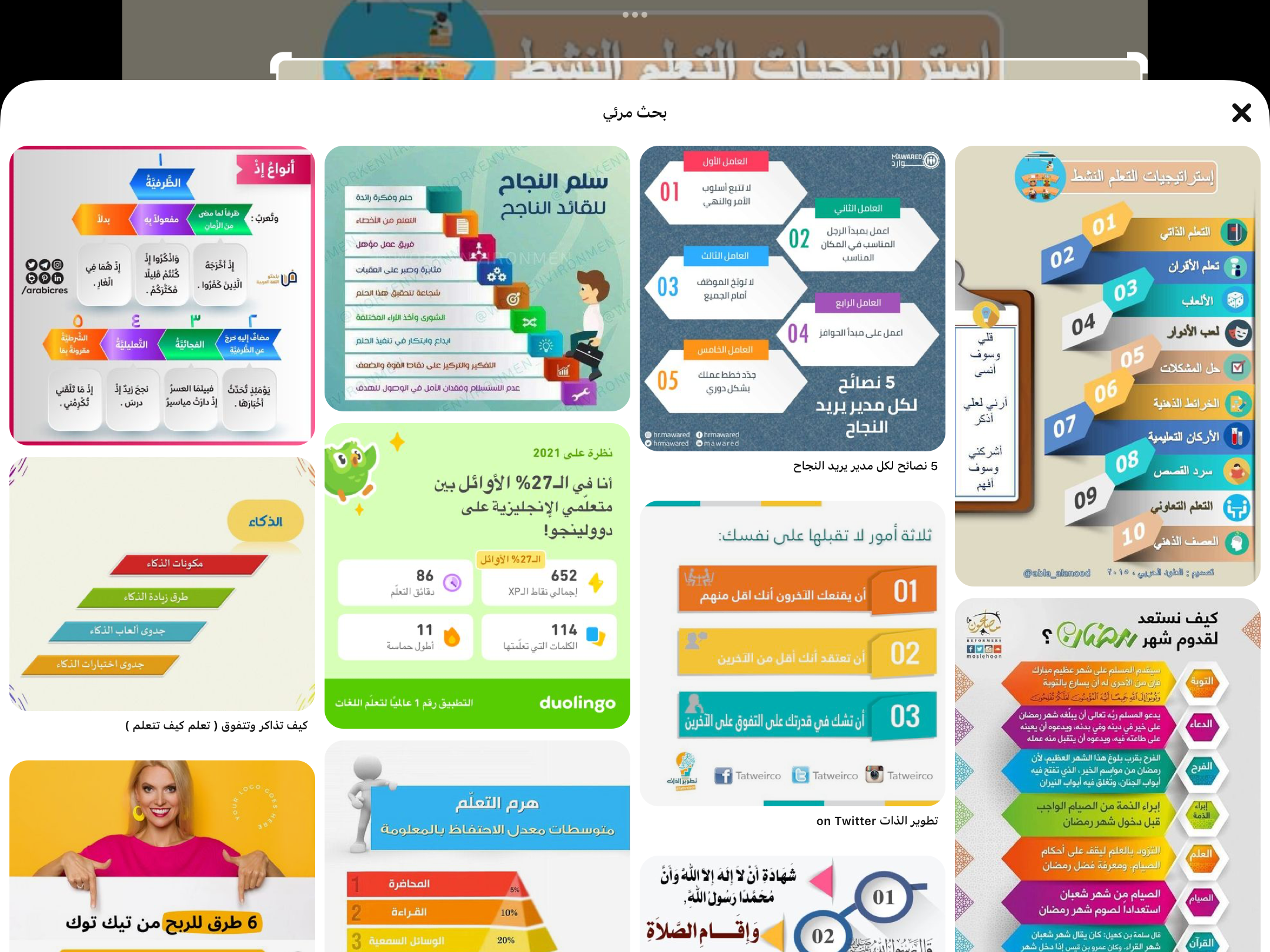 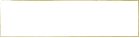 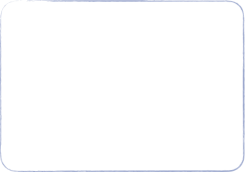 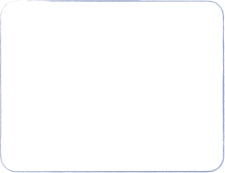 تأكد
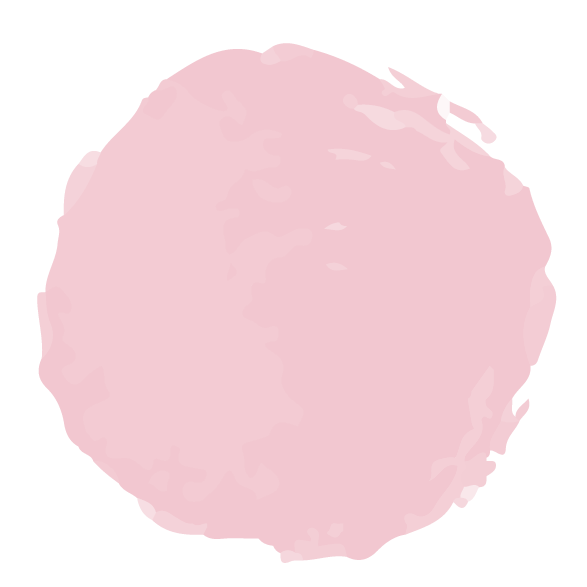 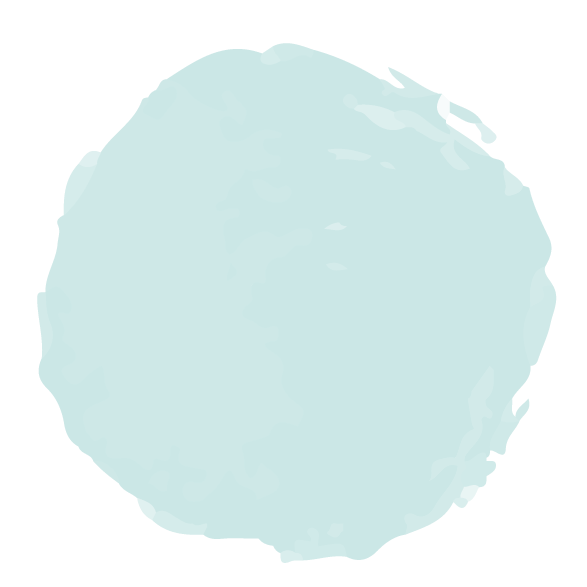 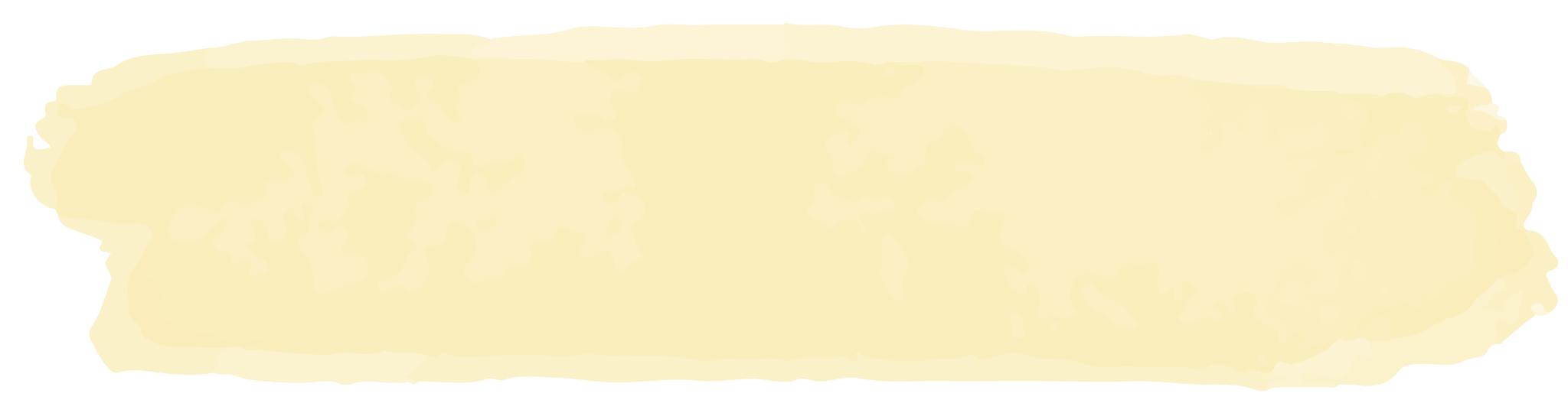 ٢
٥
٢٩
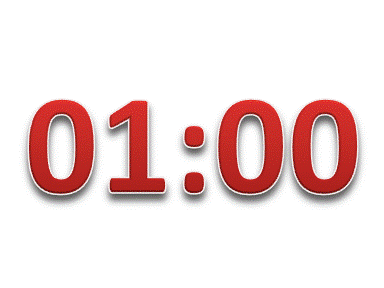 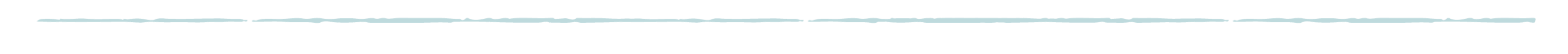 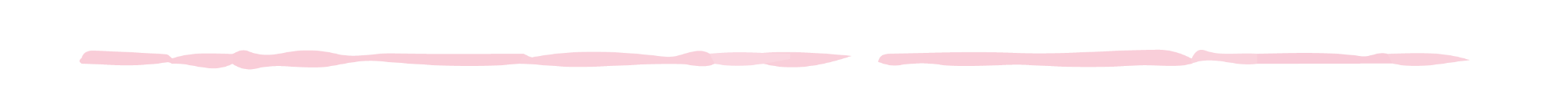 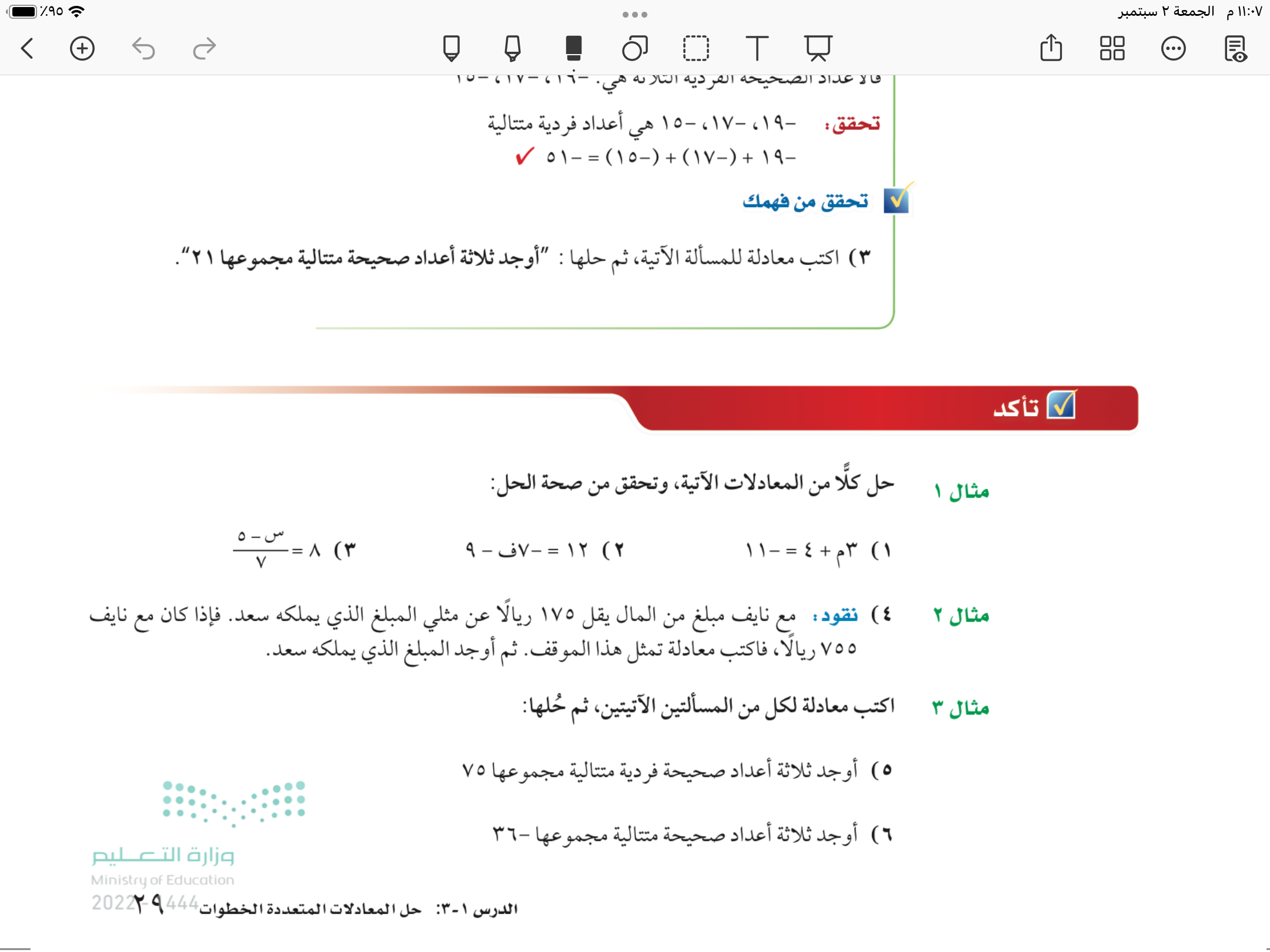 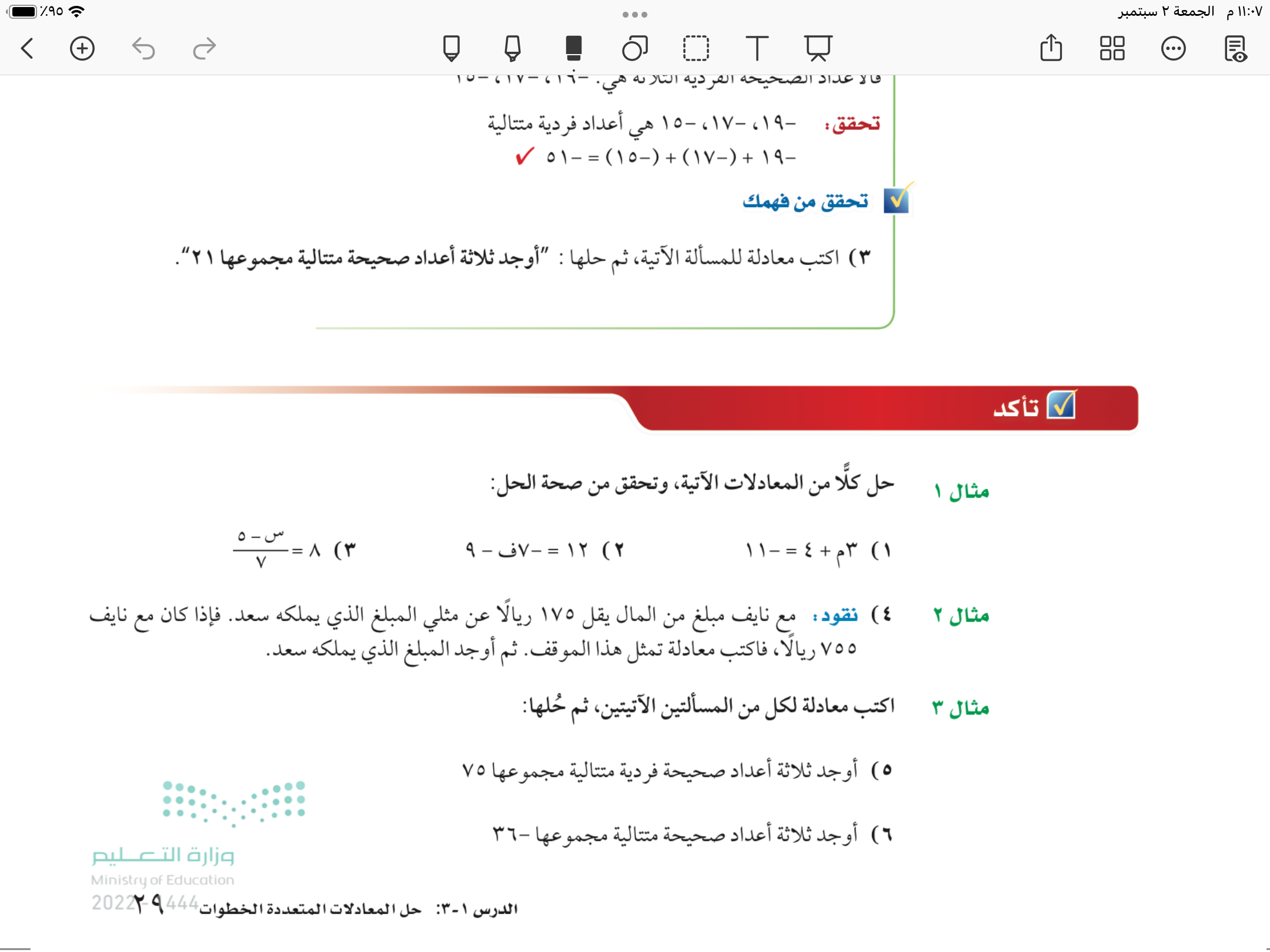 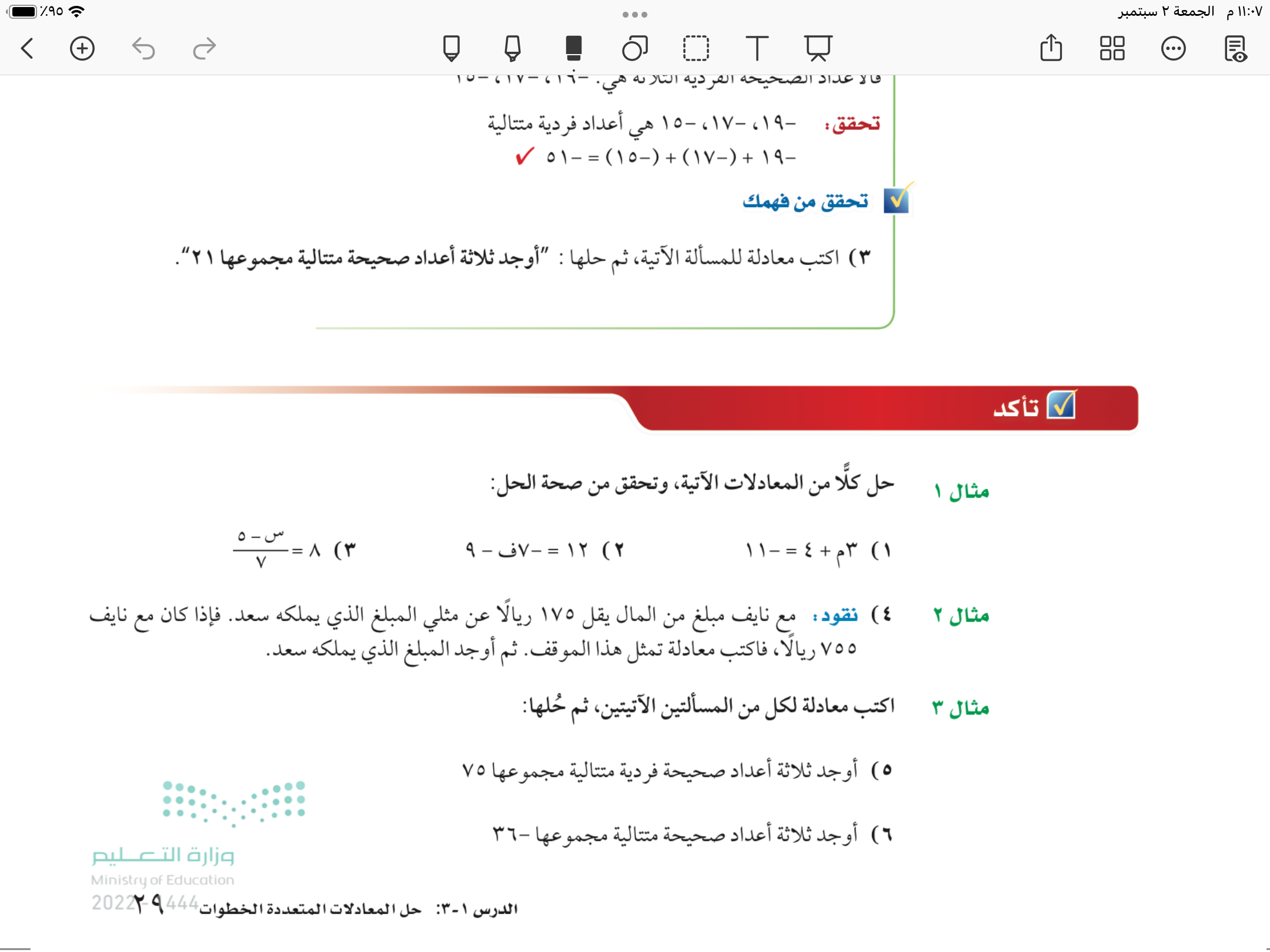 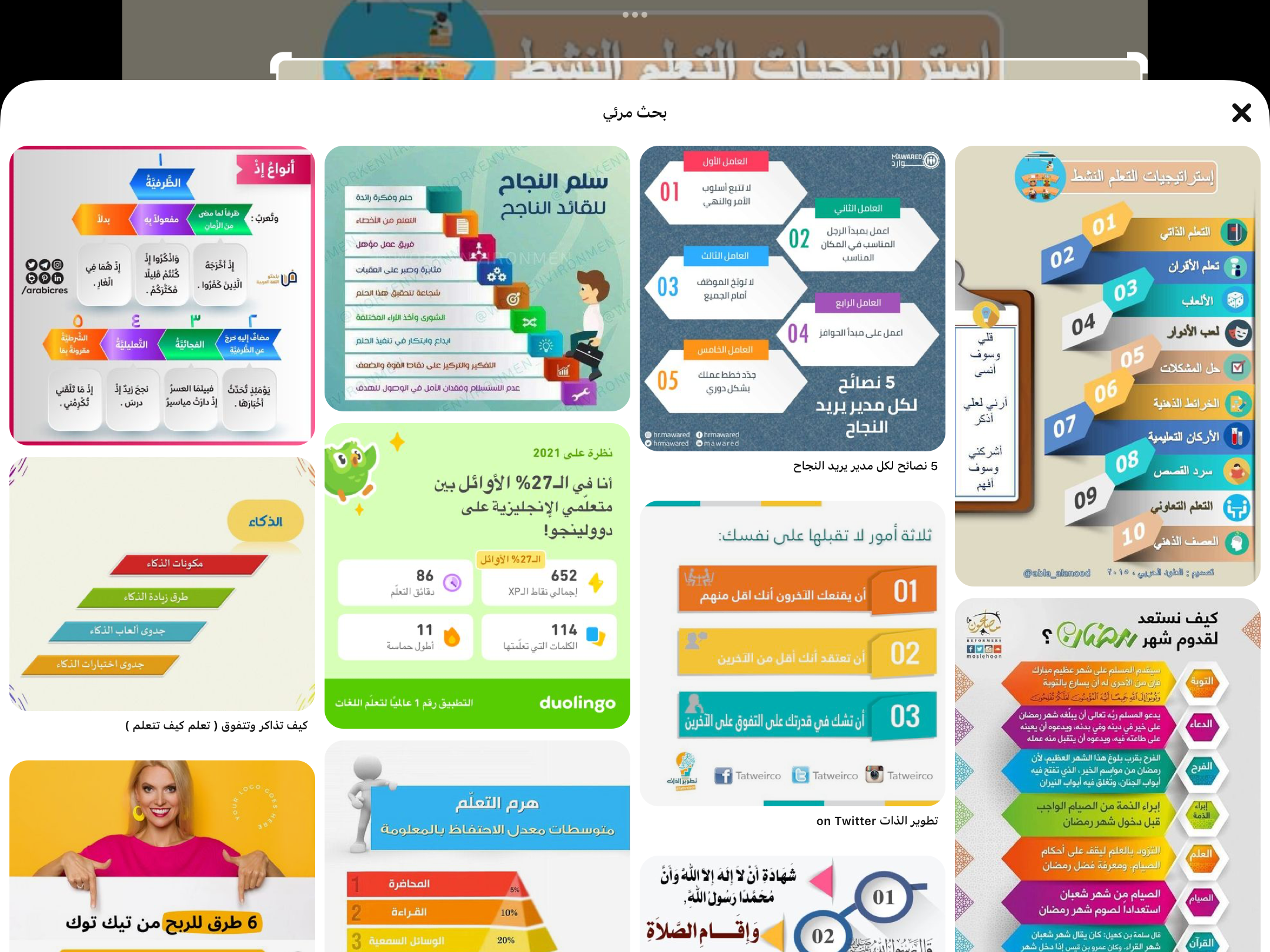 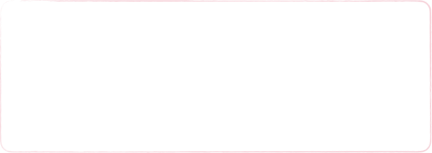 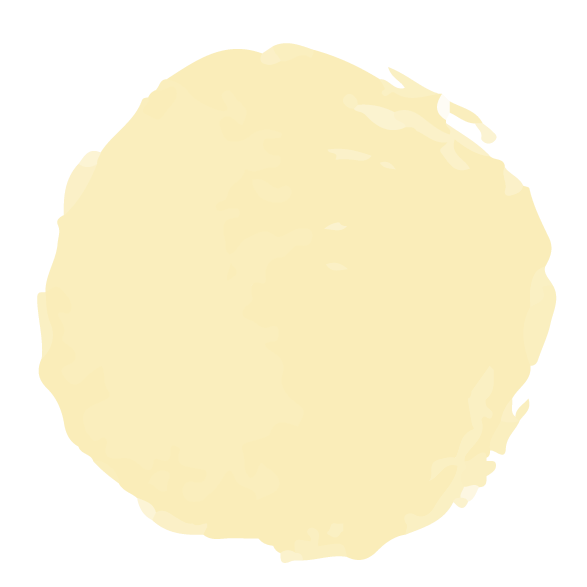 ١٤
٣٠
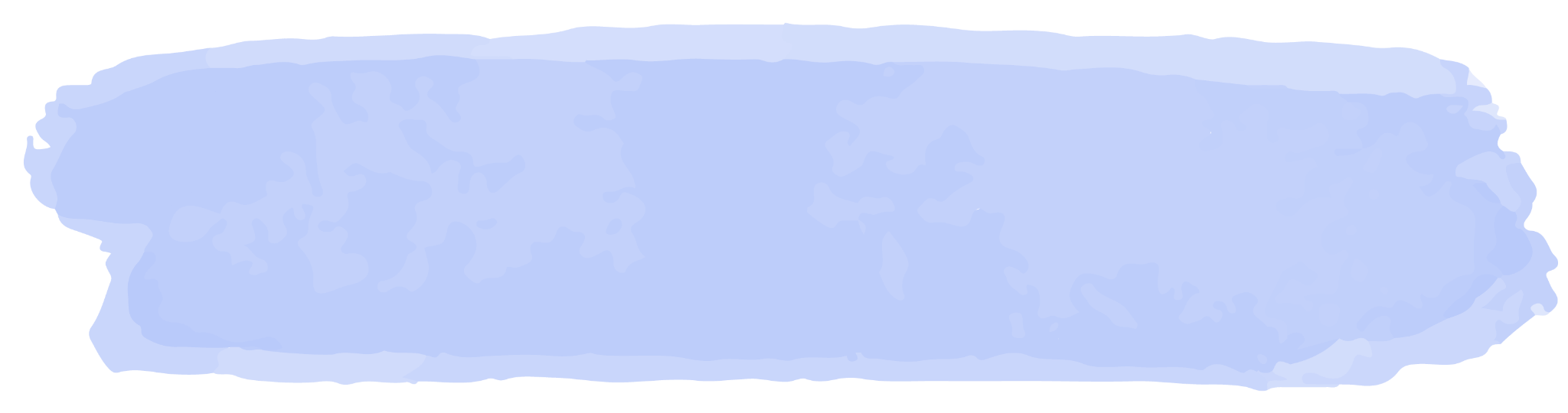 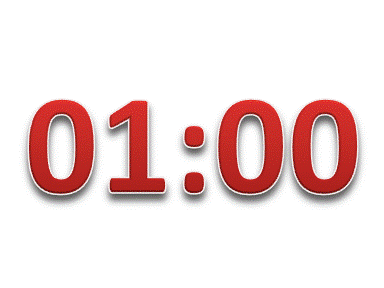 تدريب وحل المسائل
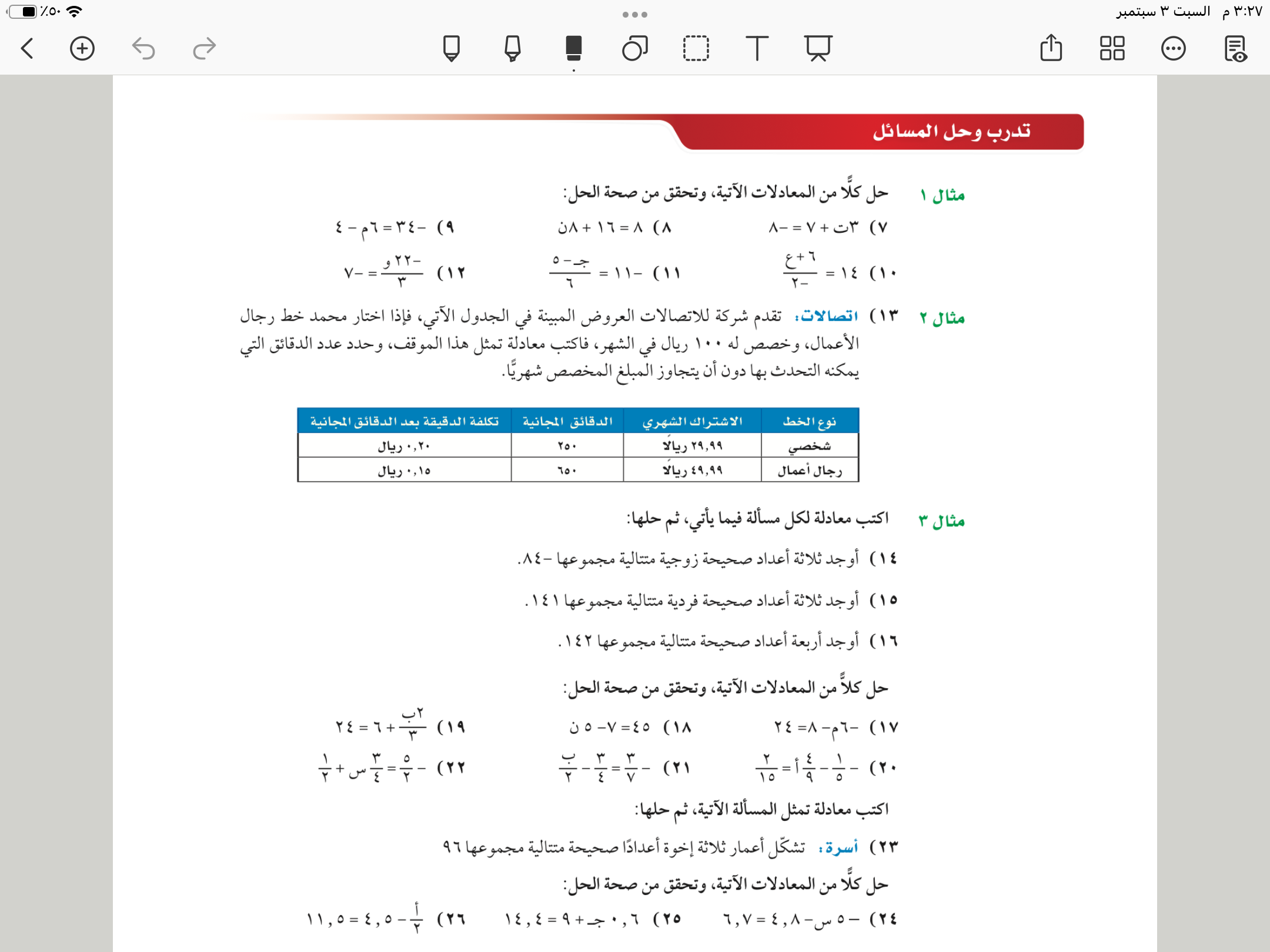 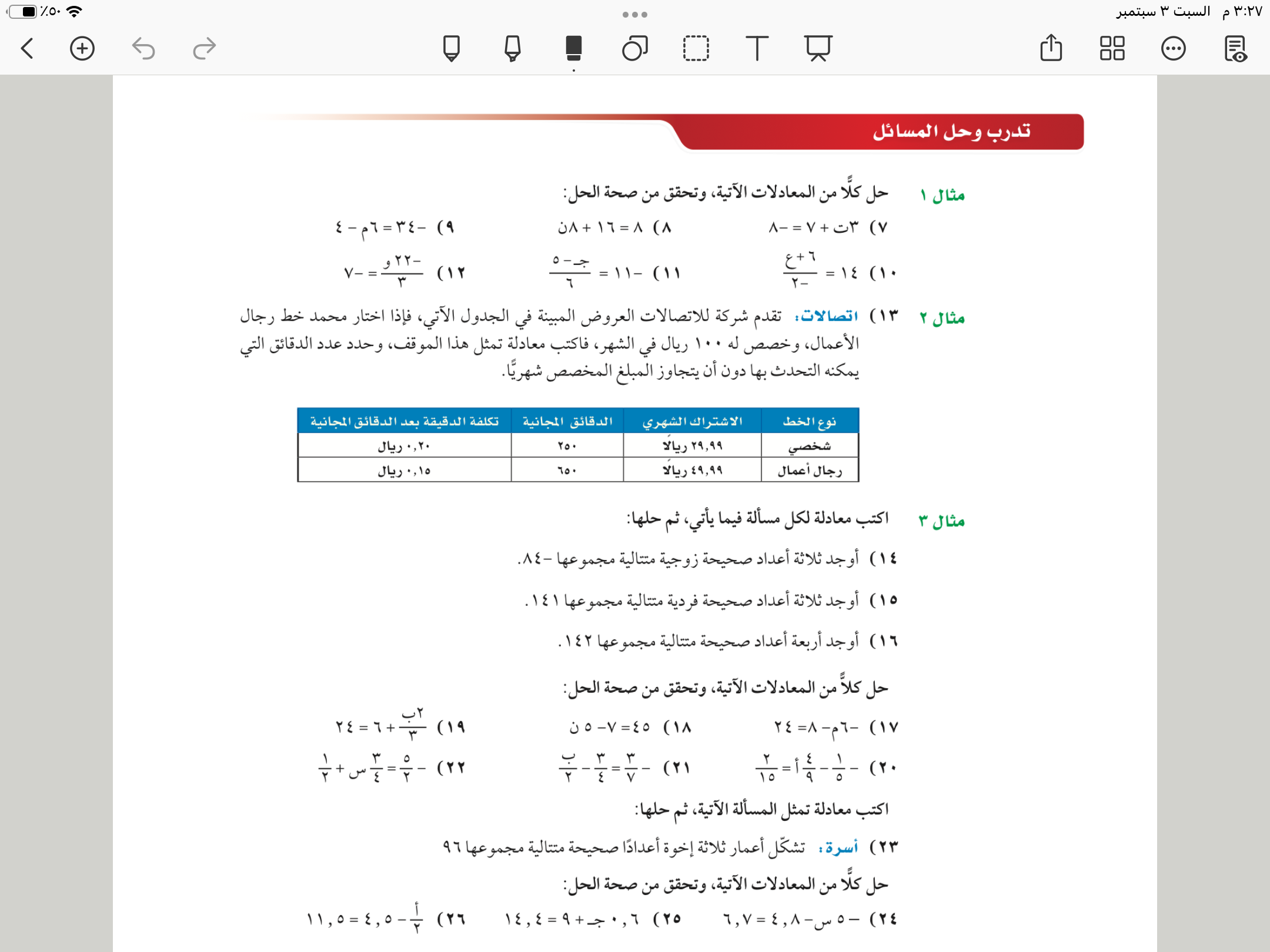 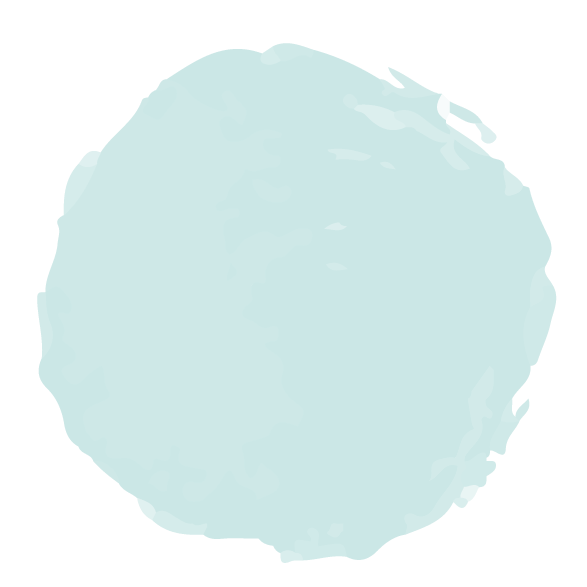 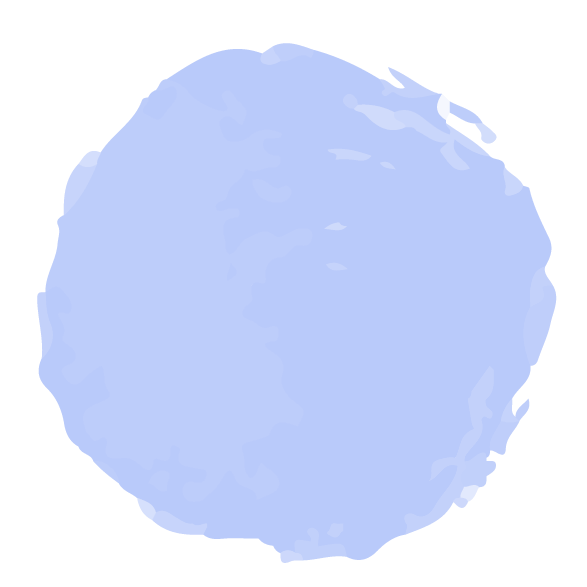 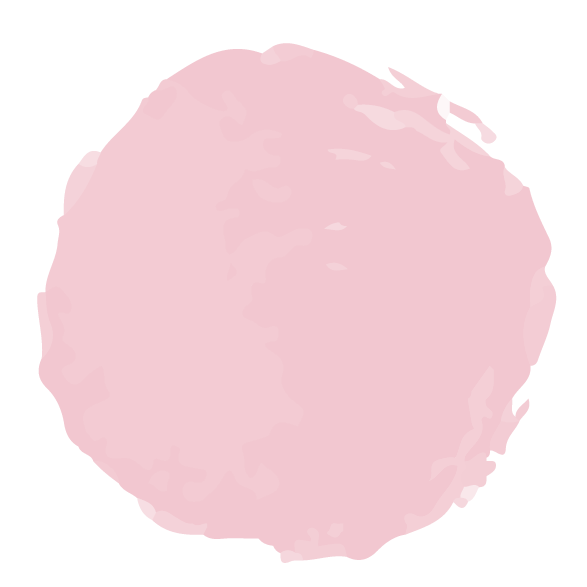 ٣٠
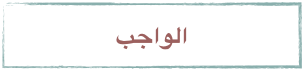 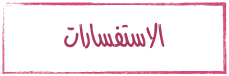 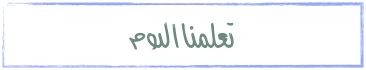 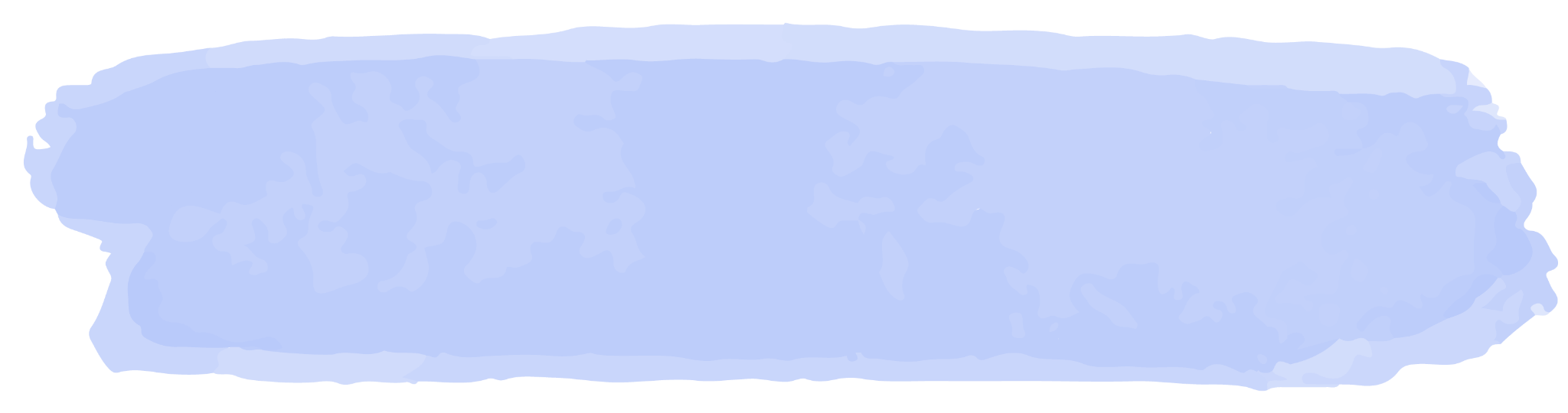 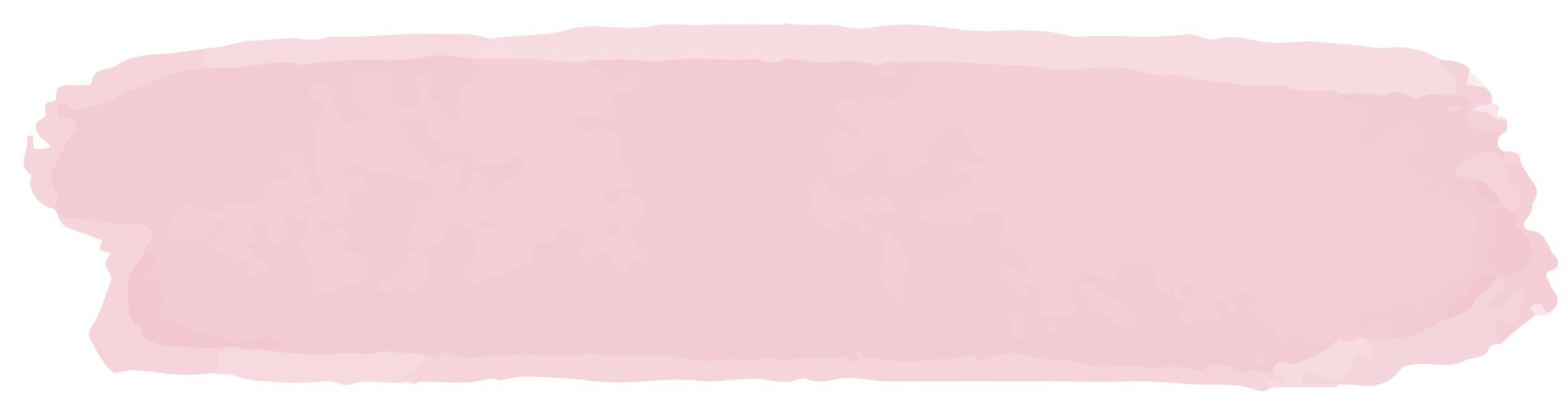 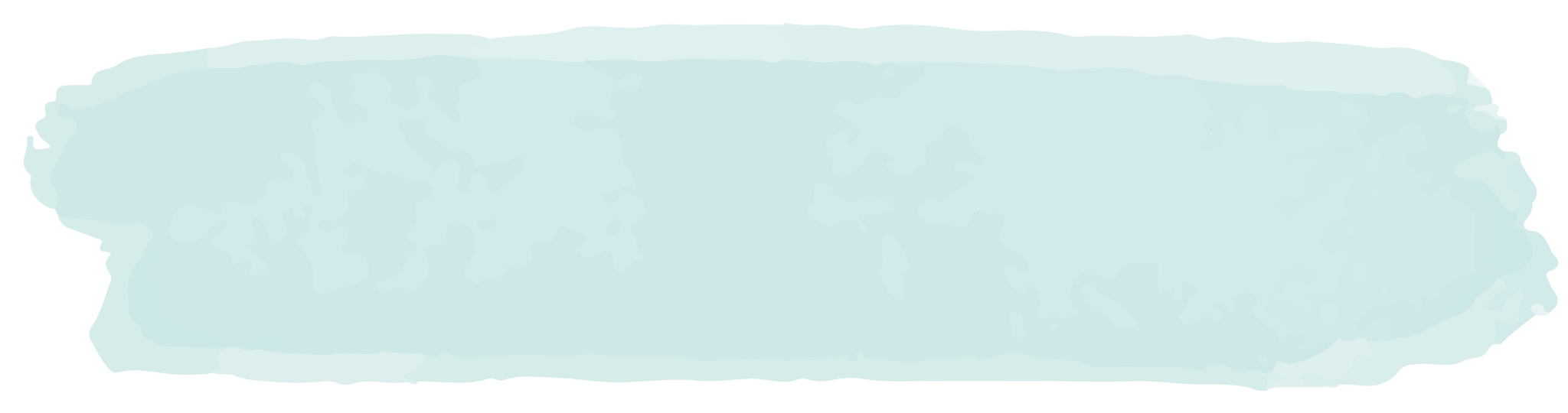 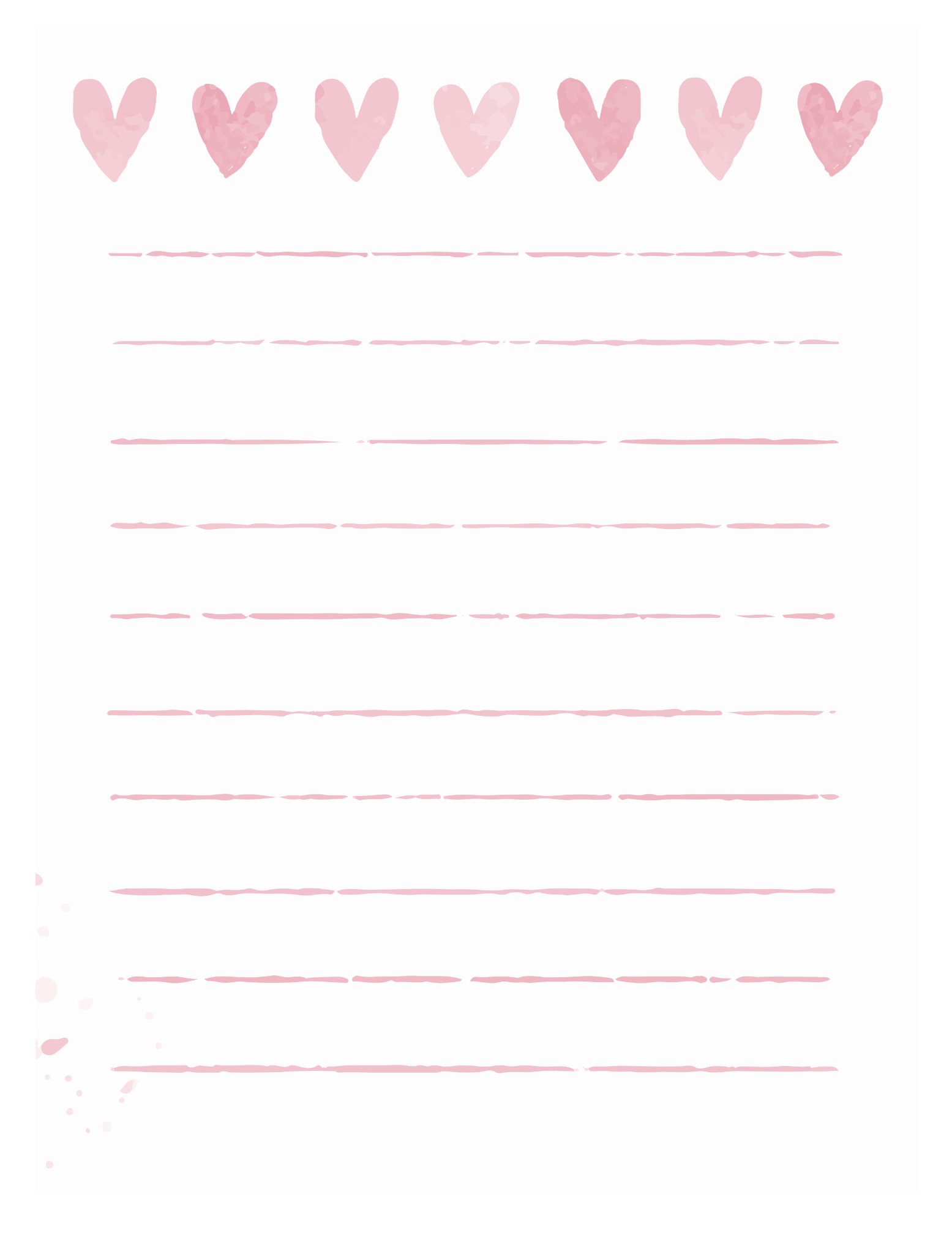 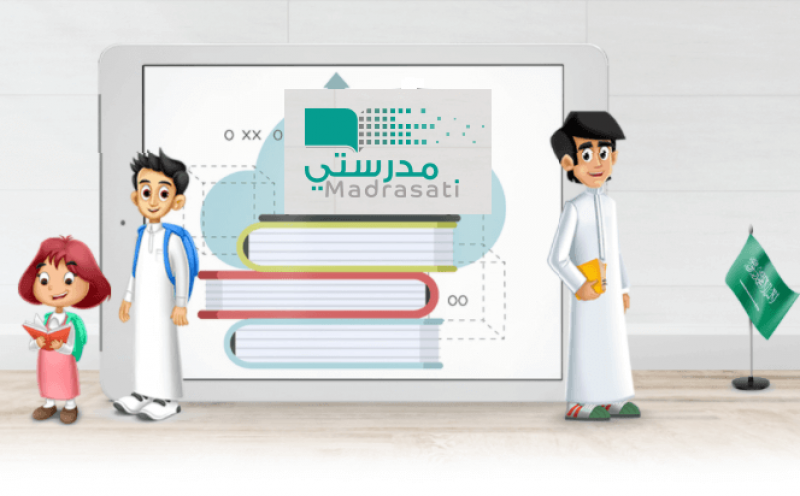 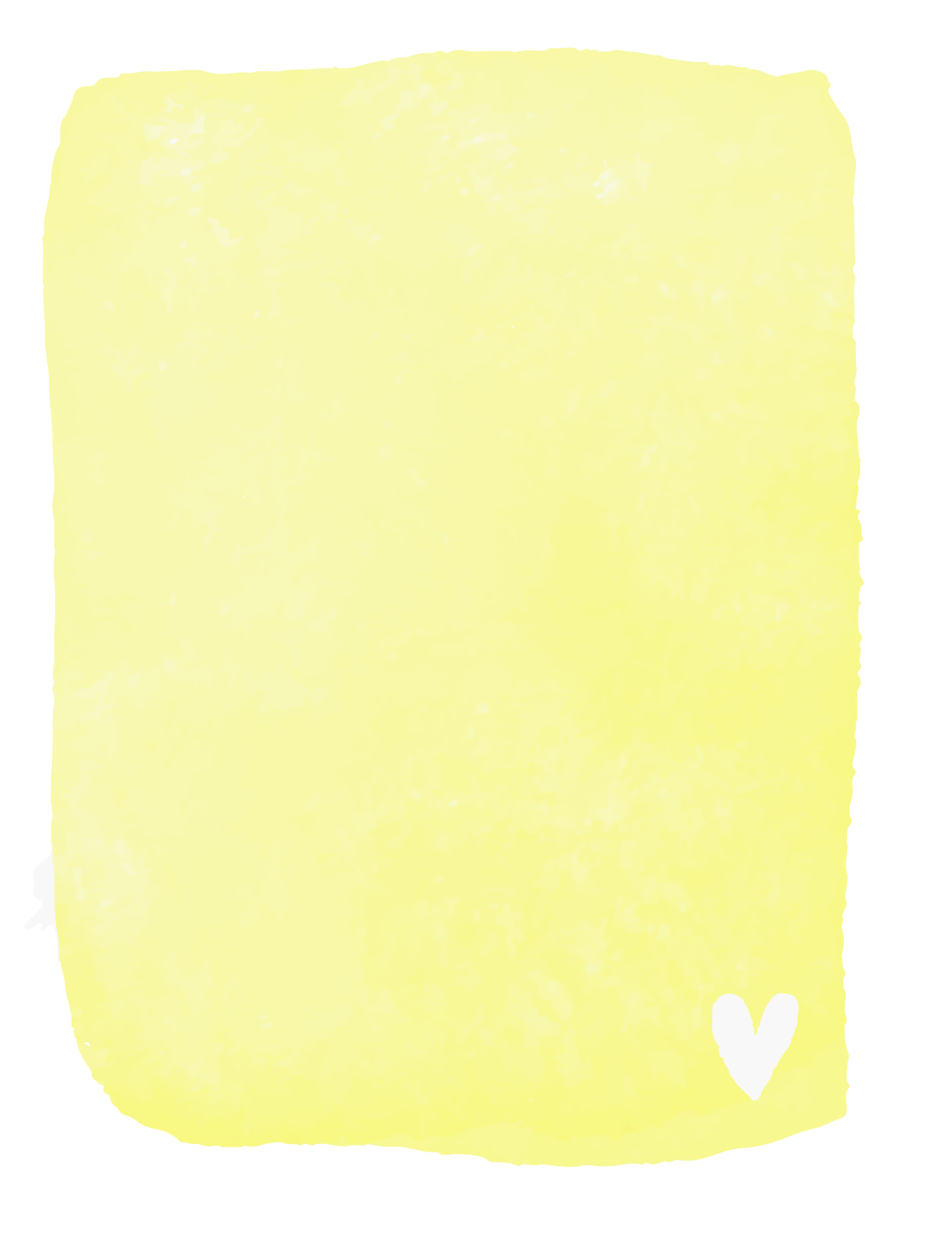 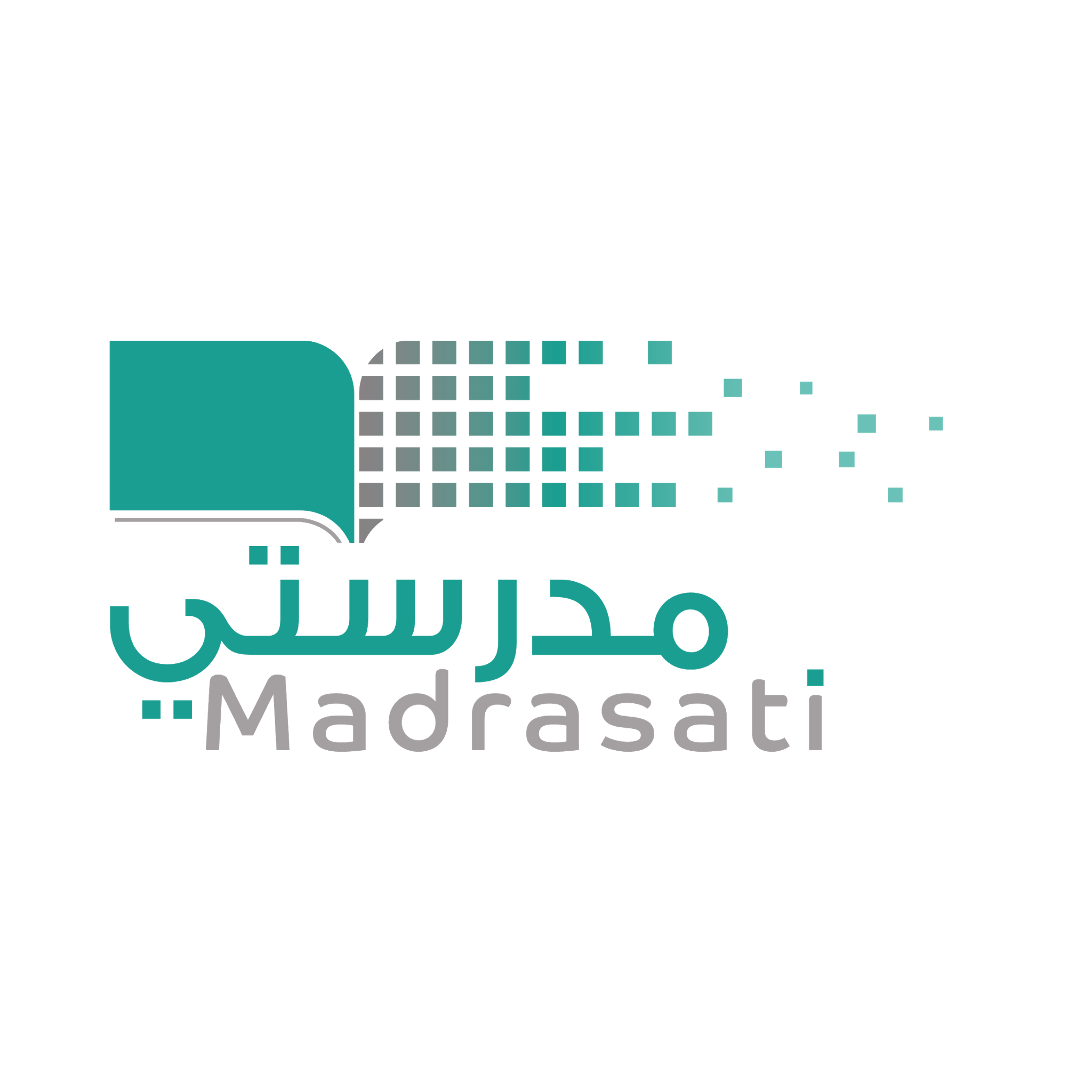 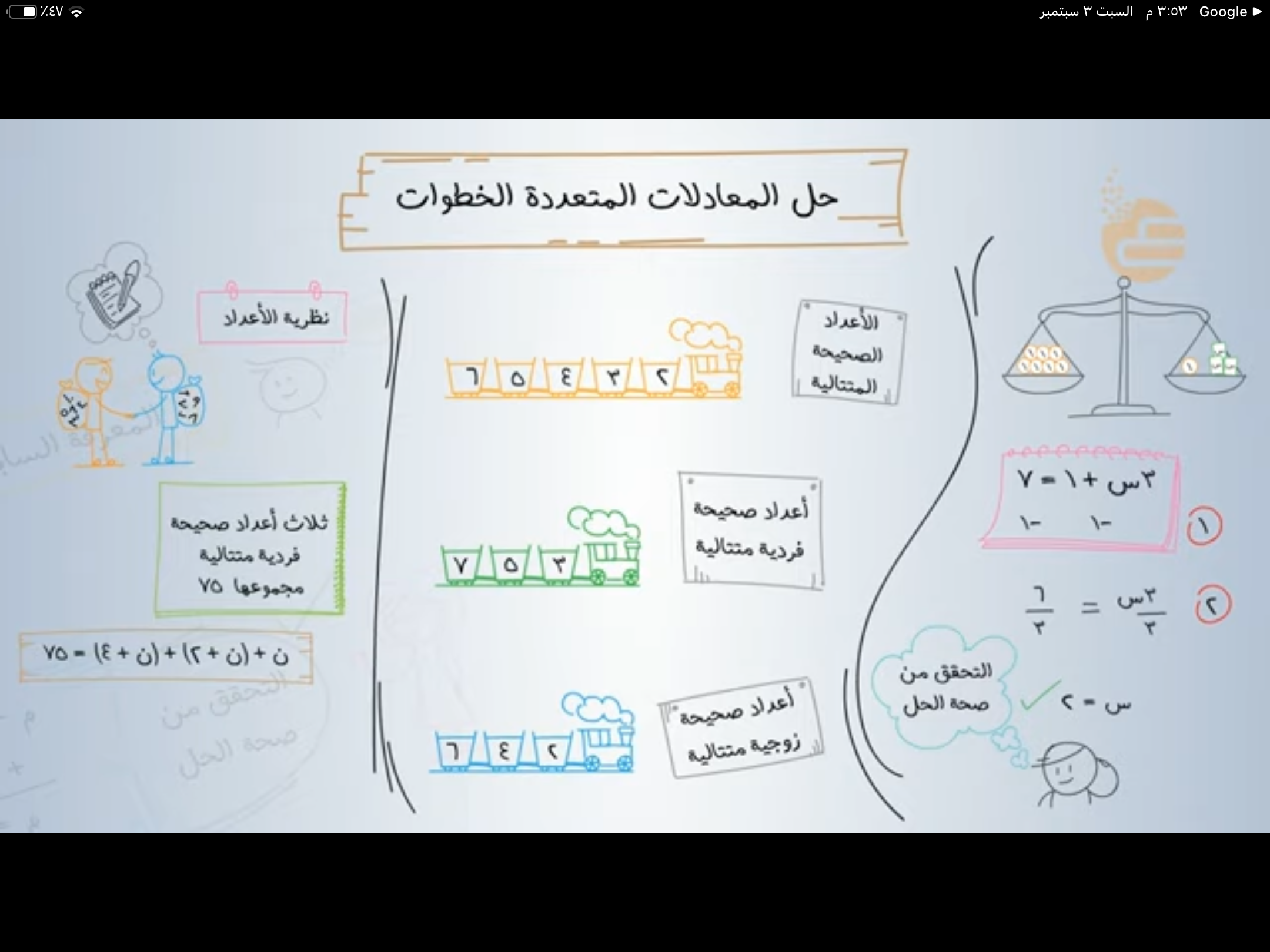 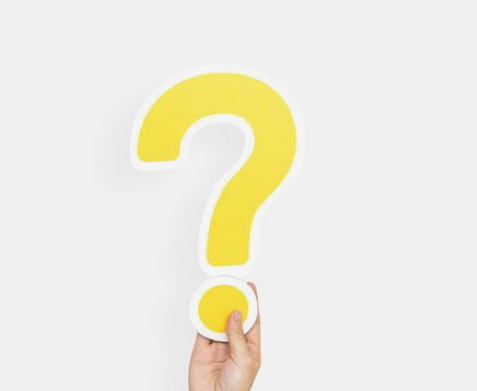 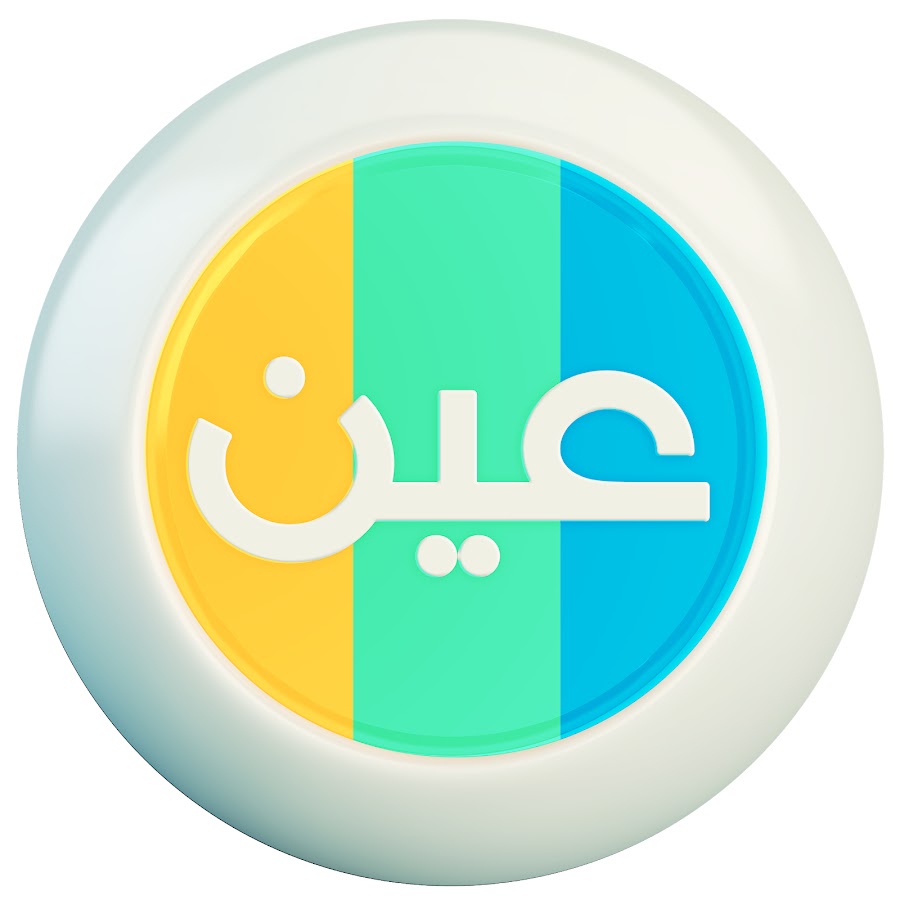 عزيزتي الطالبة  
يمكنك زيارة قناة عين التعليمية للاستفادة
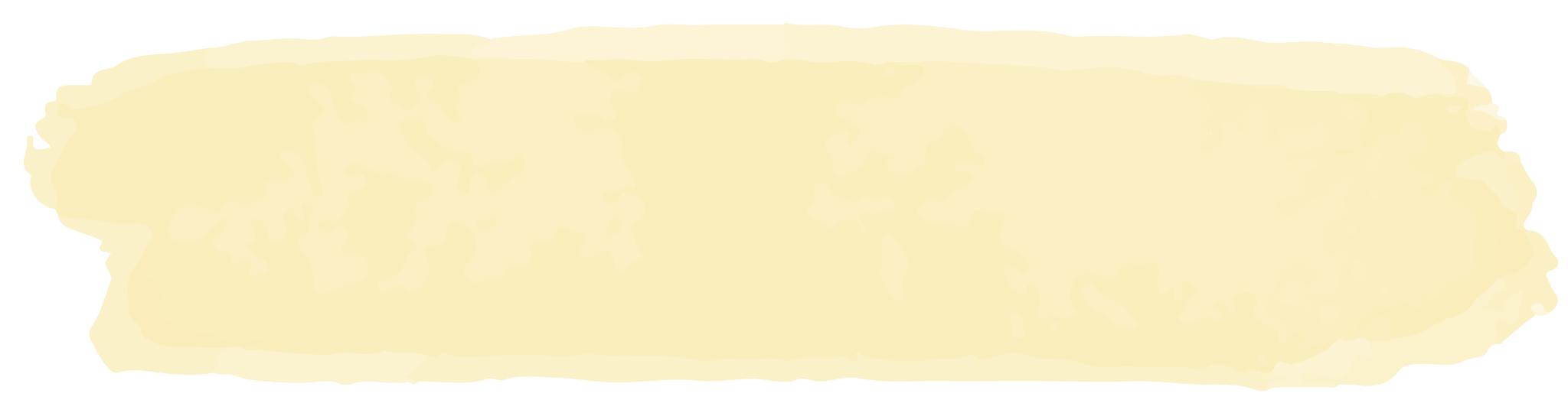 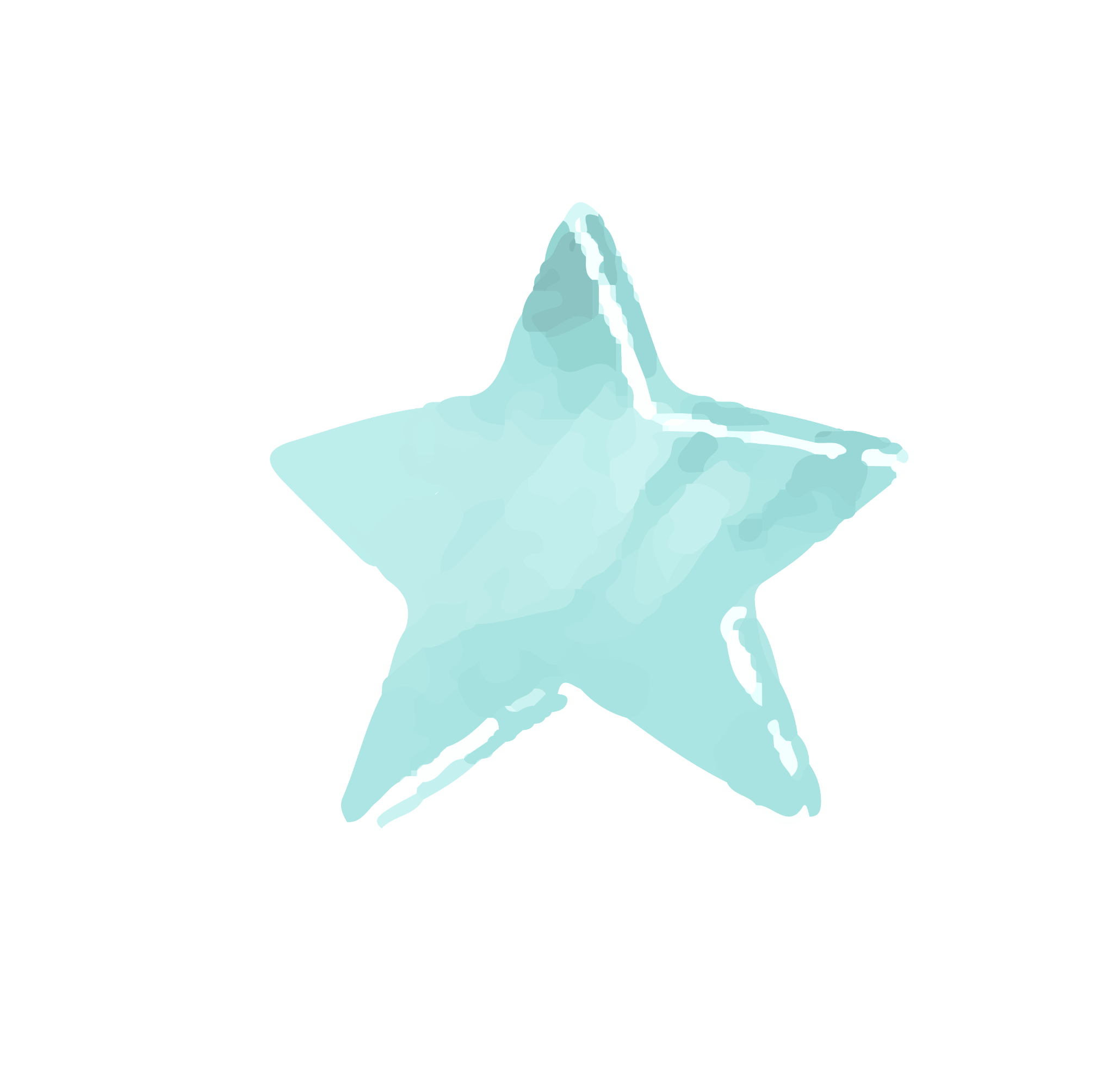 سُبْحَانَكَ اللَّهُمَّ وَبِحَمْدِكَ، أَشْهَدُ أَنْ لَا إِلَهَ إِلَّا أَنْتَ أَسْتَغْفِرُكَ وَأَتُوبُ إِلَيْكَ
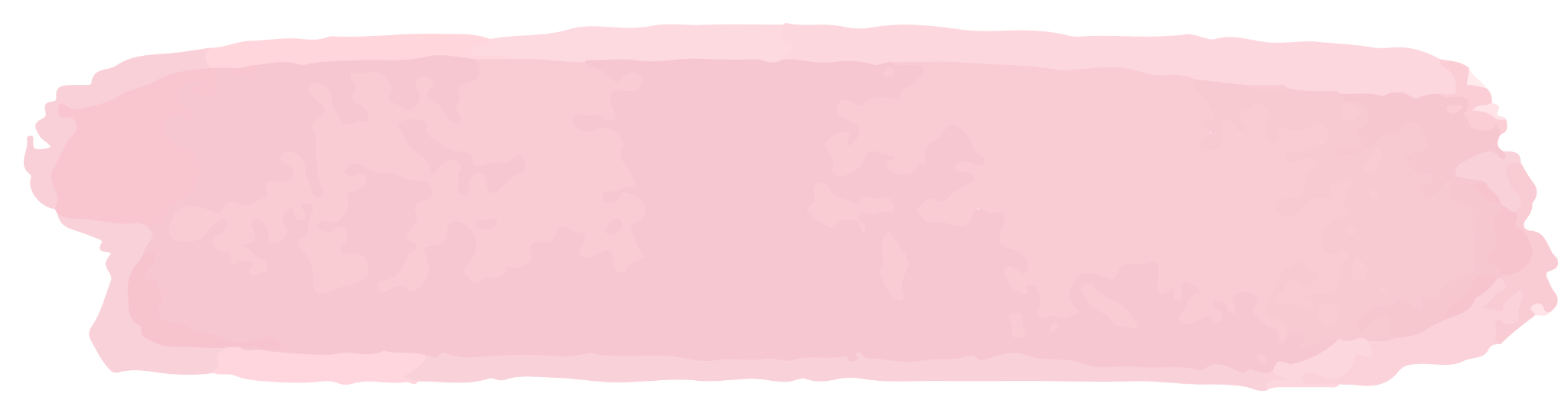 روابط مجموعة رِفعة التعليمية
🔻
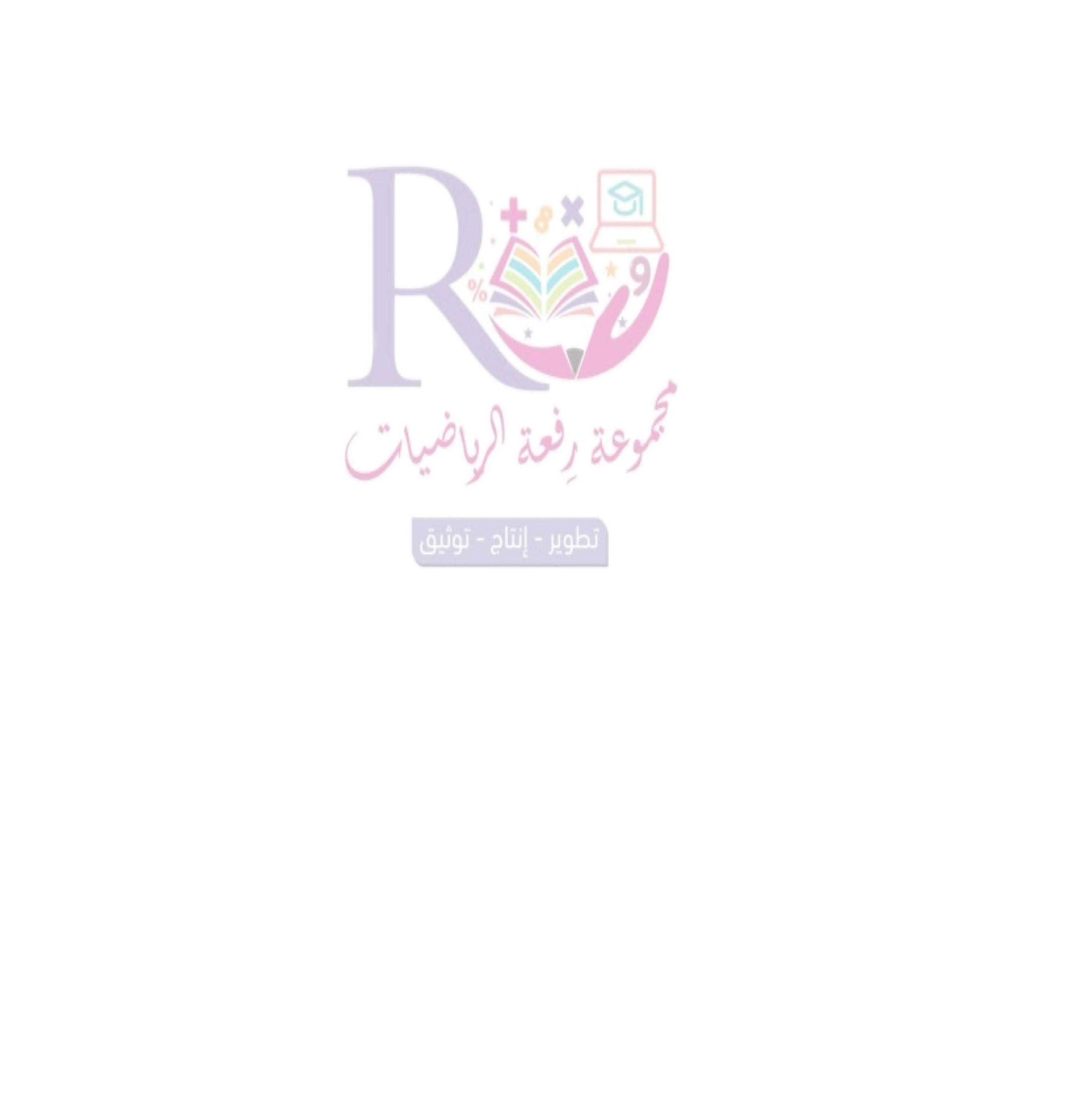 https://linktr.ee/Refa2
@Maths0120
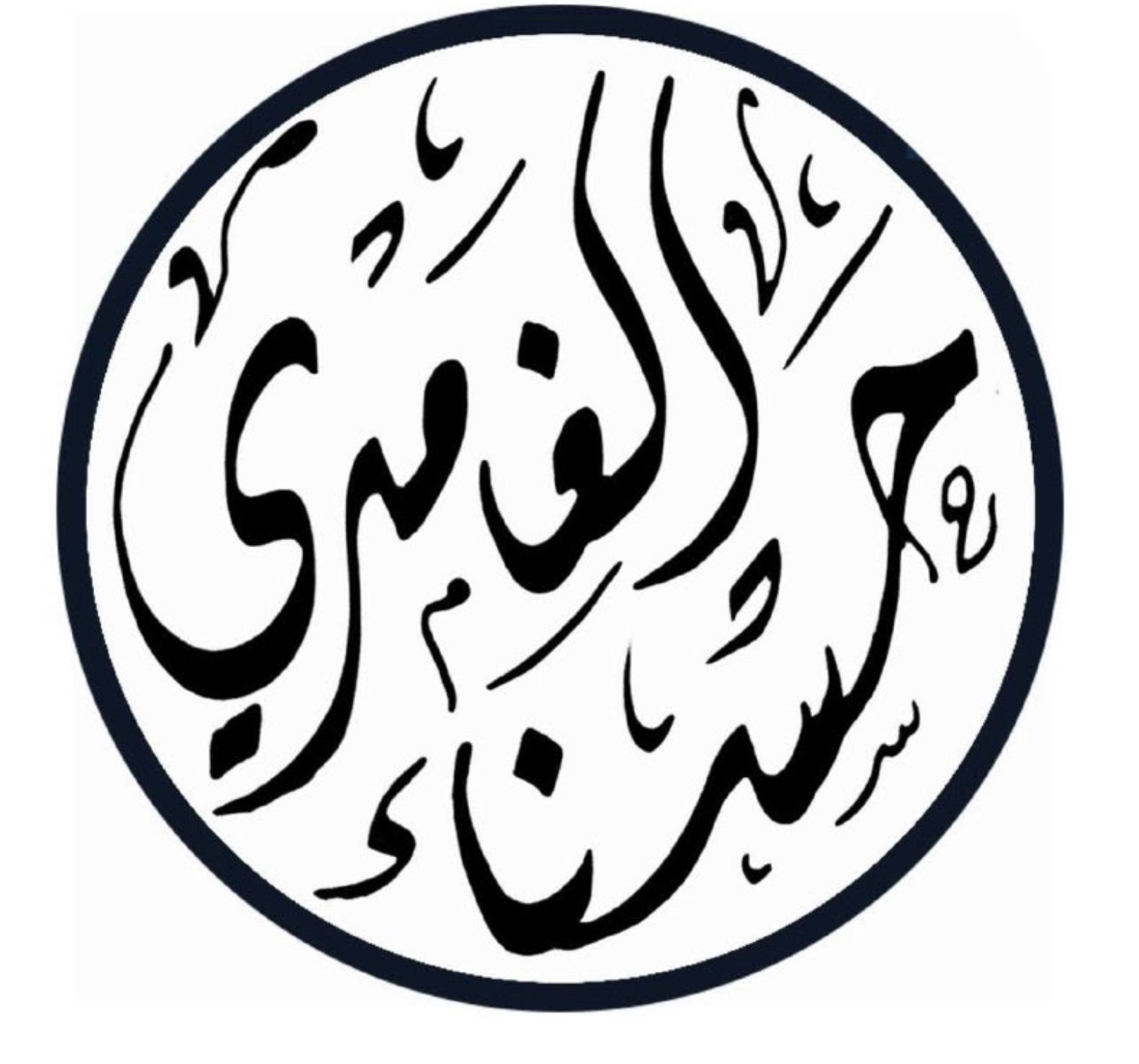 @hasnaa-2
https://t.me/hasna_math
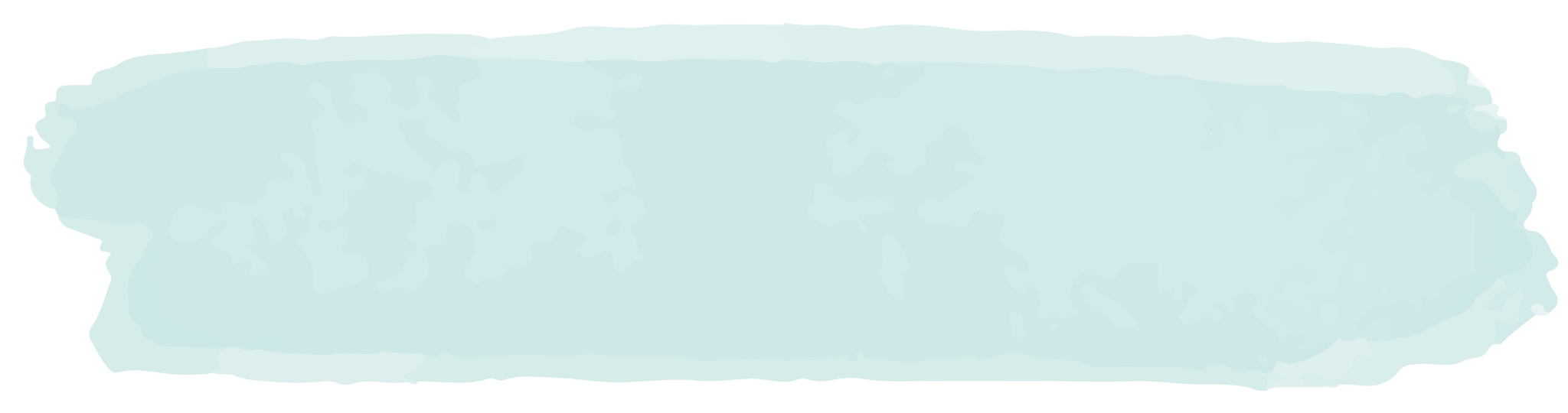 لاتنسوني من دعواتكم الصادقة